Fjármálastöðugleiki 2017/1
Myndir
6. apríl 2017
Helstu áhættuþættir
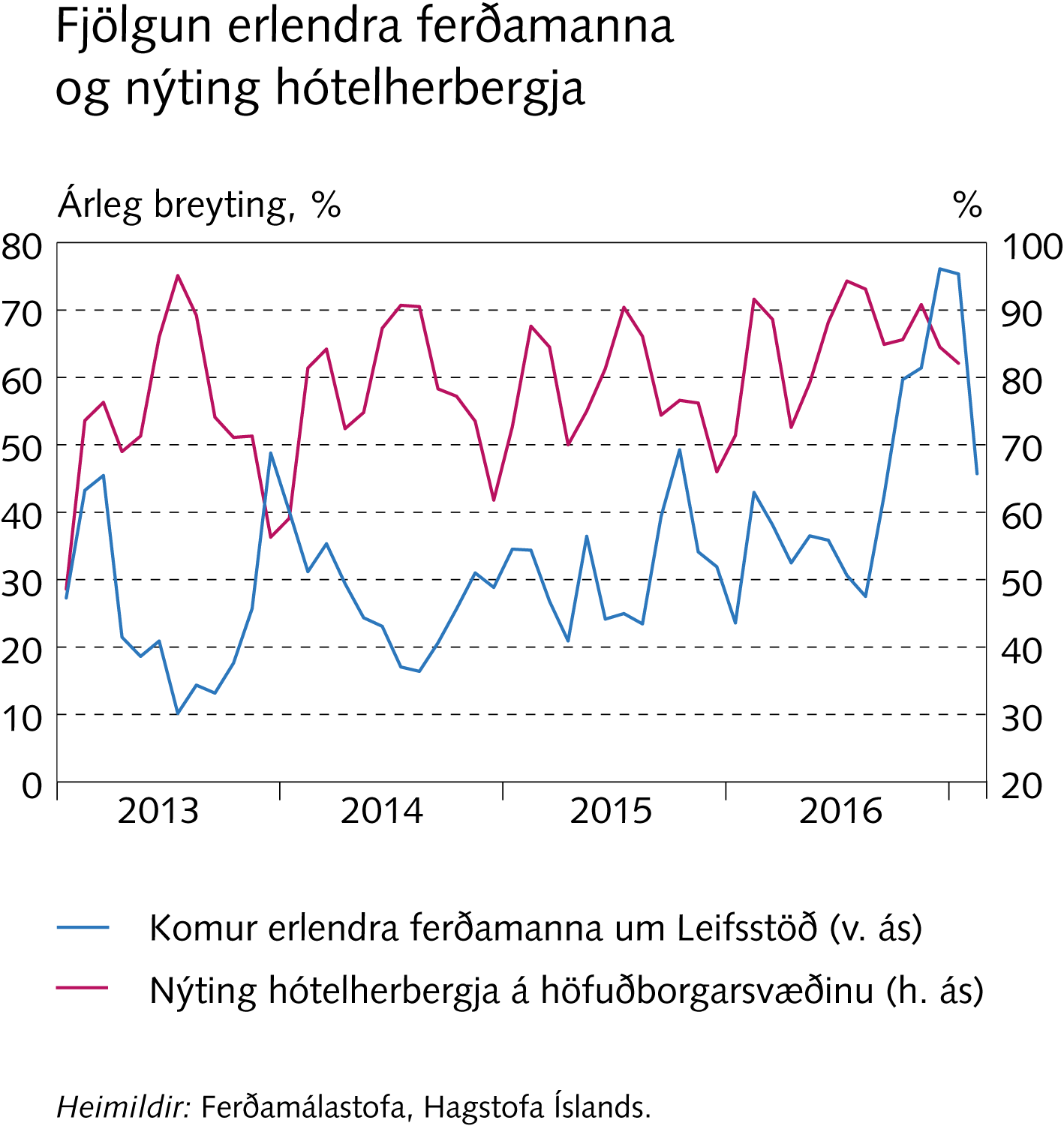 Helstu áhættuþættir
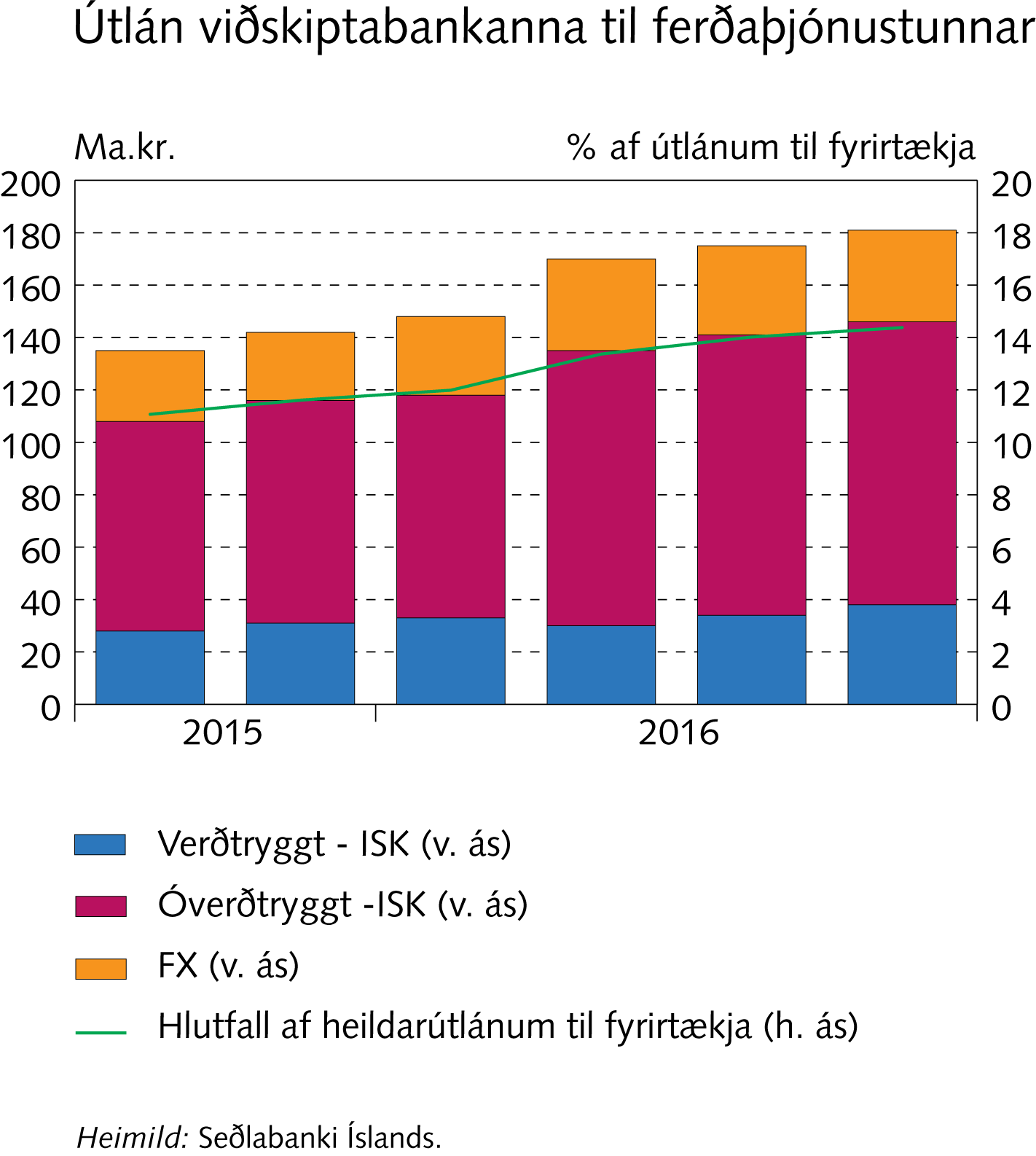 Helstu áhættuþættir
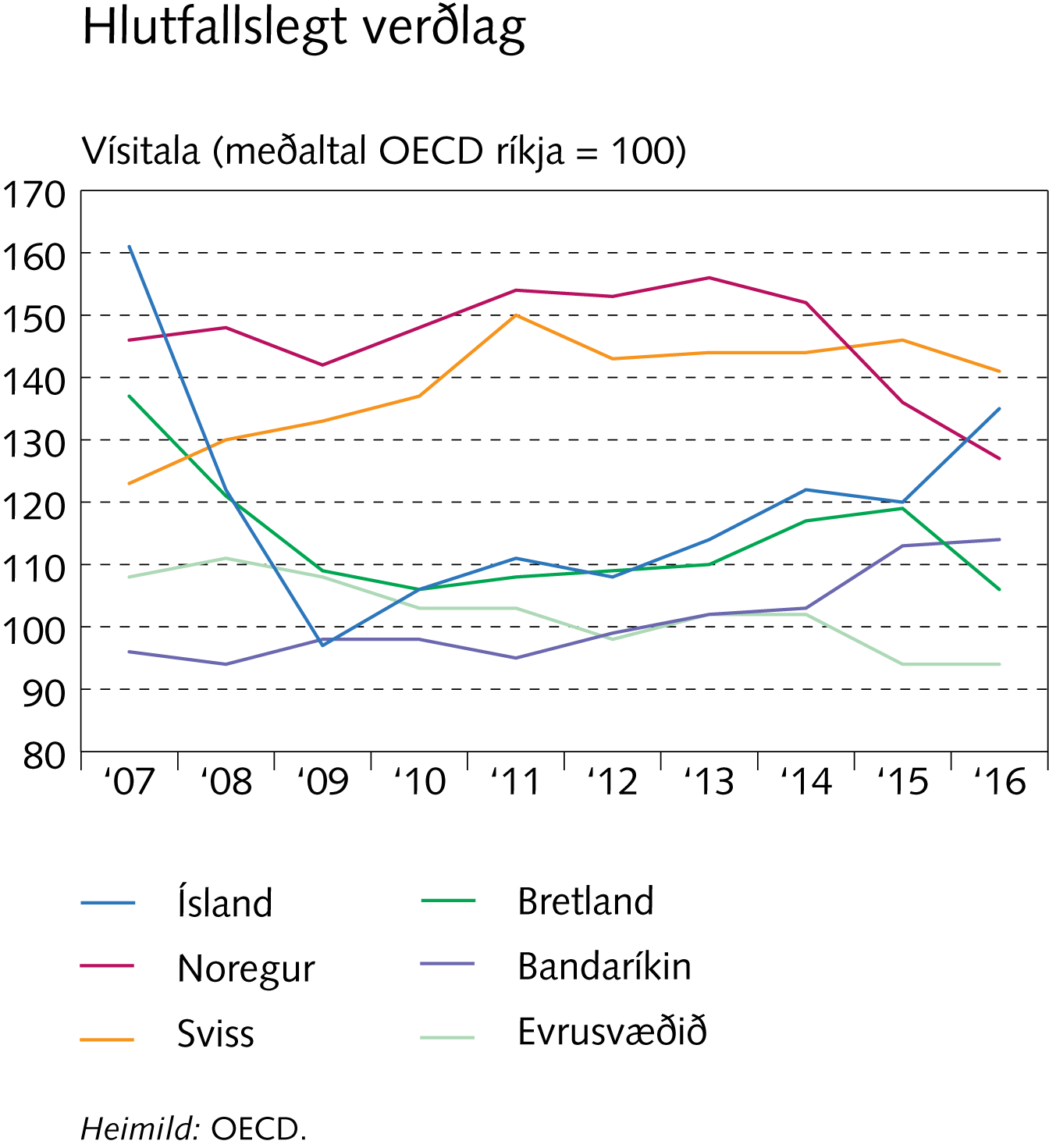 Helstu áhættuþættir
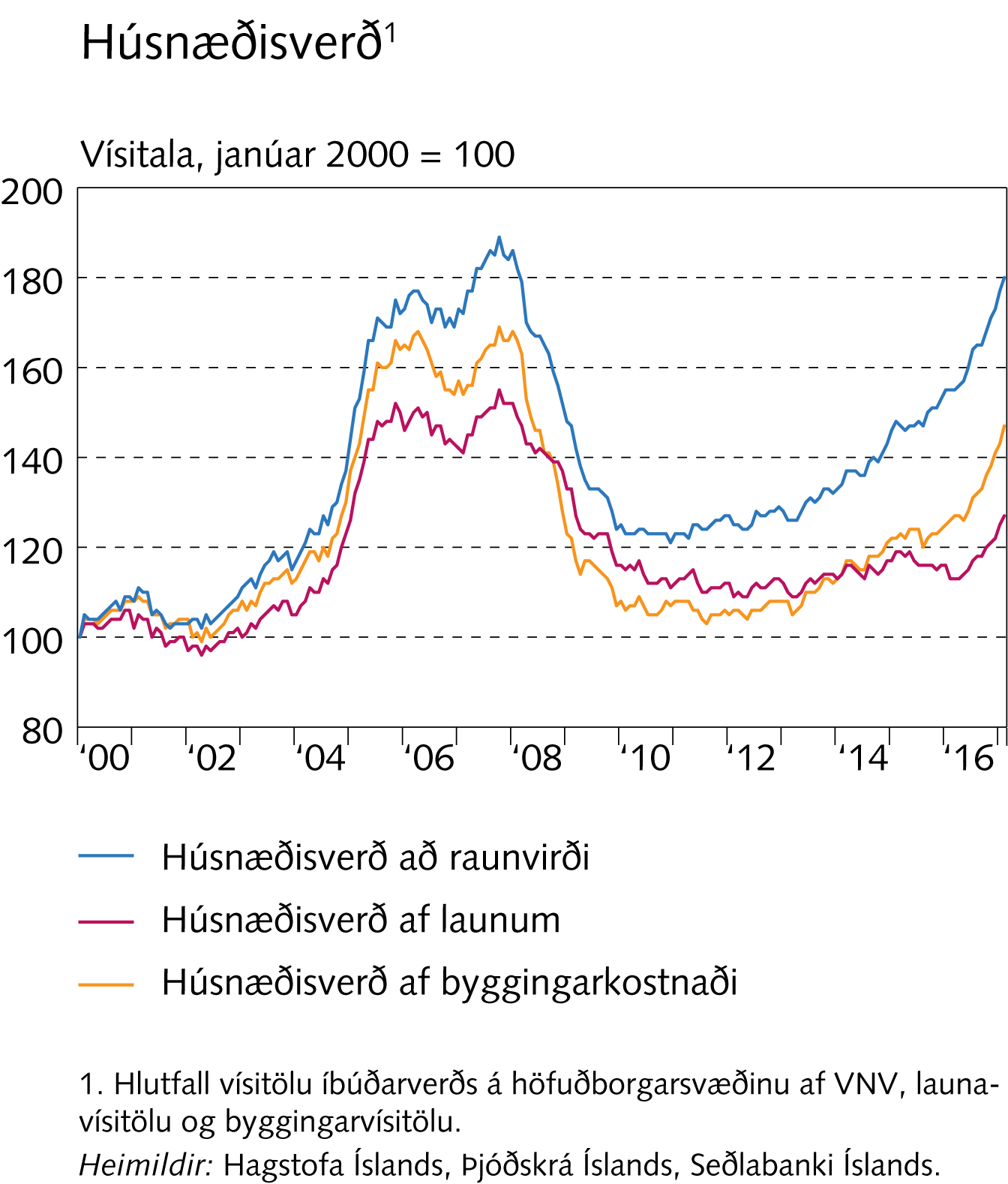 Helstu áhættuþættir
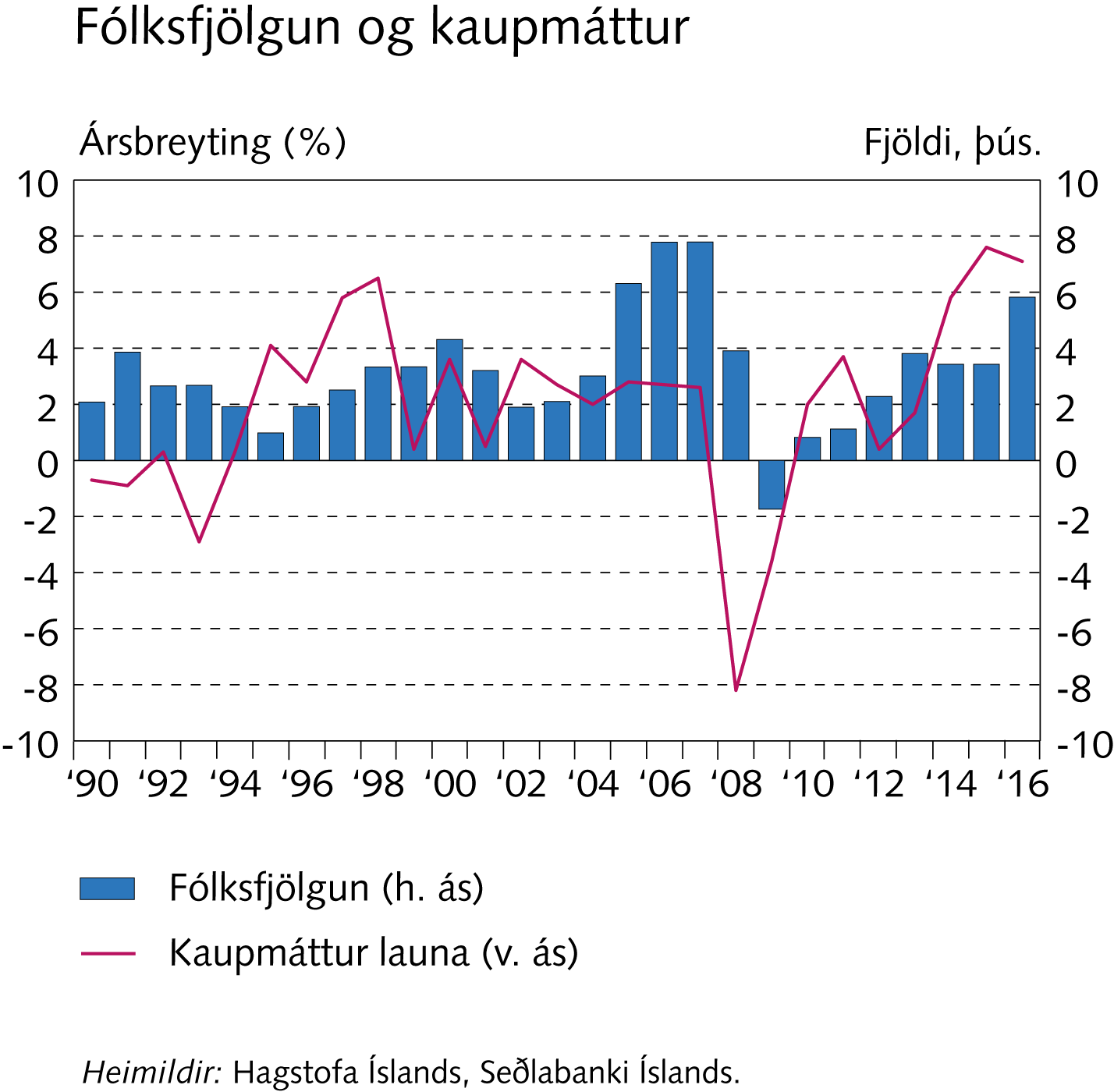 Helstu áhættuþættir
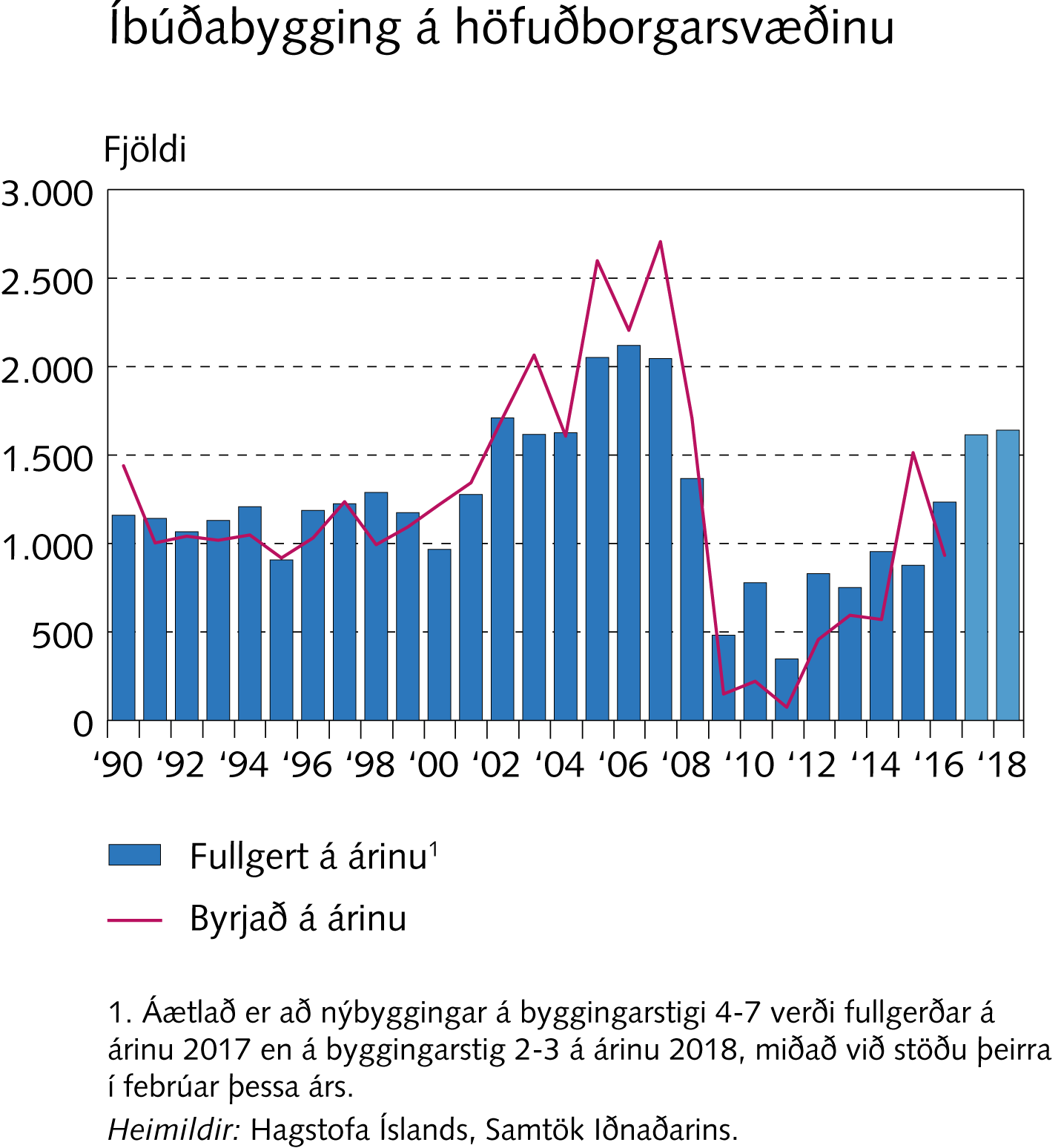 Helstu áhættuþættir
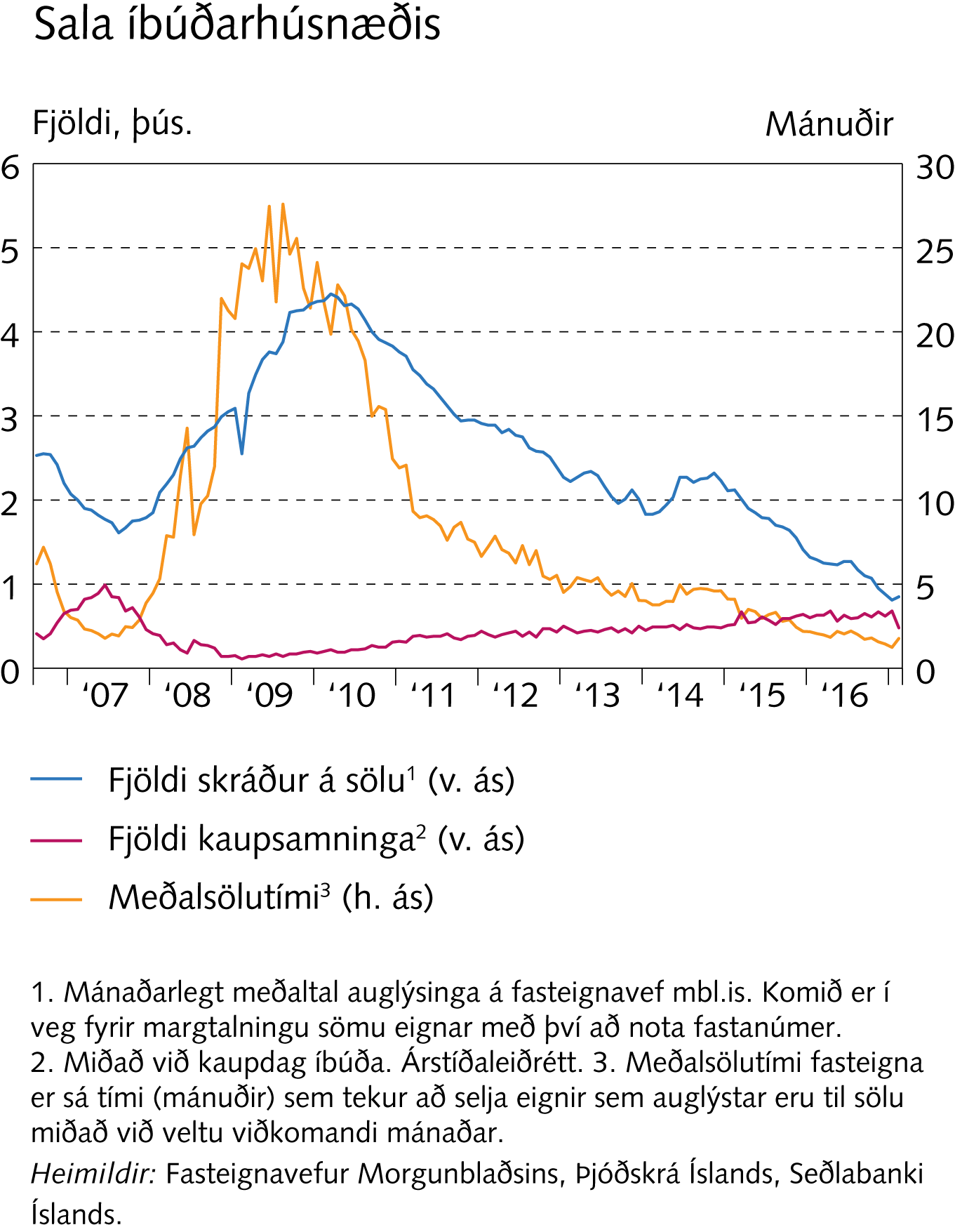 Helstu áhættuþættir
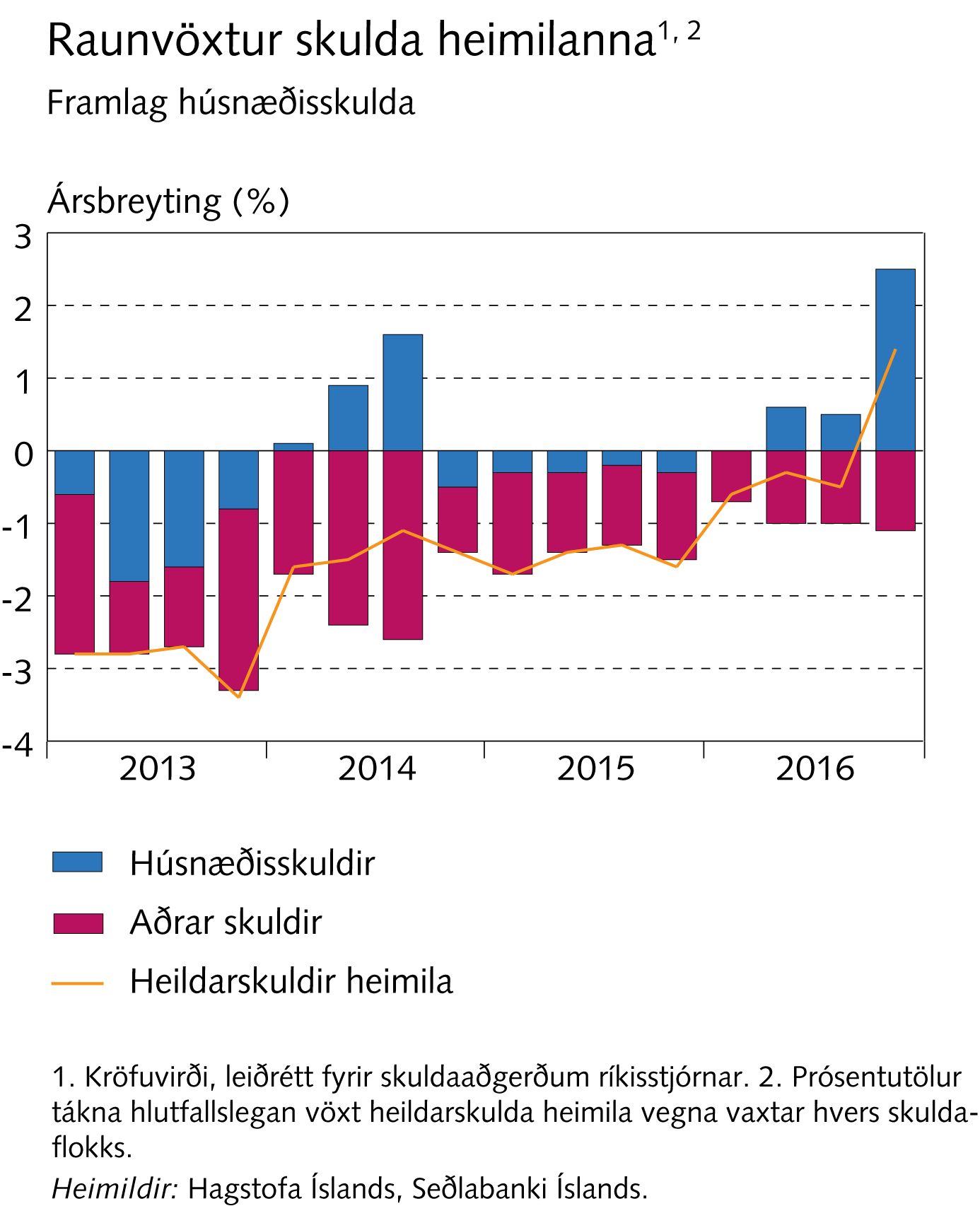 Helstu áhættuþættir
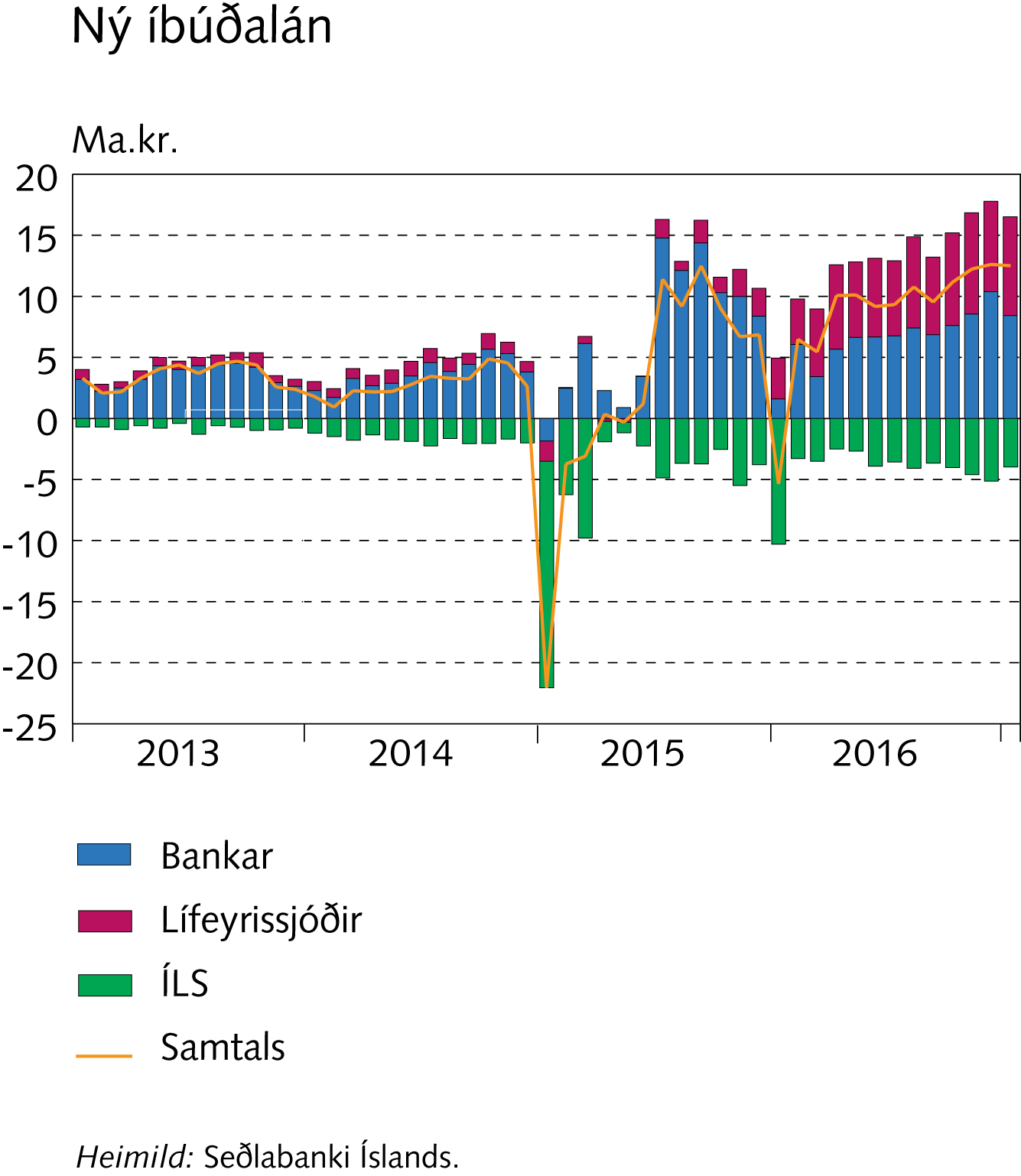 Helstu áhættuþættir
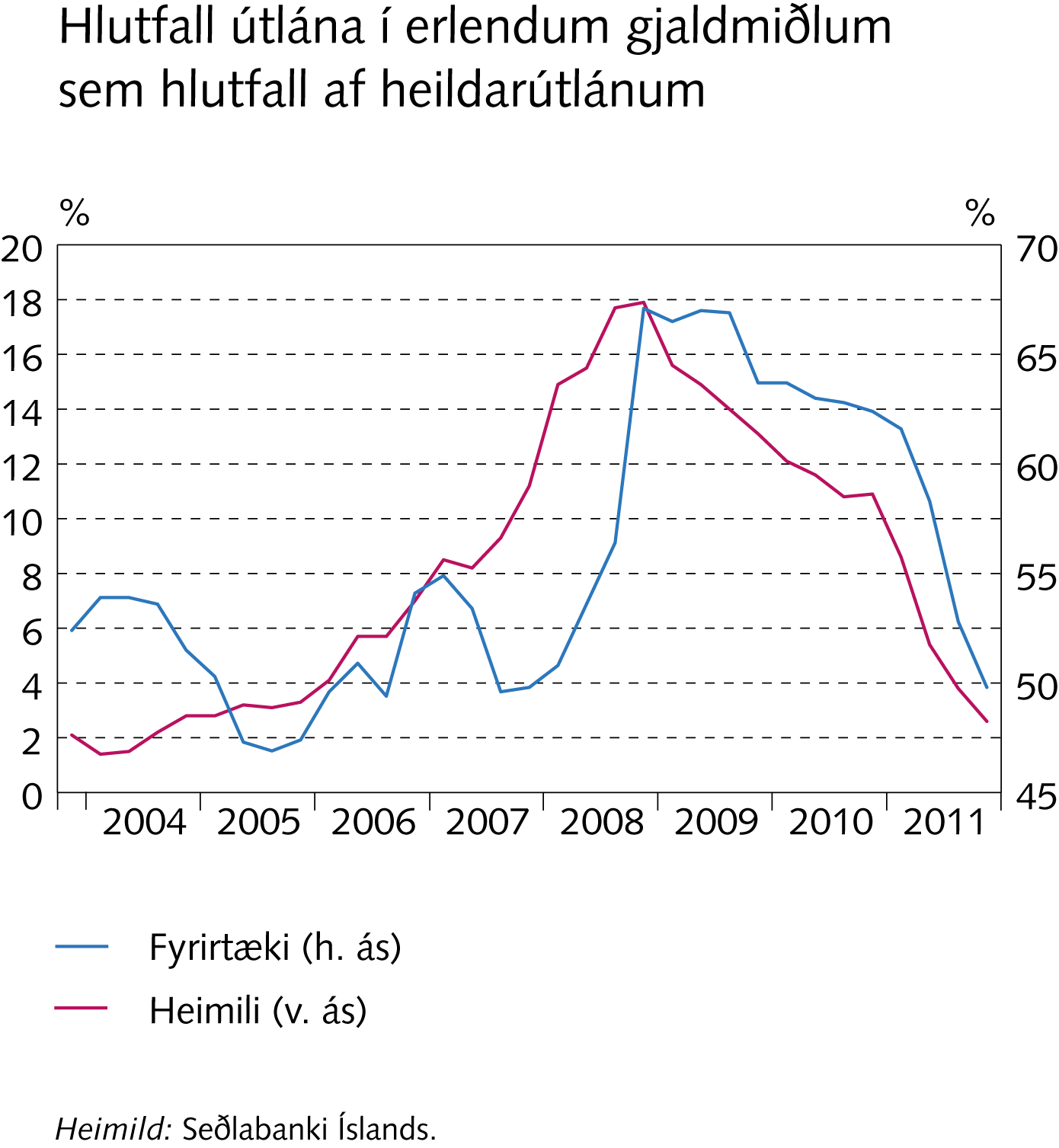 Helstu áhættuþættir
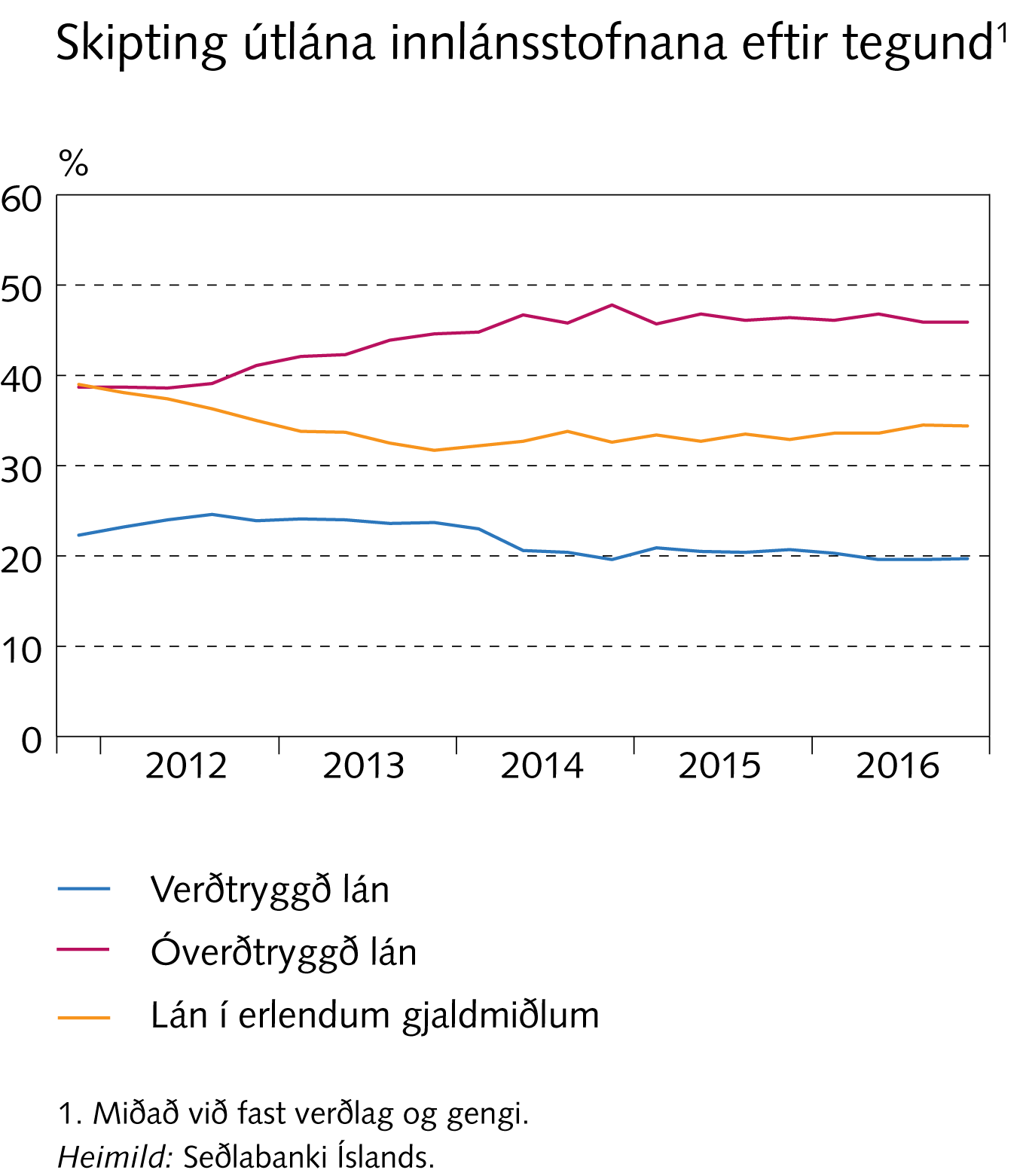 Starfsumhverfi fjármálafyrirtækja
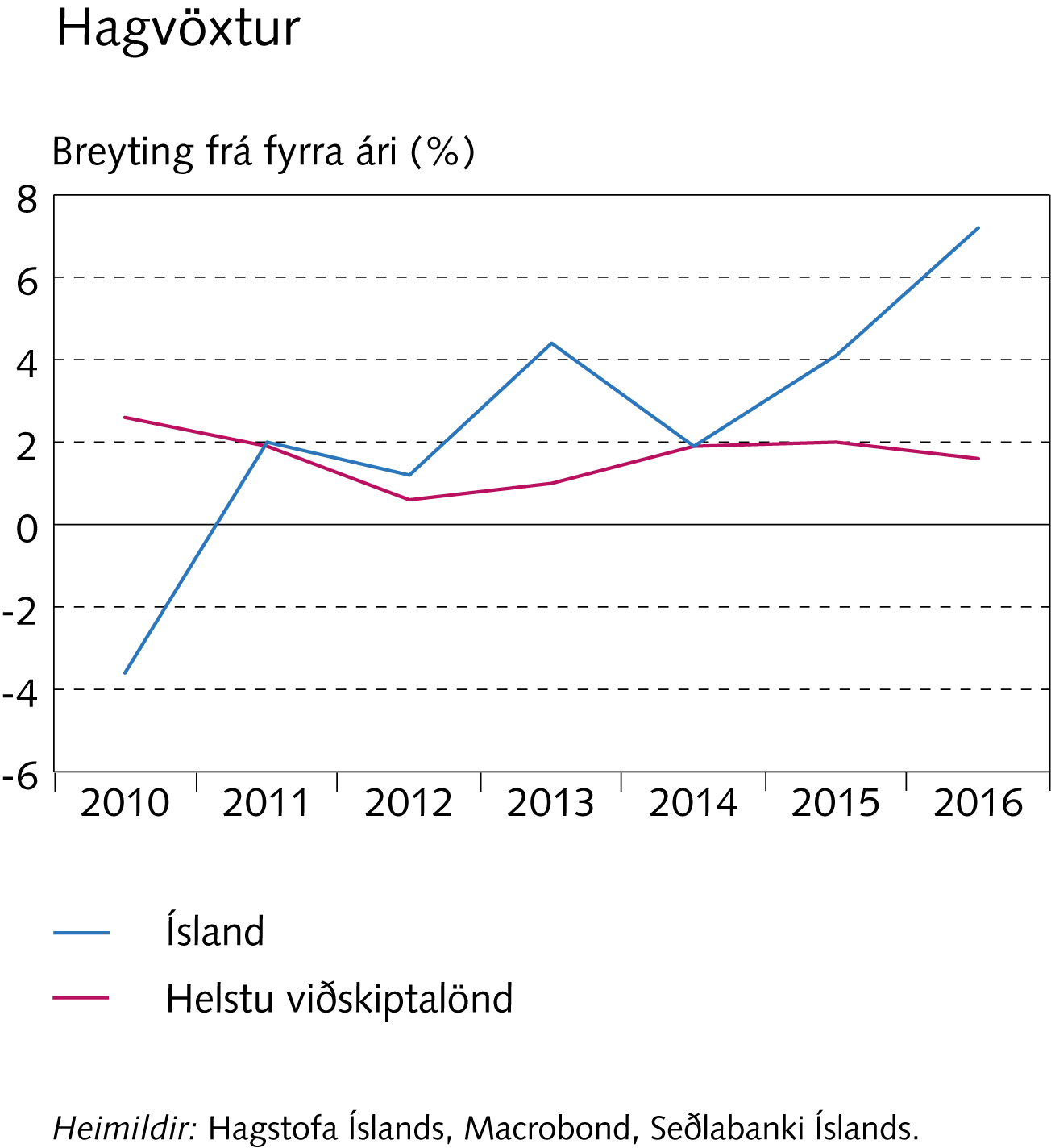 Starfsumhverfi fjármálafyrirtækja
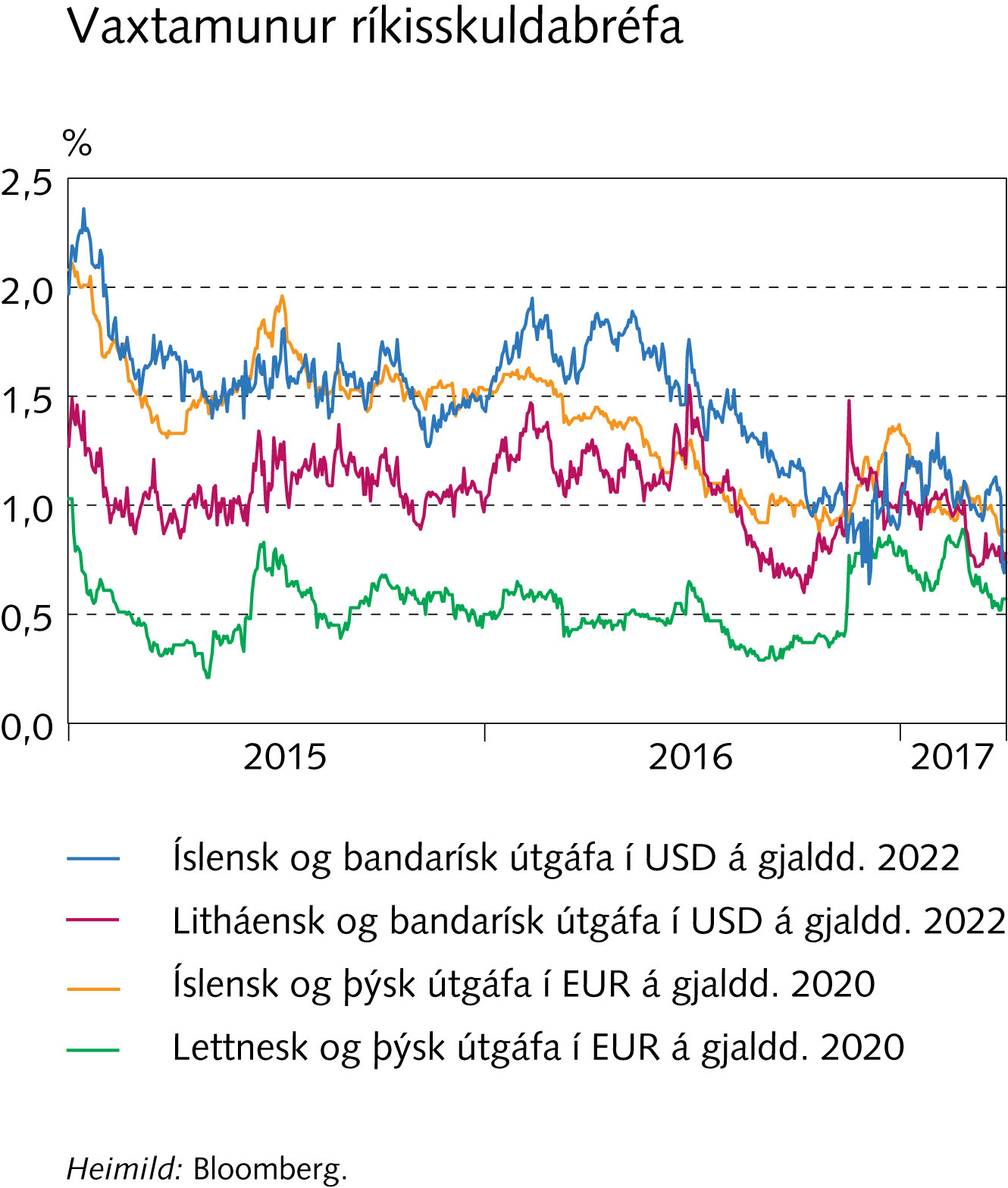 Starfsumhverfi fjármálafyrirtækja
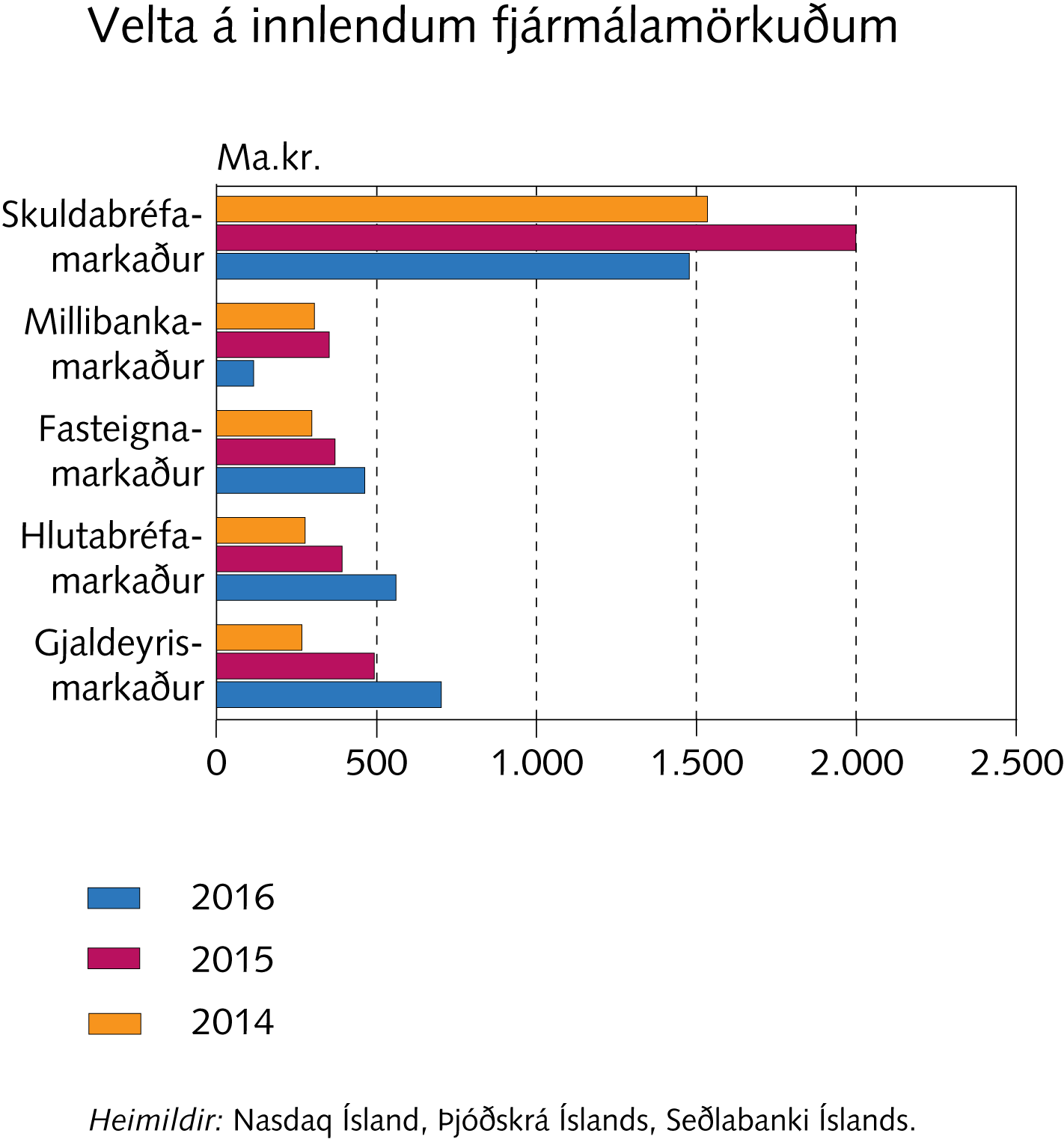 Starfsumhverfi fjármálafyrirtækja
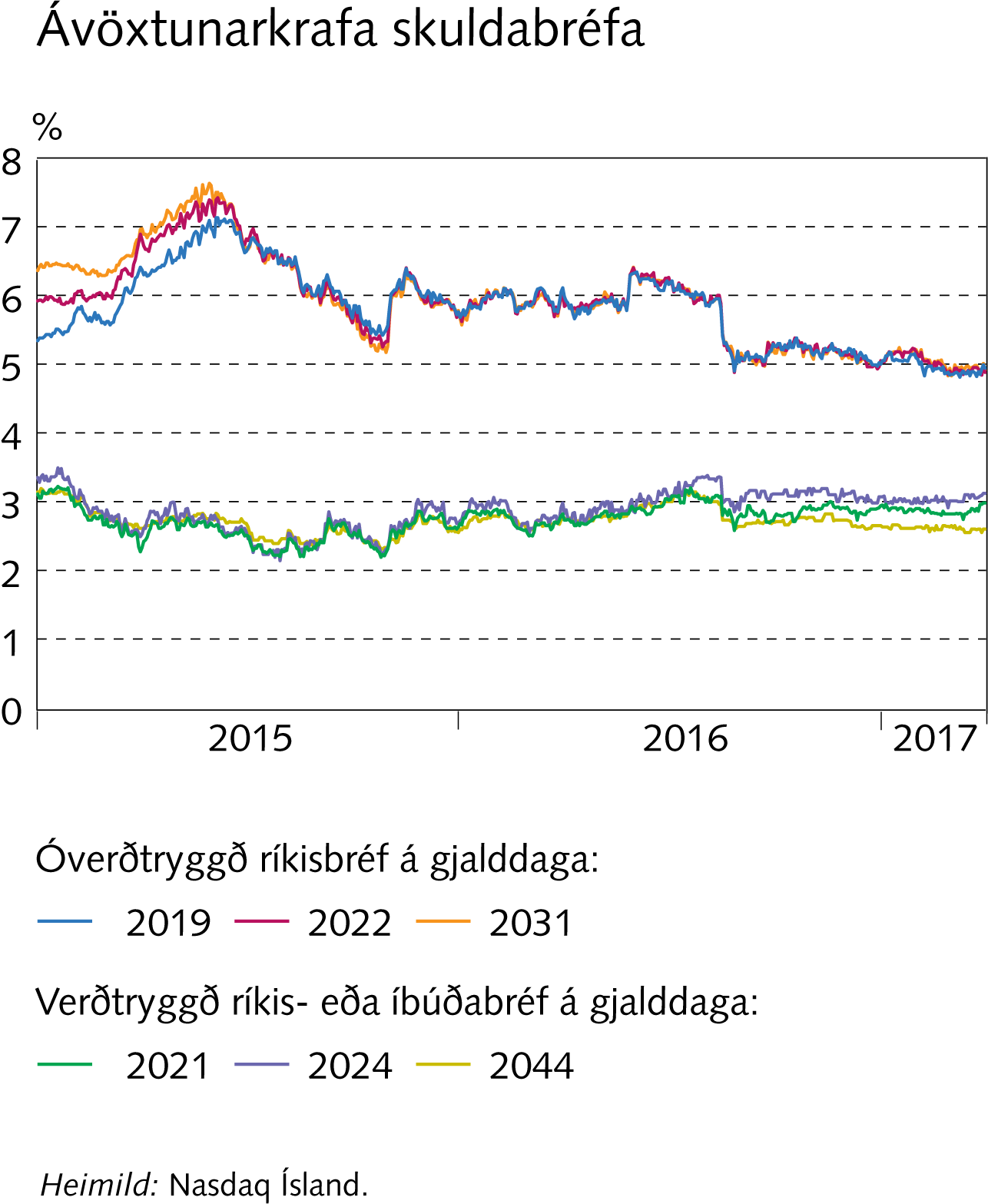 Starfsumhverfi fjármálafyrirtækja
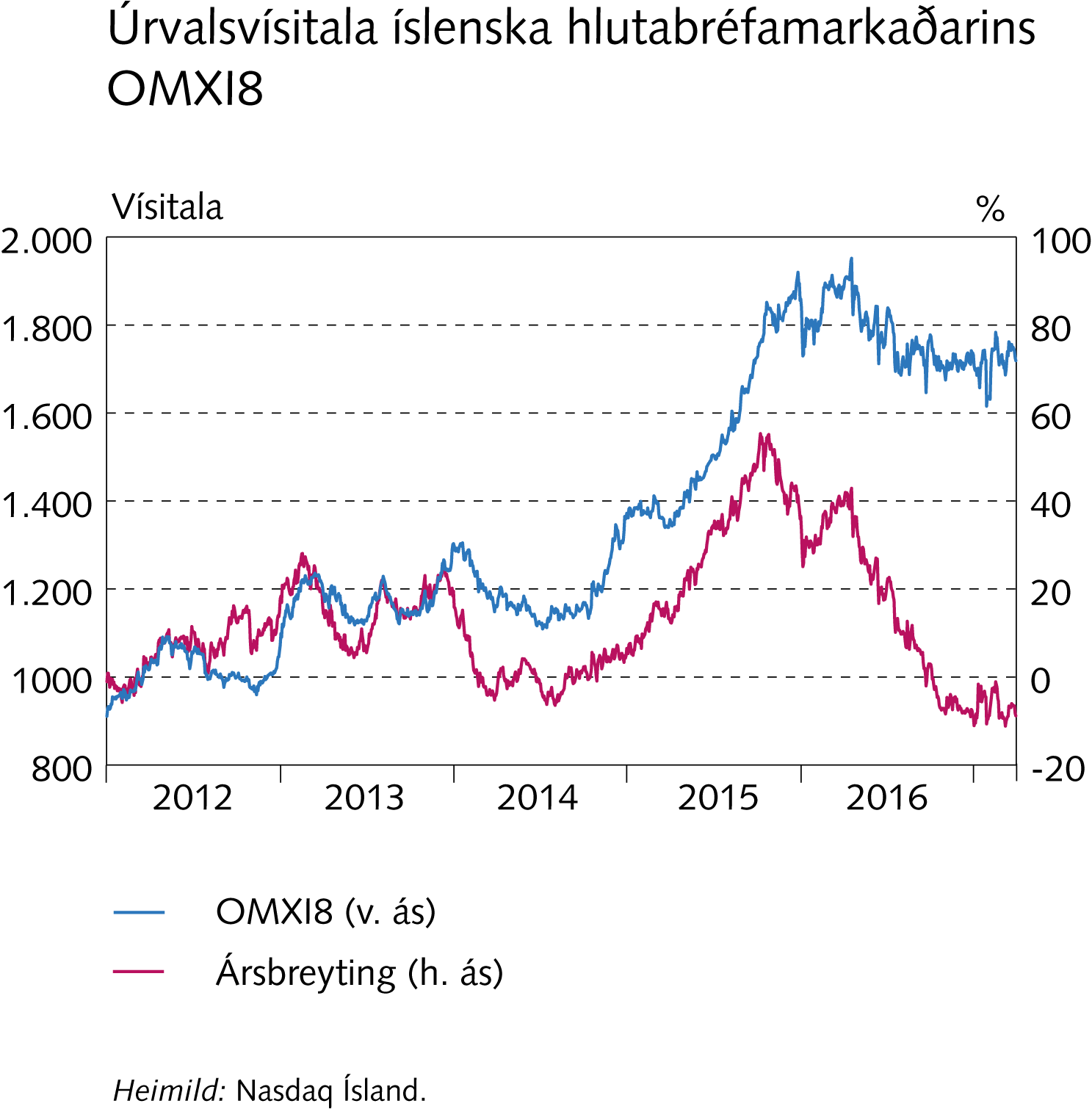 Starfsumhverfi fjármálafyrirtækja
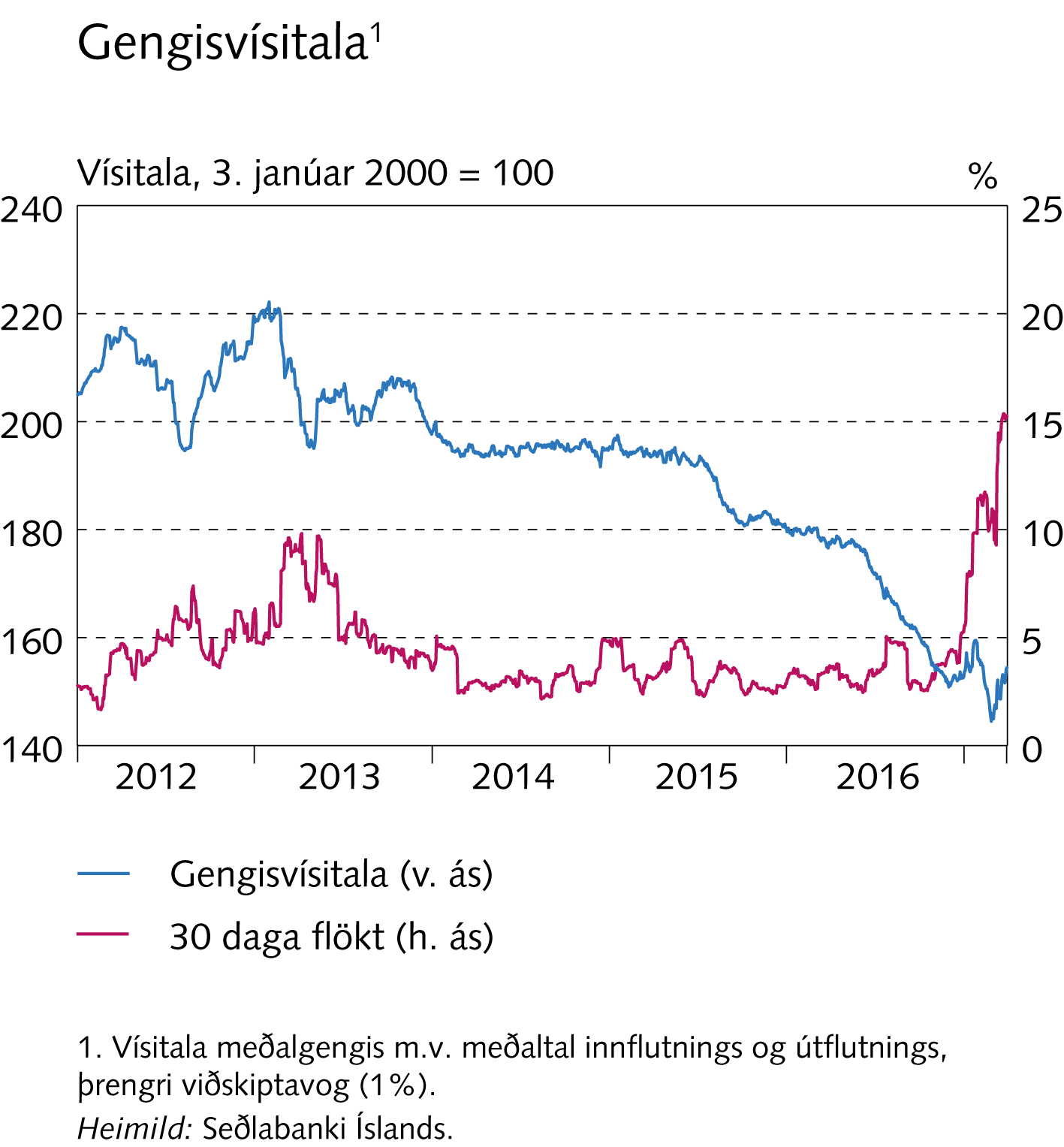 Starfsumhverfi fjármálafyrirtækja
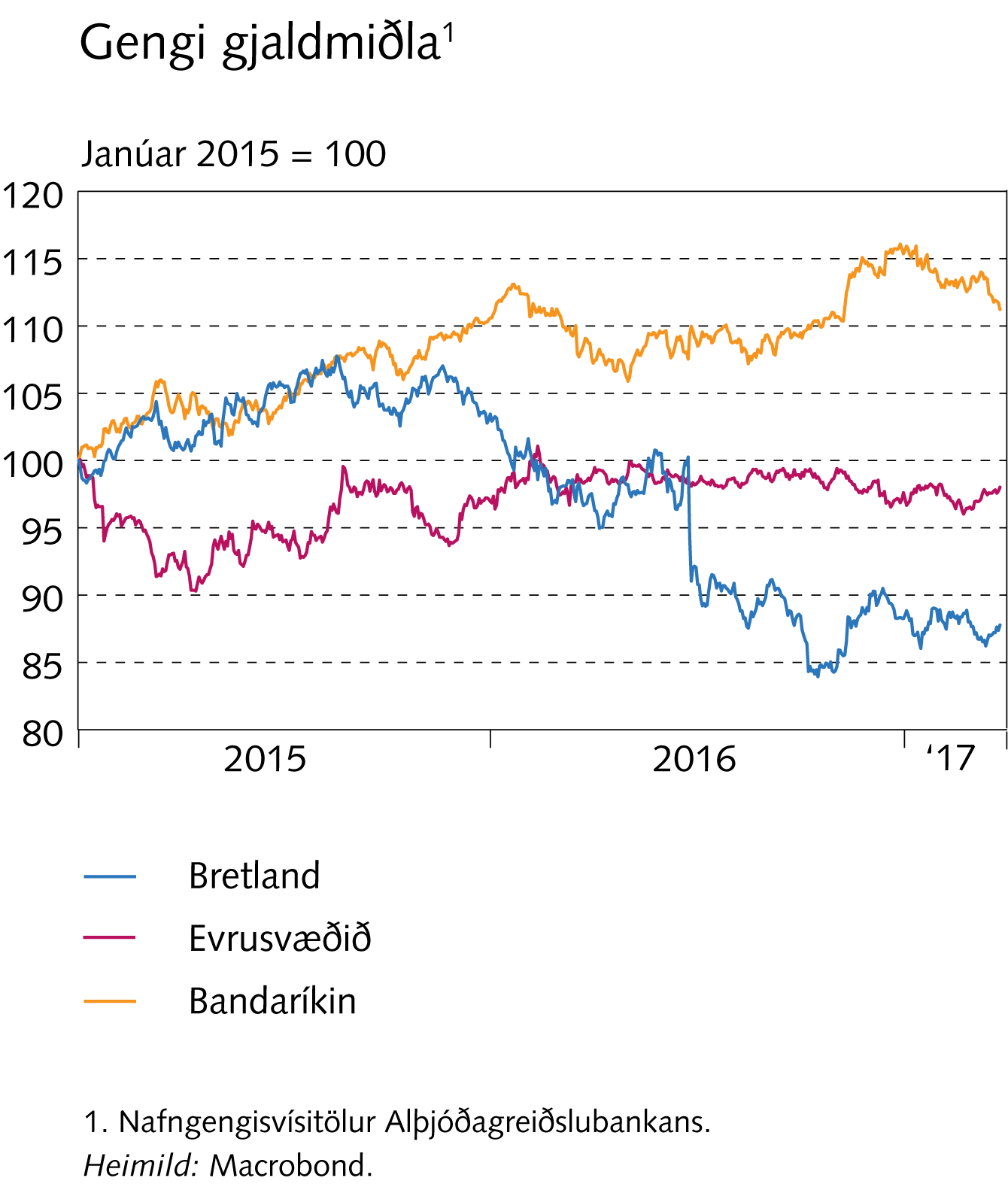 Starfsumhverfi fjármálafyrirtækja
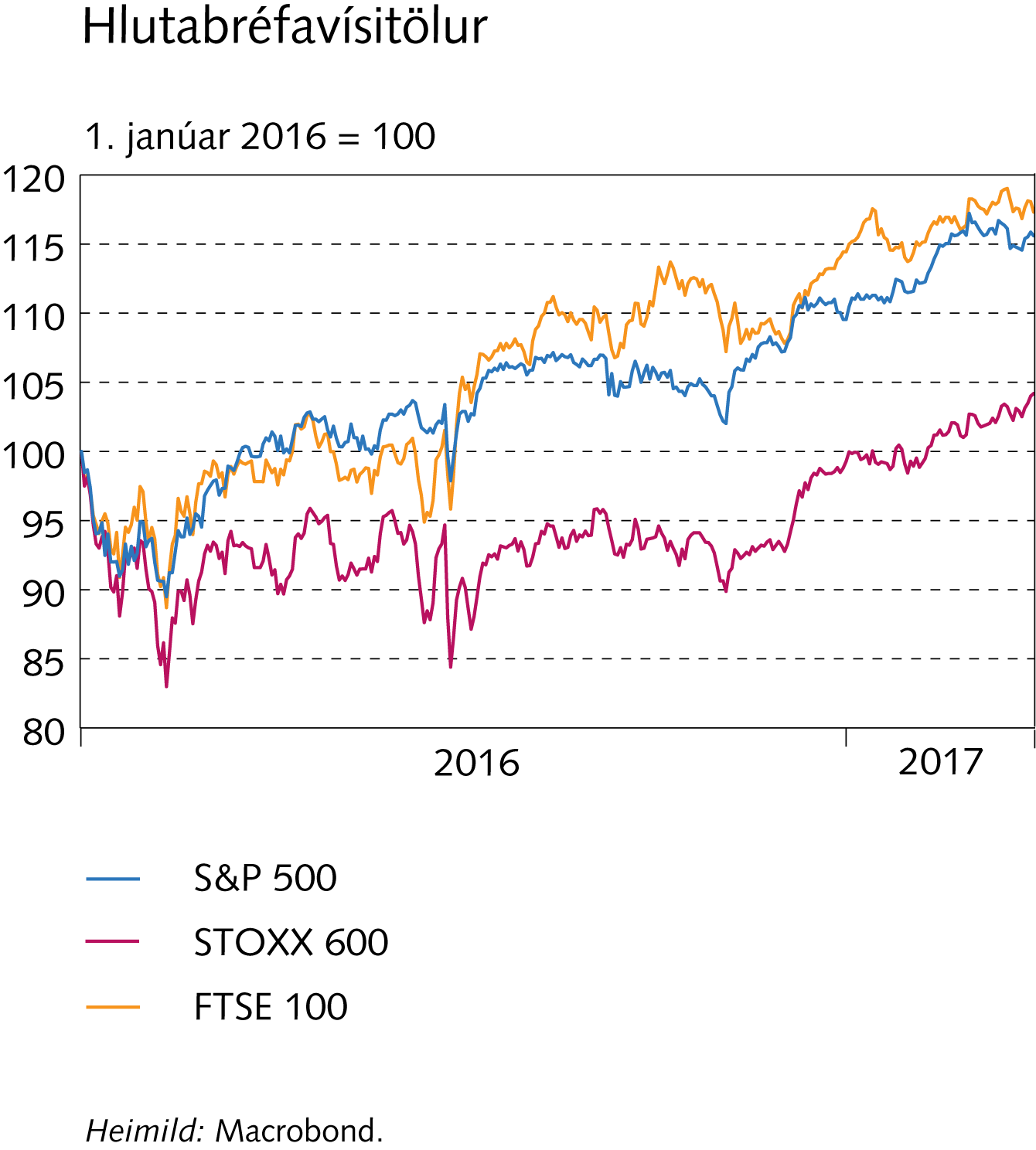 Starfsumhverfi fjármálafyrirtækja
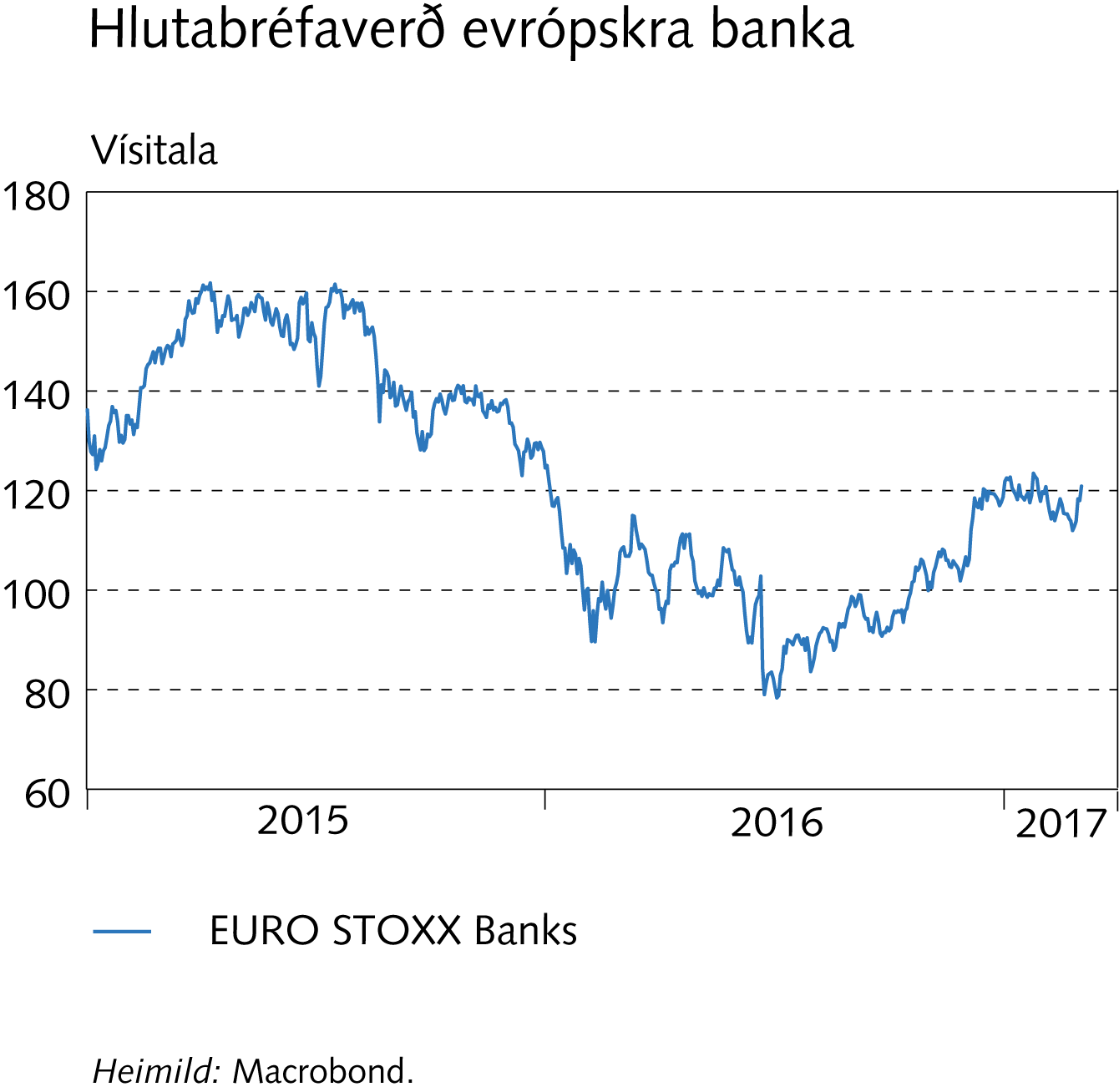 Starfsumhverfi fjármálafyrirtækja
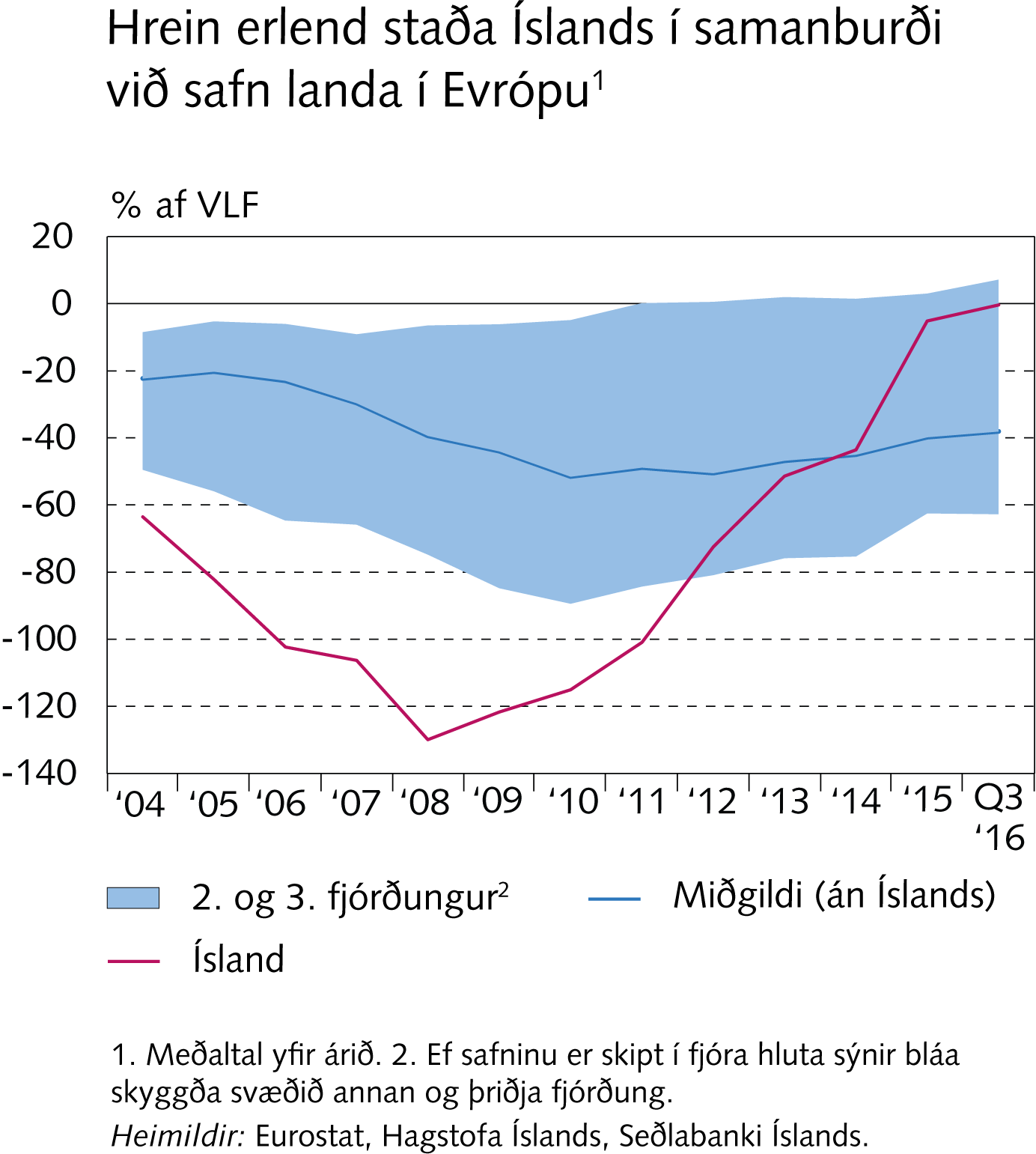 Starfsumhverfi fjármálafyrirtækja
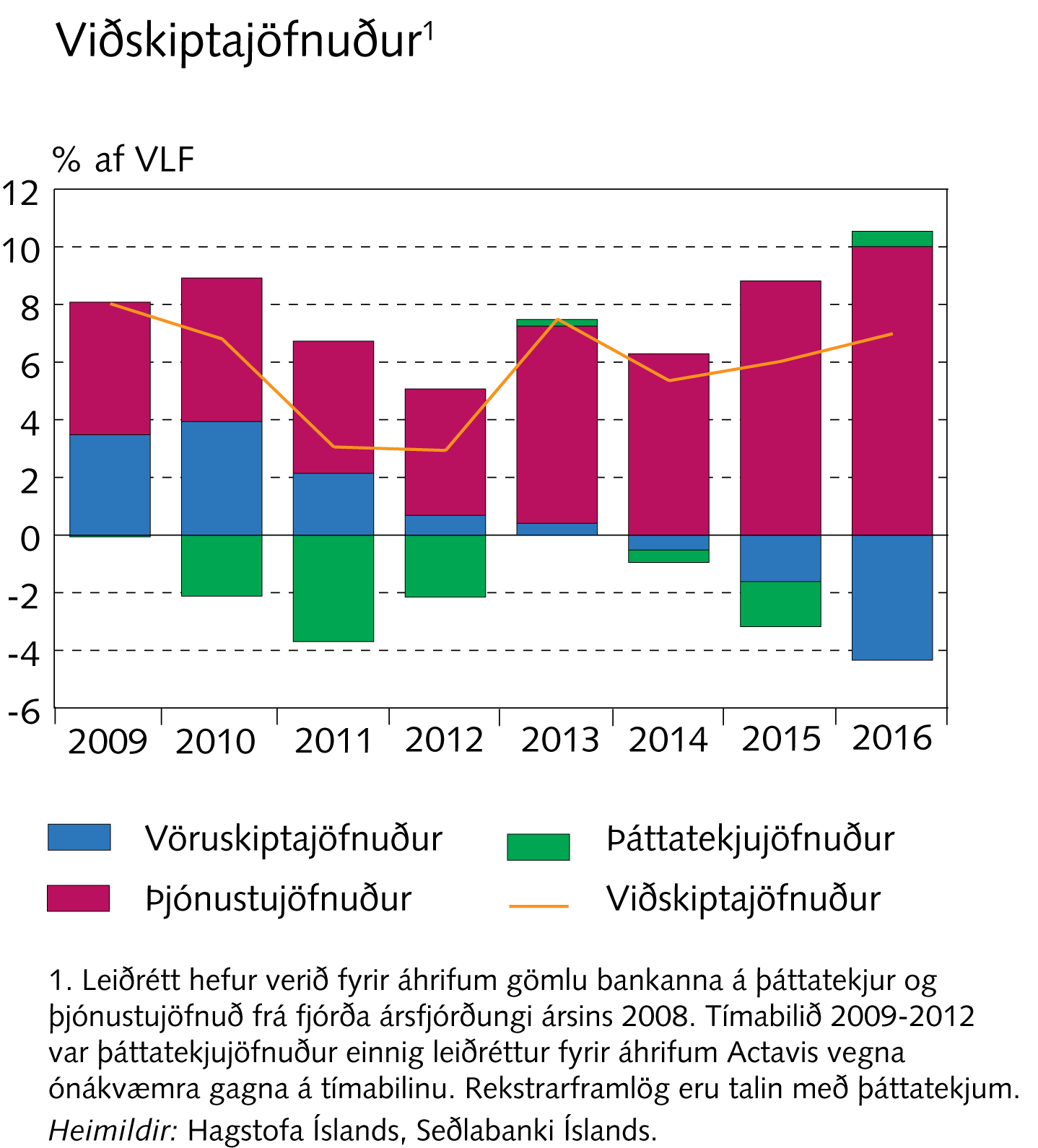 Rammagrein II-2Breytt samsetning nýfjárfestingar
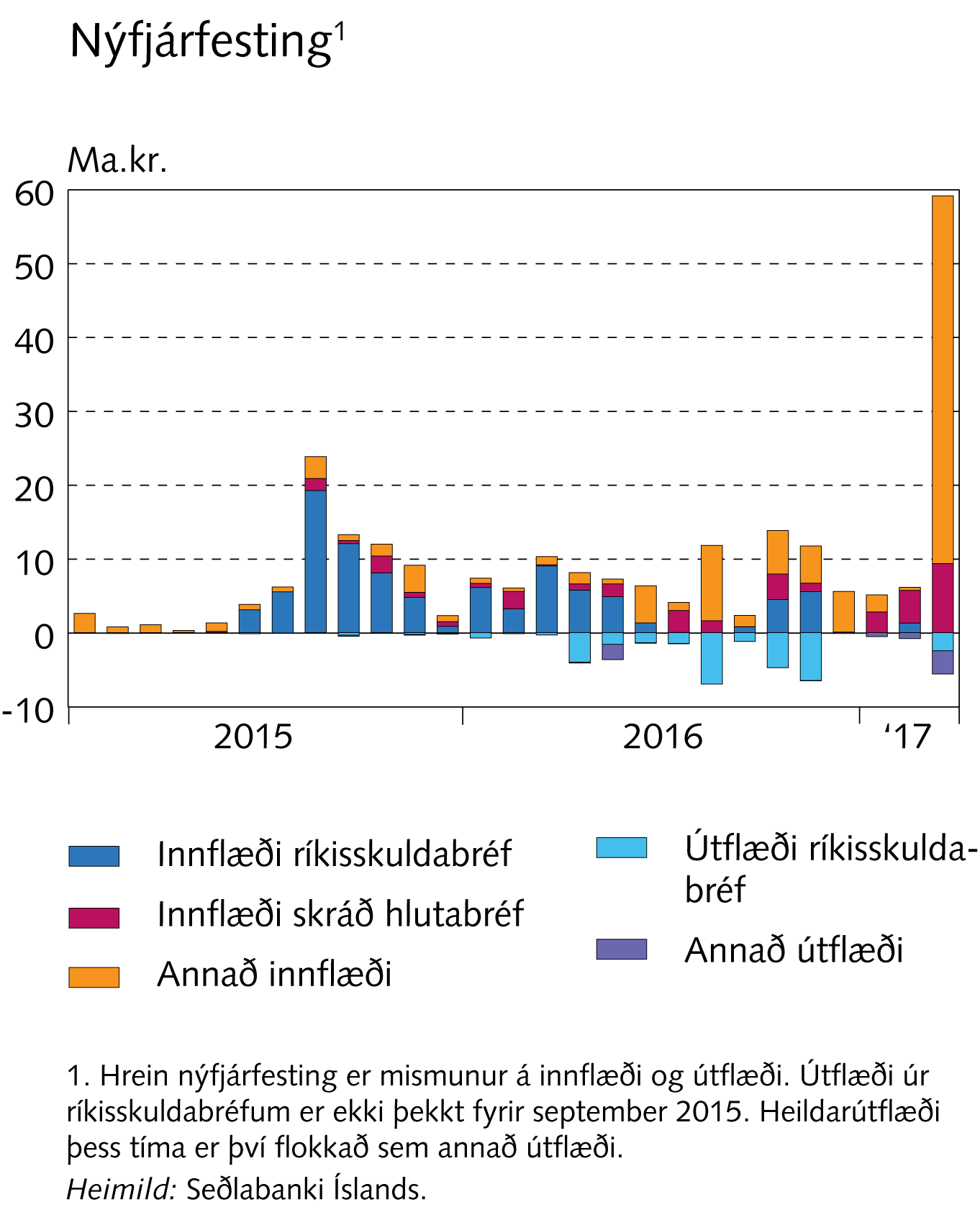 Rammagrein II-3Viðmið fyrir gjaldeyrisforða
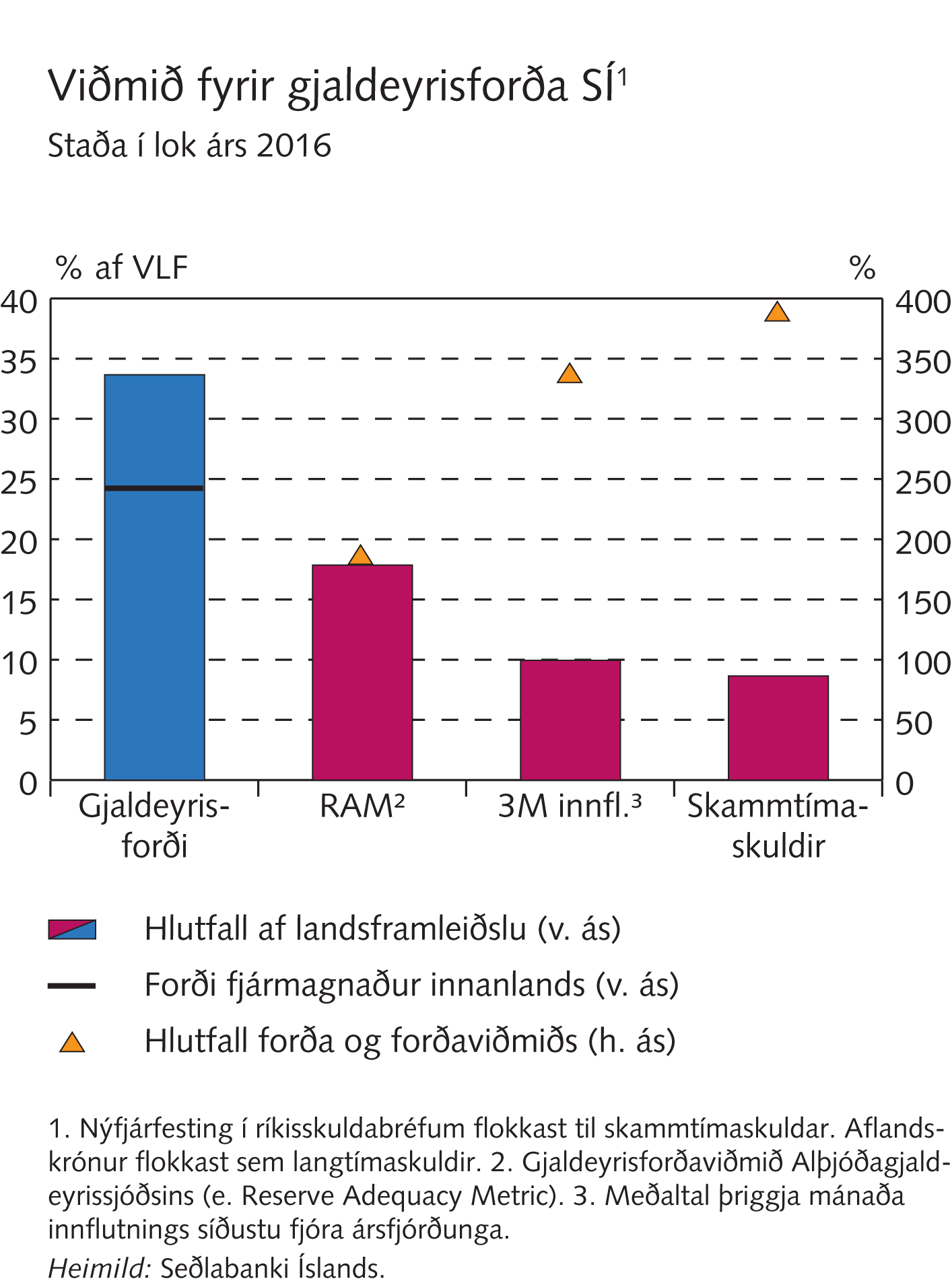 Rammagrein II-3Viðmið fyrir gjaldeyrisforða
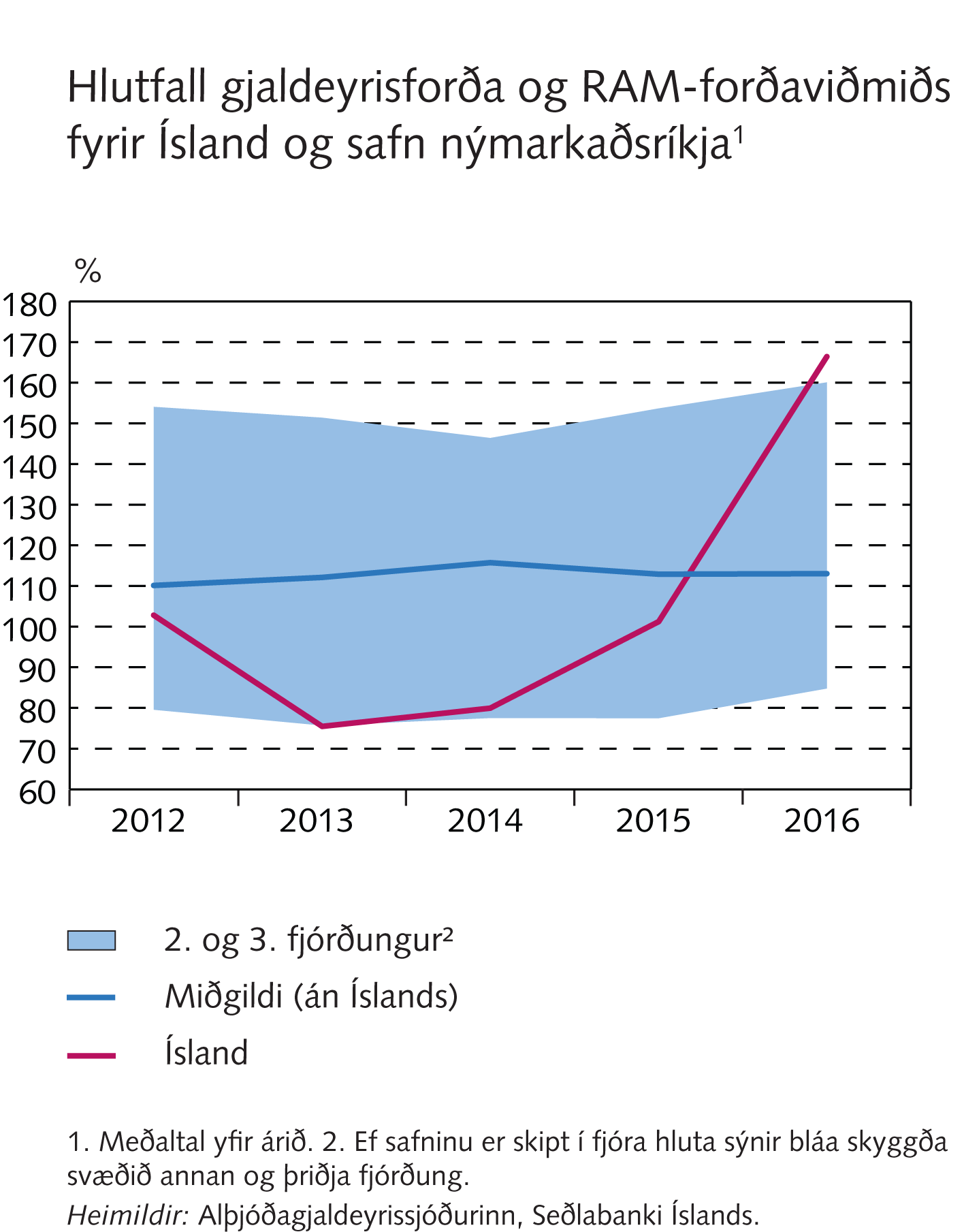 Starfsumhverfi fjármálafyrirtækja
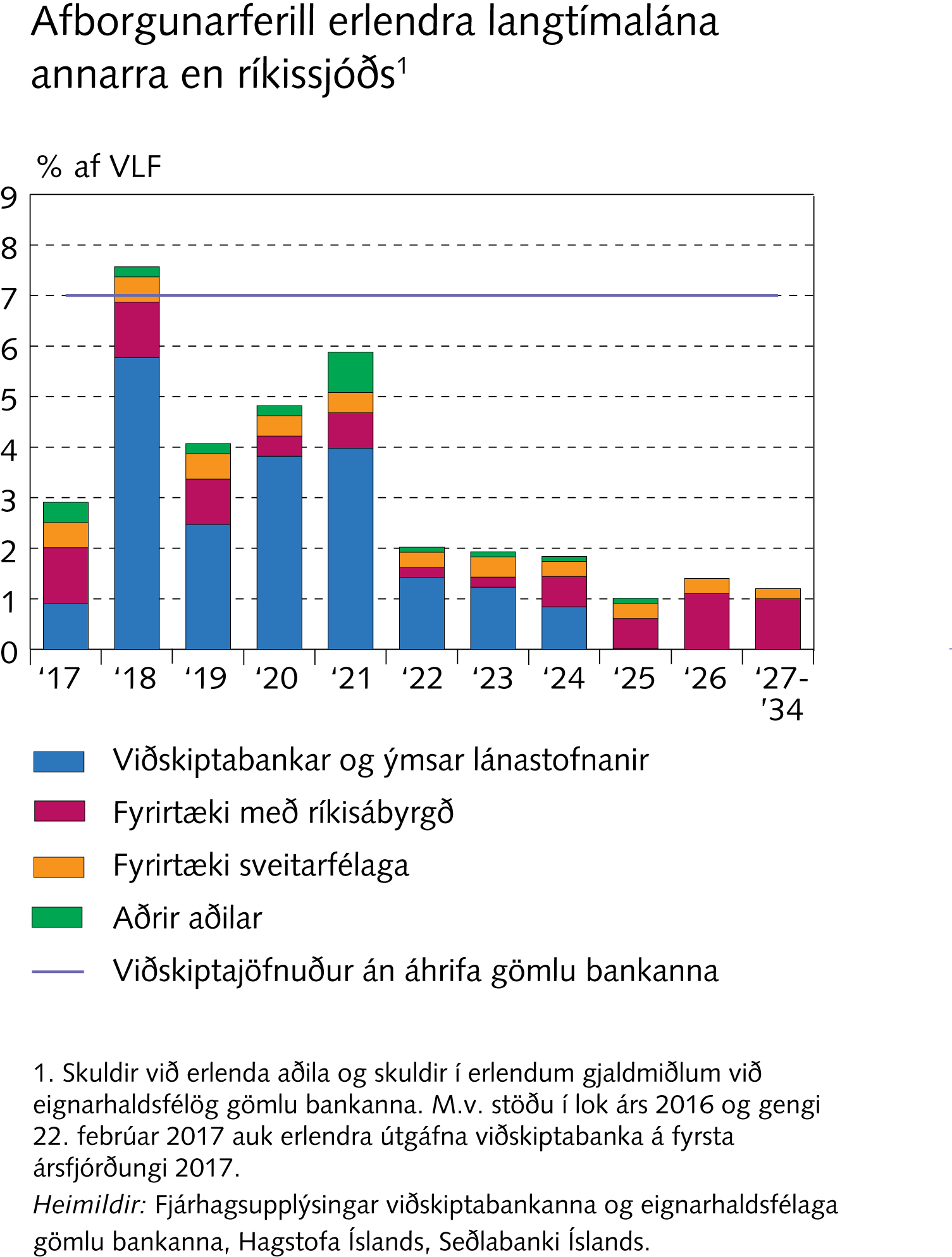 Rammagrein II-4Gjaldeyrismarkaður
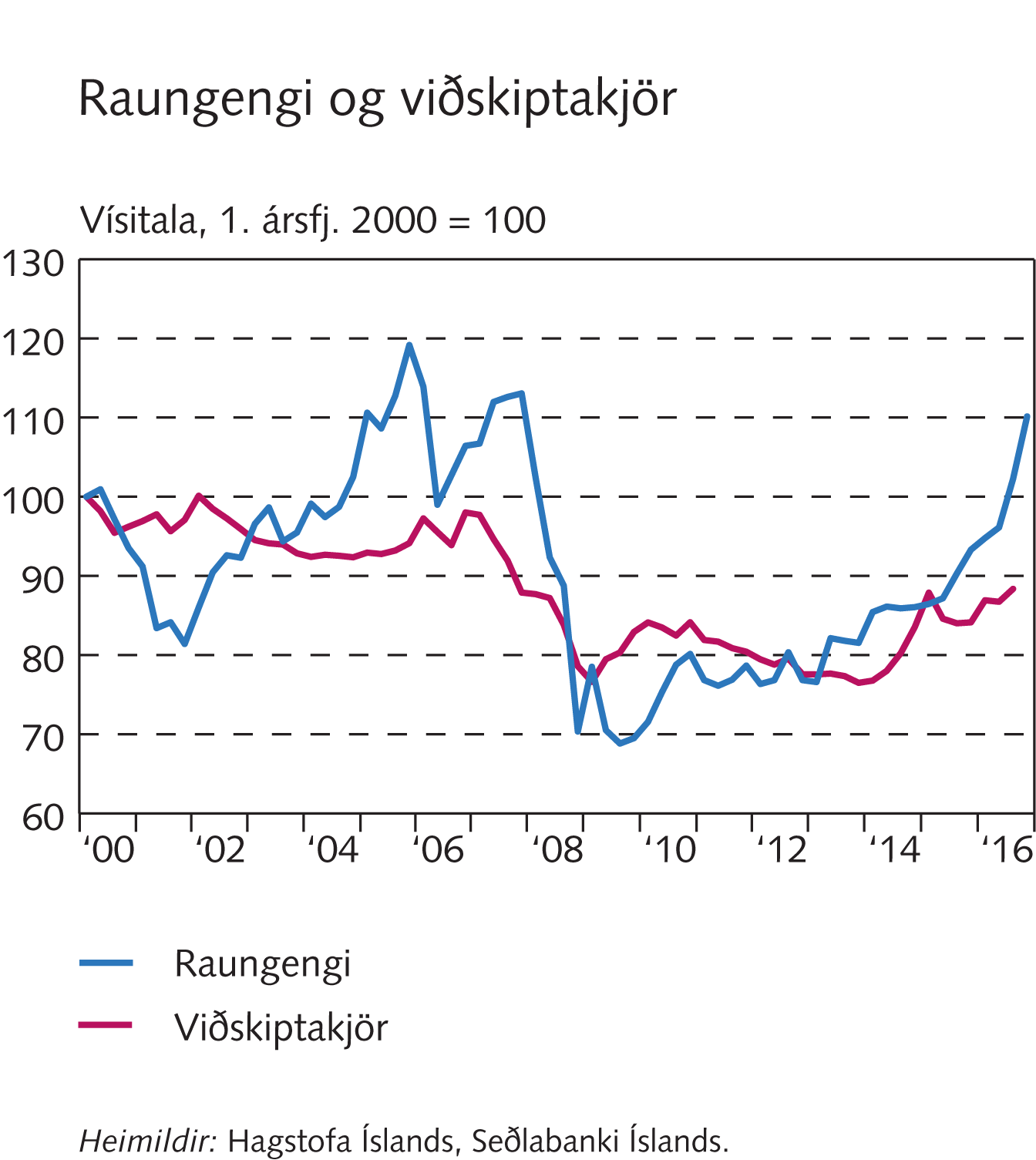 Rammagrein II-4Gjaldeyrismarkaður
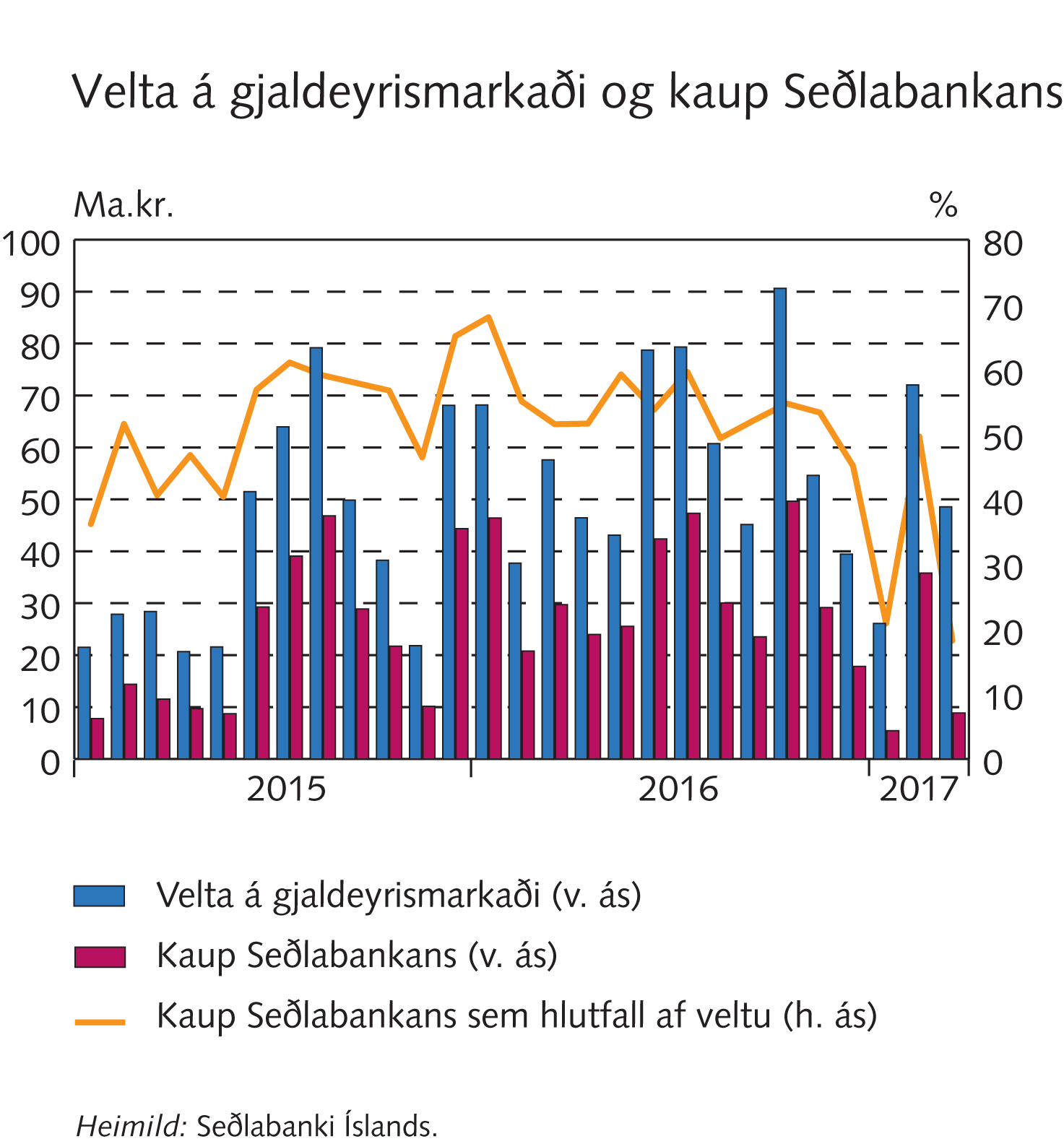 Starfsumhverfi fjármálafyrirtækja
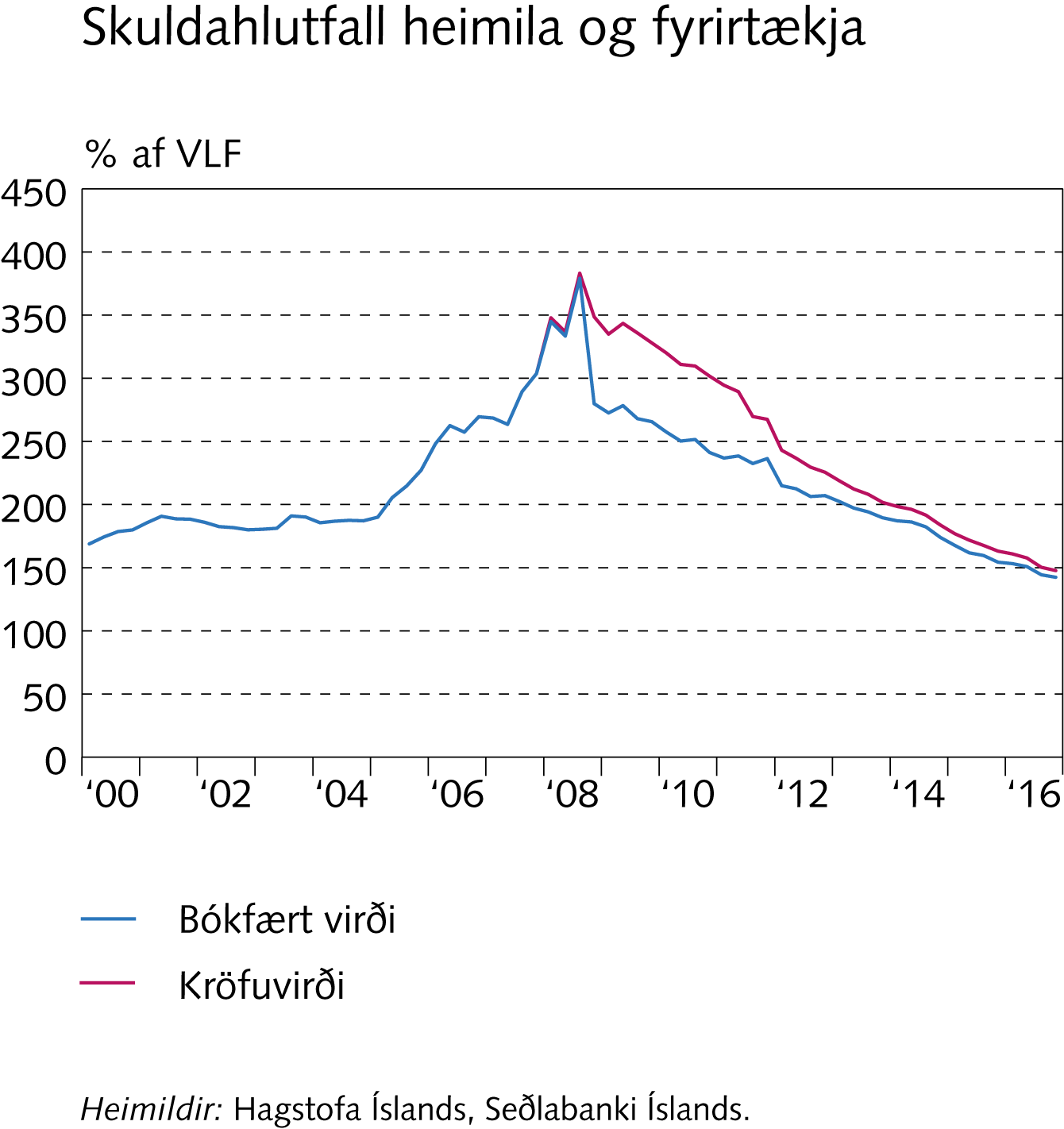 Starfsumhverfi fjármálafyrirtækja
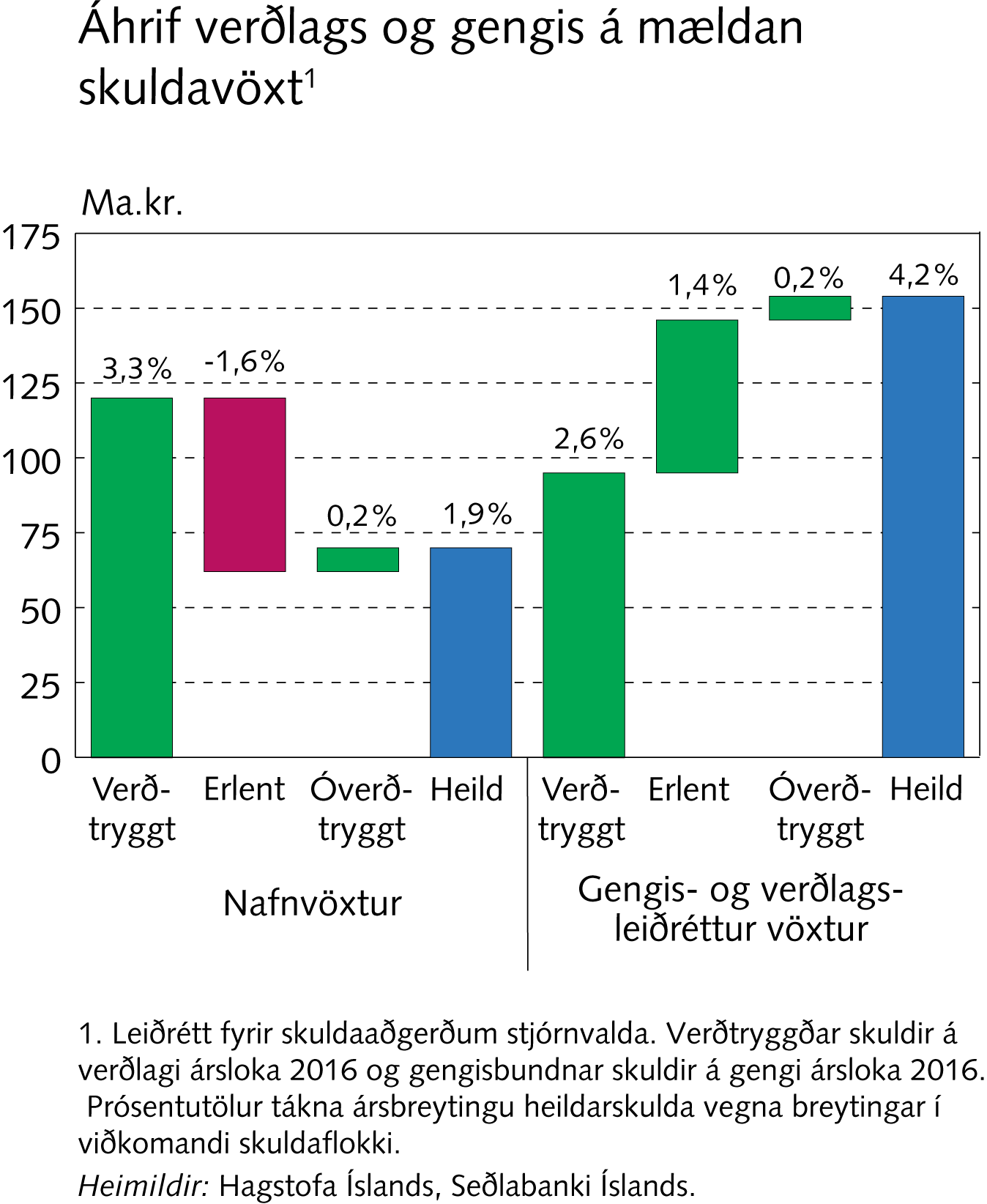 Starfsumhverfi fjármálafyrirtækja
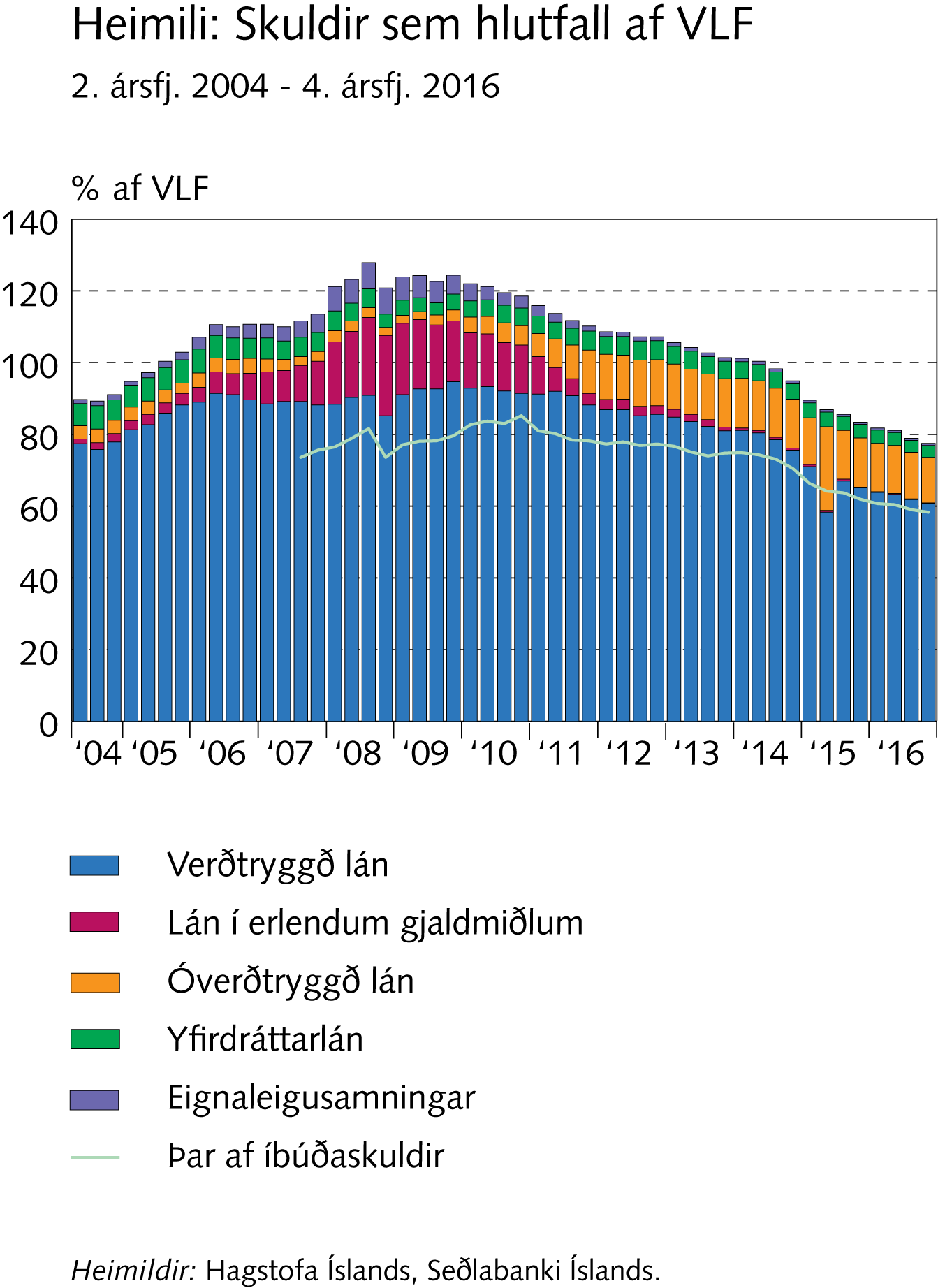 Starfsumhverfi fjármálafyrirtækja
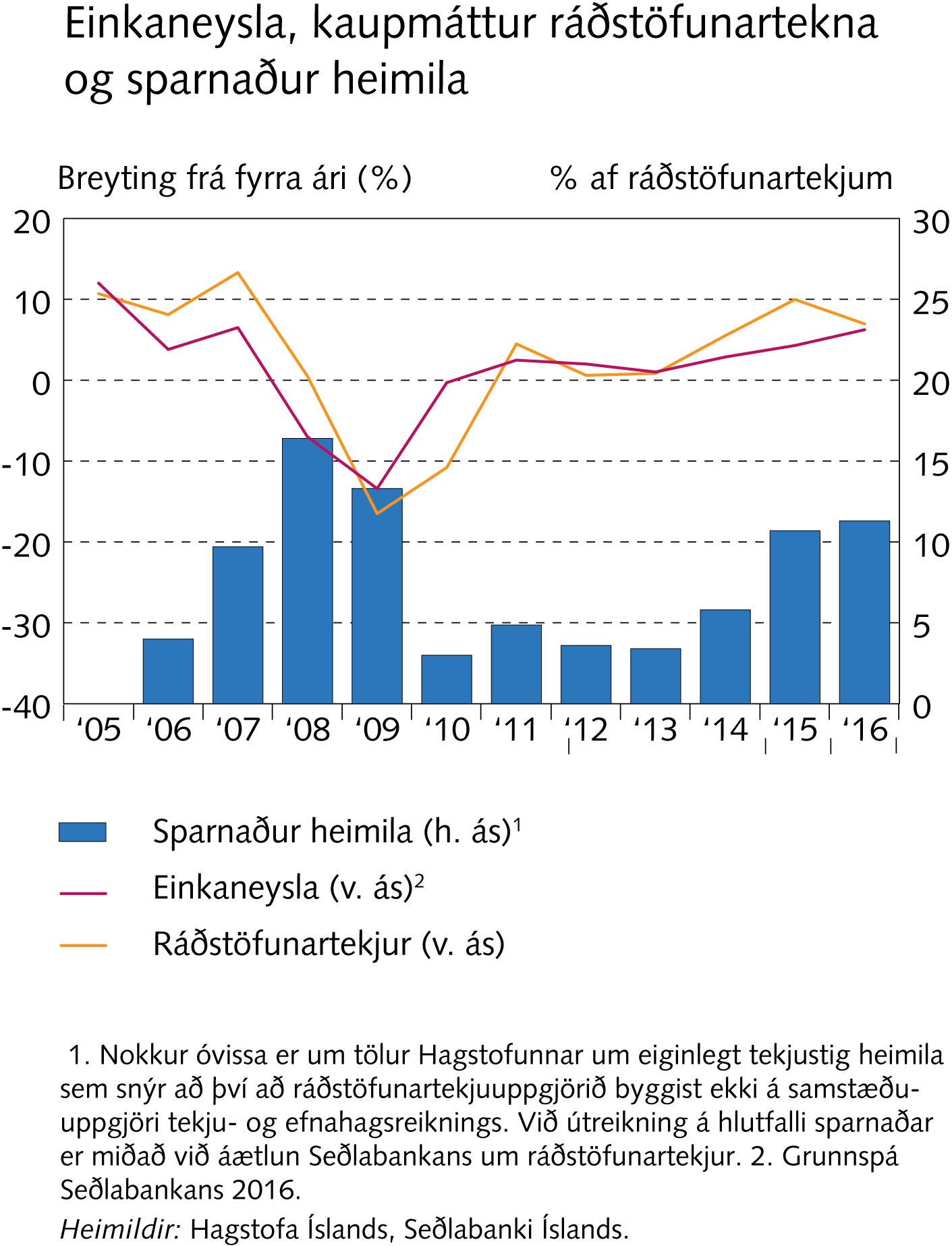 Starfsumhverfi fjármálafyrirtækja
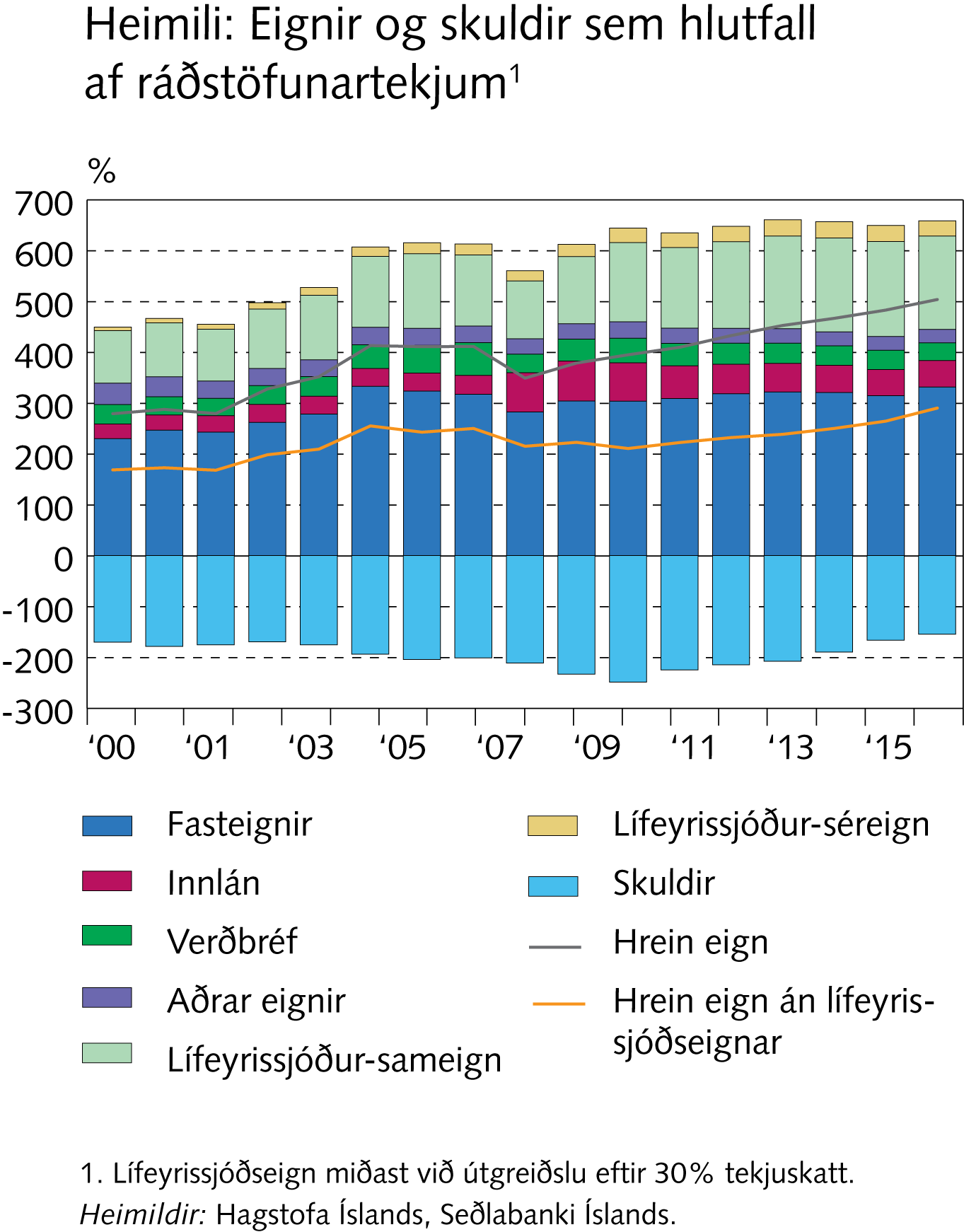 Starfsumhverfi fjármálafyrirtækja
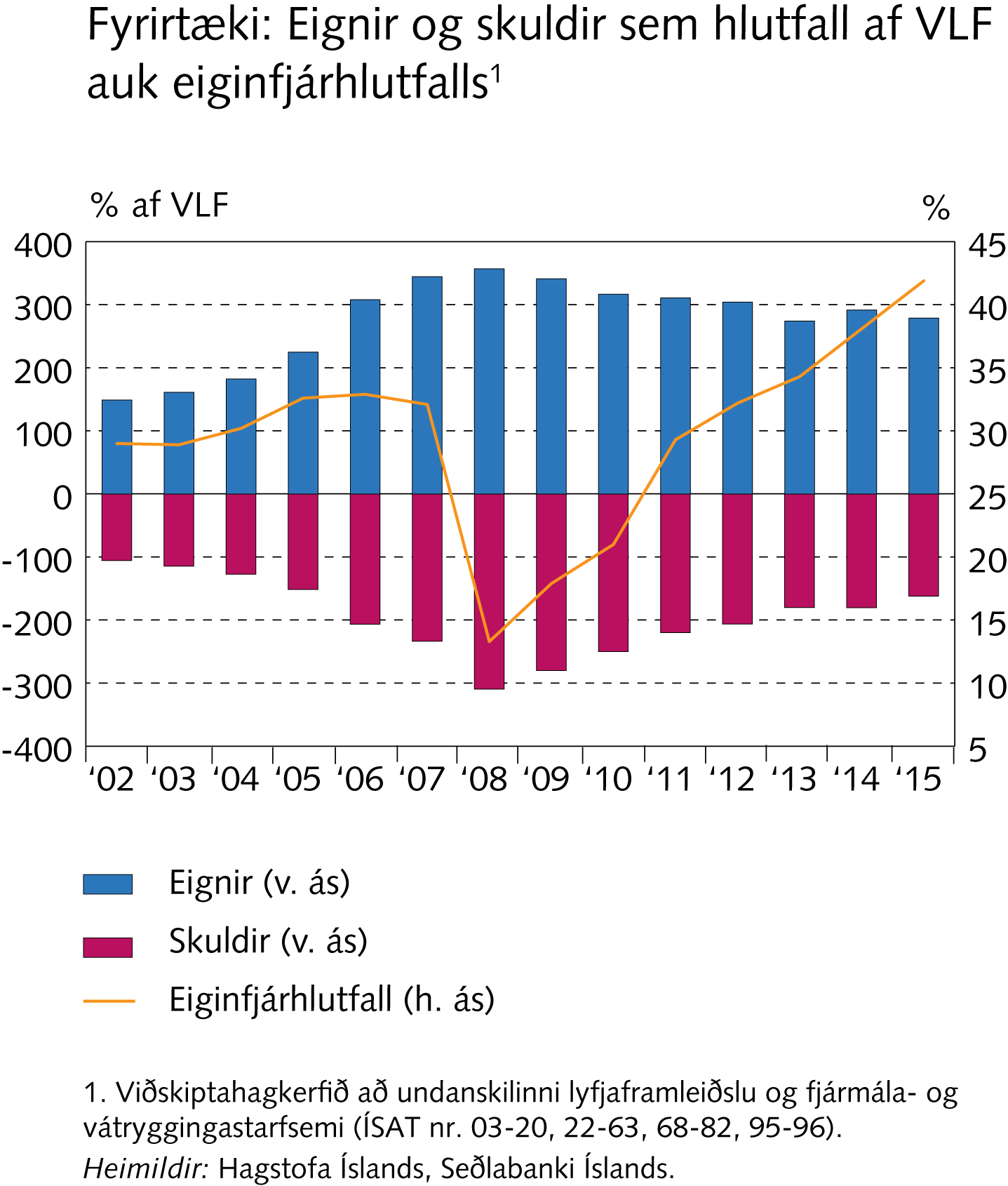 Starfsumhverfi fjármálafyrirtækja
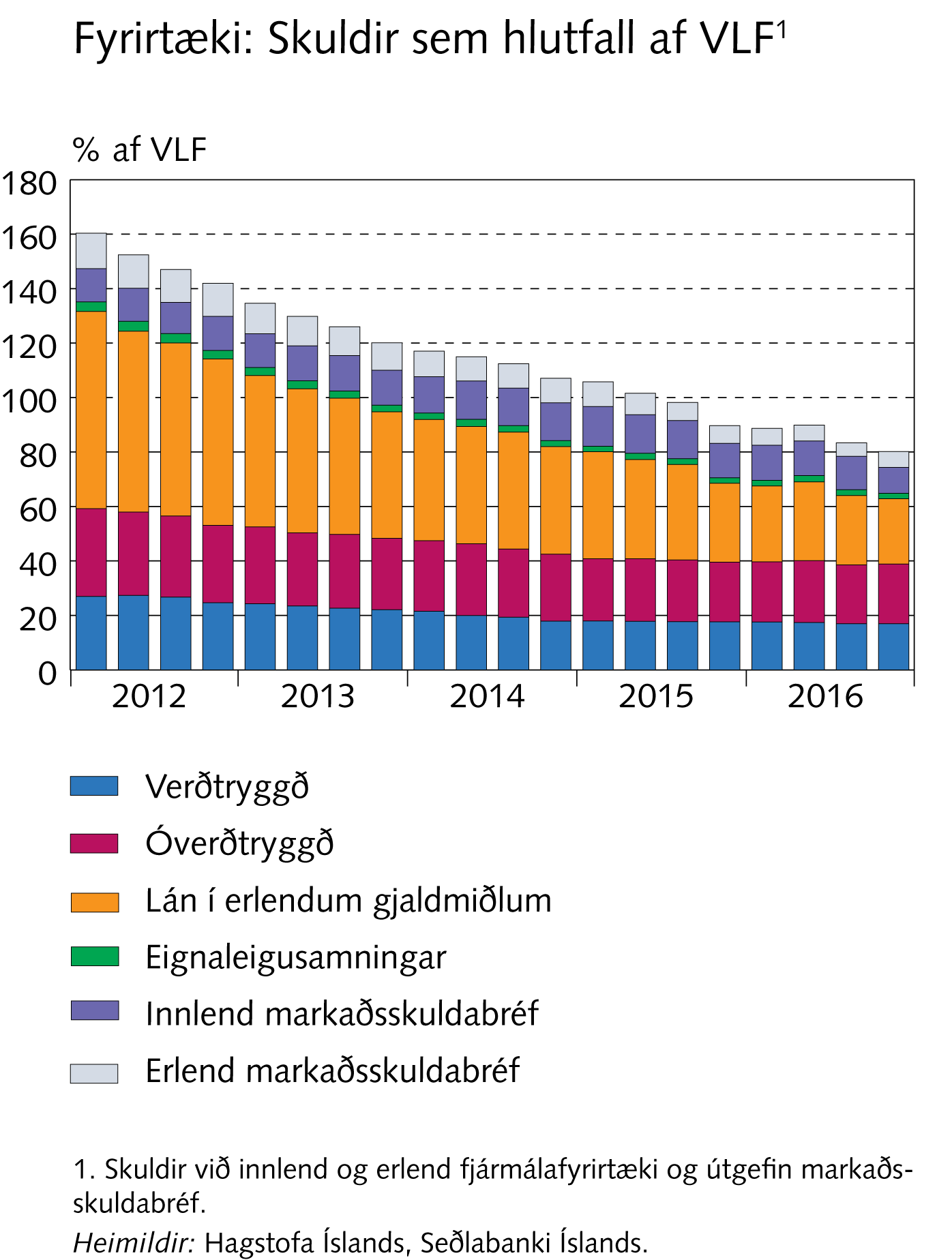 Starfsumhverfi fjármálafyrirtækja
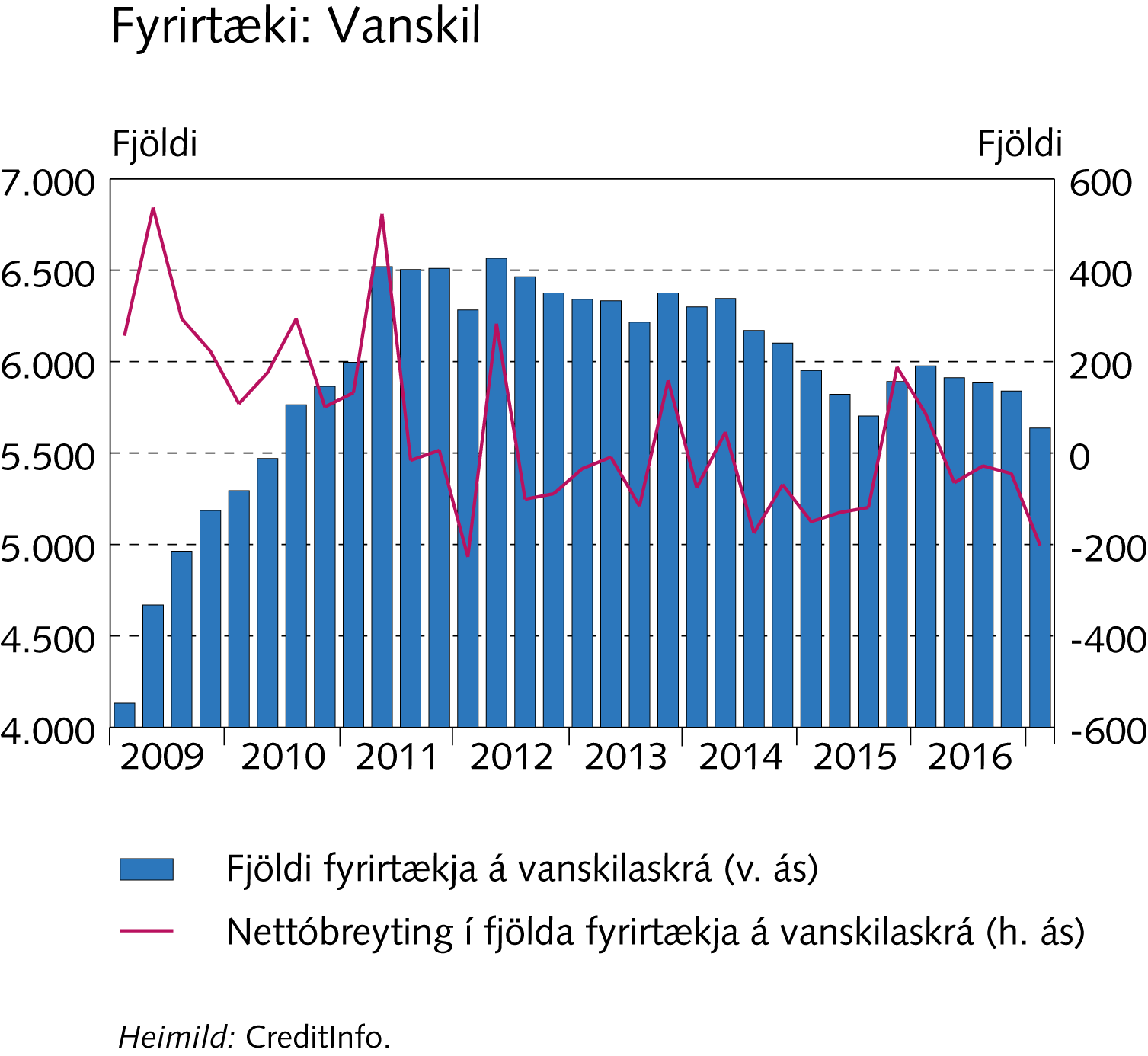 Rammagrein II-5Veðsetningarhlutfall
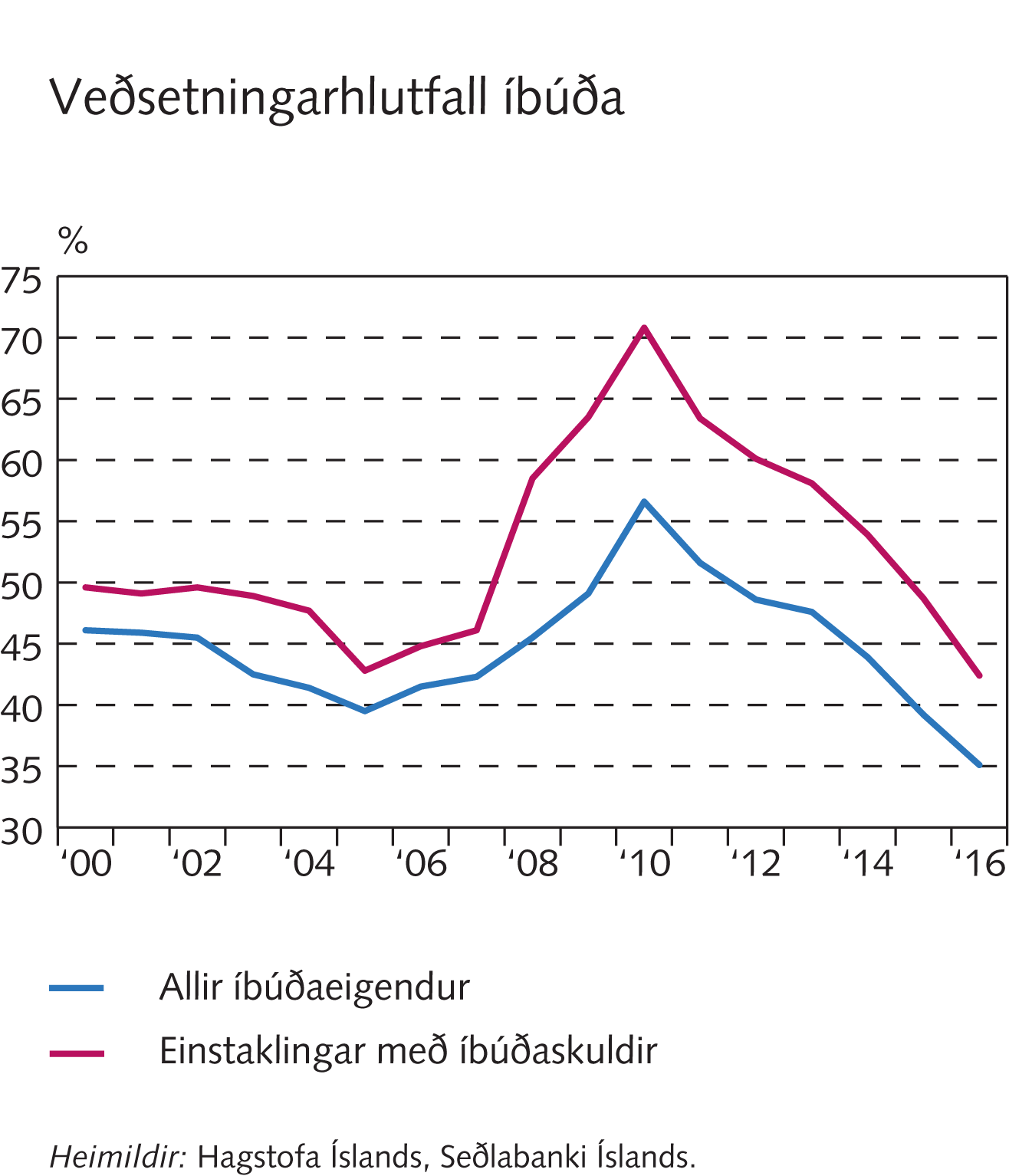 Rammagrein II-5Veðsetningarhlutfall
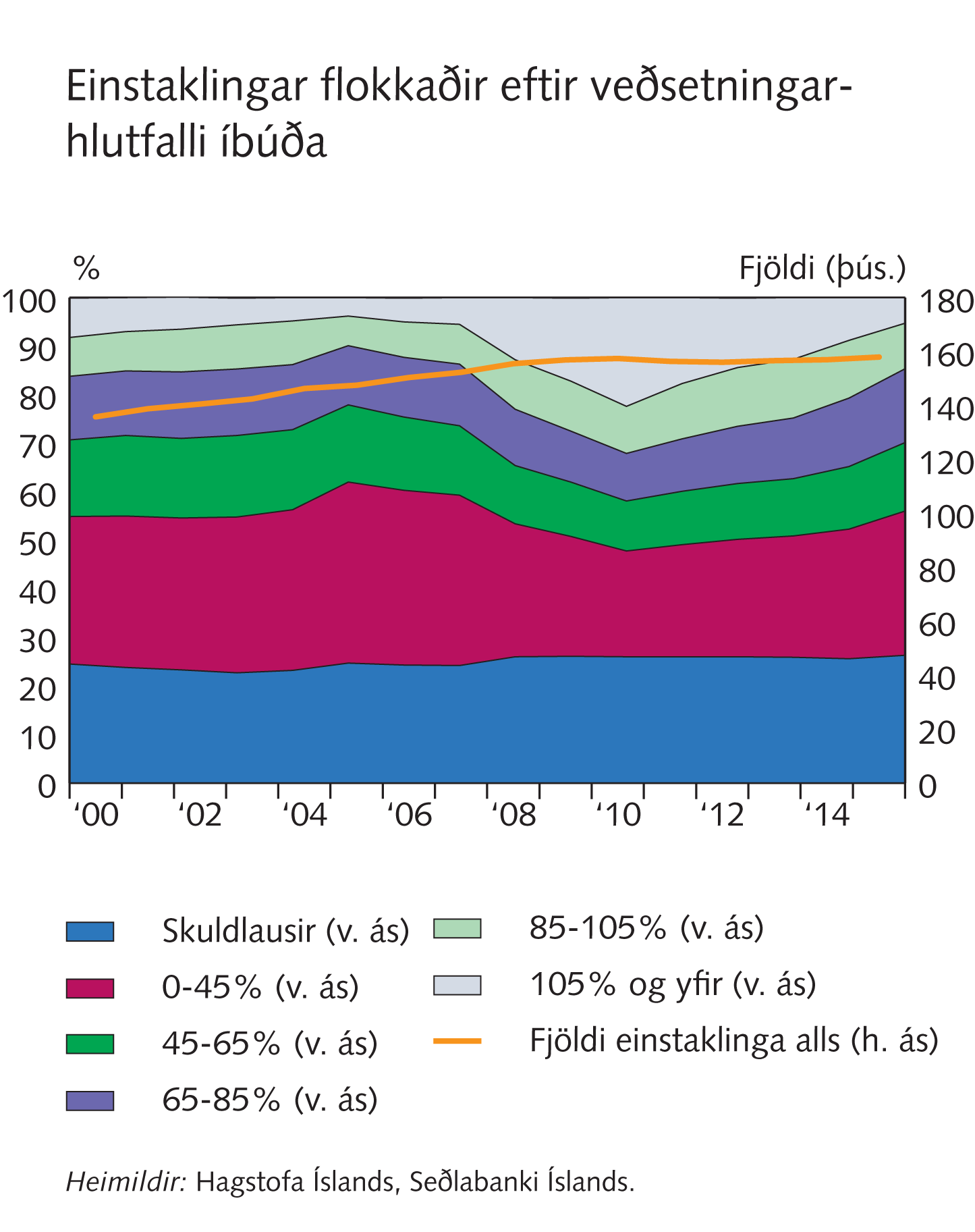 Rammagrein II-5Veðsetningarhlutfall
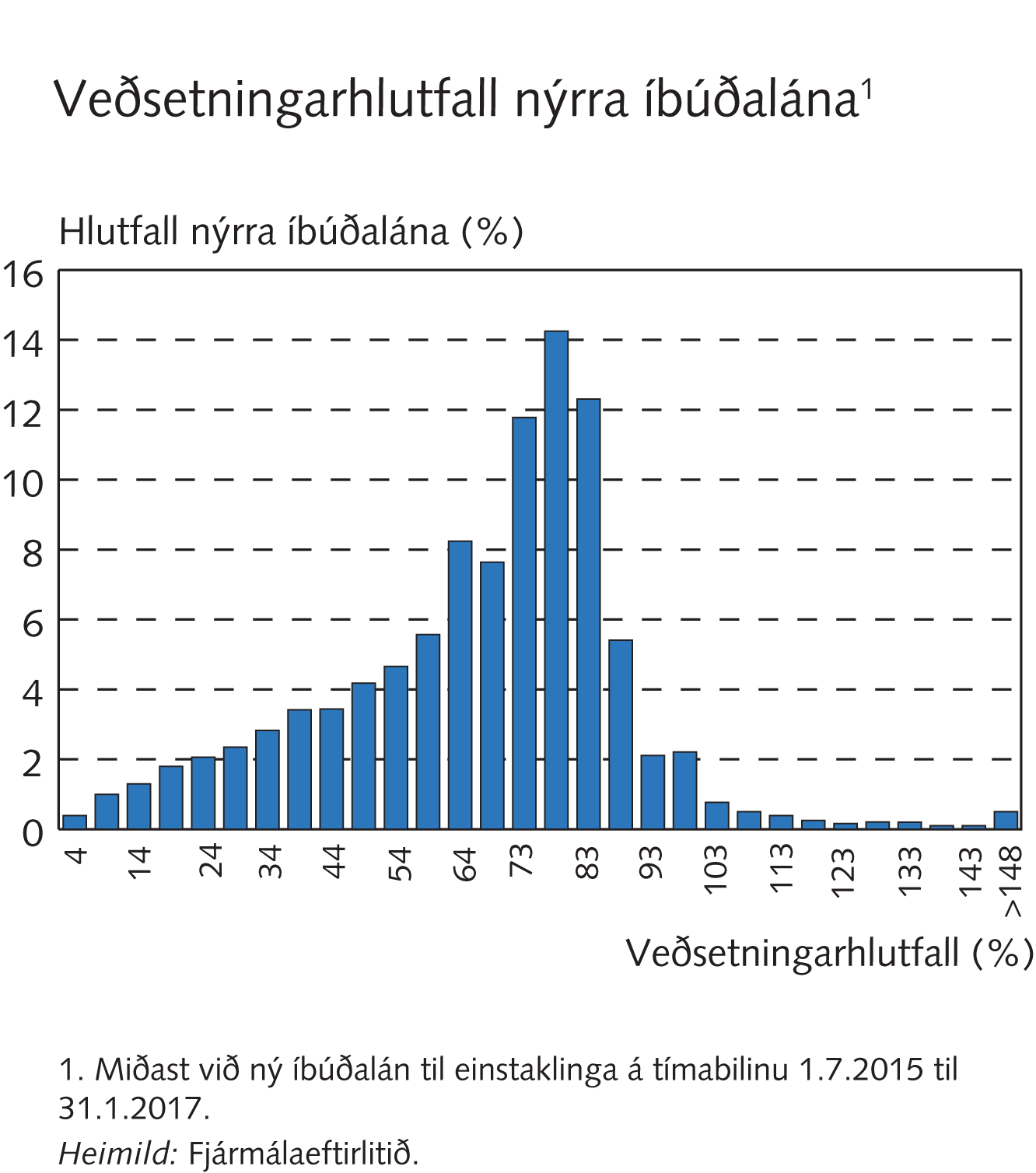 Fyrirtæki á fjármálamarkaði
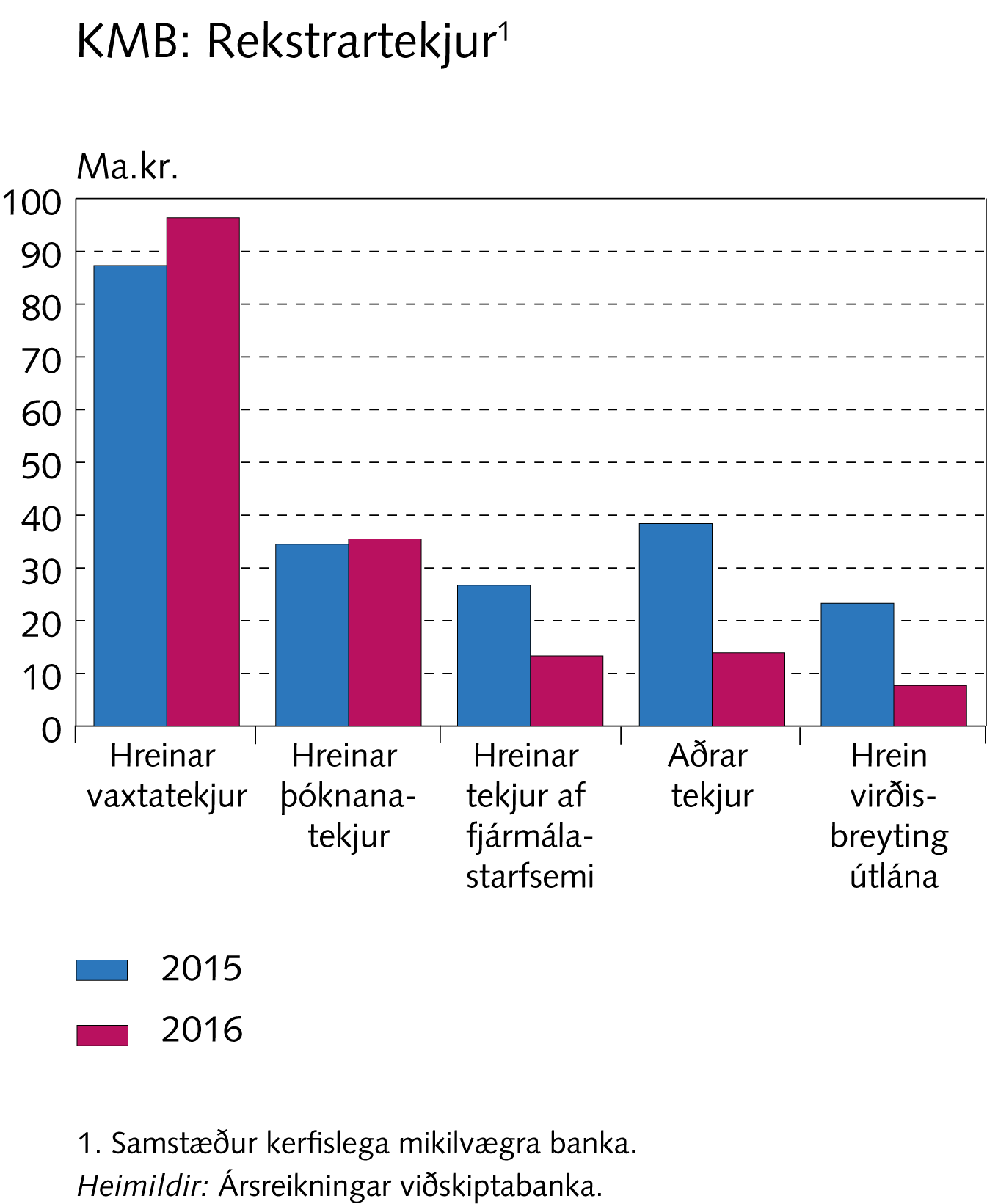 Fyrirtæki á fjármálamarkaði
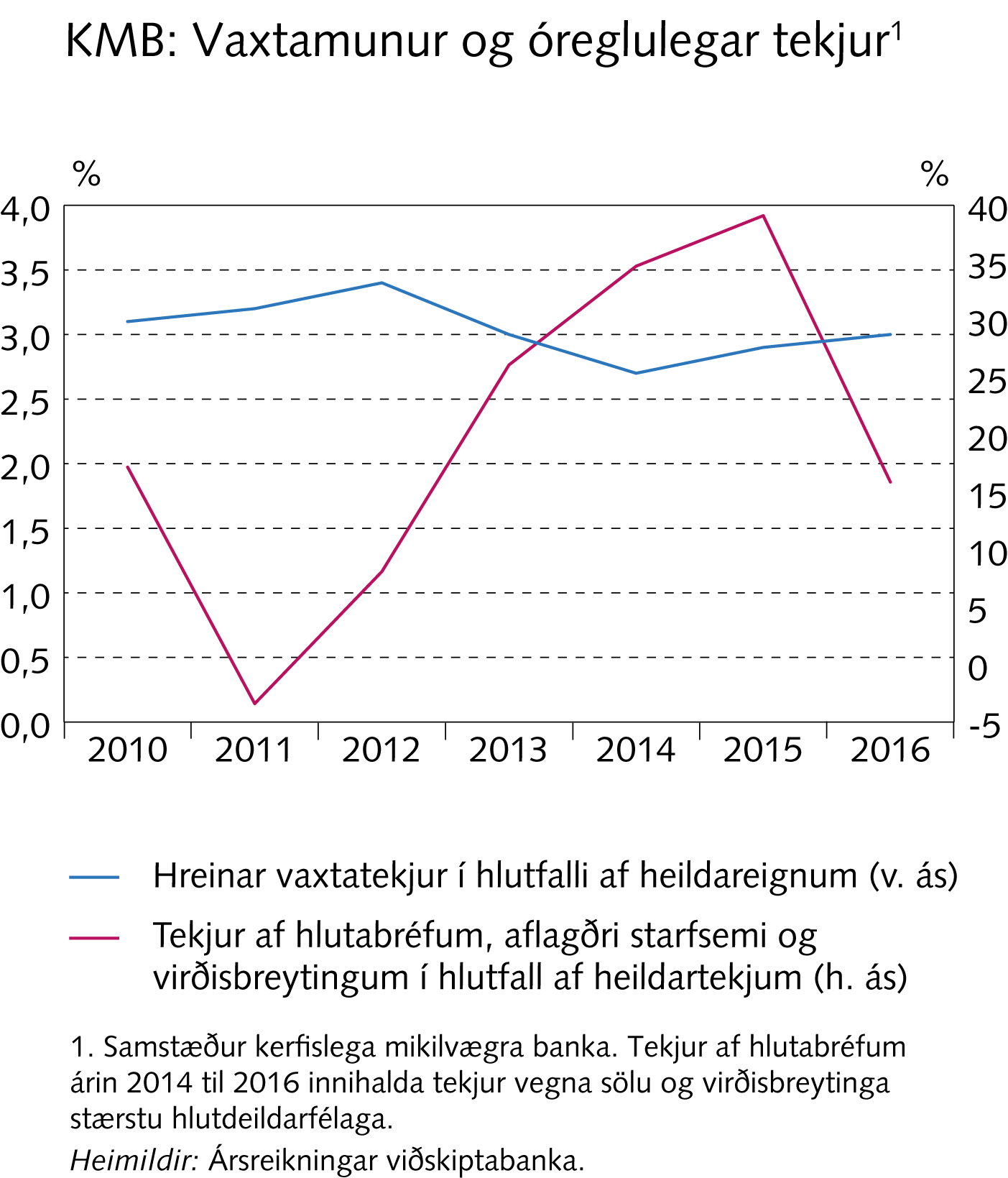 Fyrirtæki á fjármálamarkaði
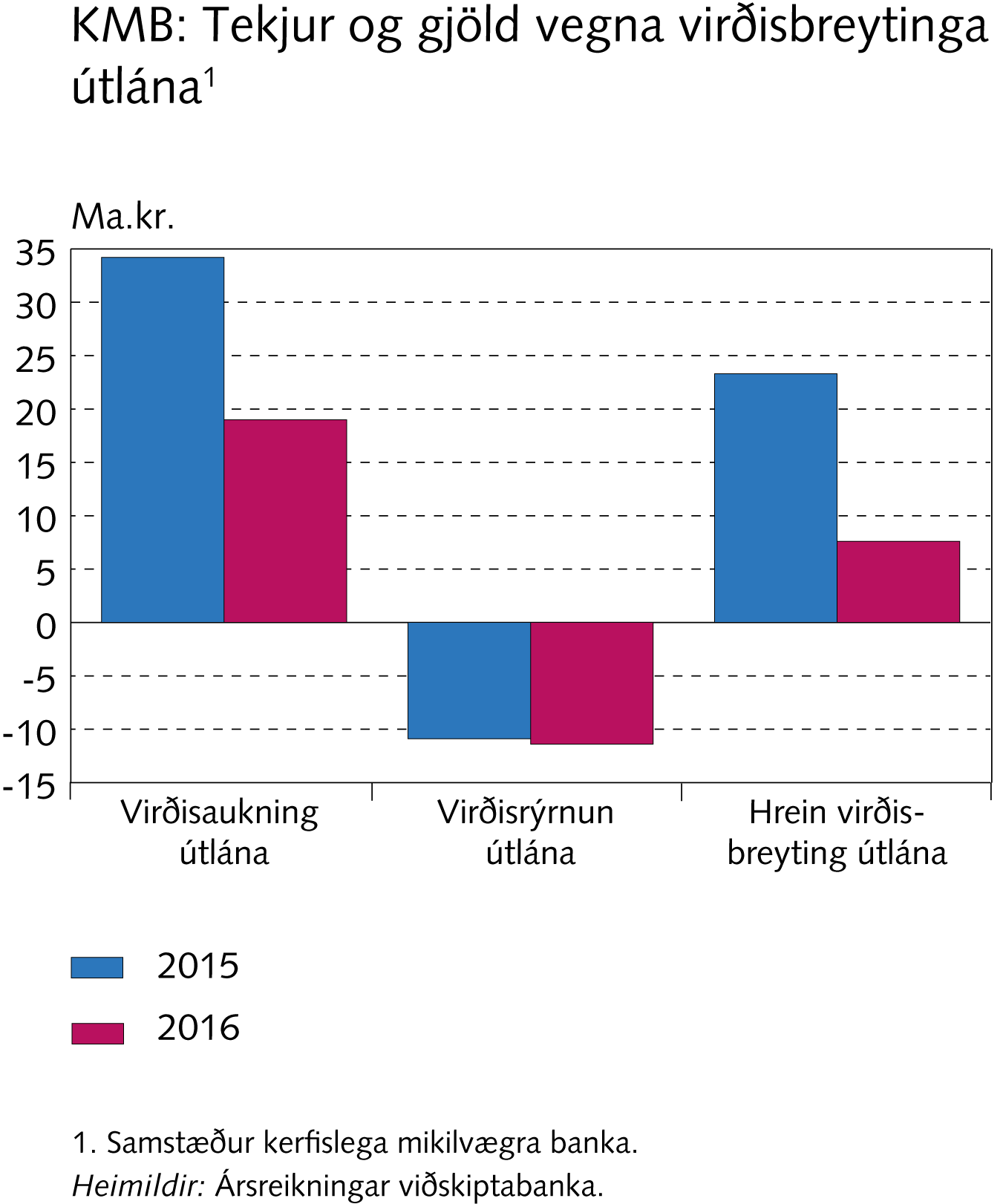 Fyrirtæki á fjármálamarkaði
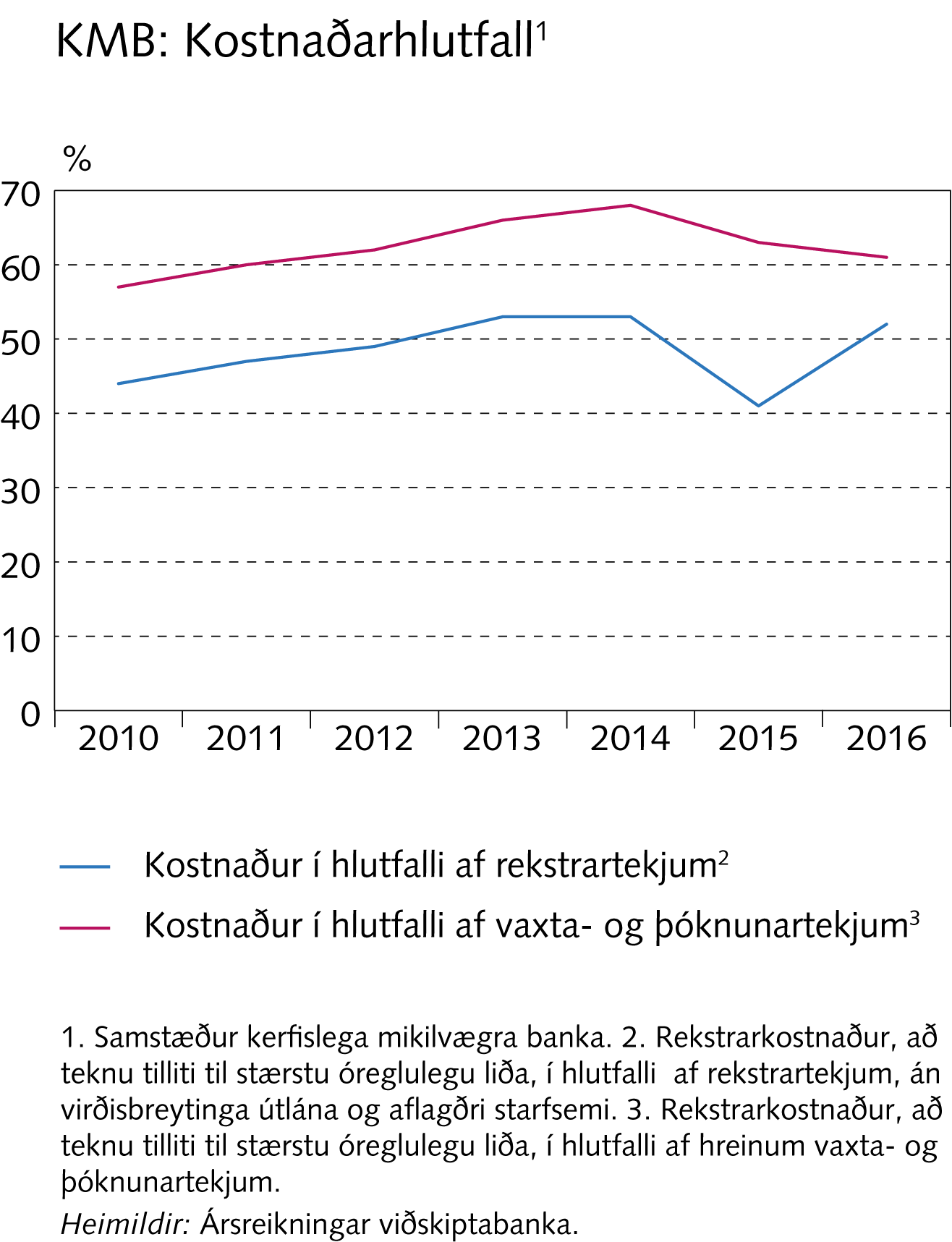 Fyrirtæki á fjármálamarkaði
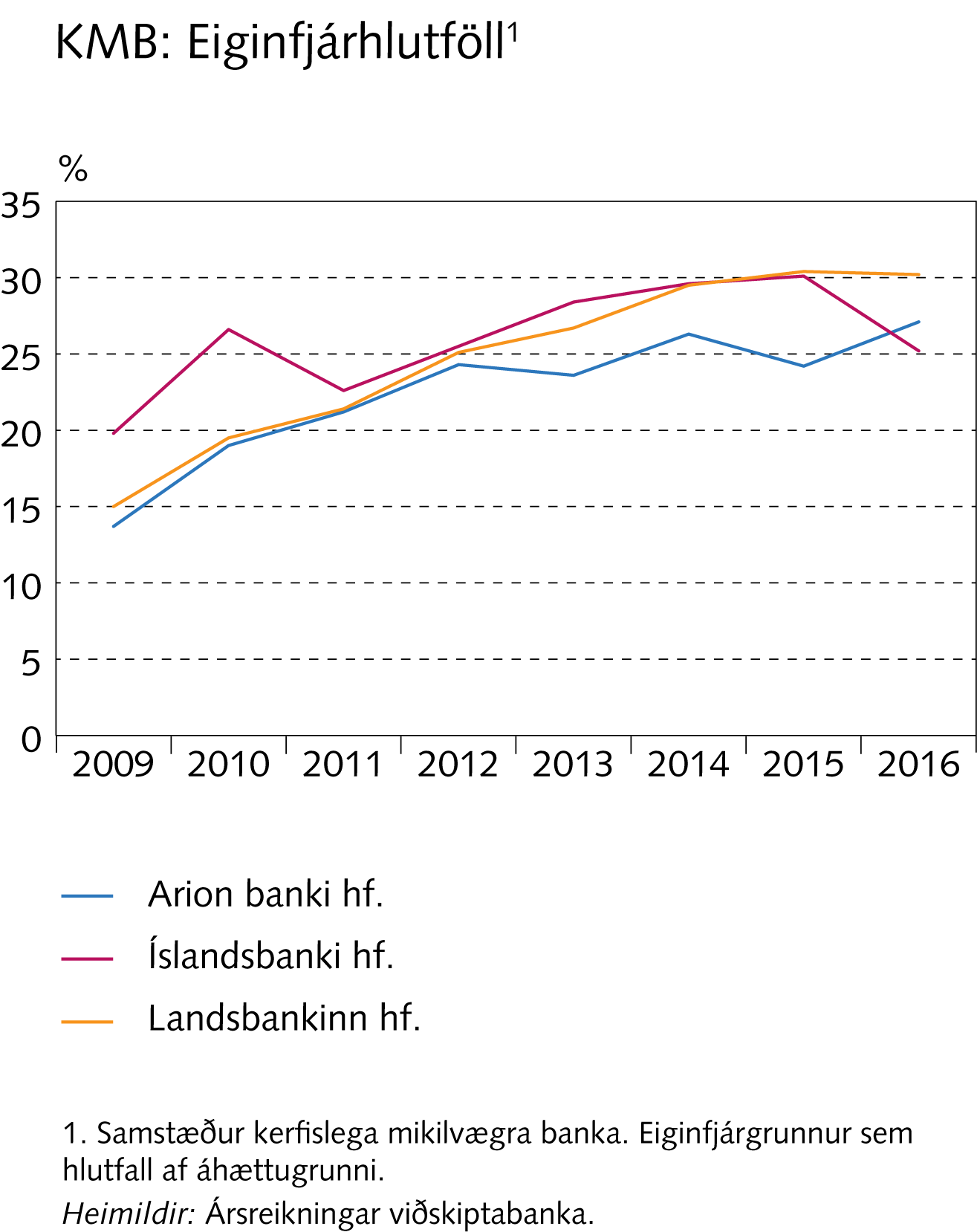 Fyrirtæki á fjármálamarkaði
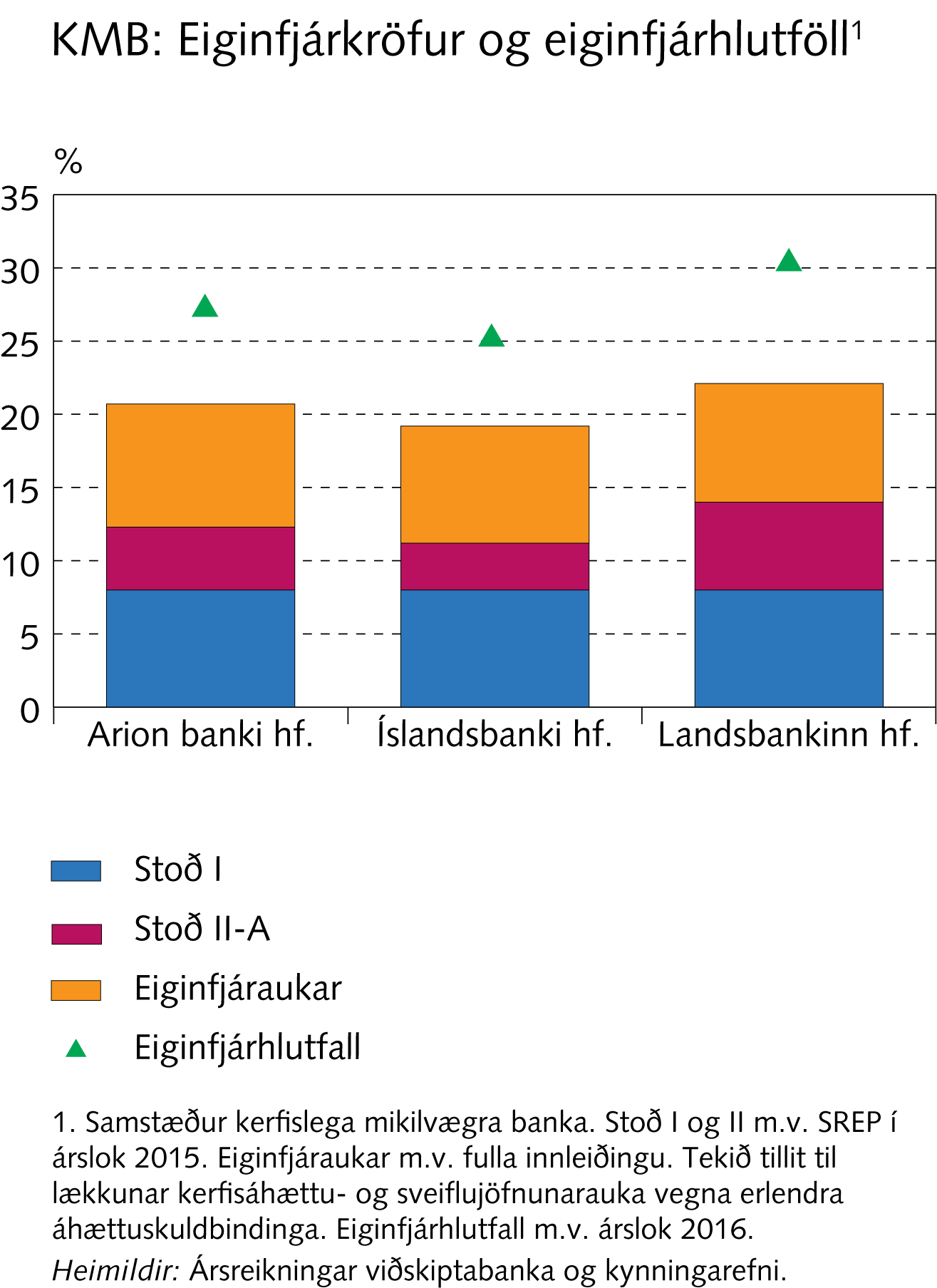 Fyrirtæki á fjármálamarkaði
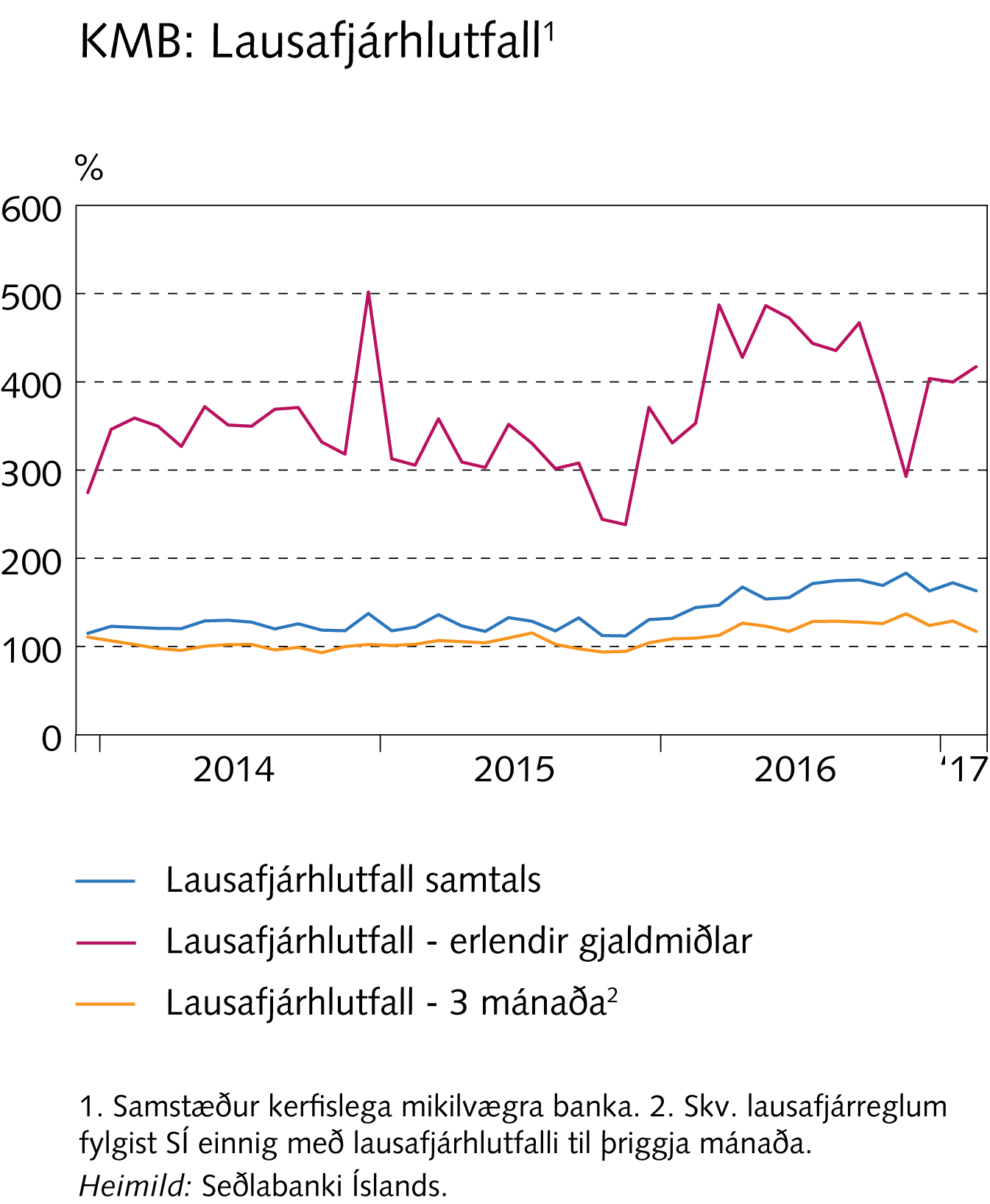 Fyrirtæki á fjármálamarkaði
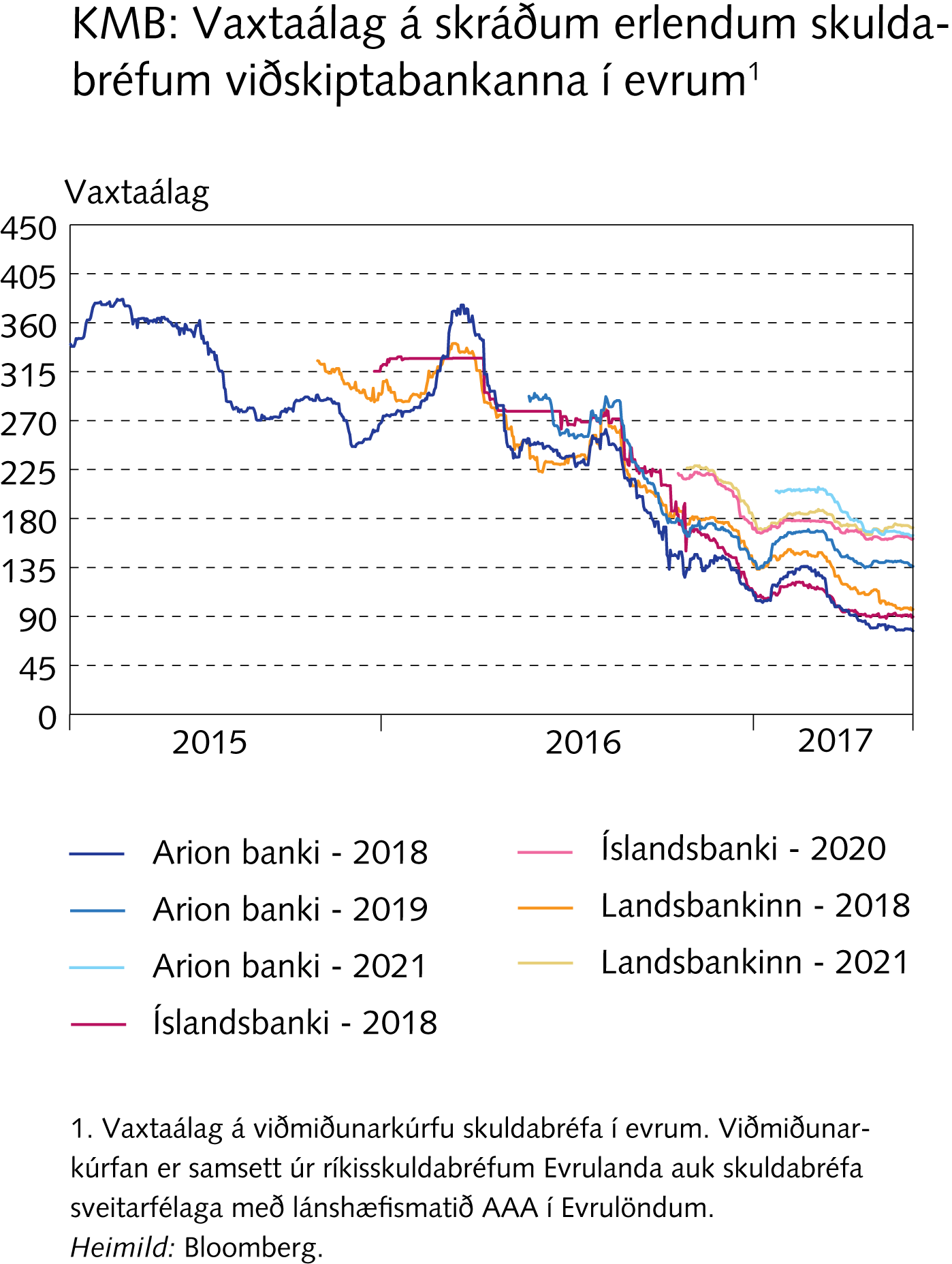 Fyrirtæki á fjármálamarkaði
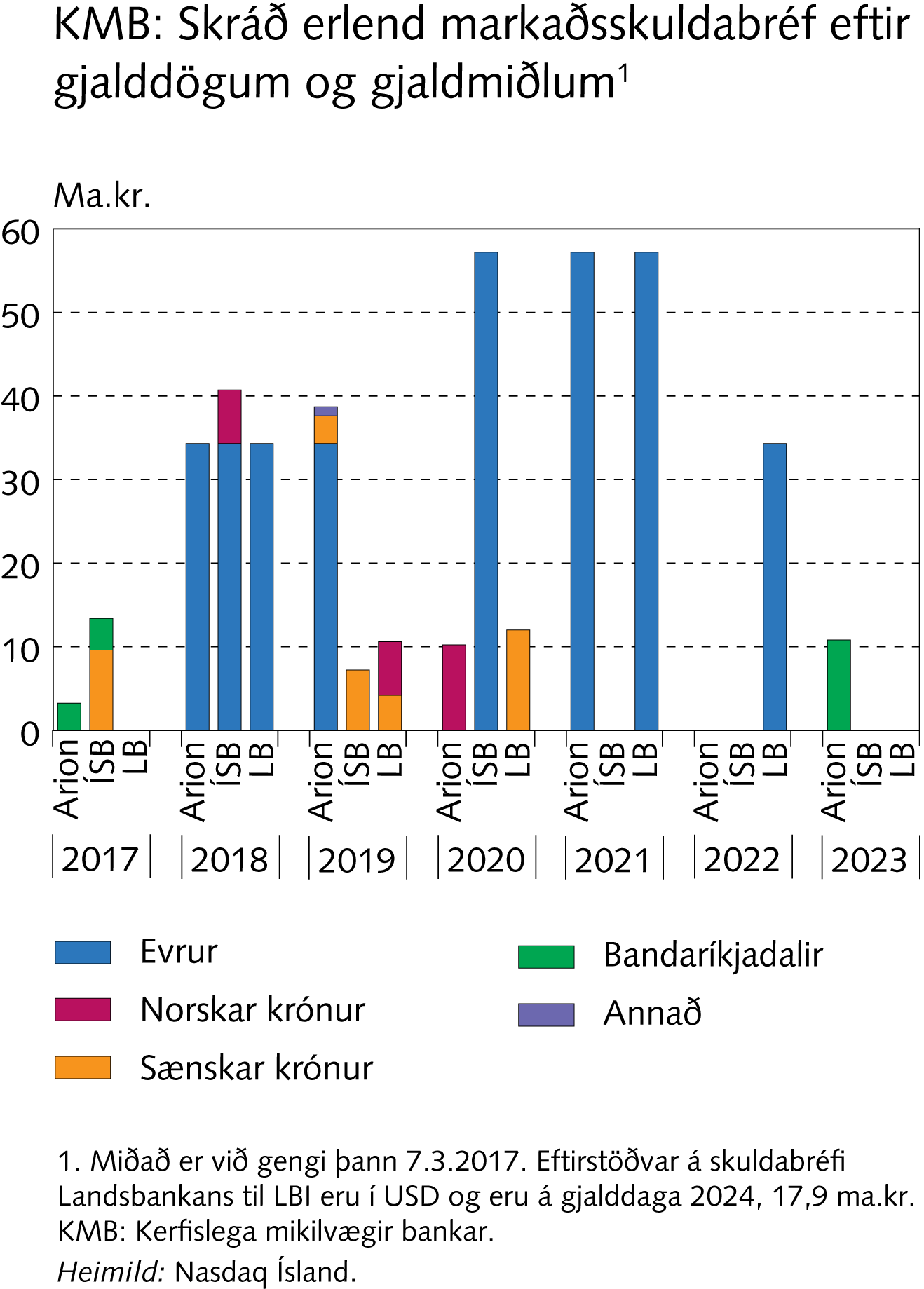 Fyrirtæki á fjármálamarkaði
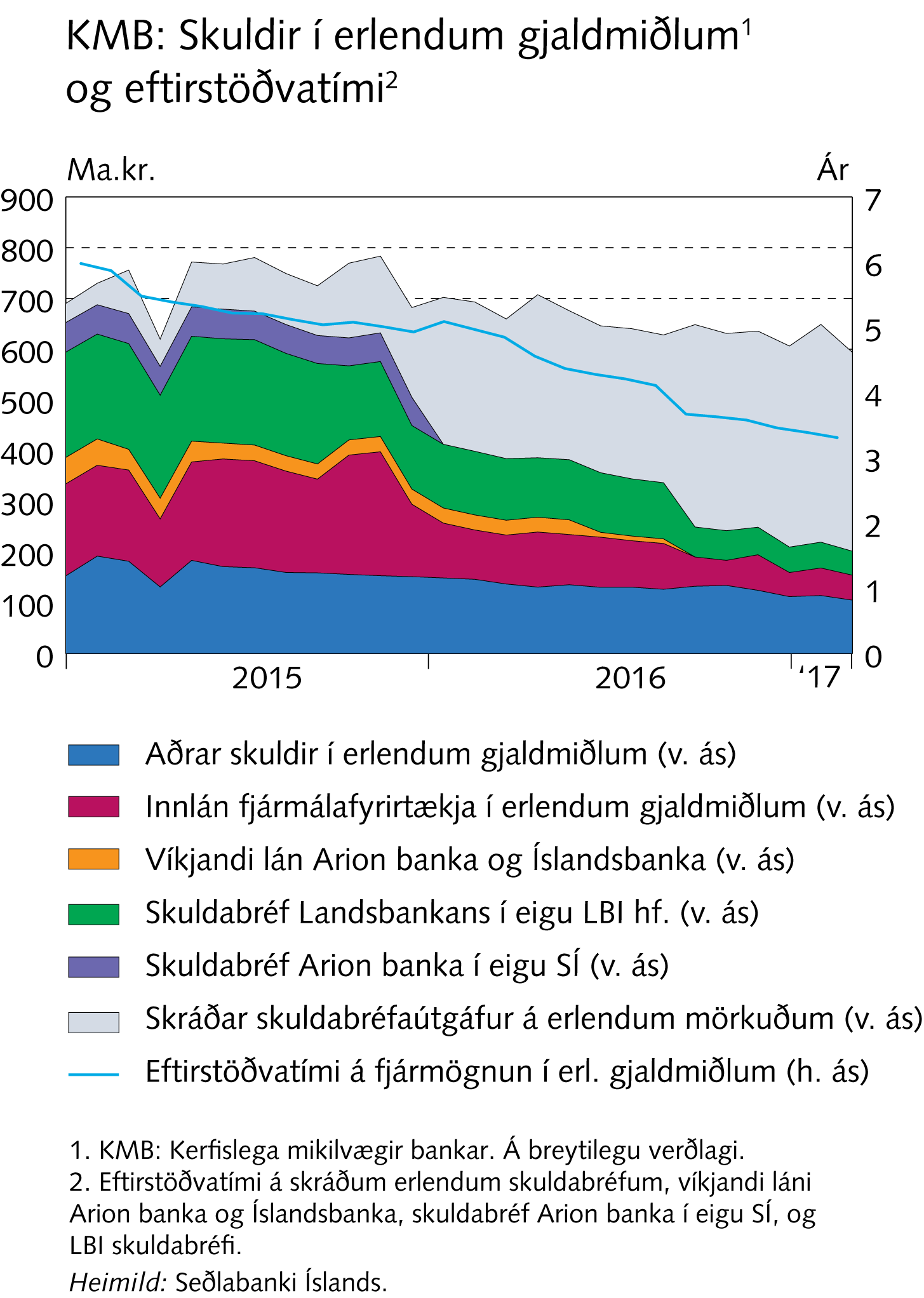 Fyrirtæki á fjármálamarkaði
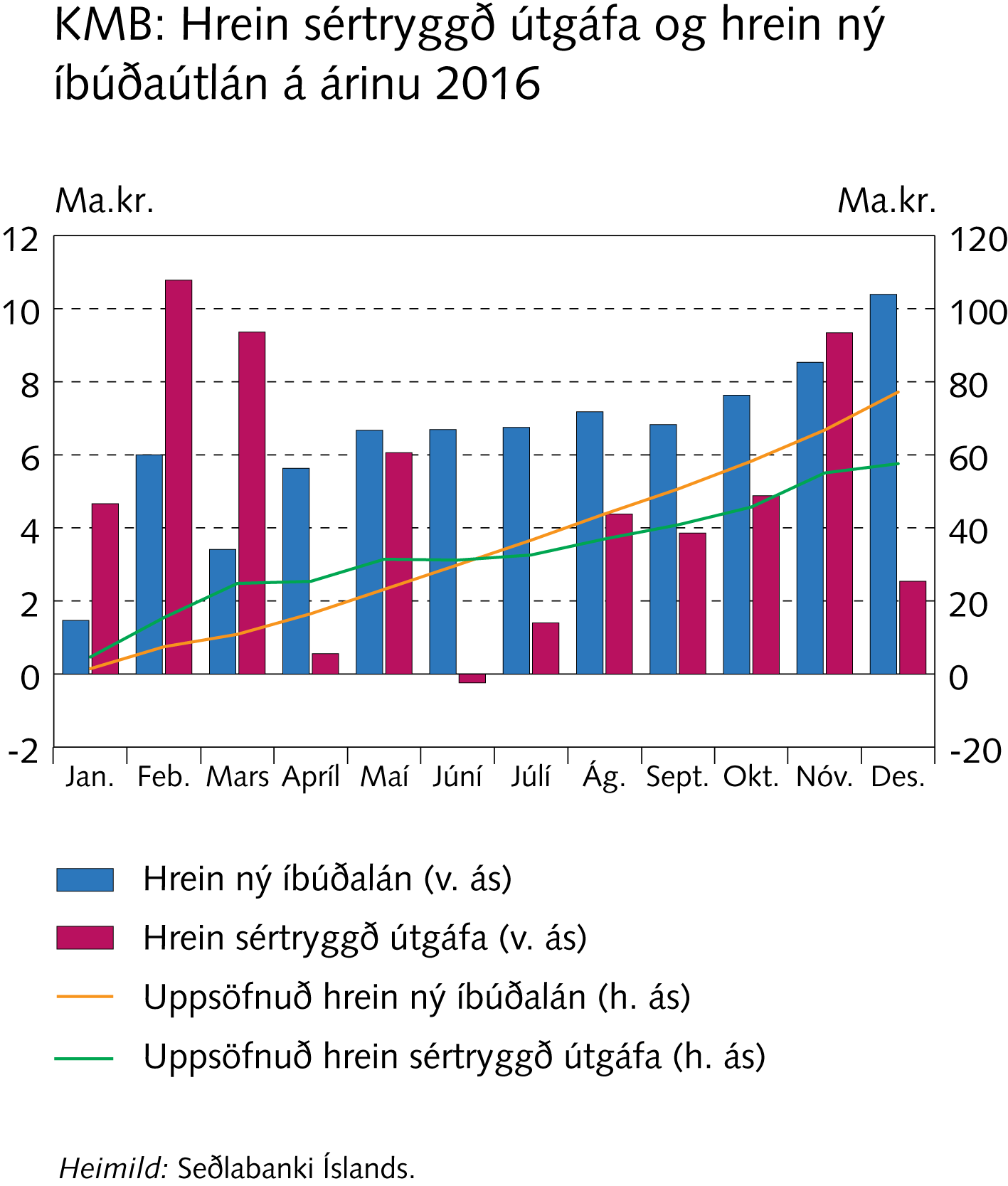 Rammagrein III-1Rúm lausafjárstaða
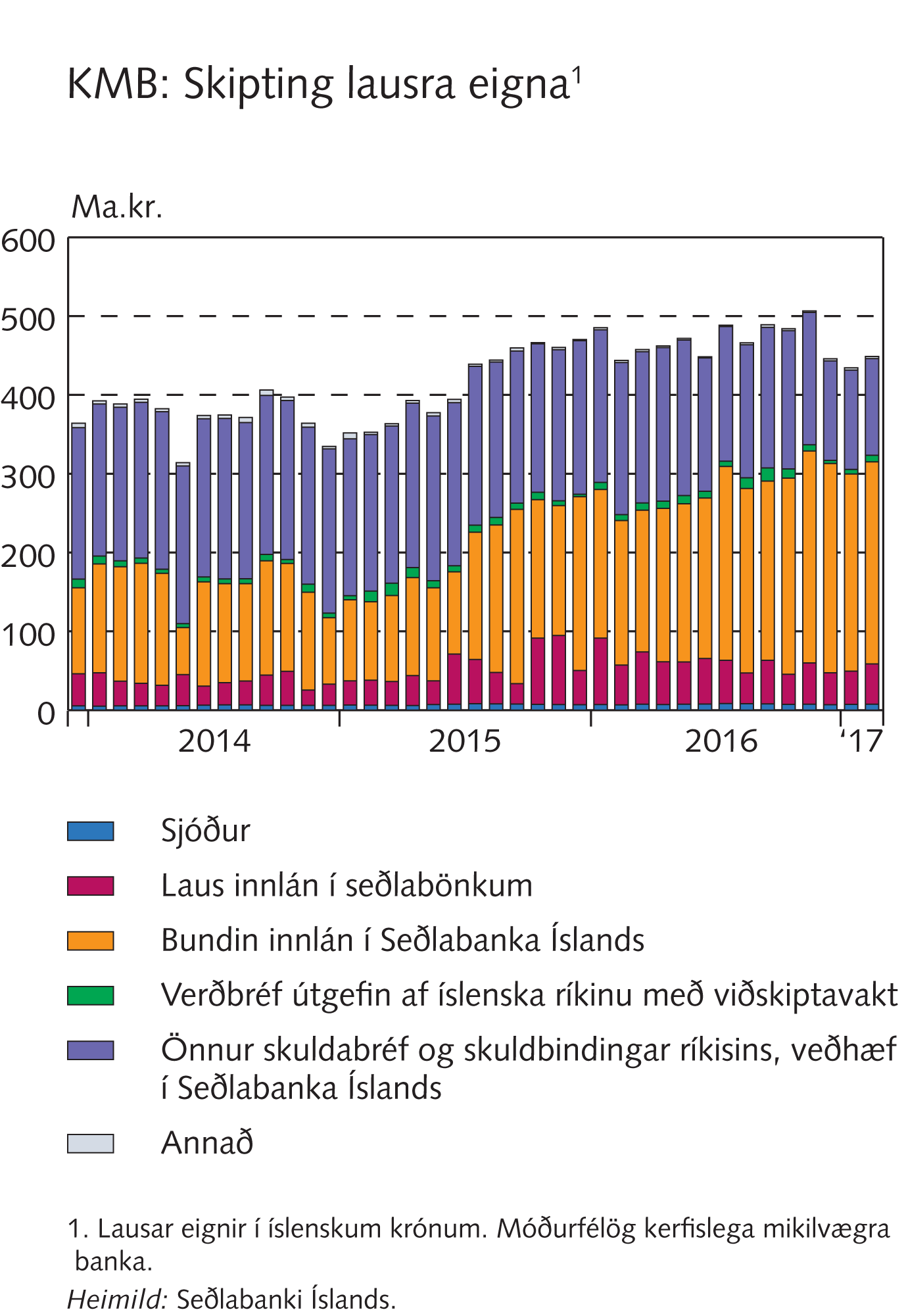 Rammagrein III-2Breytingar á eignarhaldi kerfislega mikilvægra banka (KMB)
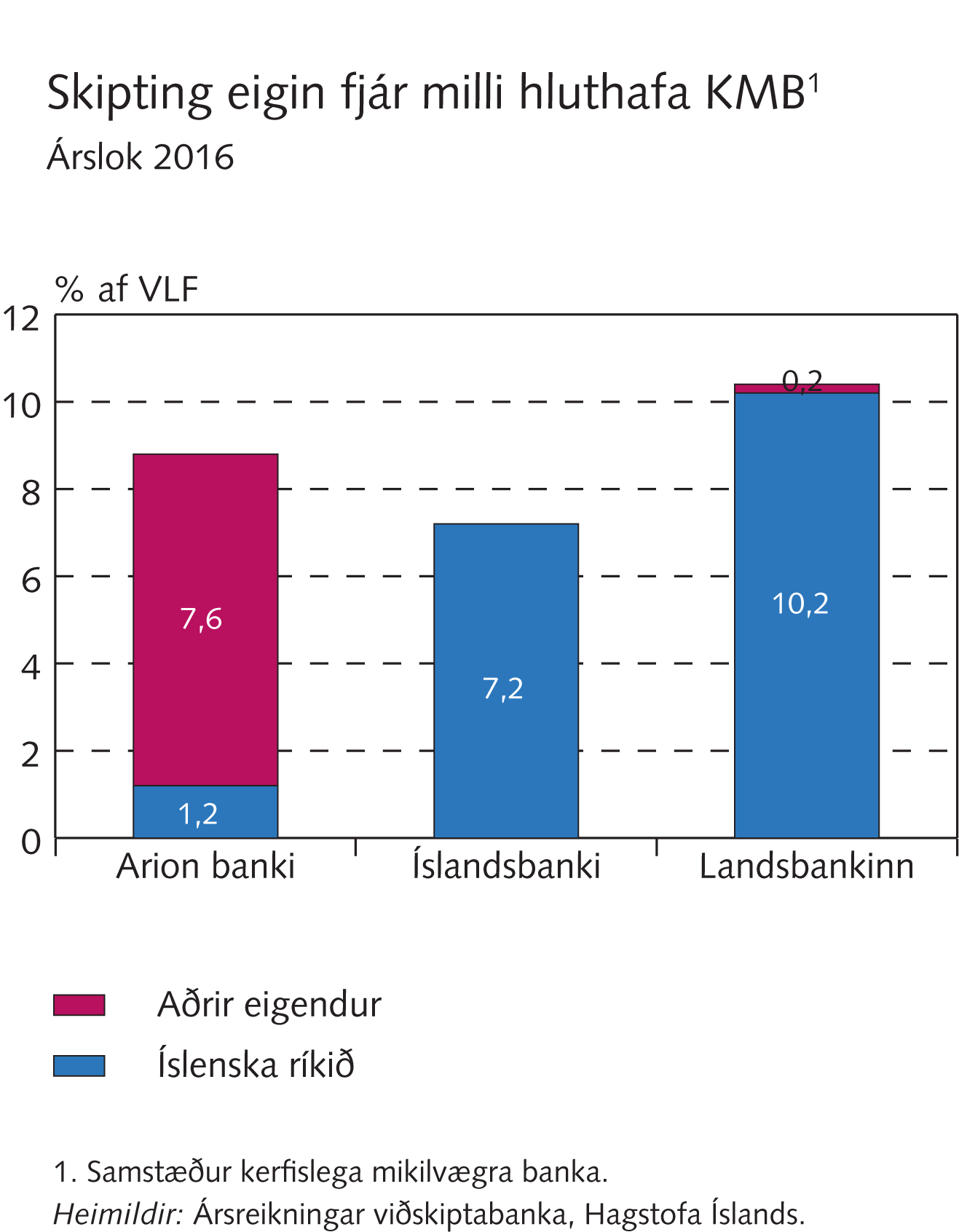 Rammagrein III-2Breytingar á eignarhaldi kerfislega mikilvægra banka (KMB)
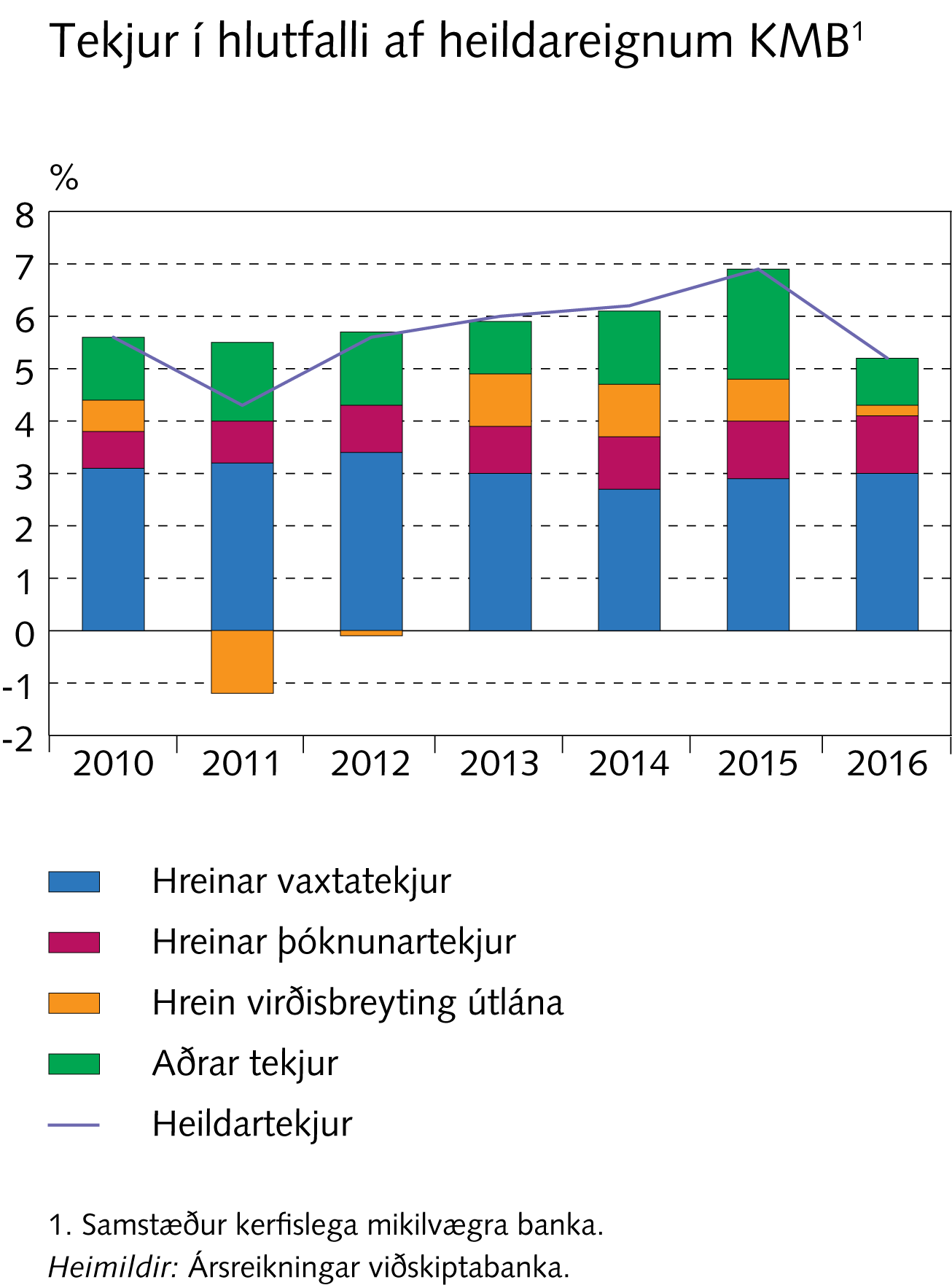 Fyrirtæki á fjármálamarkaði
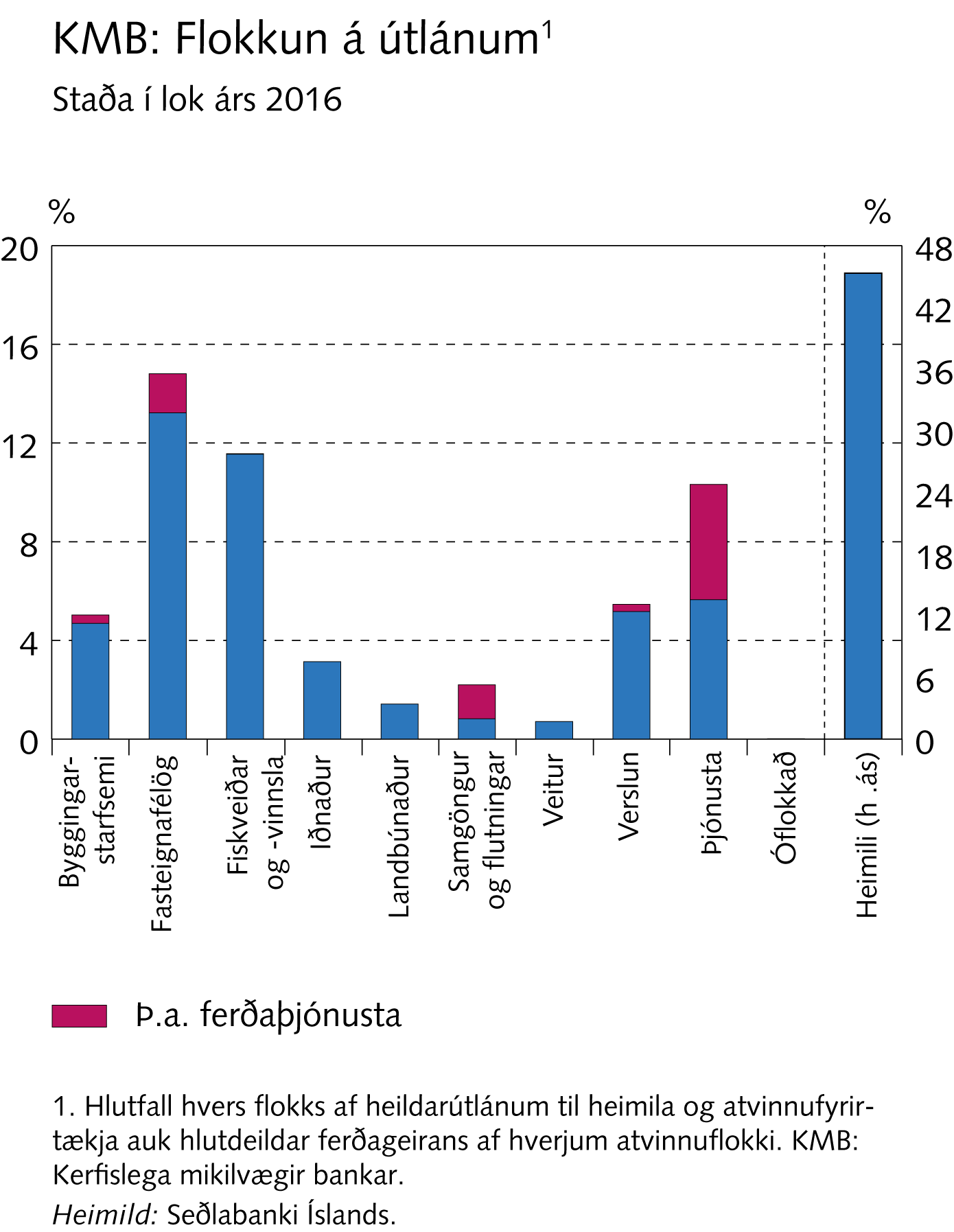 Fyrirtæki á fjármálamarkaði
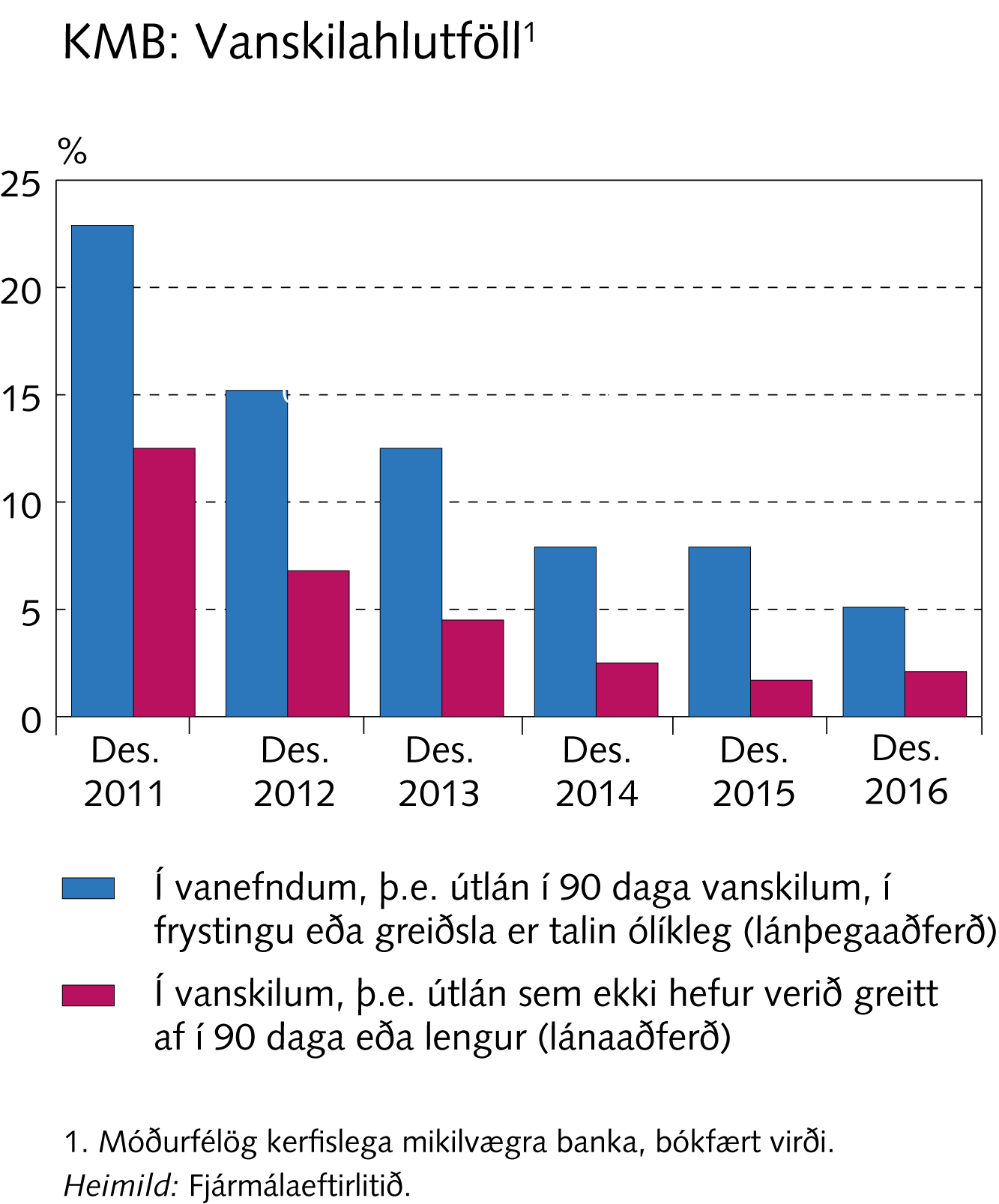 Fyrirtæki á fjármálamarkaði
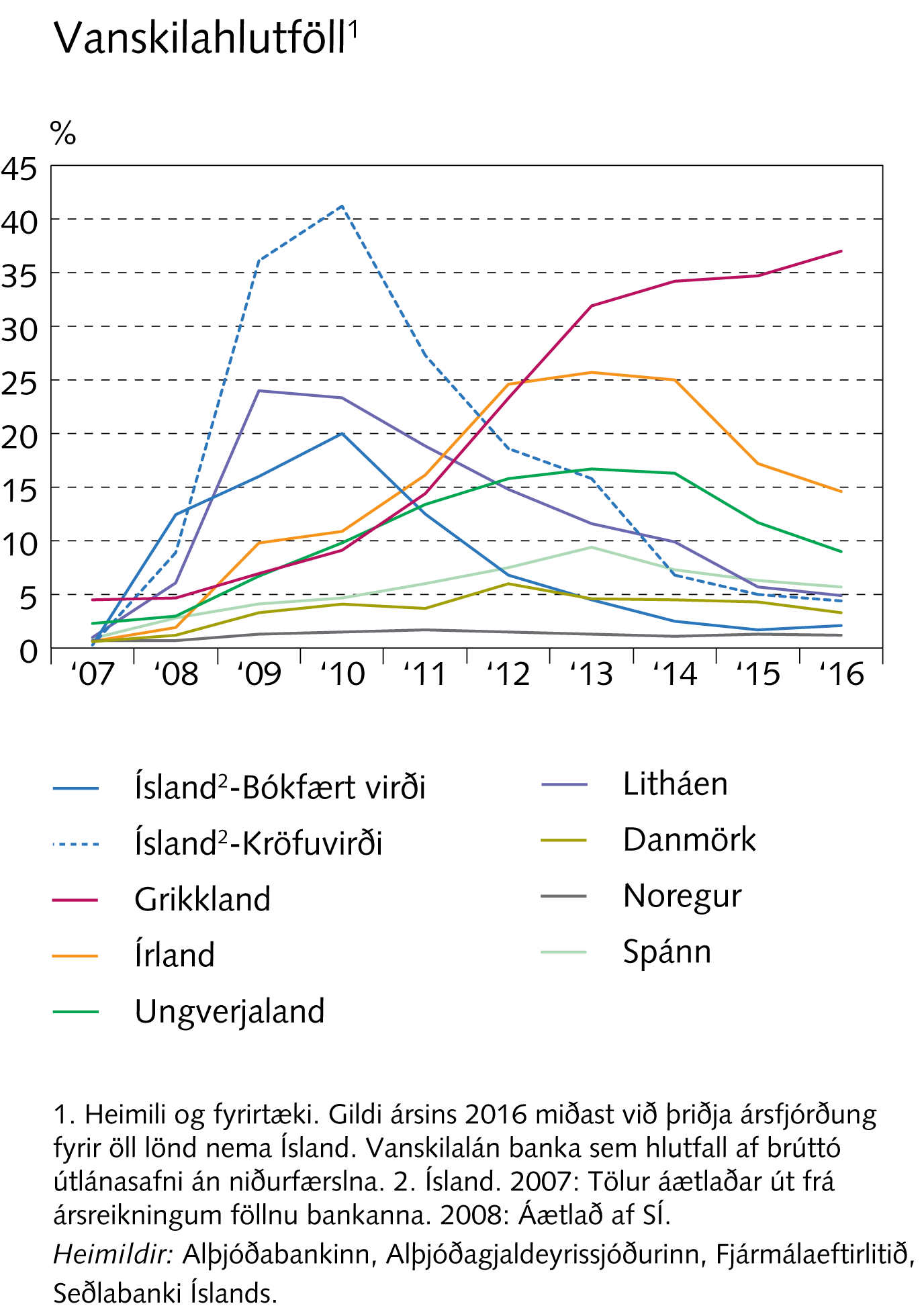 Fyrirtæki á fjármálamarkaði
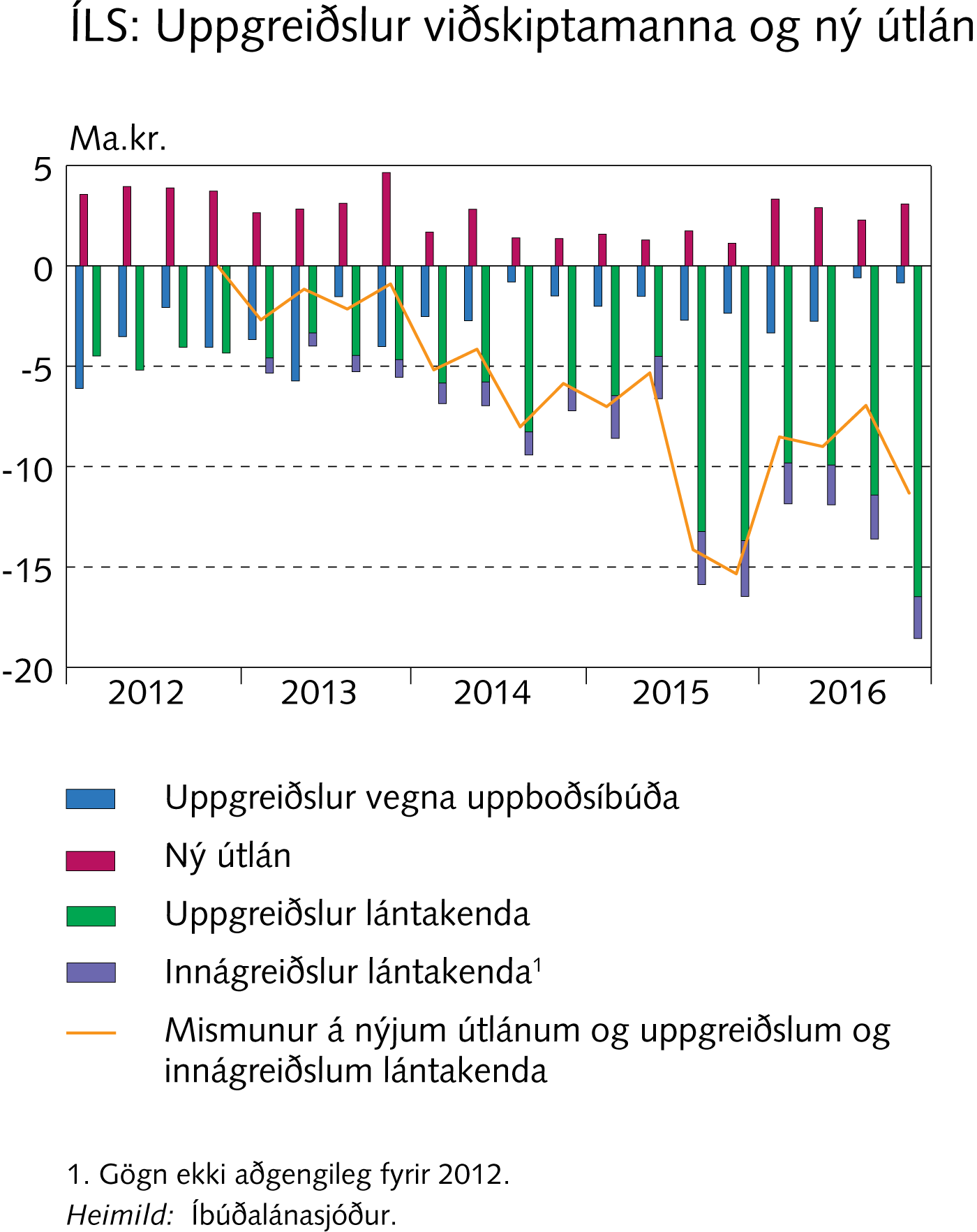 Fyrirtæki á fjármálamarkaði
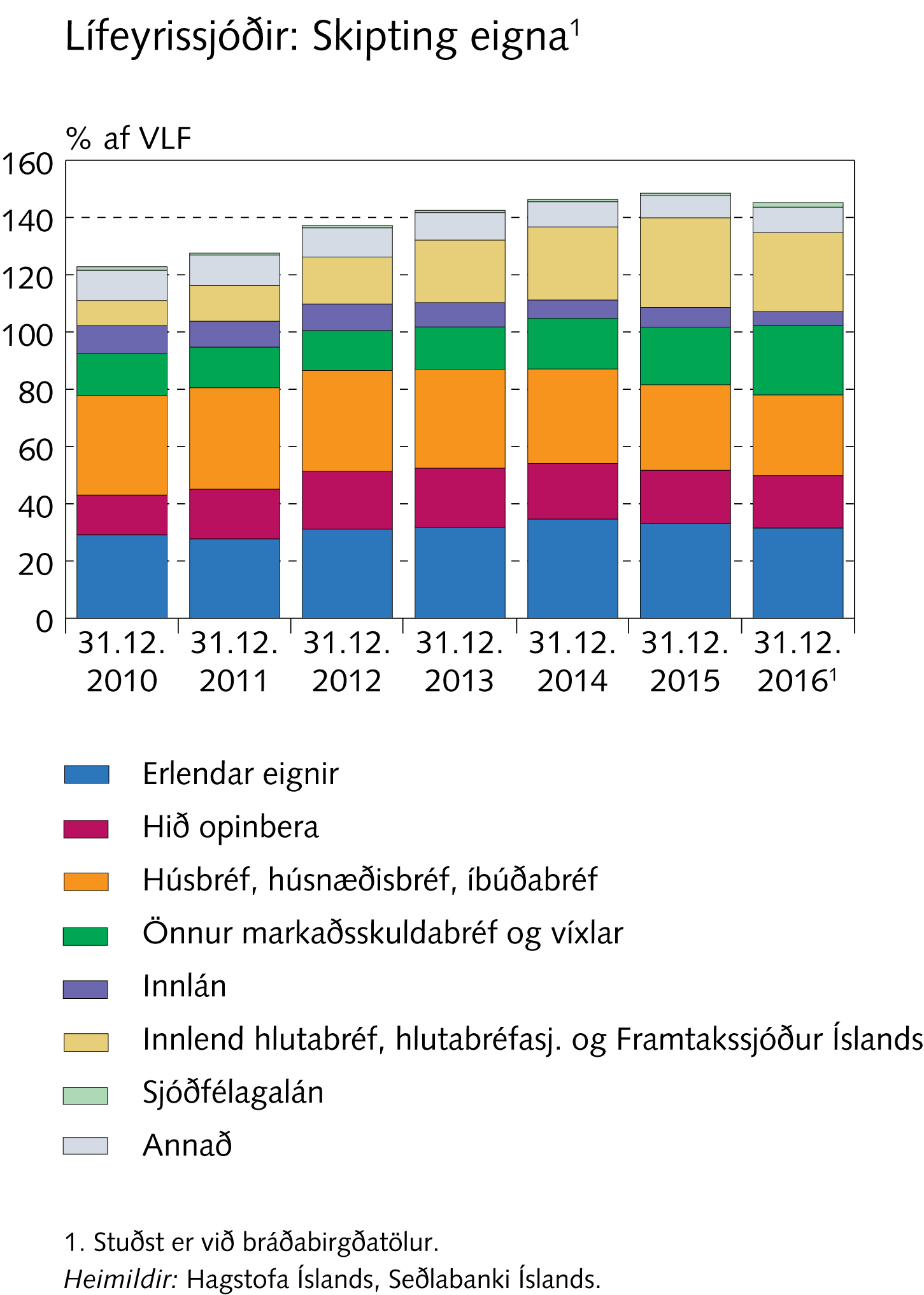 Fyrirtæki á fjármálamarkaði
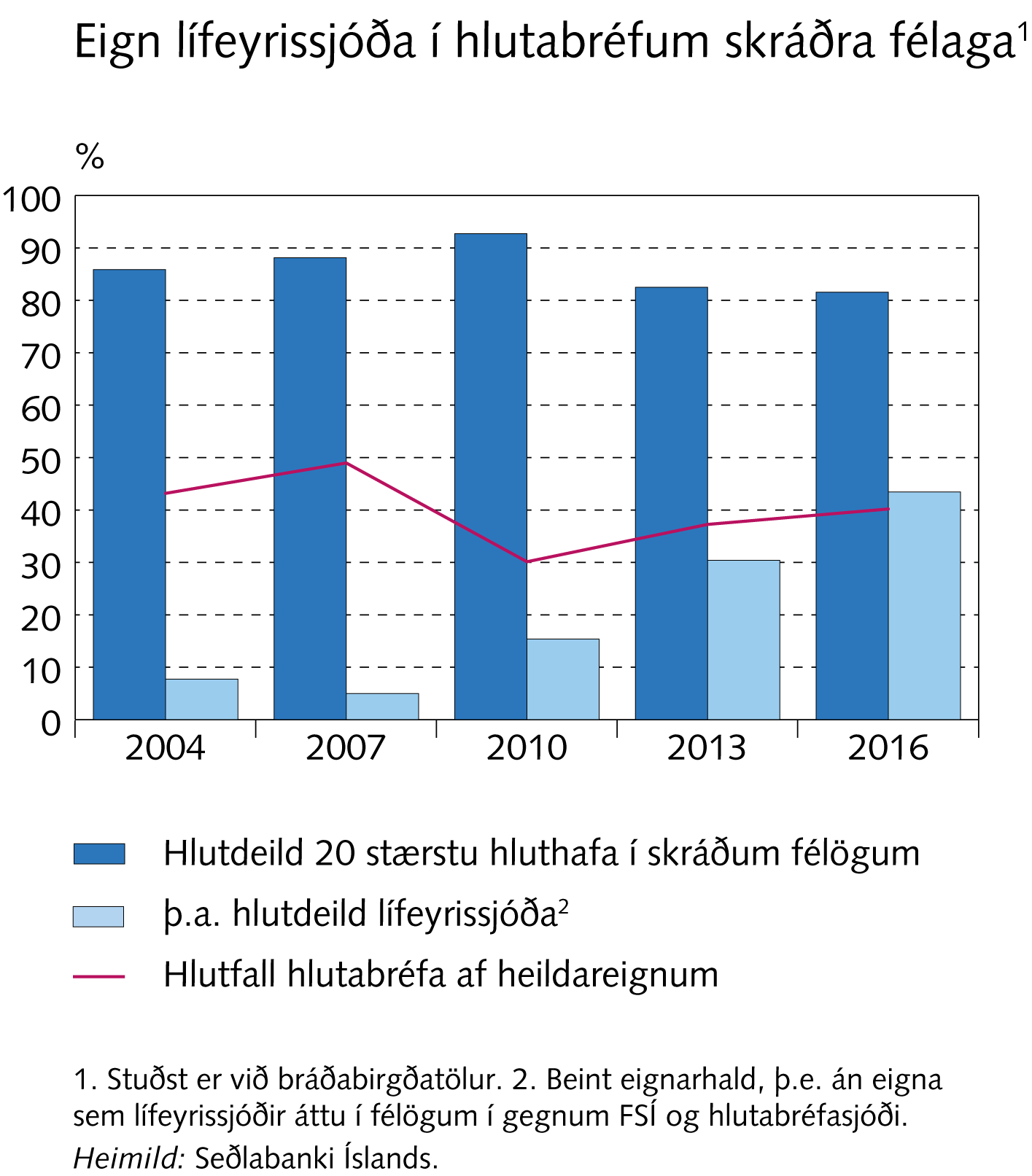 Fyrirtæki á fjármálamarkaði
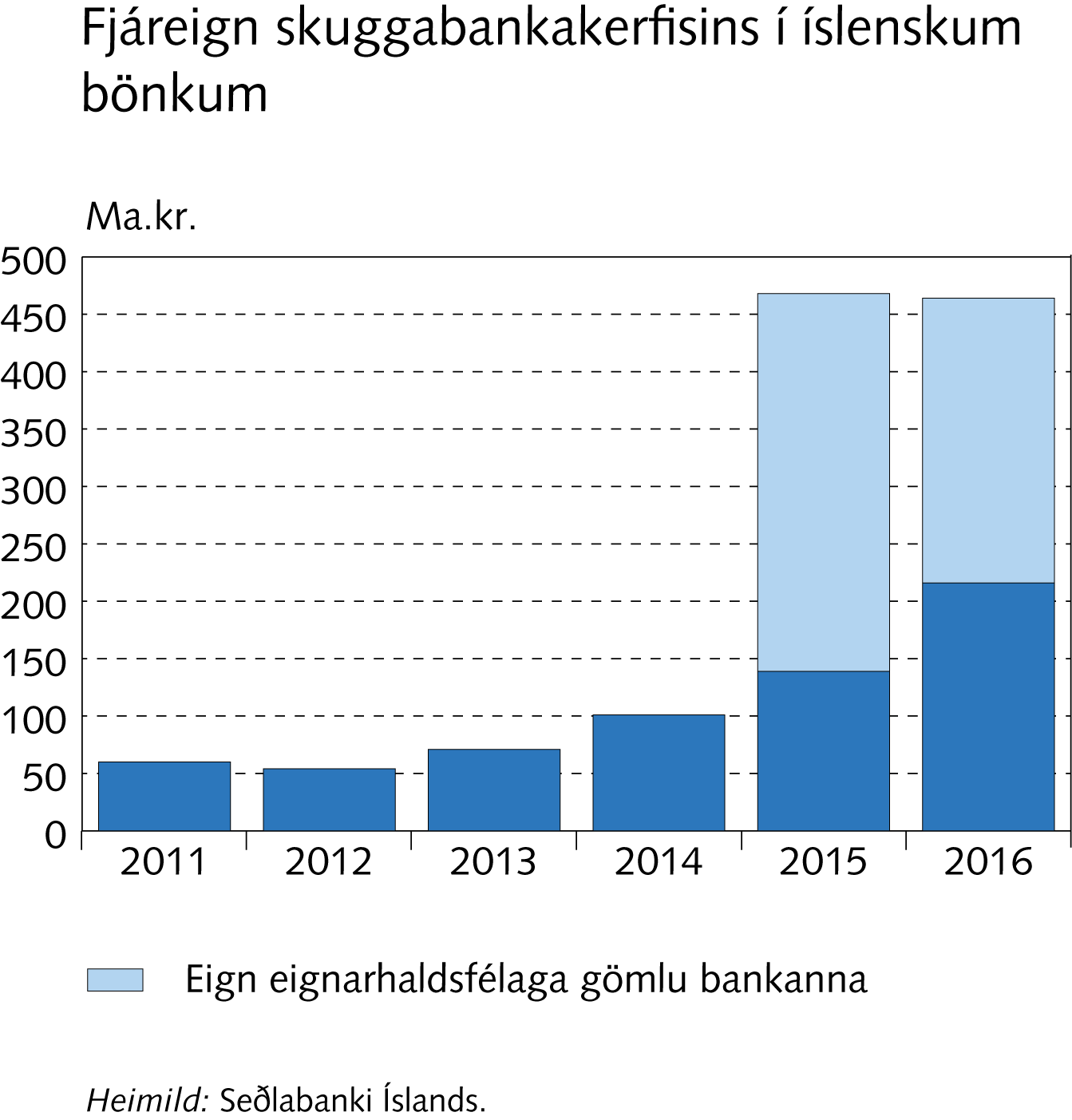 Rammagrein III-3Samlagshlutafélög
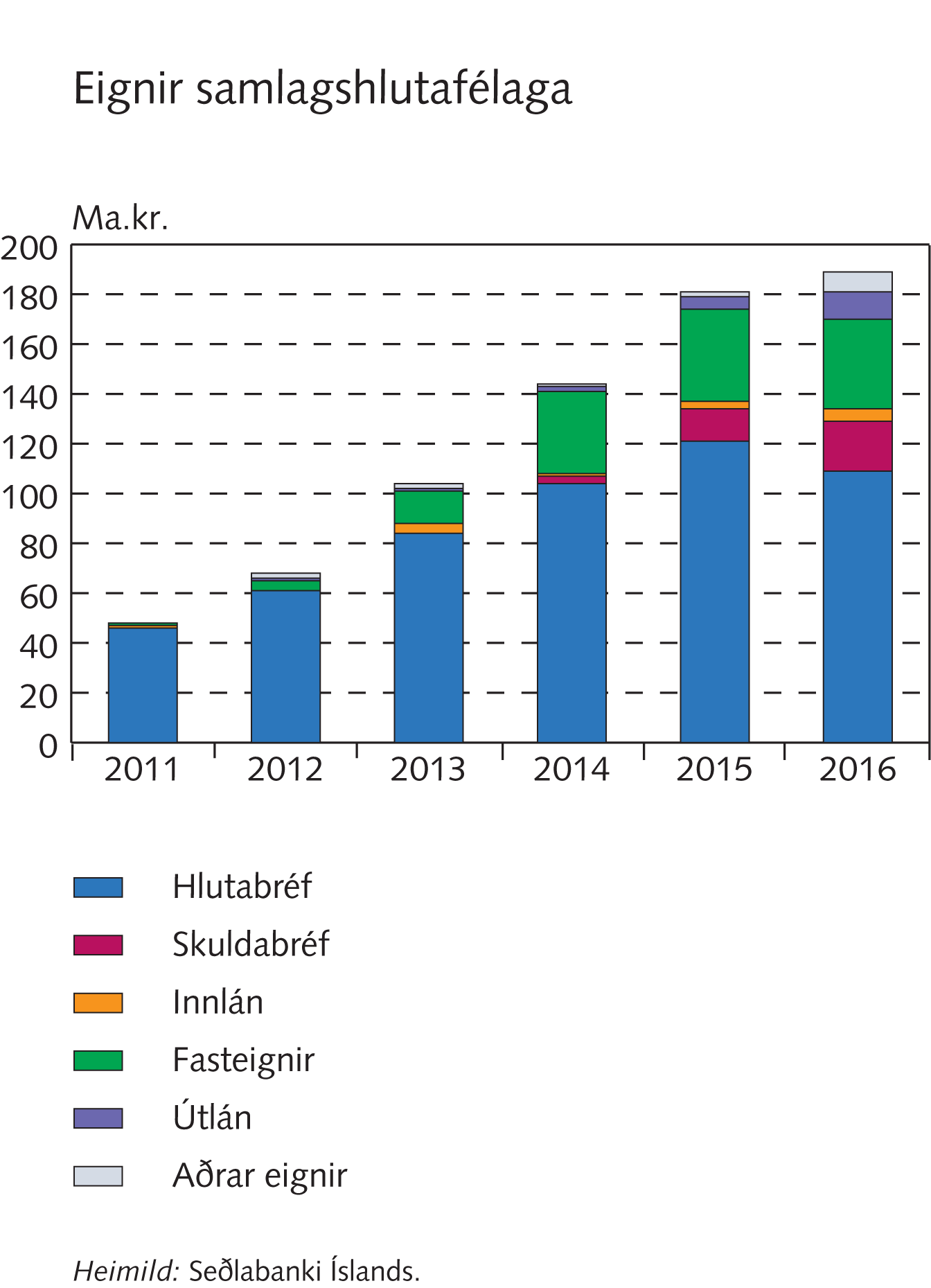 Rammagrein III-4Um varnir og viðbúnað með tilliti til netöryggis
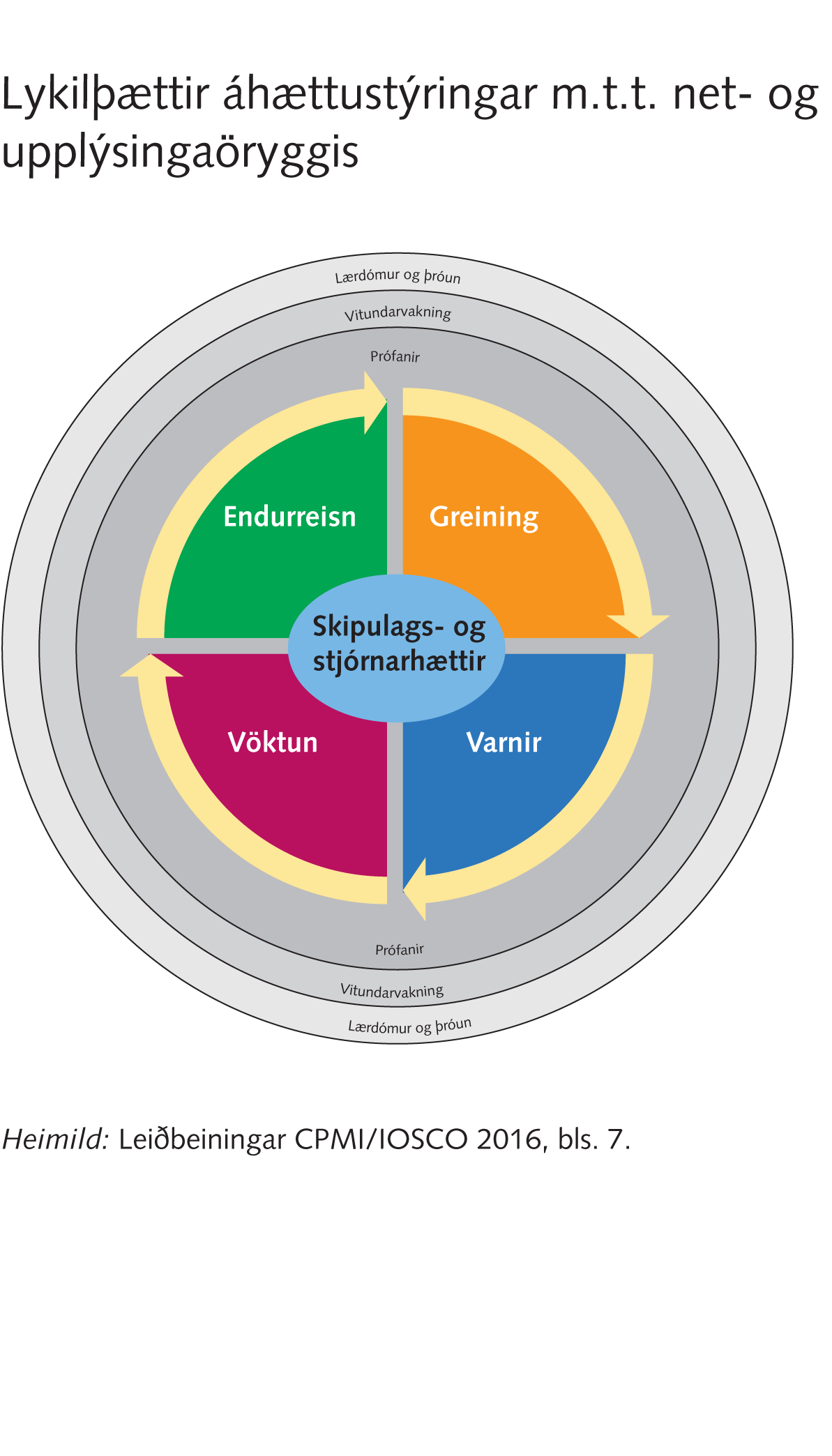 Viðauki I
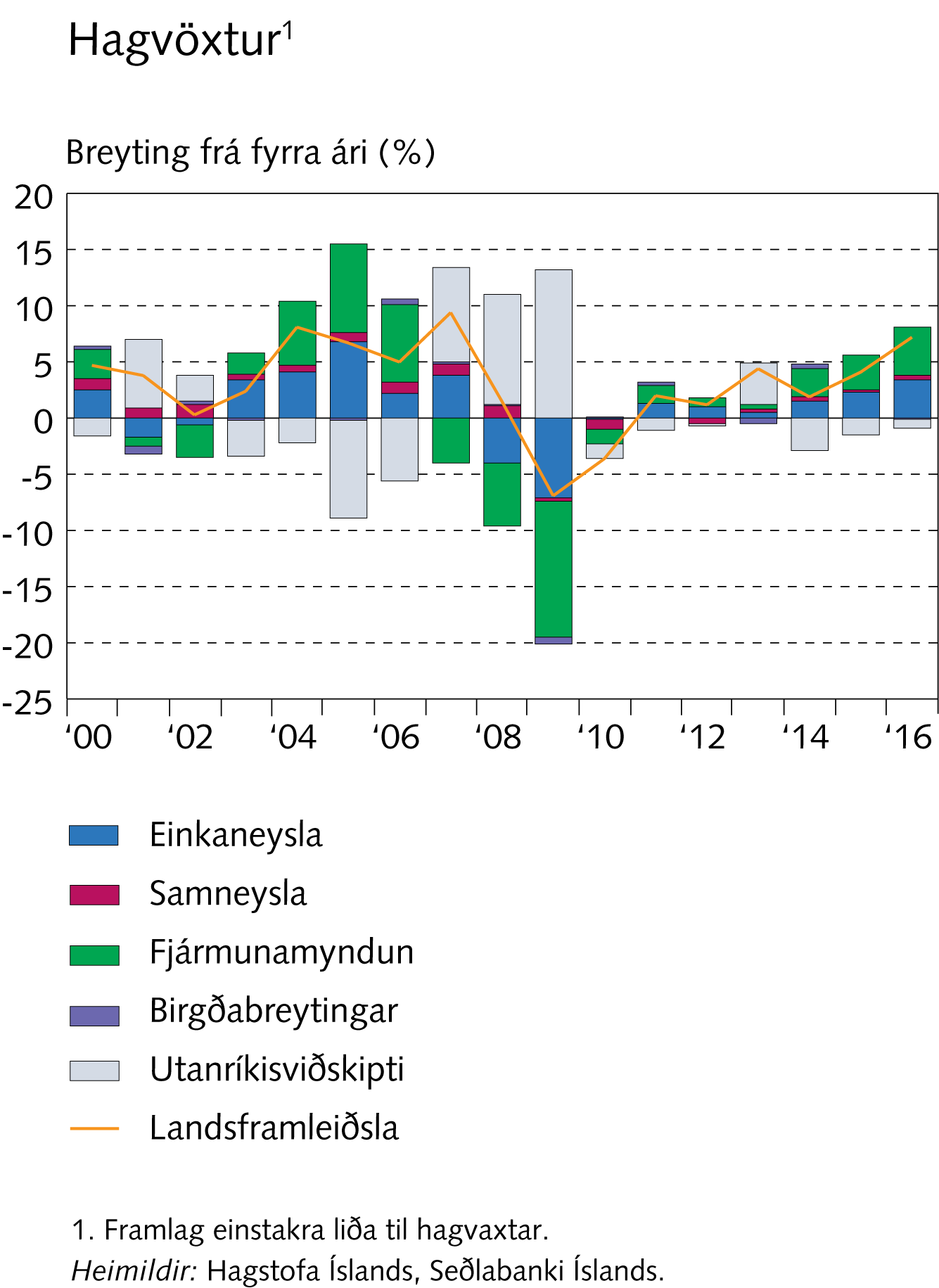 Viðauki I
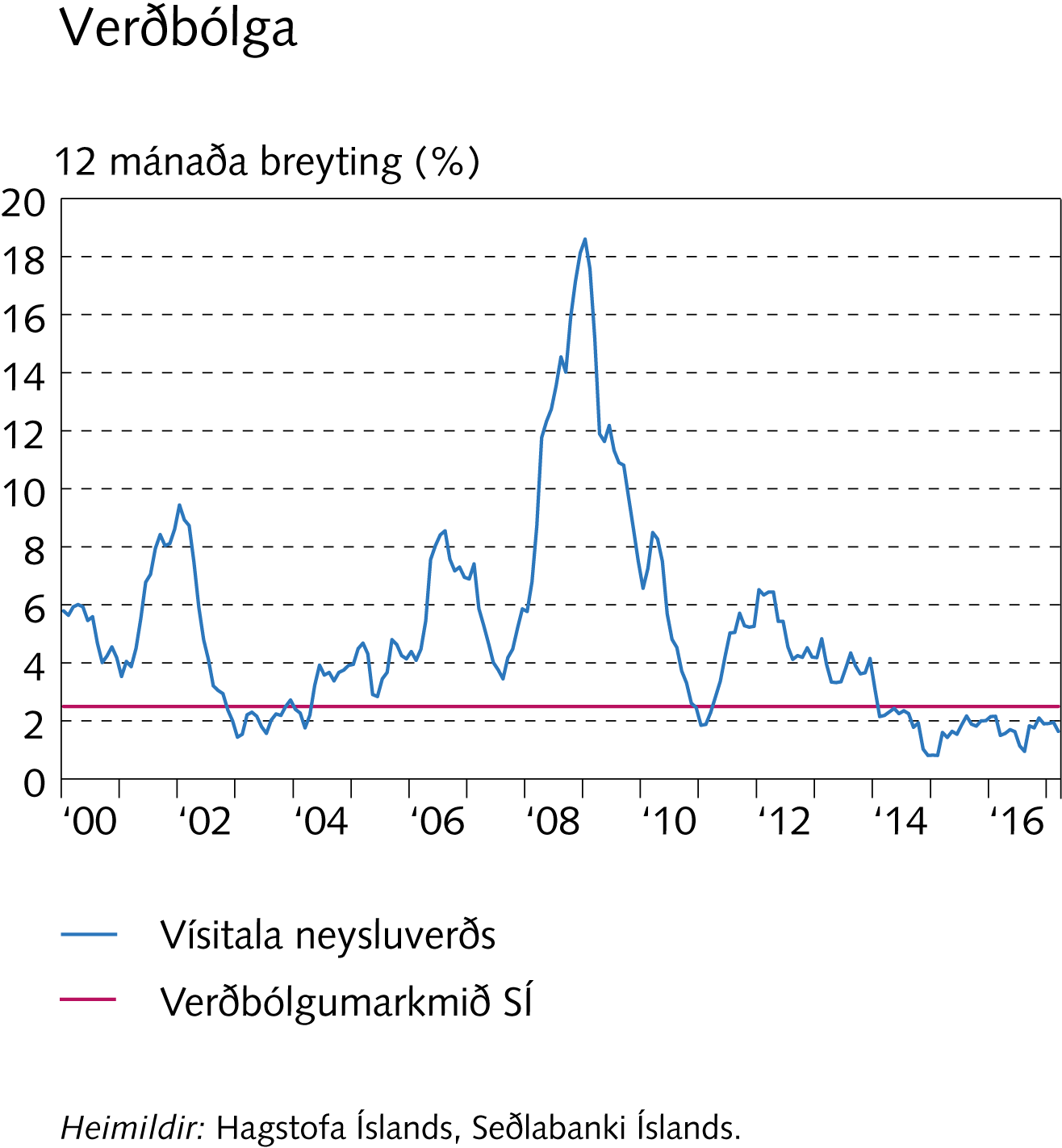 Viðauki I
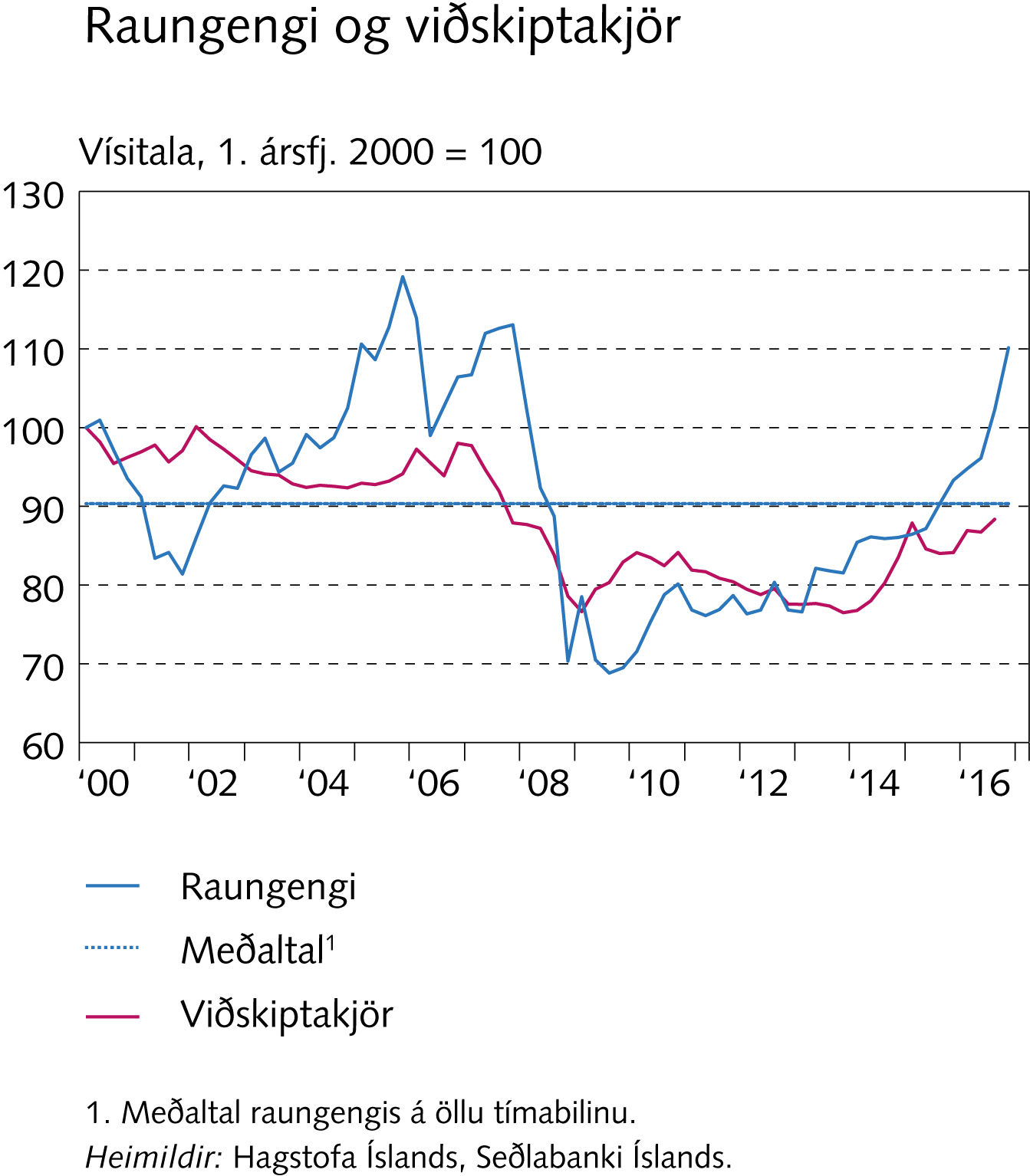 Viðauki I
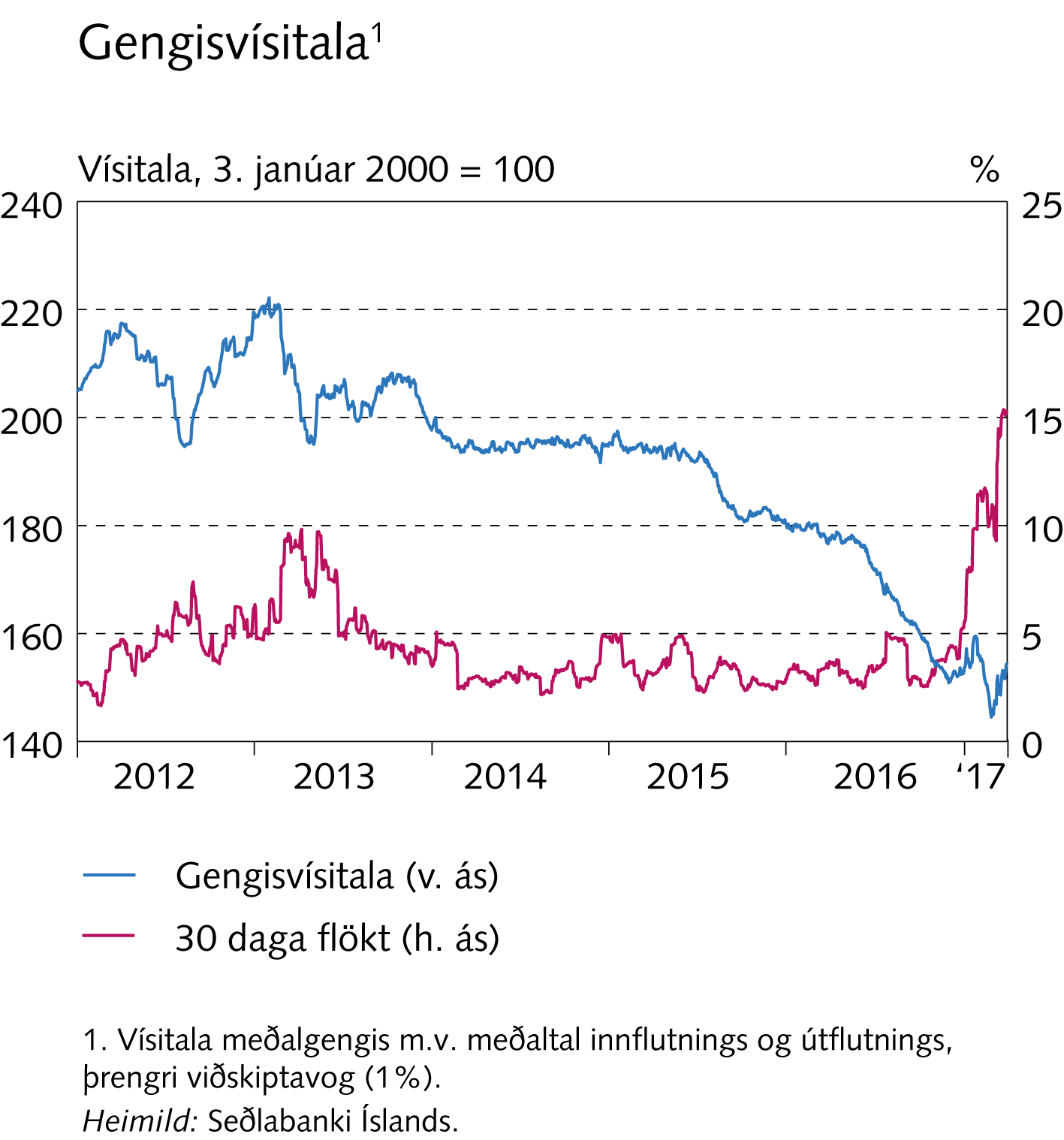 Viðauki I
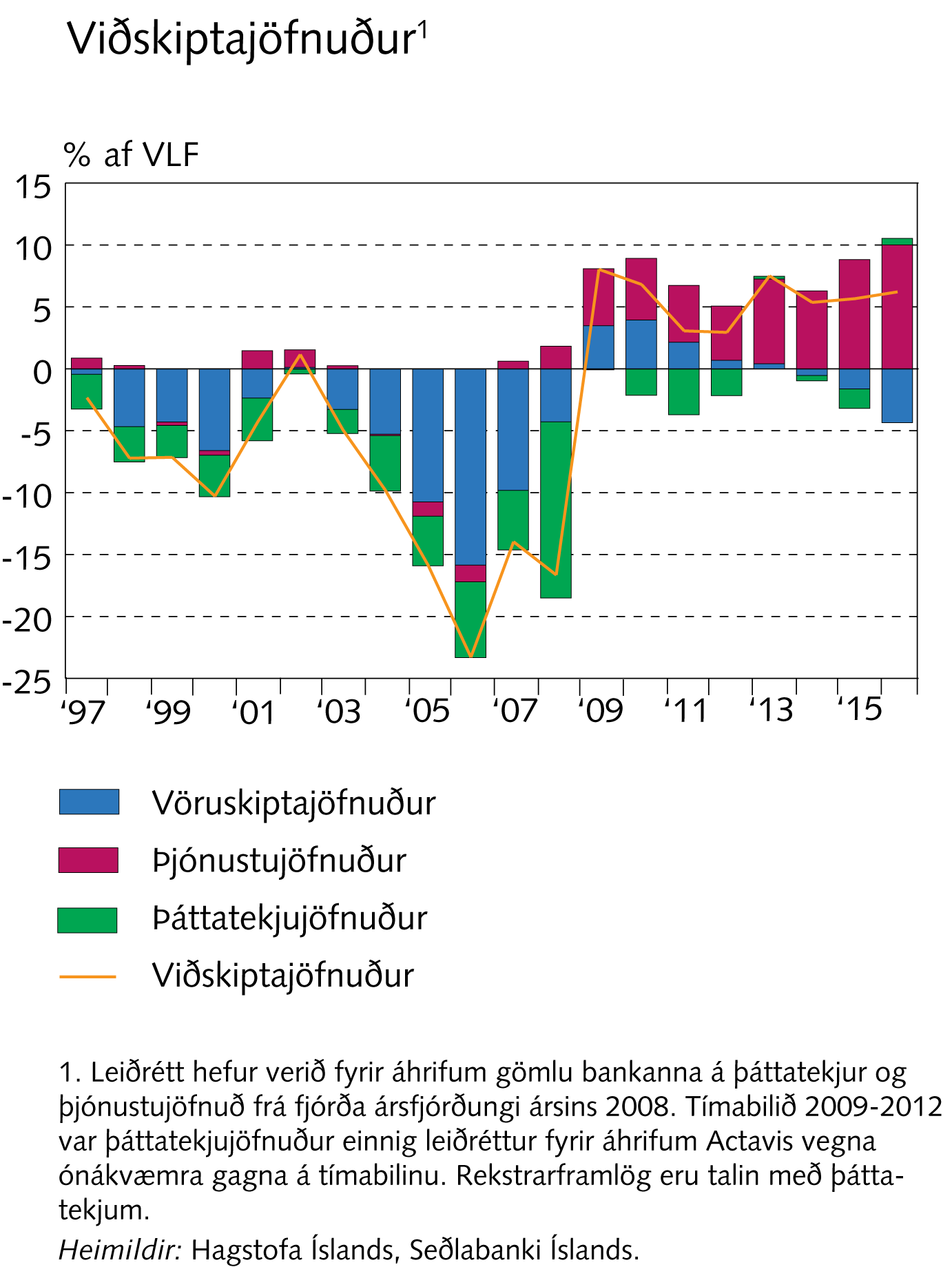 Viðauki I
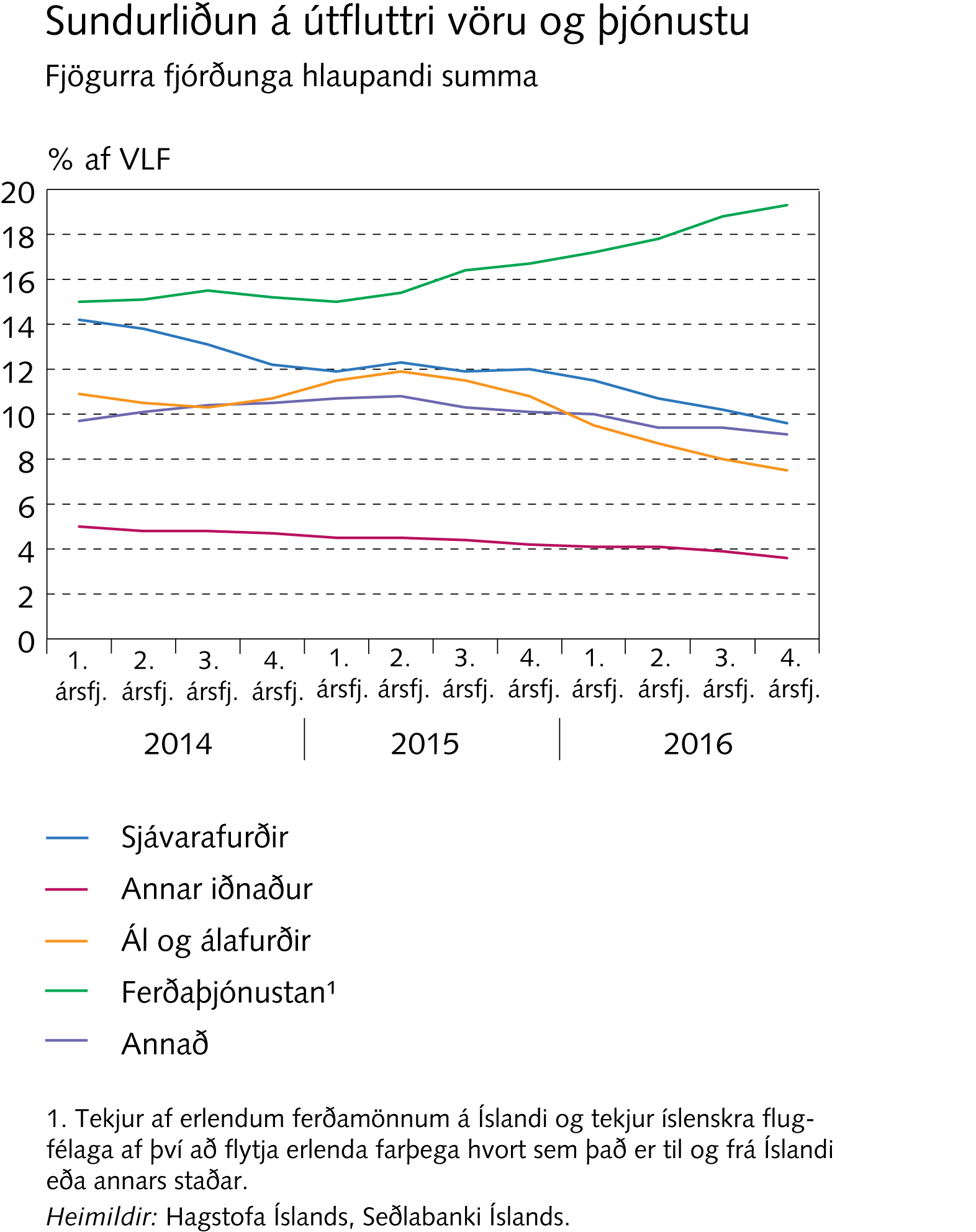 Viðauki I
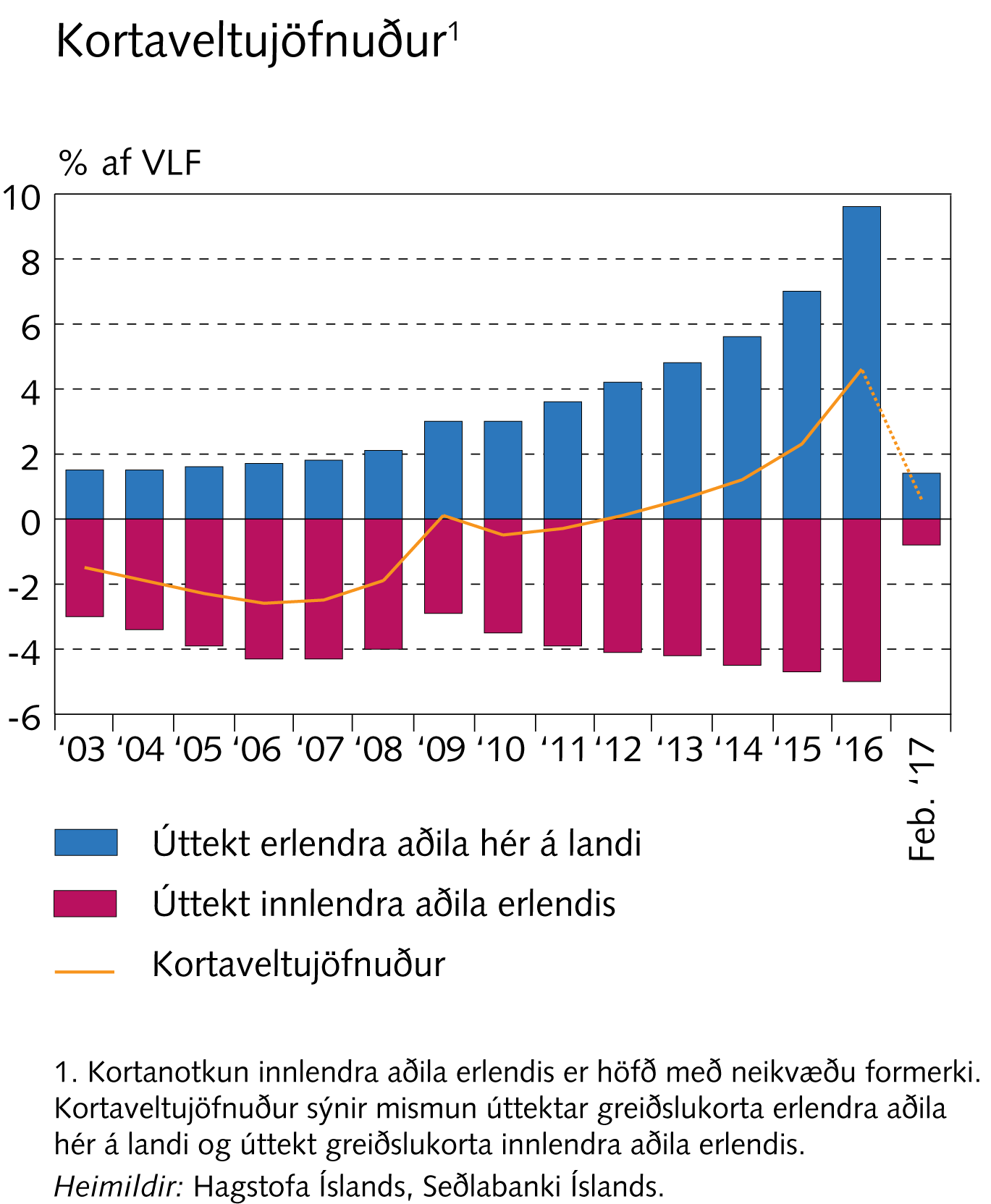 Viðauki I
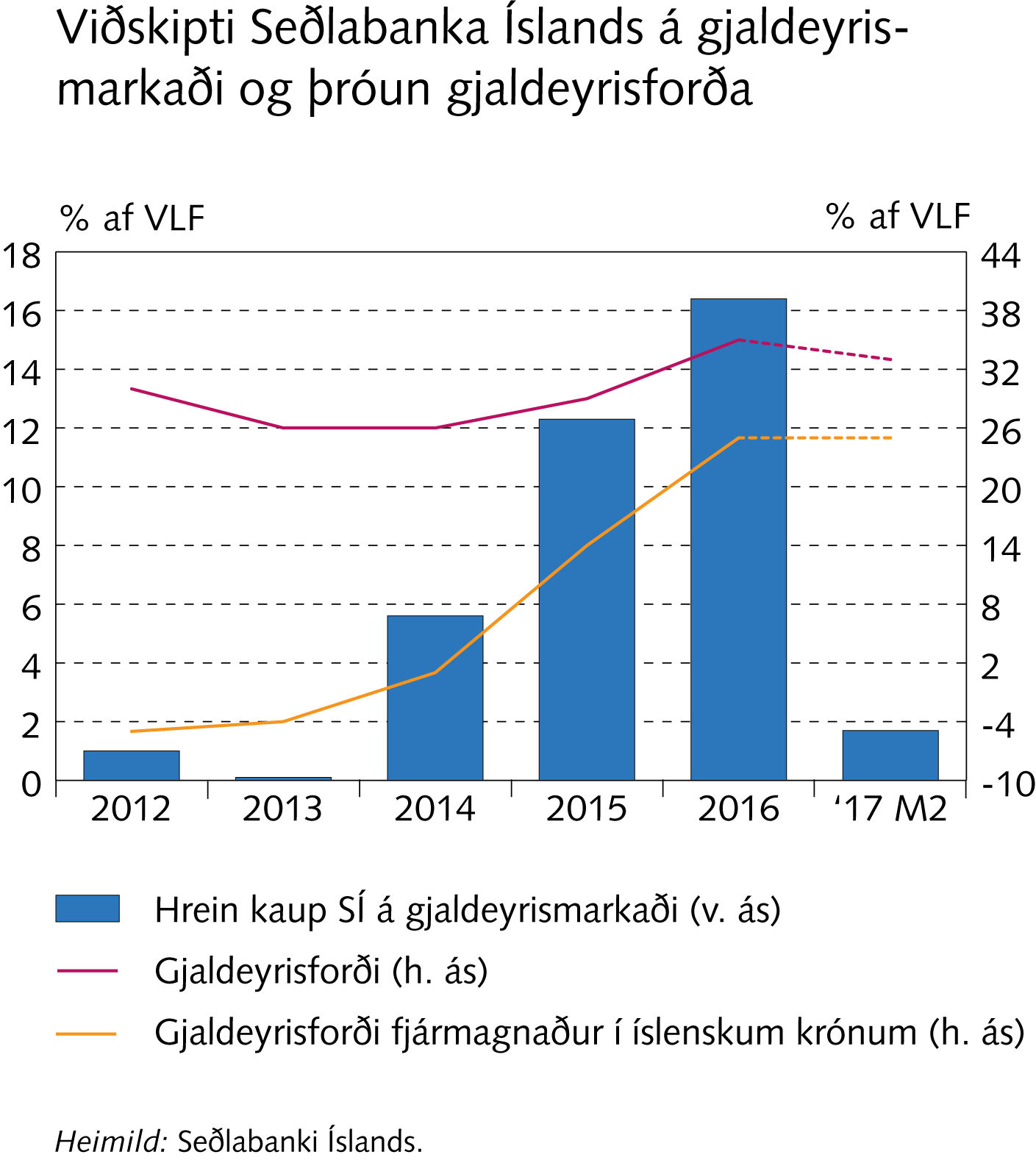 Viðauki I
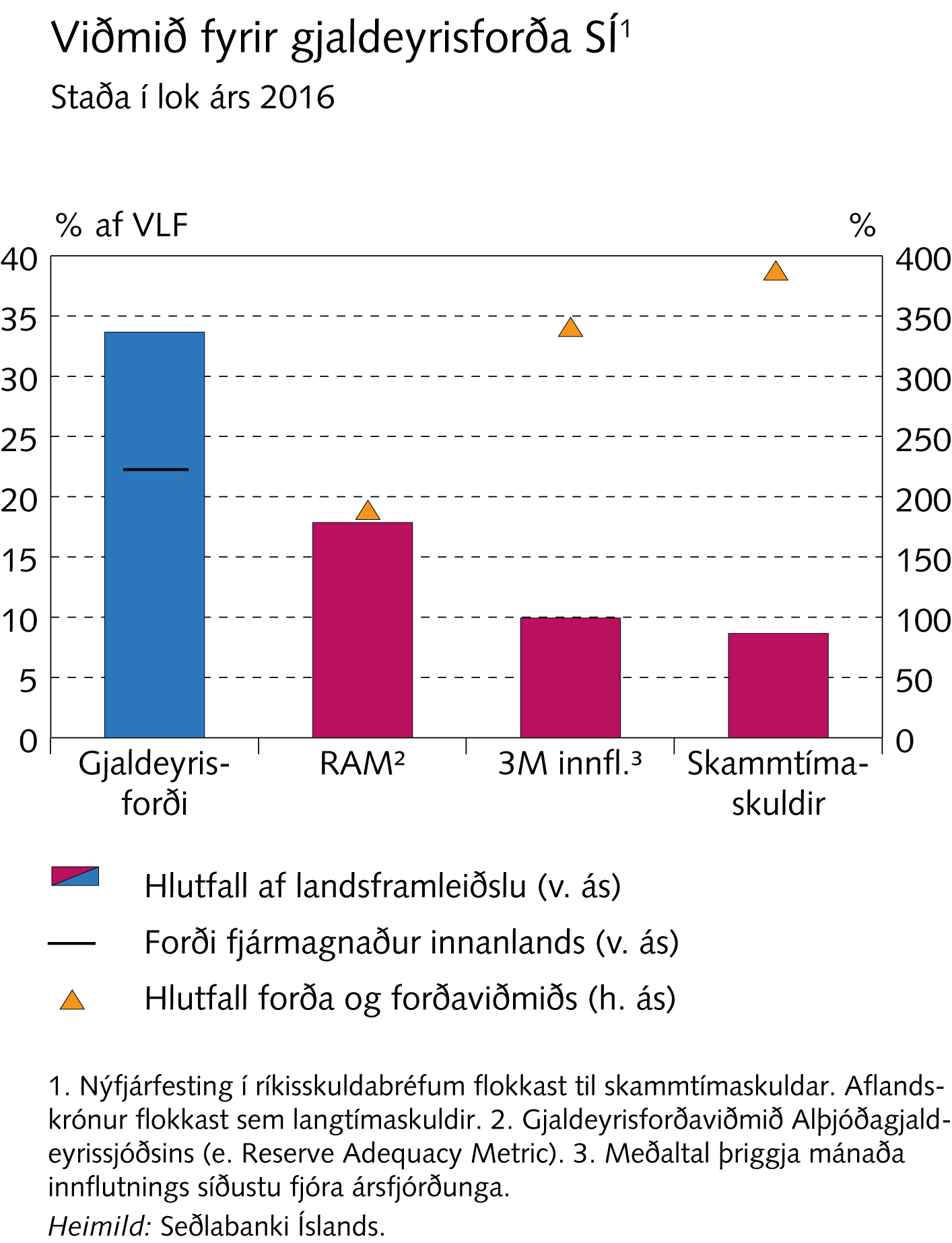 Viðauki I
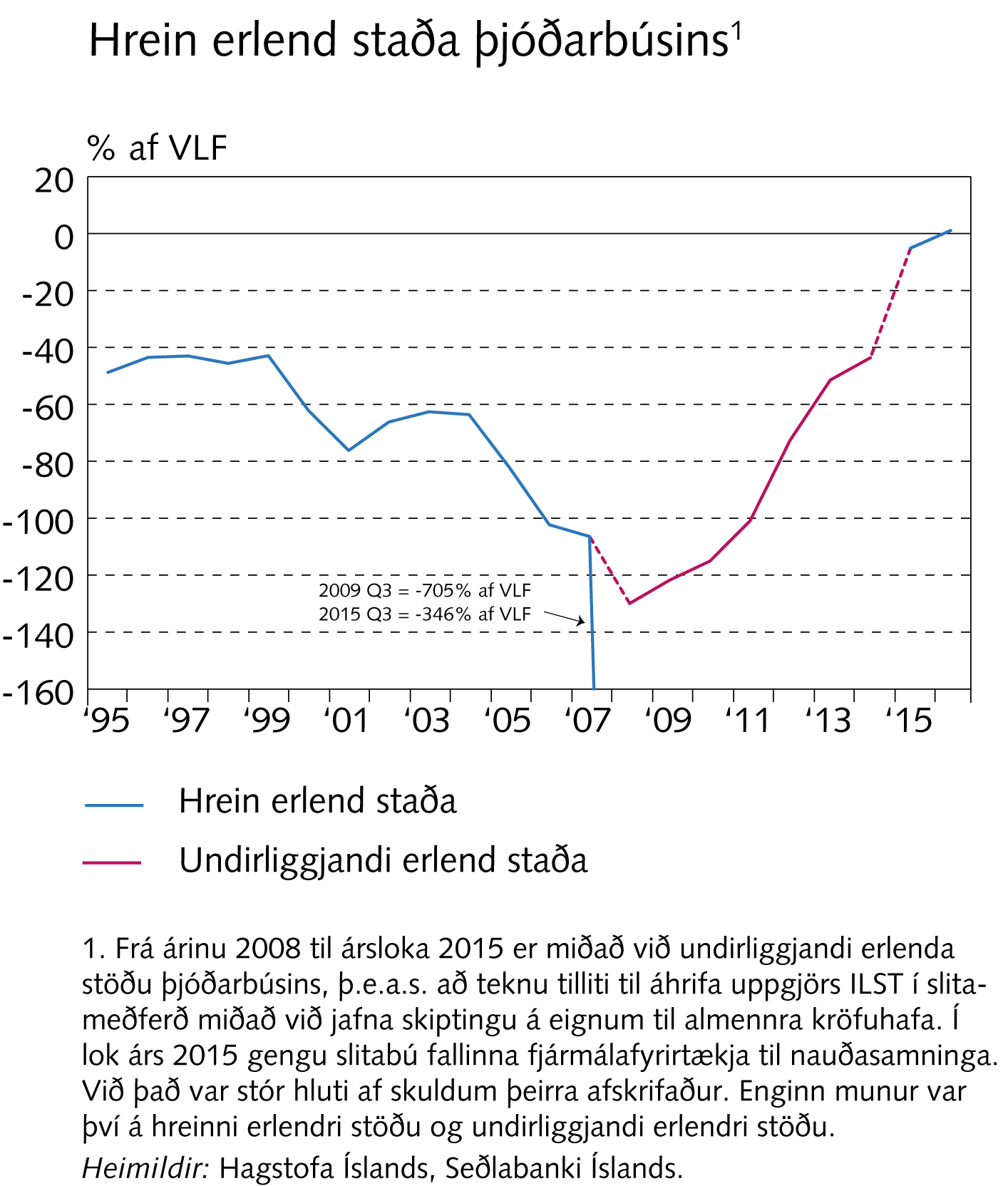 Viðauki I
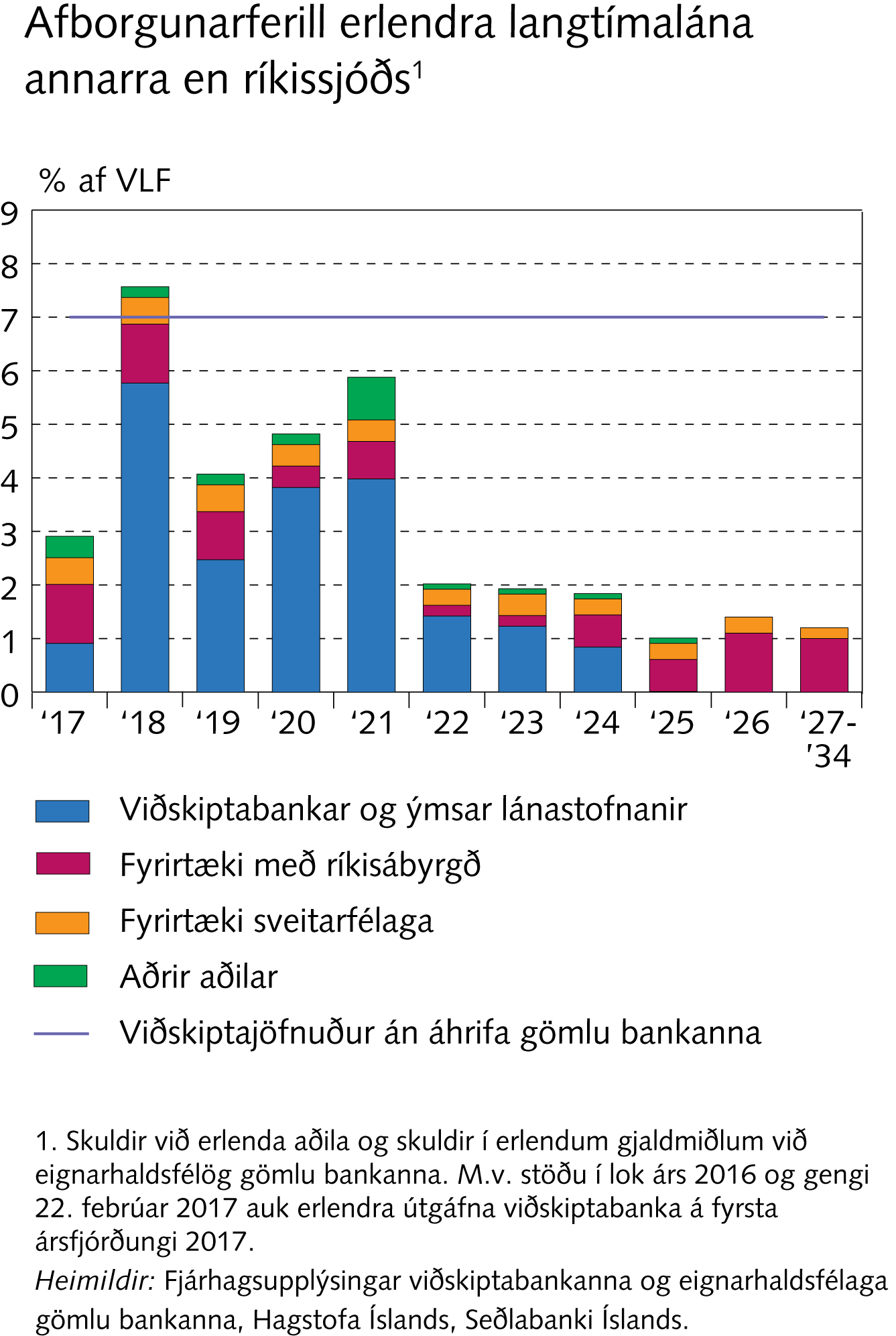 Viðauki I
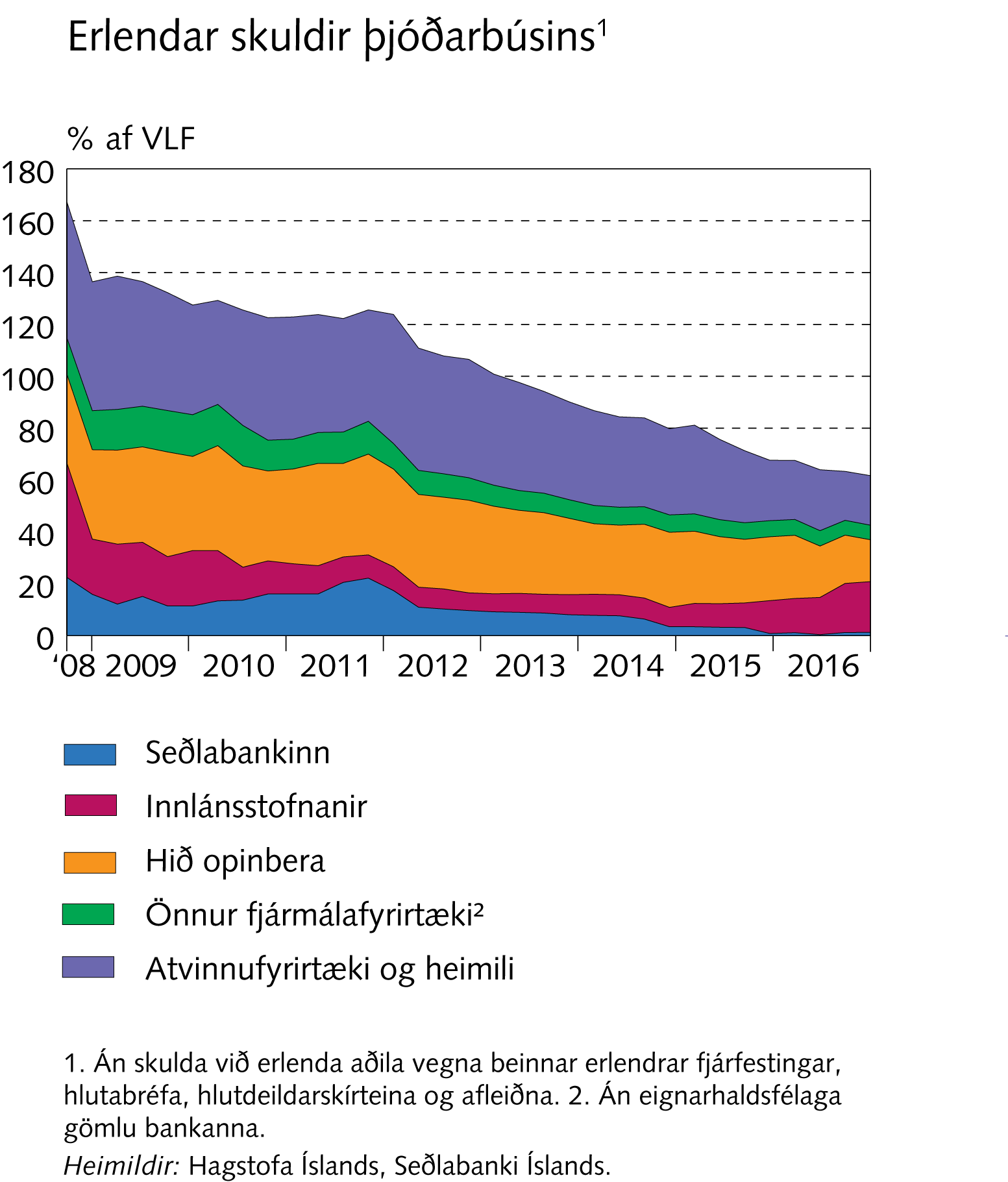 Viðauki I
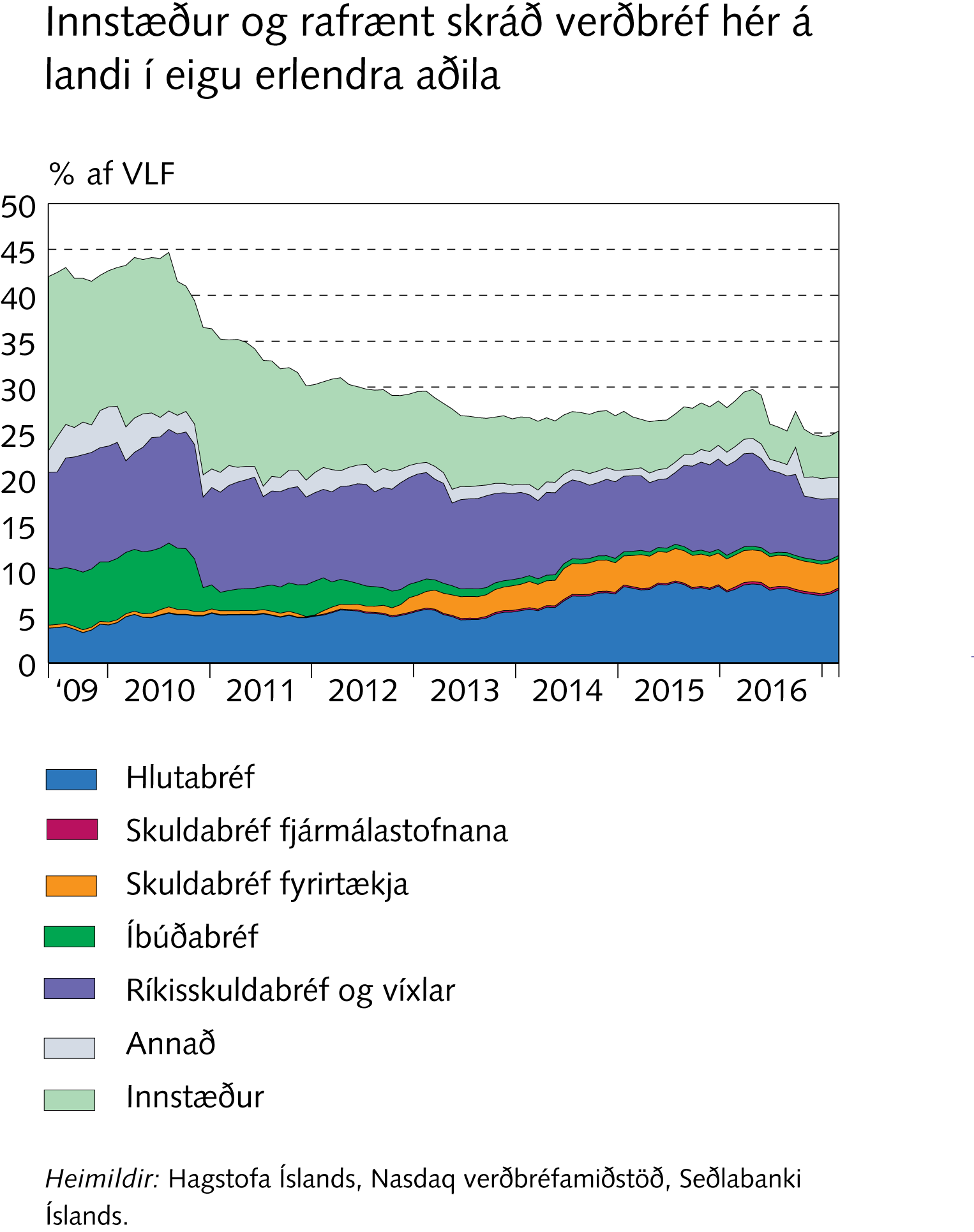 Viðauki I
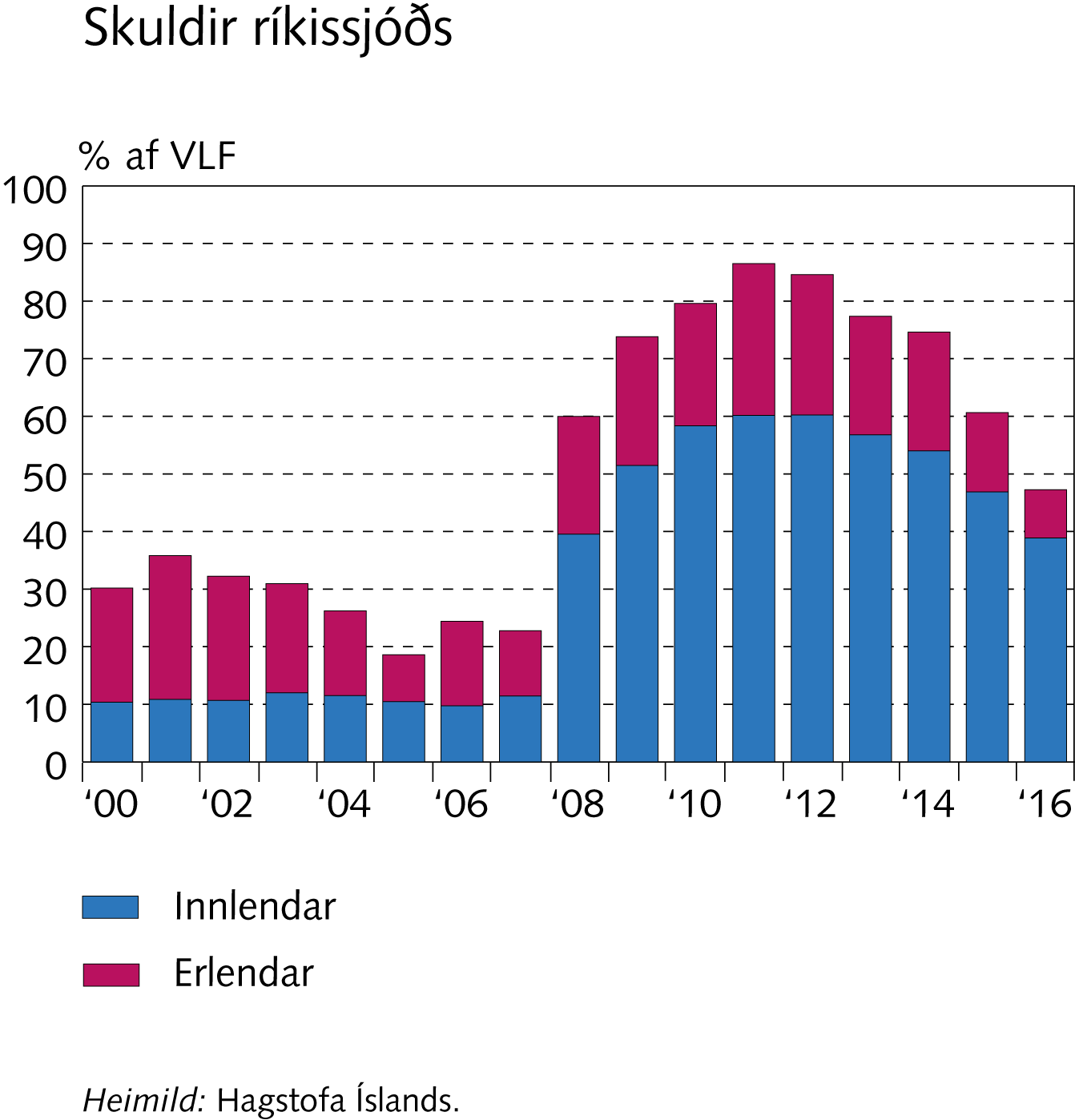 Viðauki I
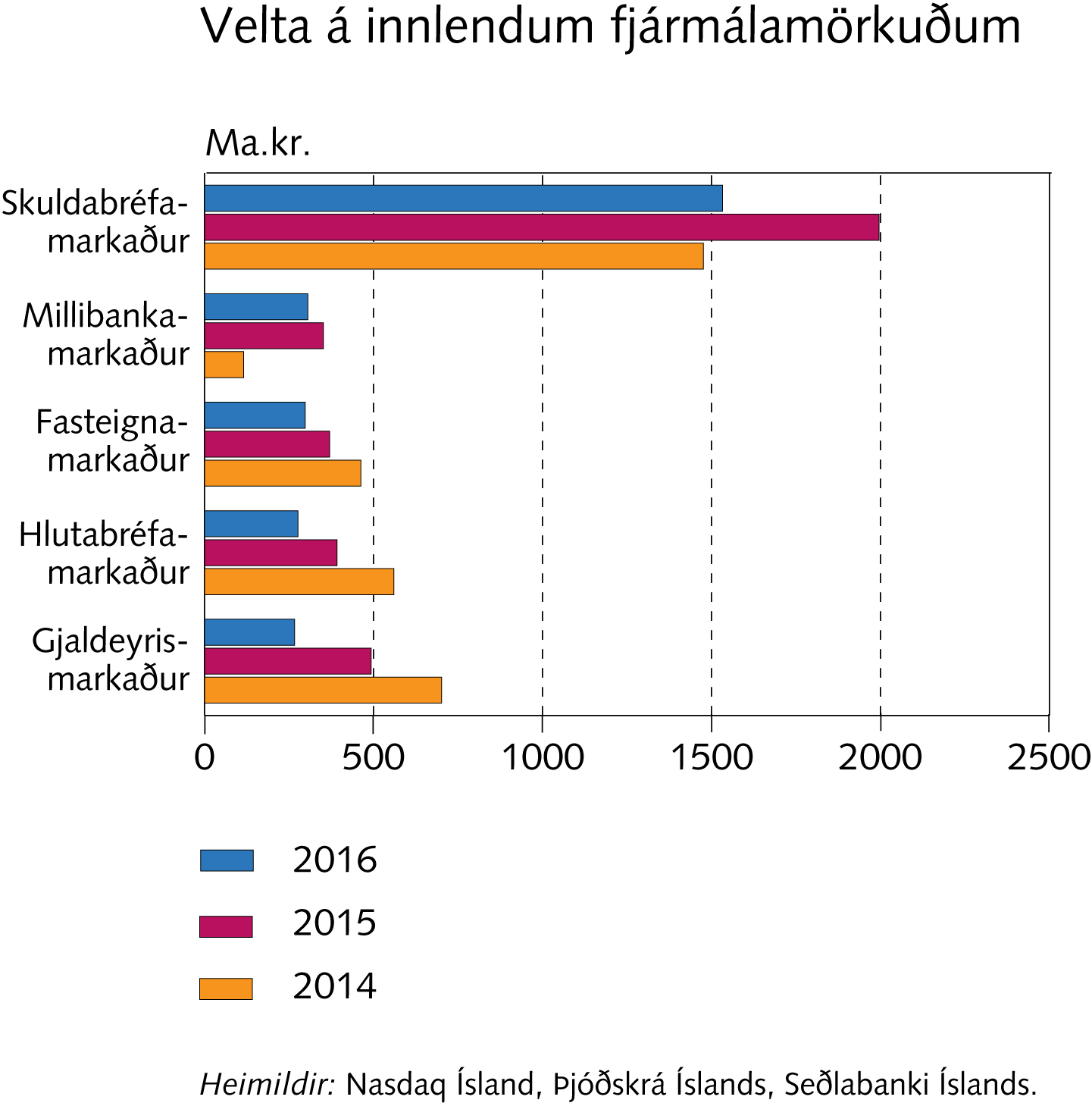 Viðauki I
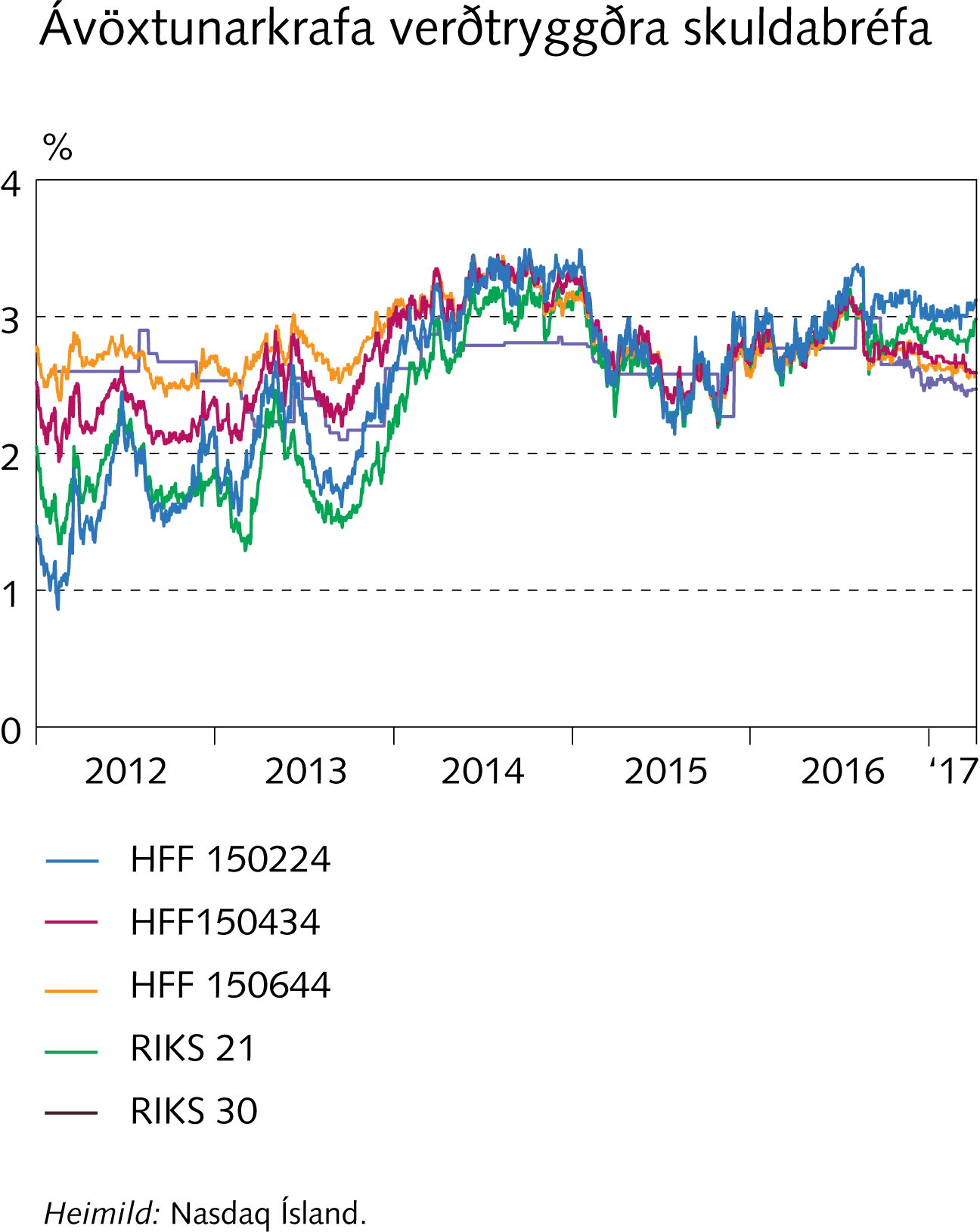 Viðauki I
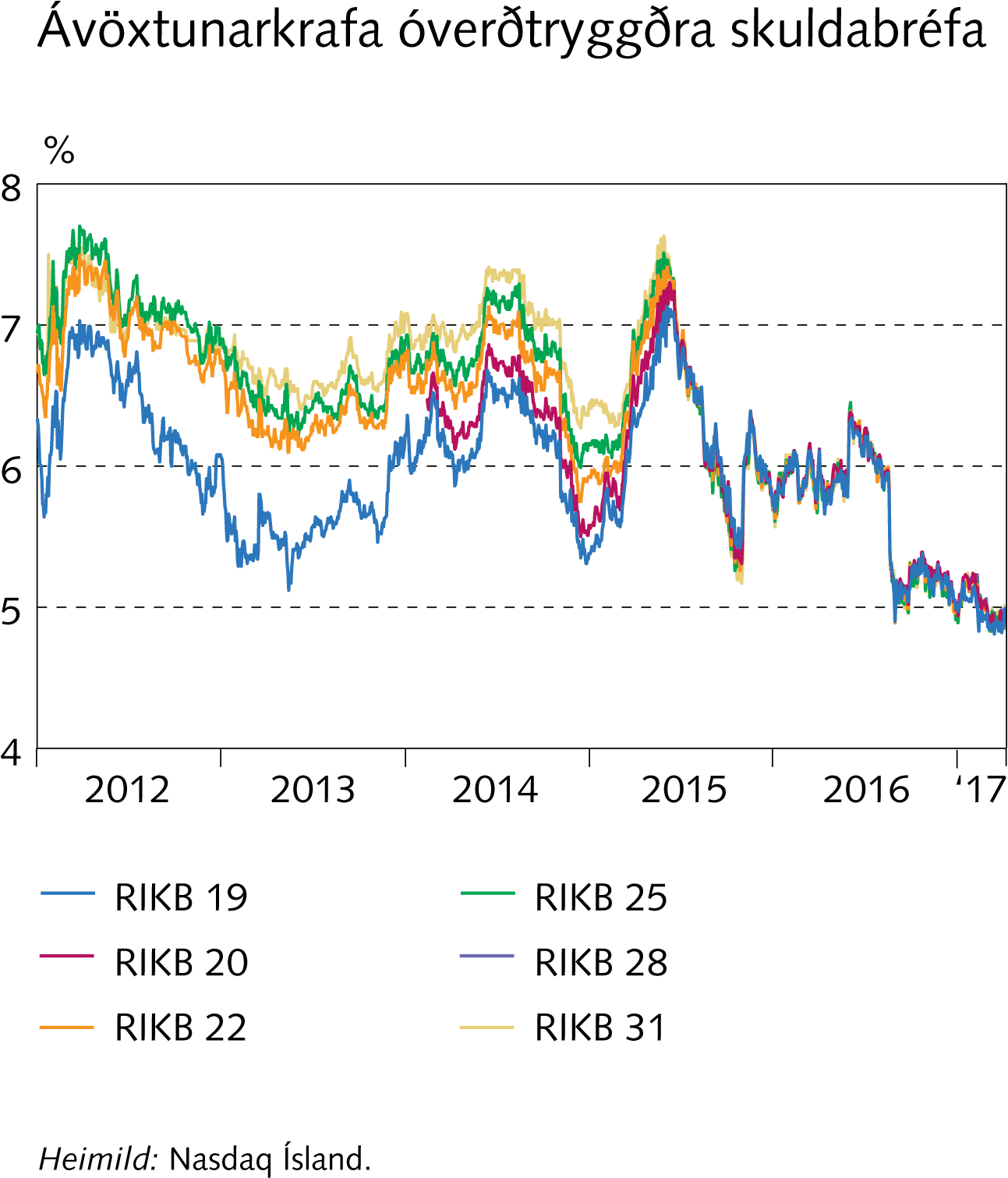 Viðauki I
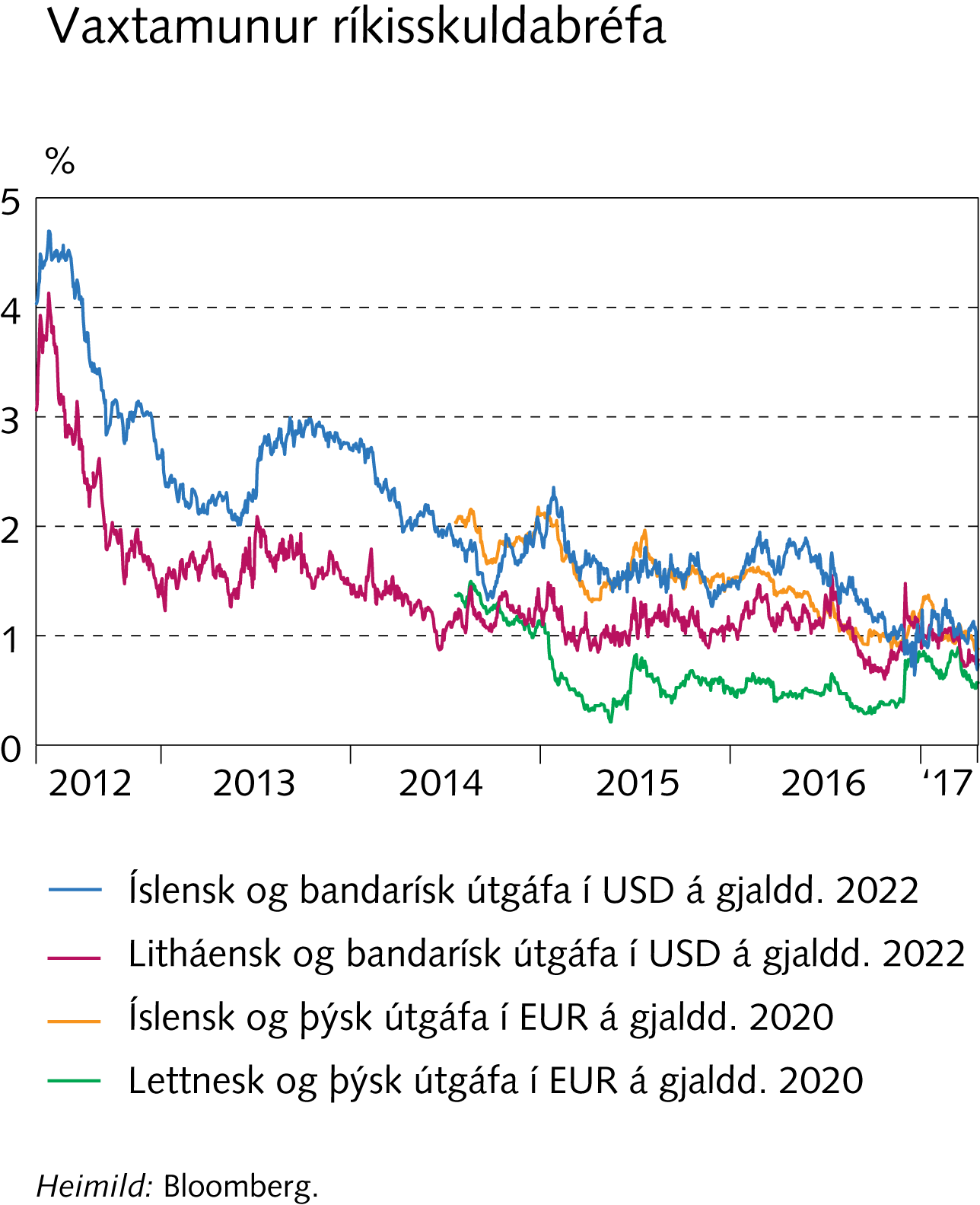 Viðauki I
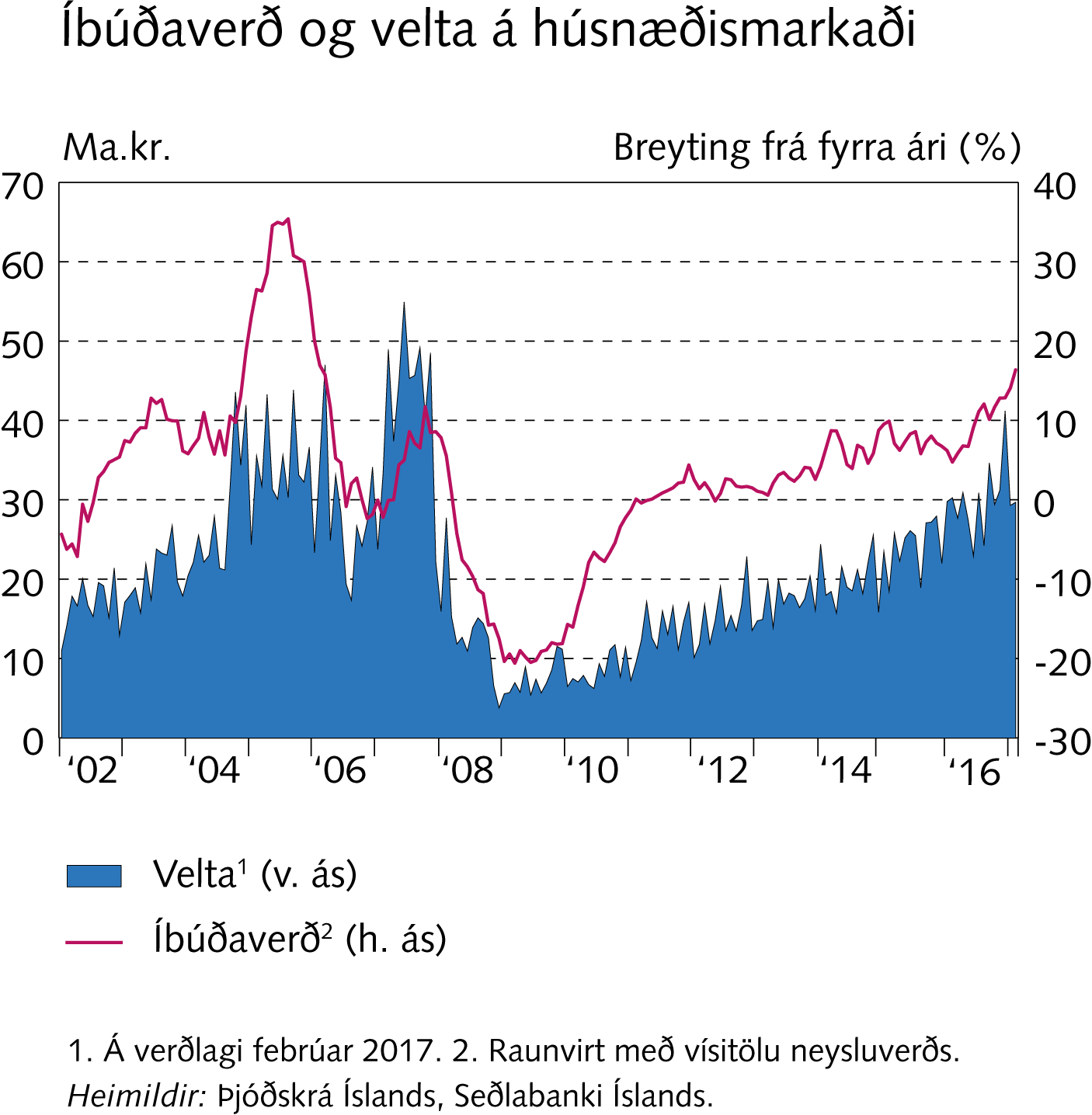 Viðauki I
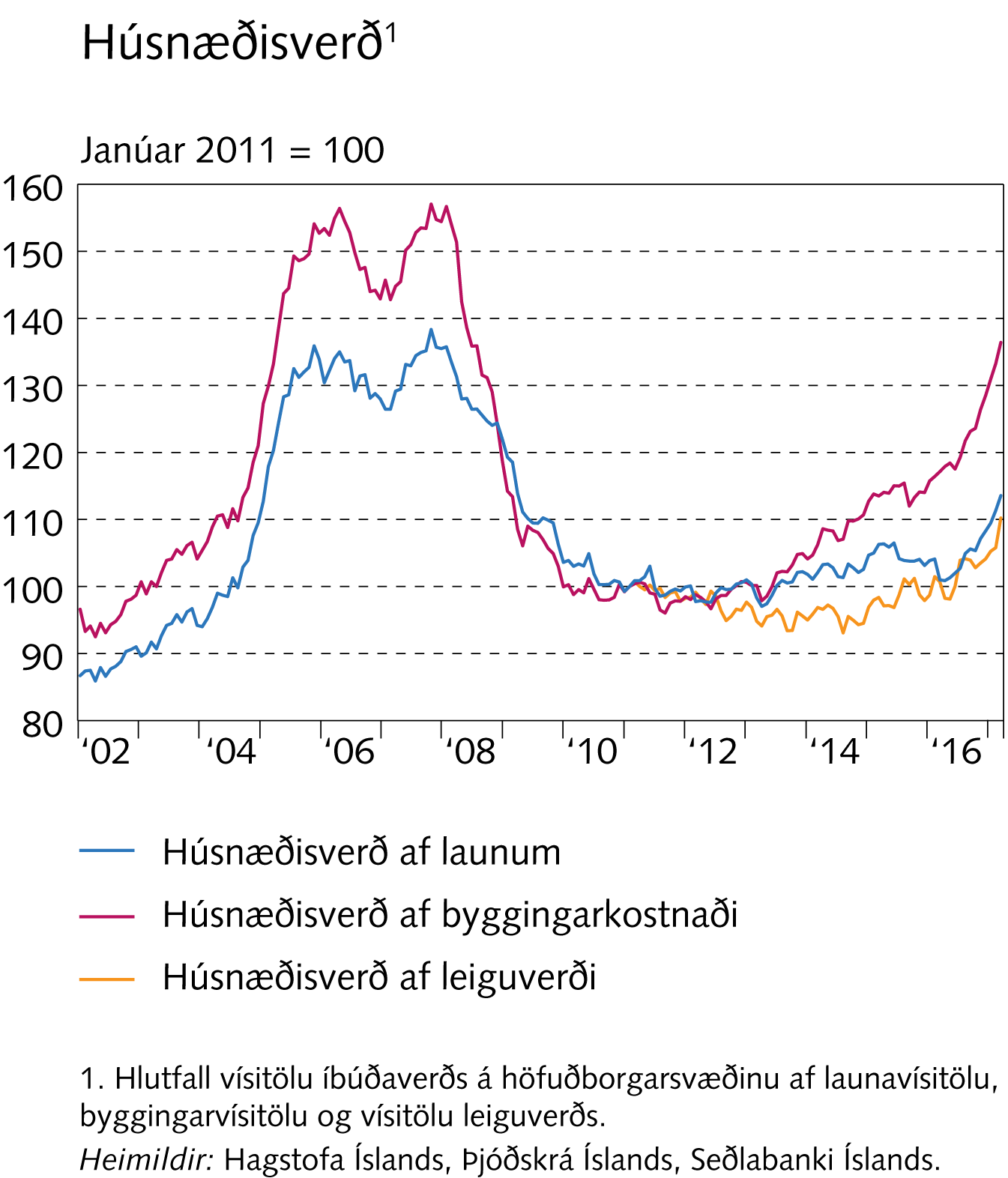 Viðauki I
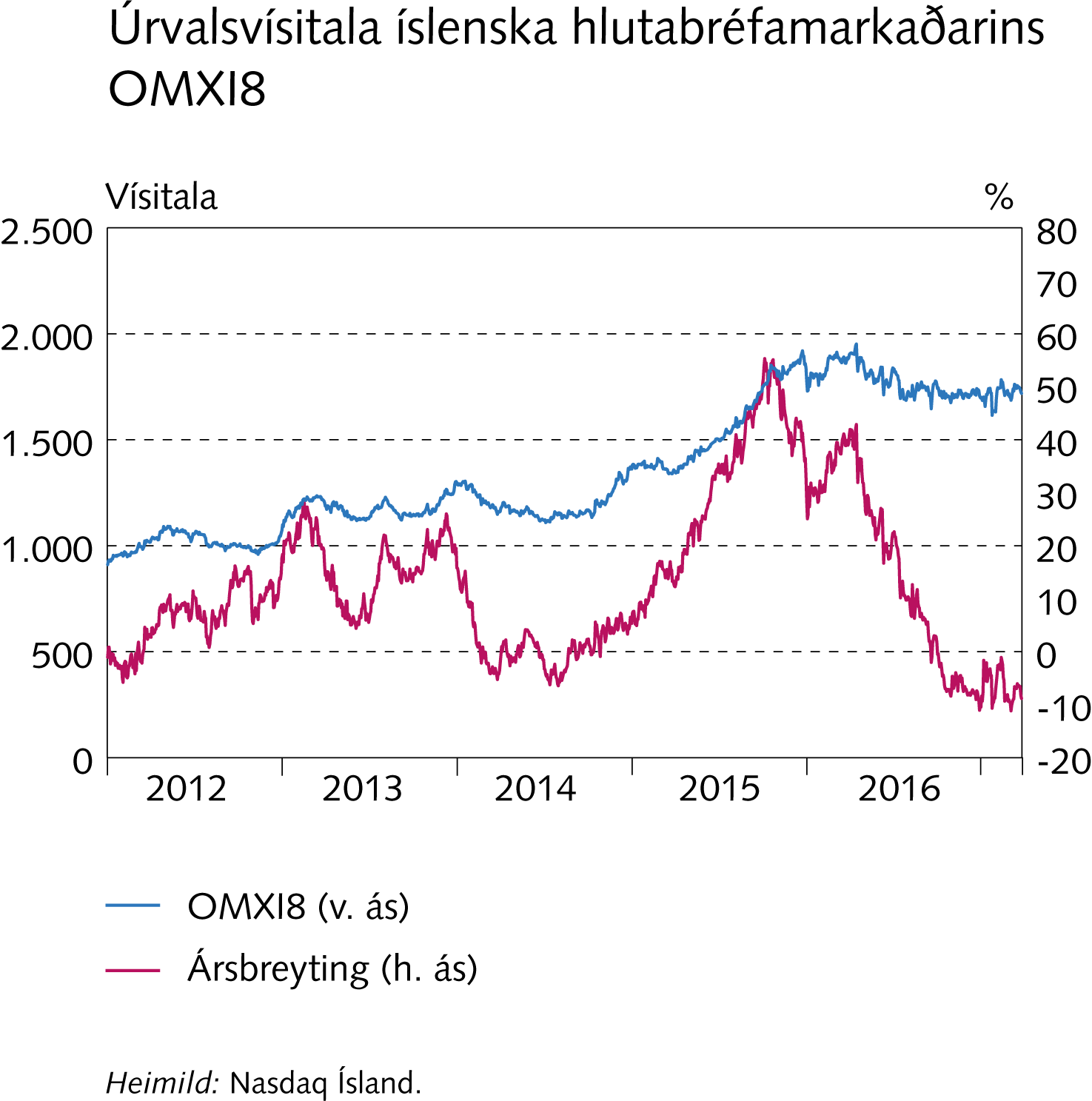 Viðauki I
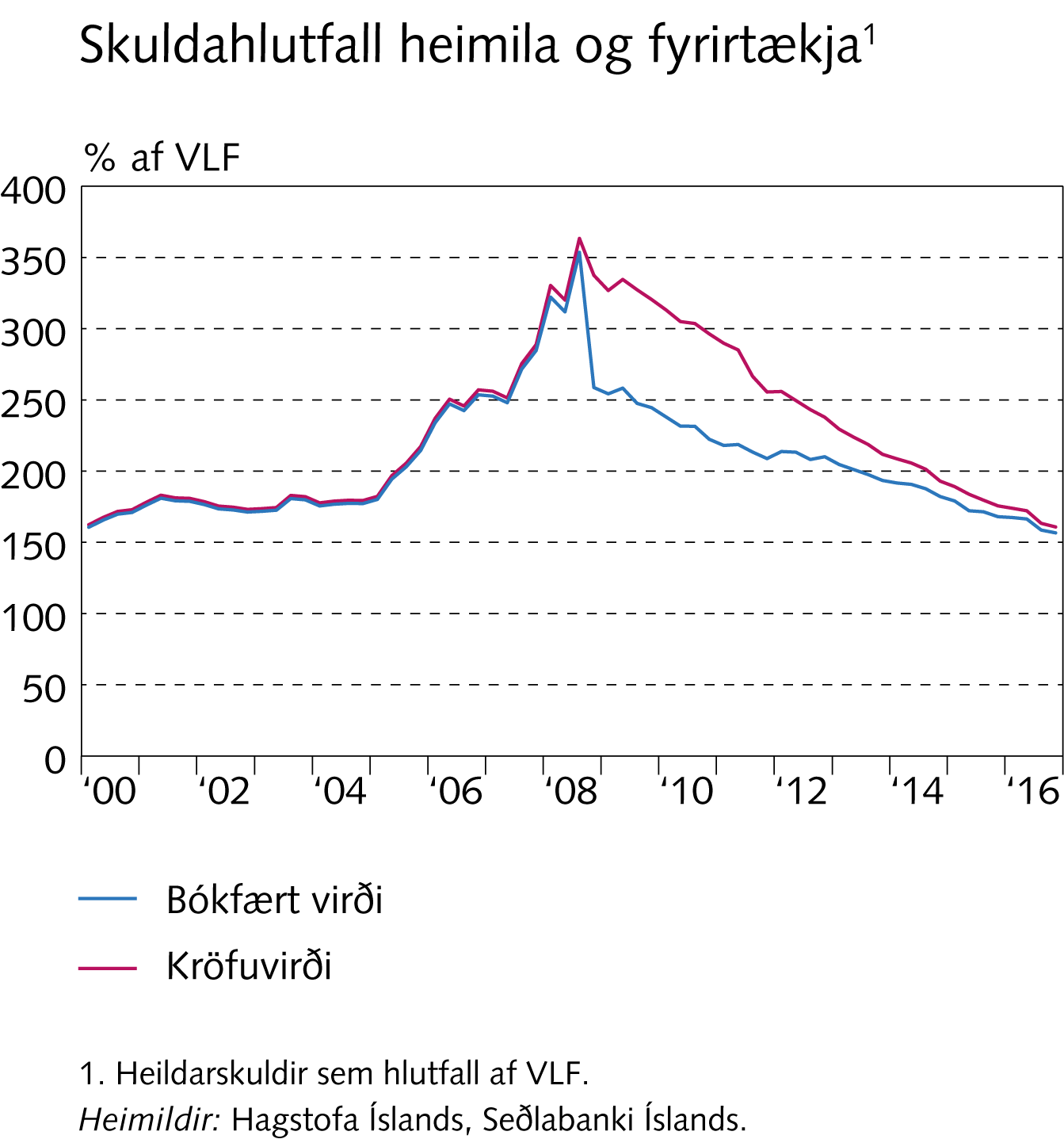 Viðauki I
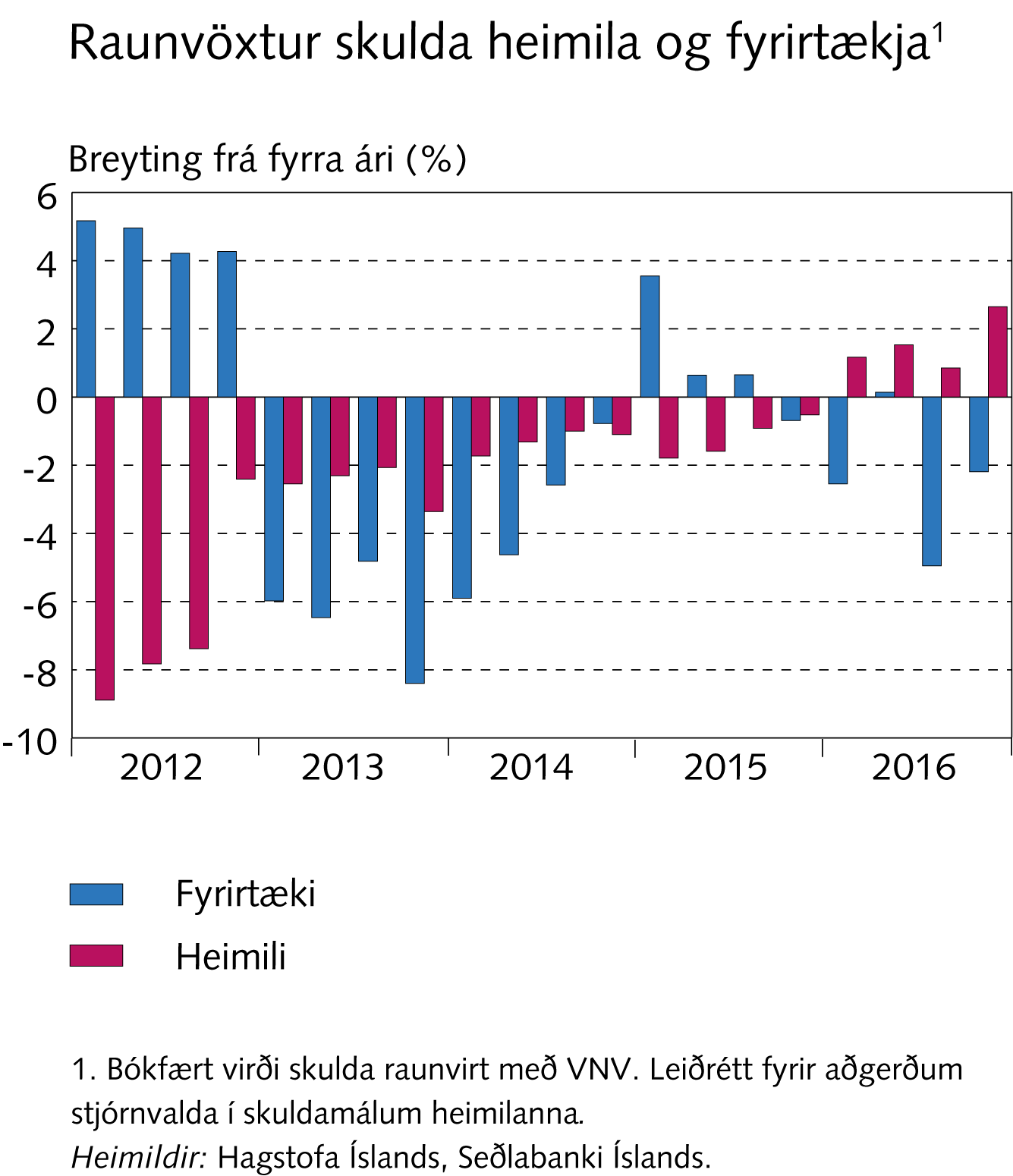 Viðauki I
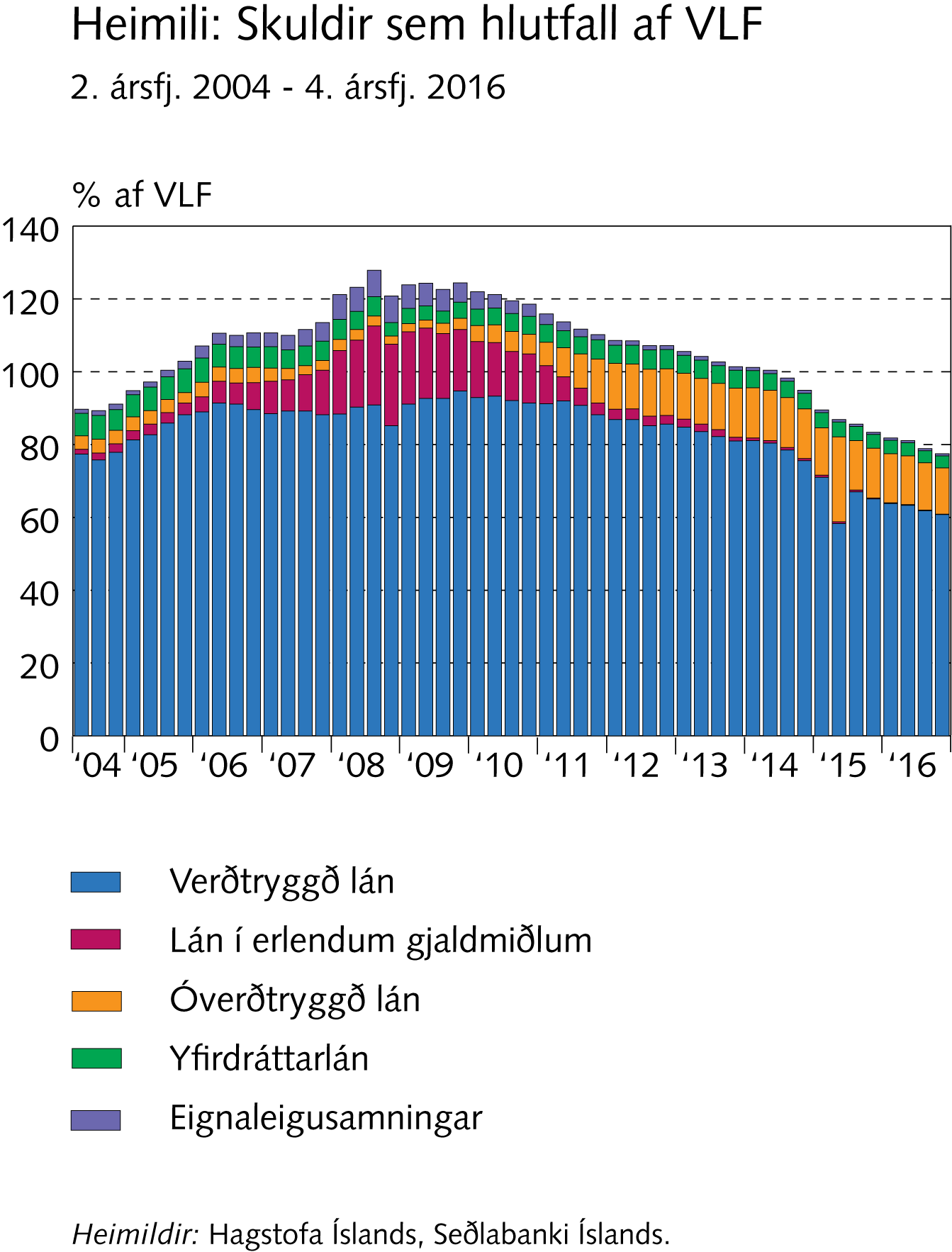 Viðauki I
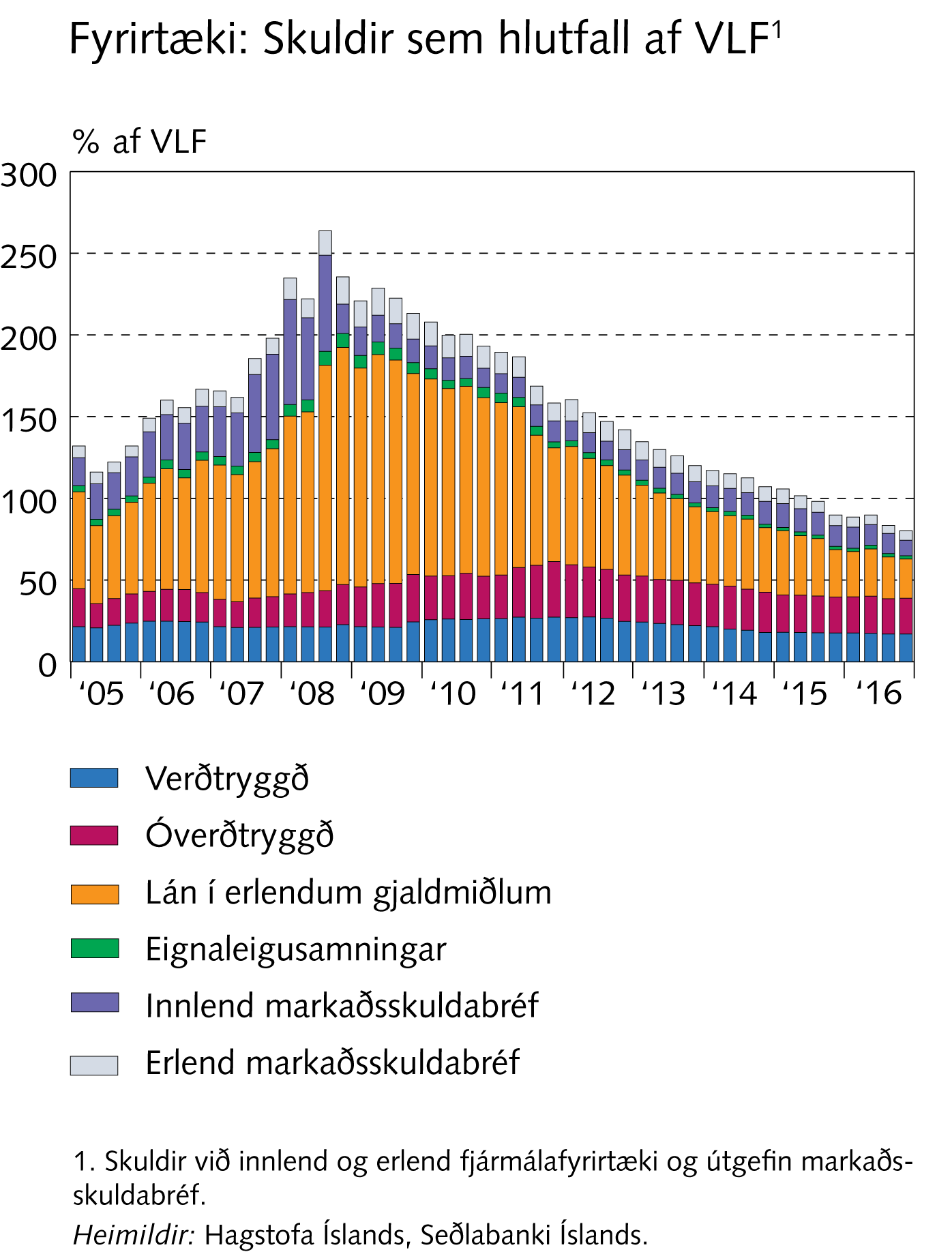 Viðauki I
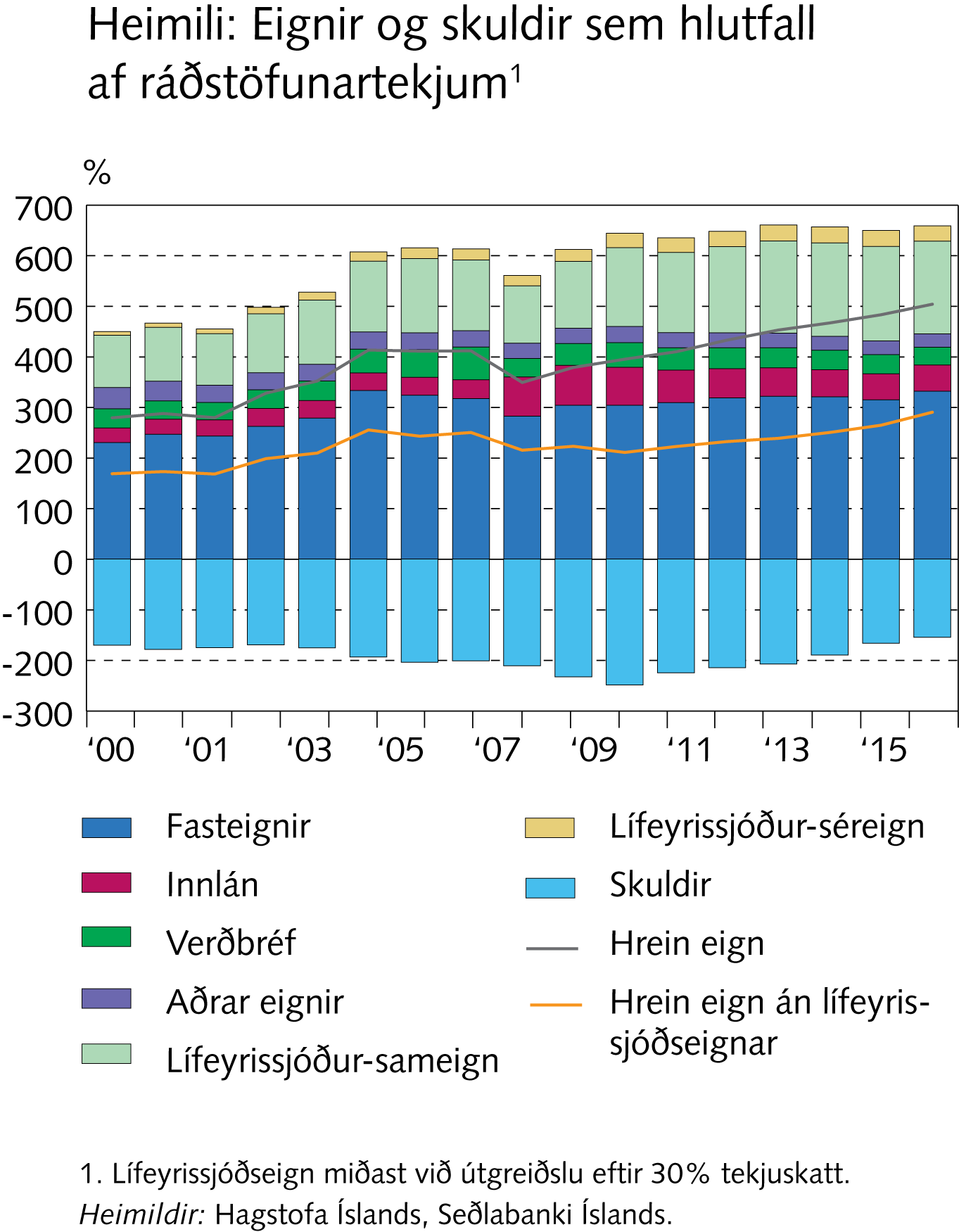 Viðauki I
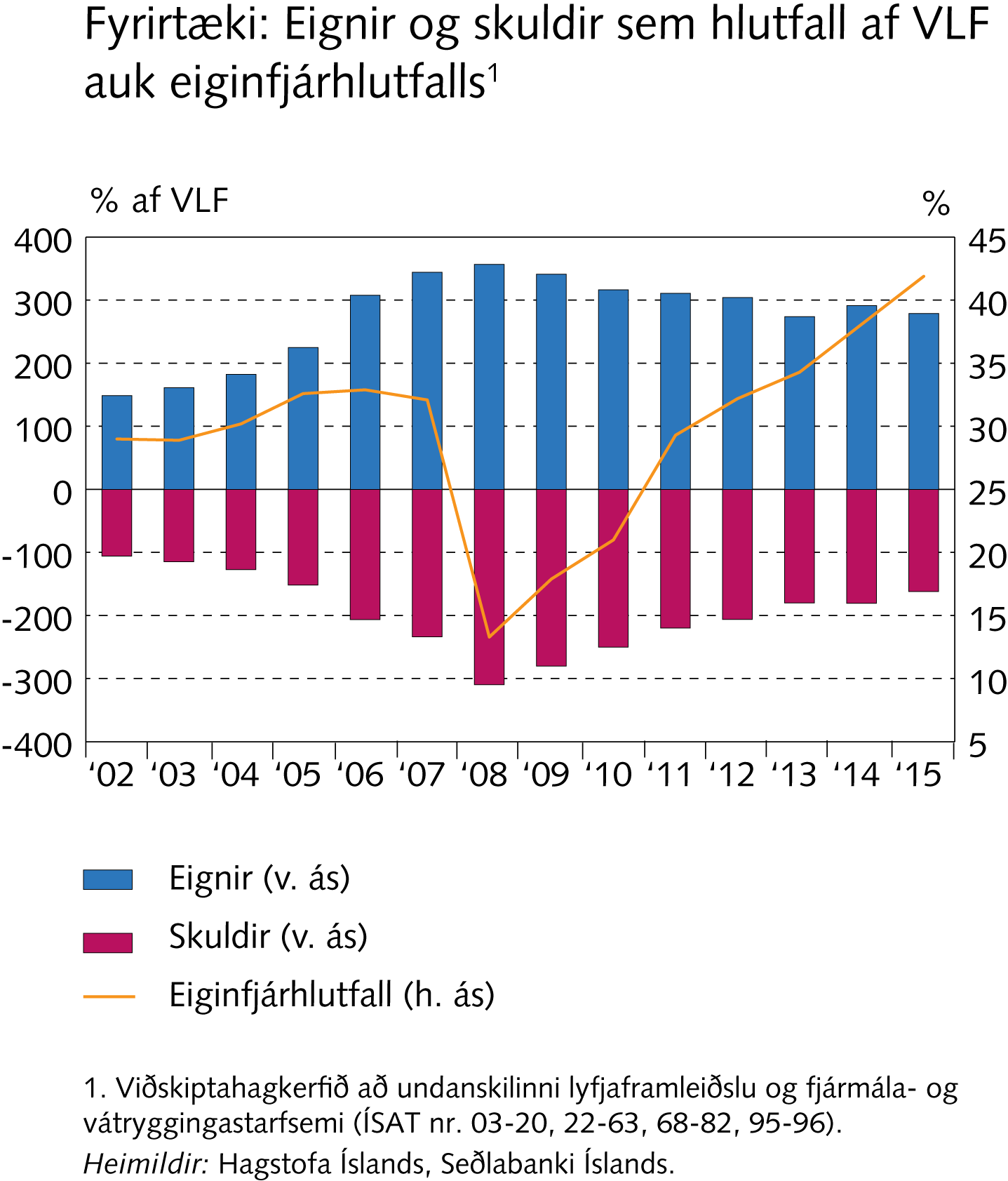 Viðauki I
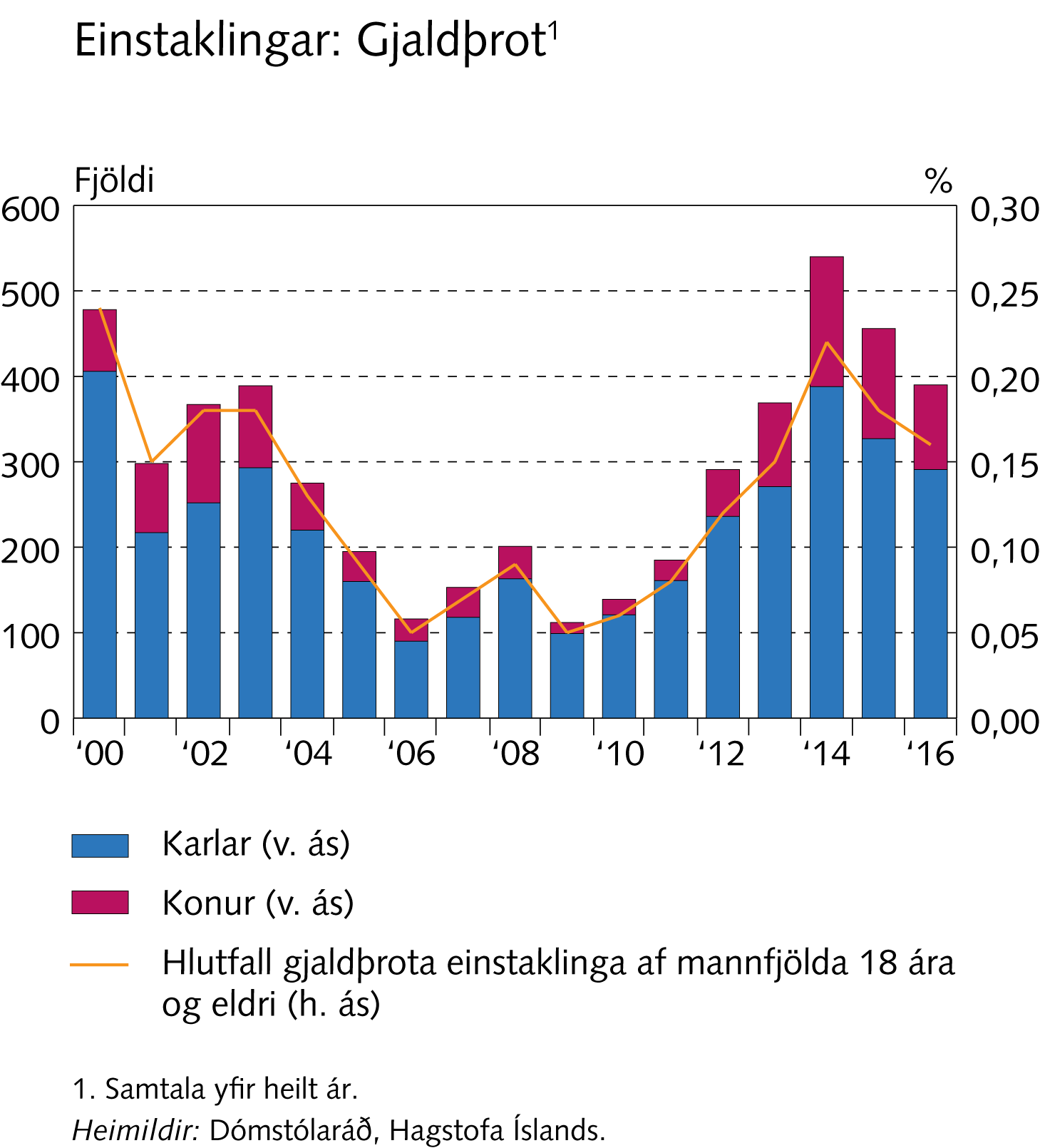 Viðauki I
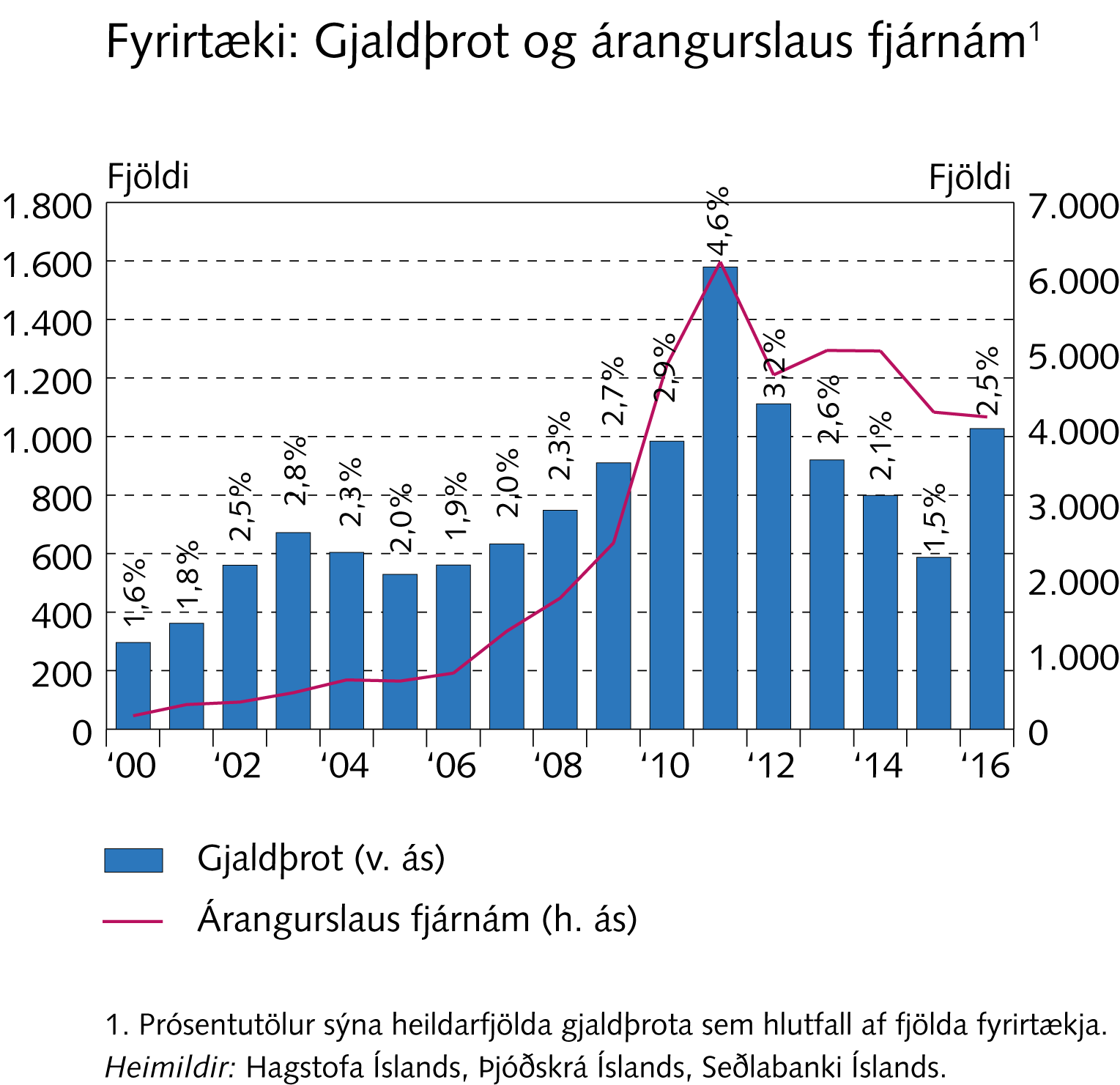 Viðauki I
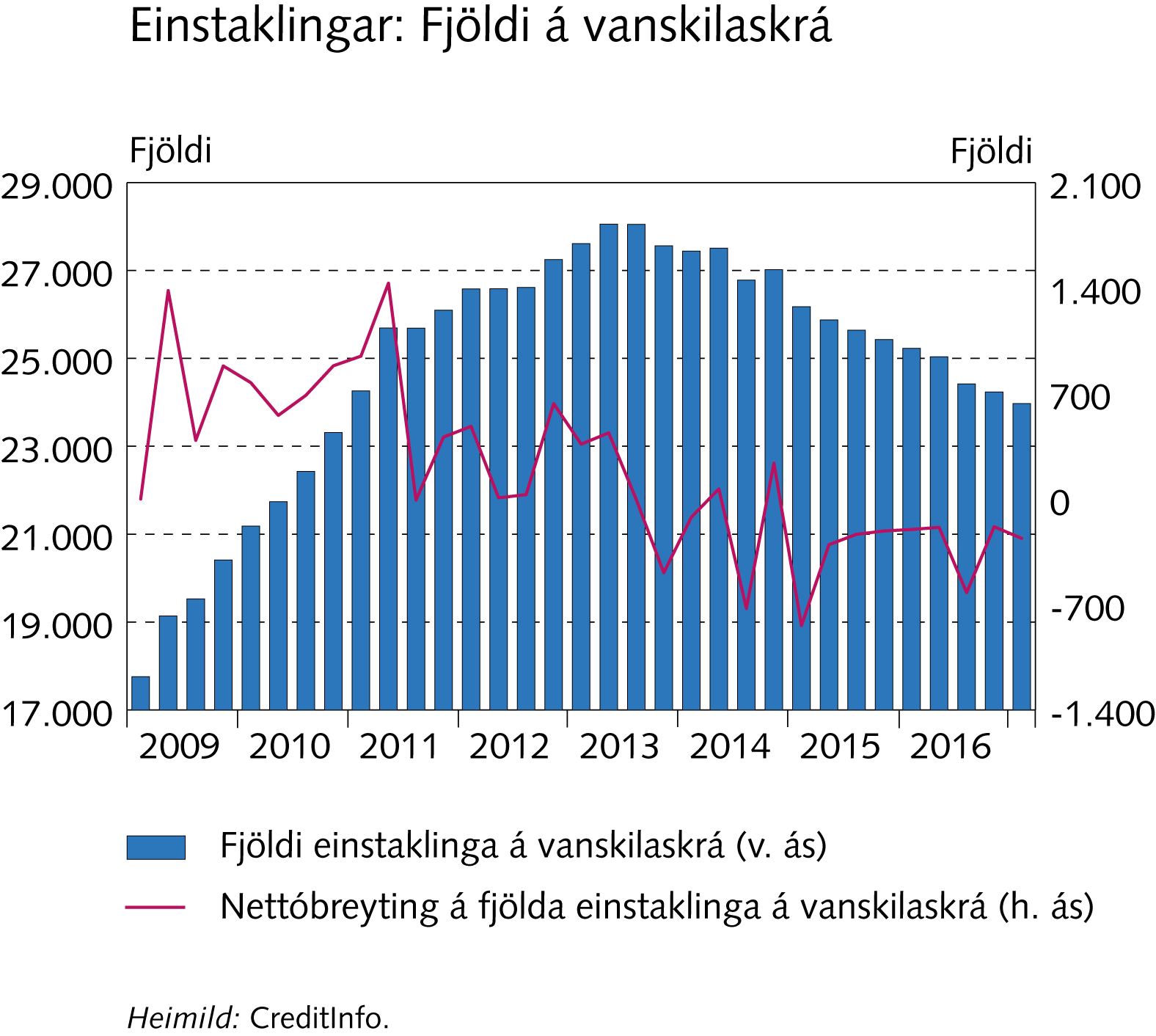 Viðauki I
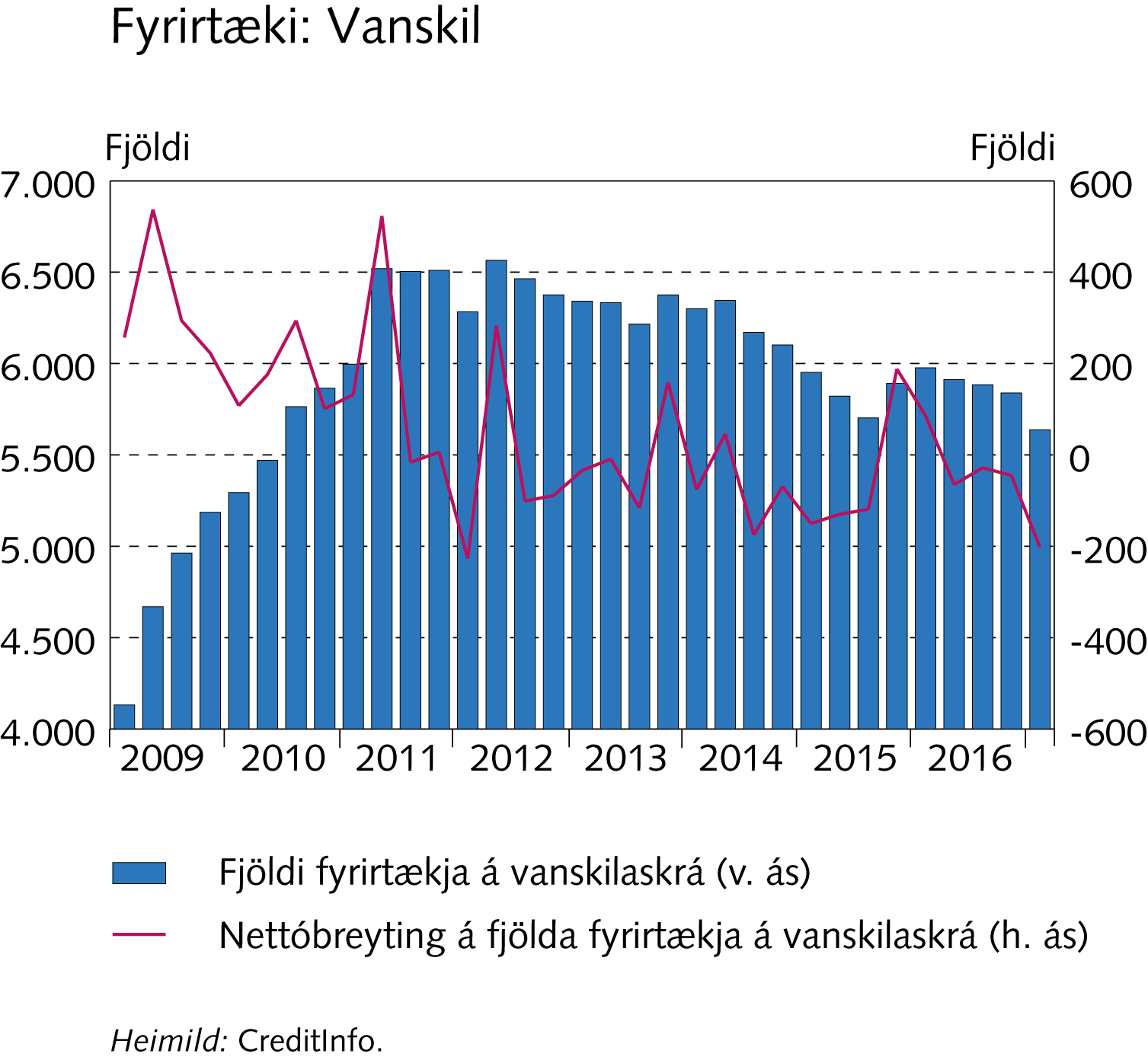 Viðauki I
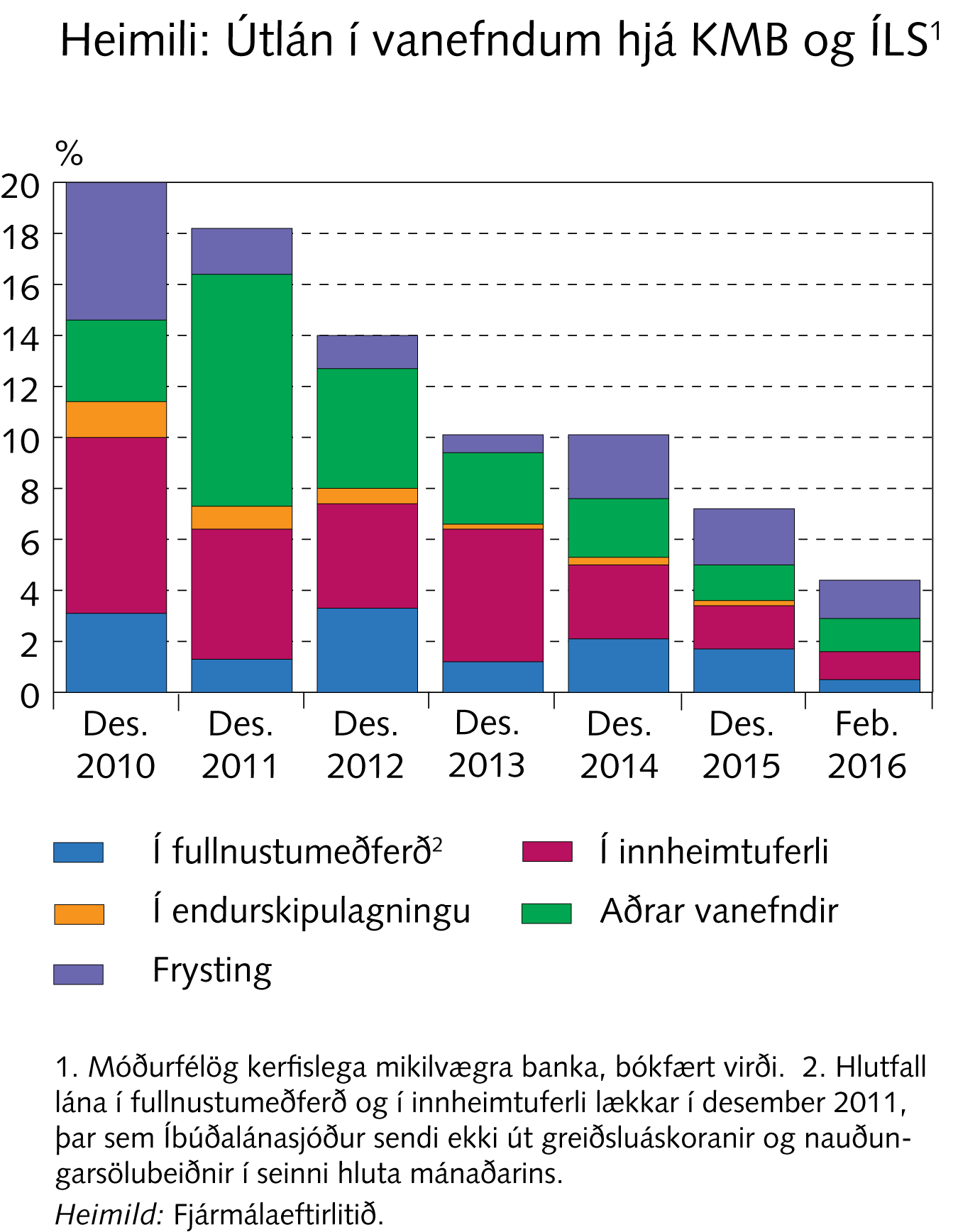 Viðauki I
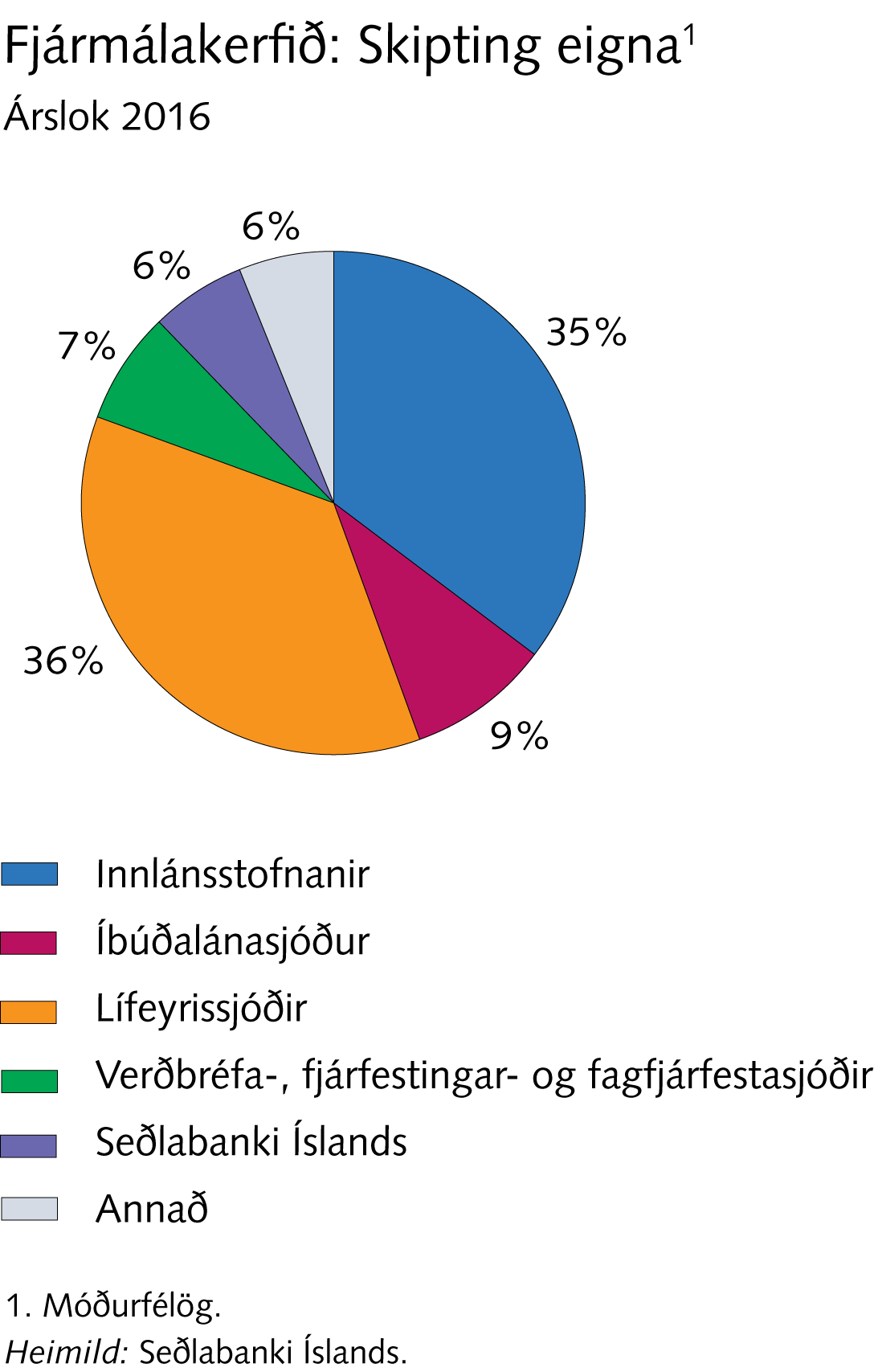 Viðauki I
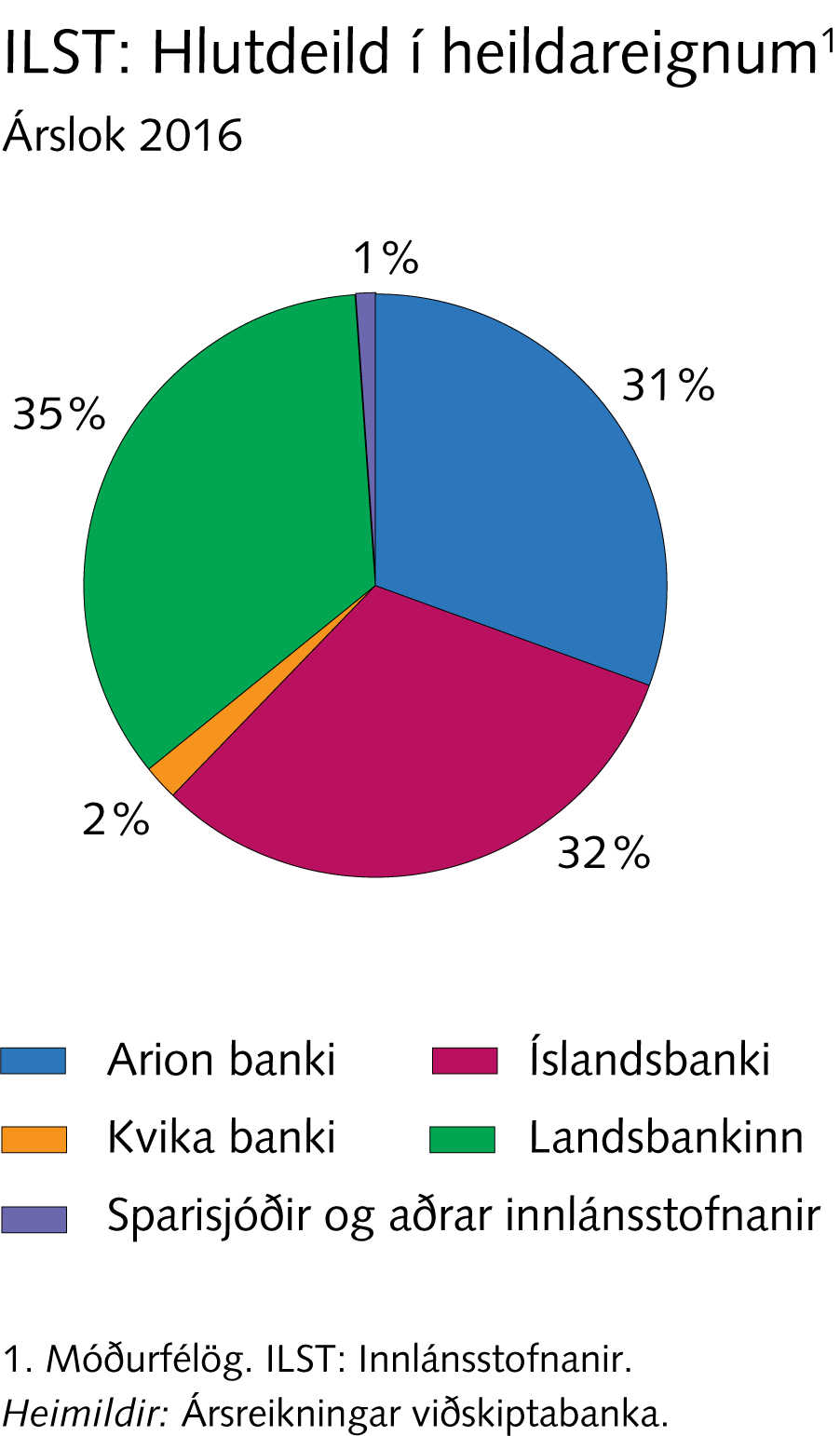 Viðauki I
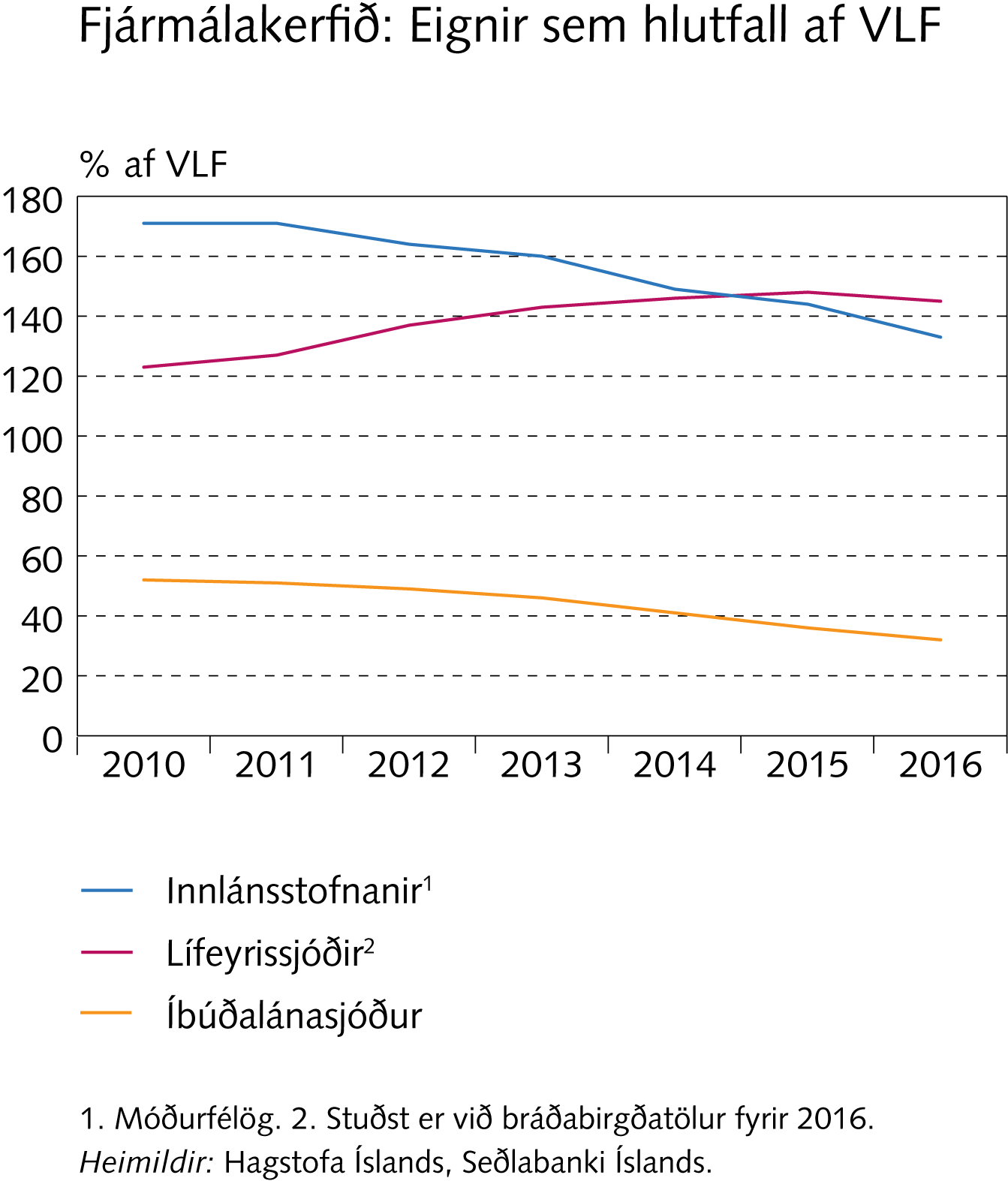 Viðauki I
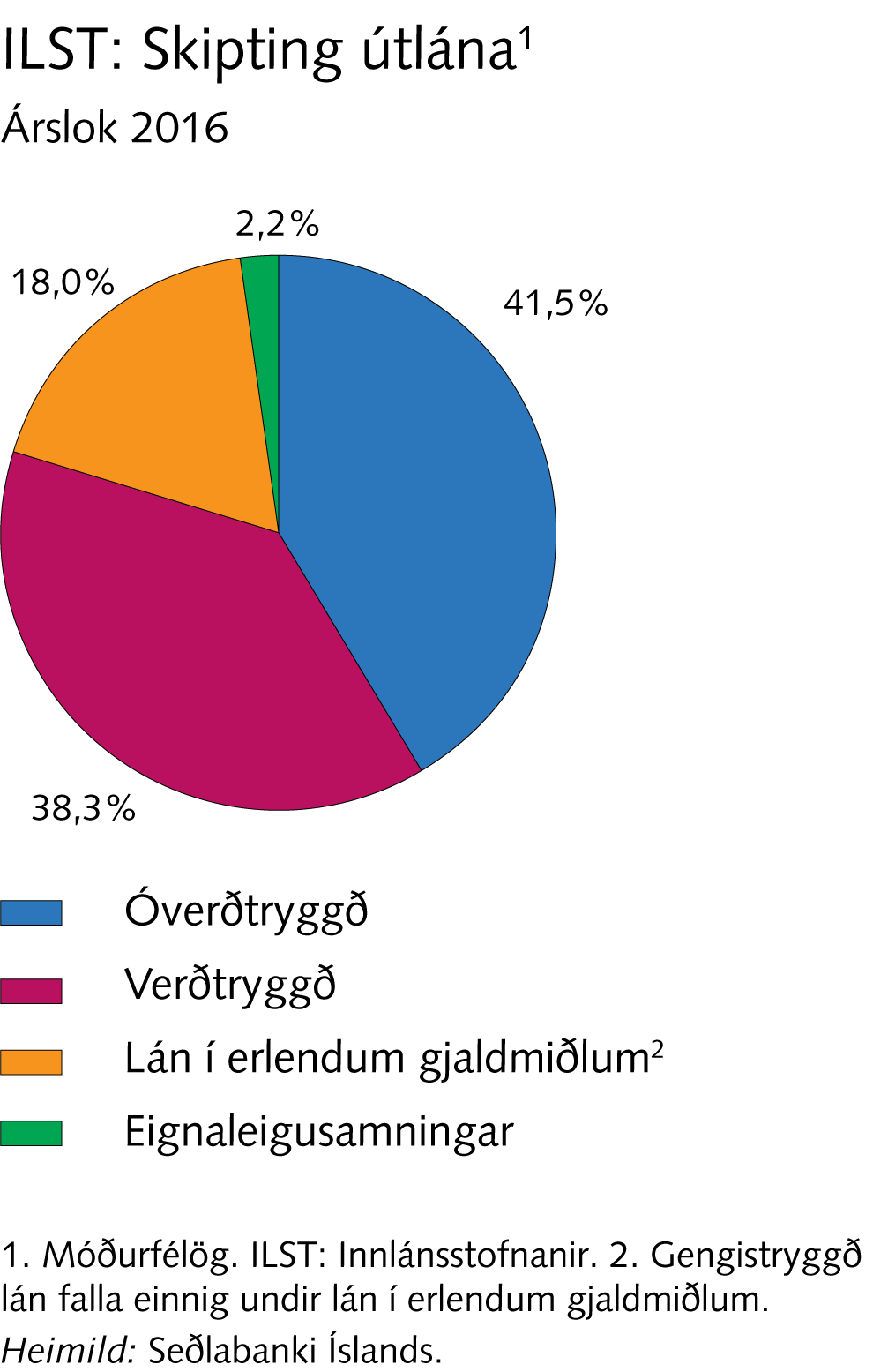 Viðauki I
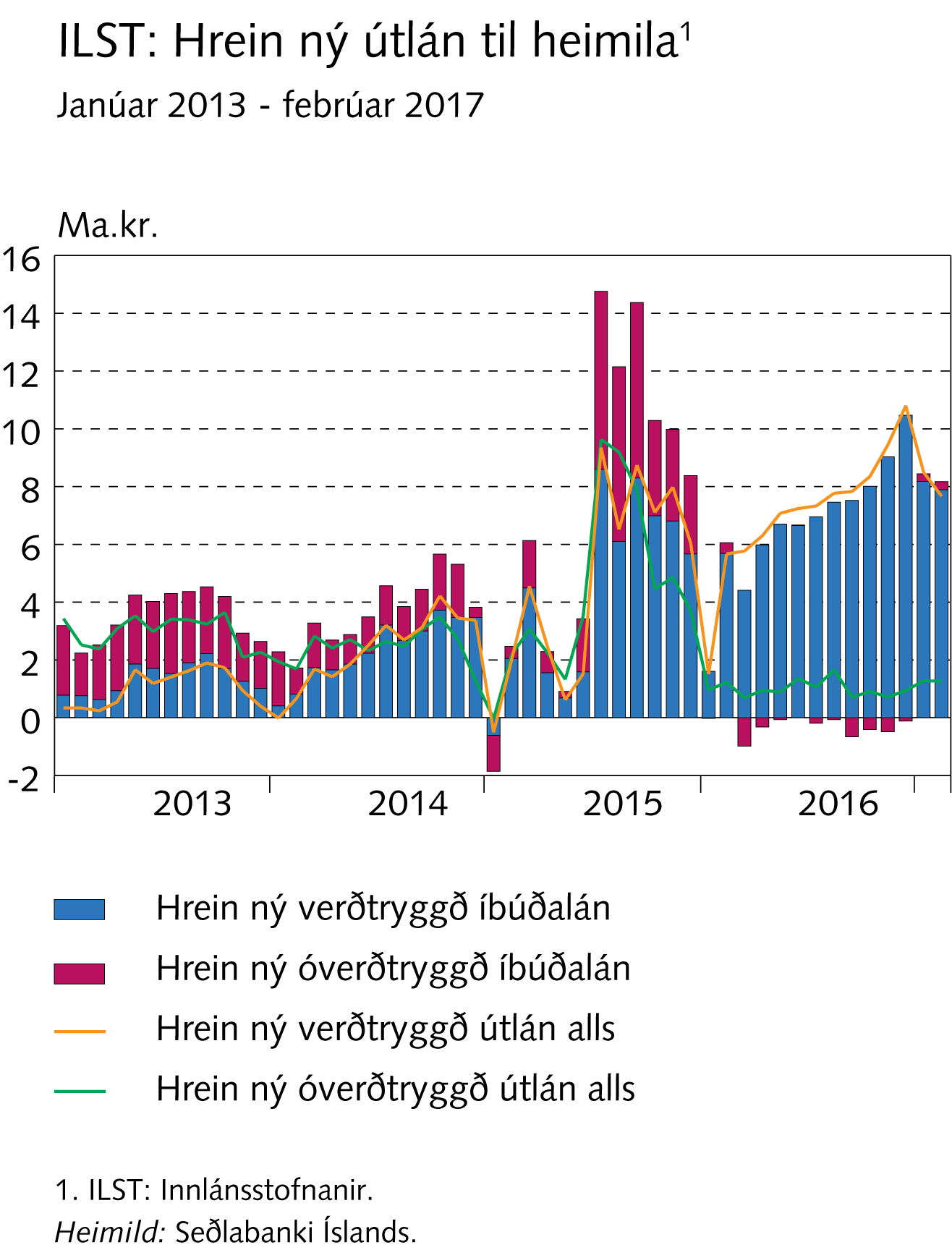 Viðauki I
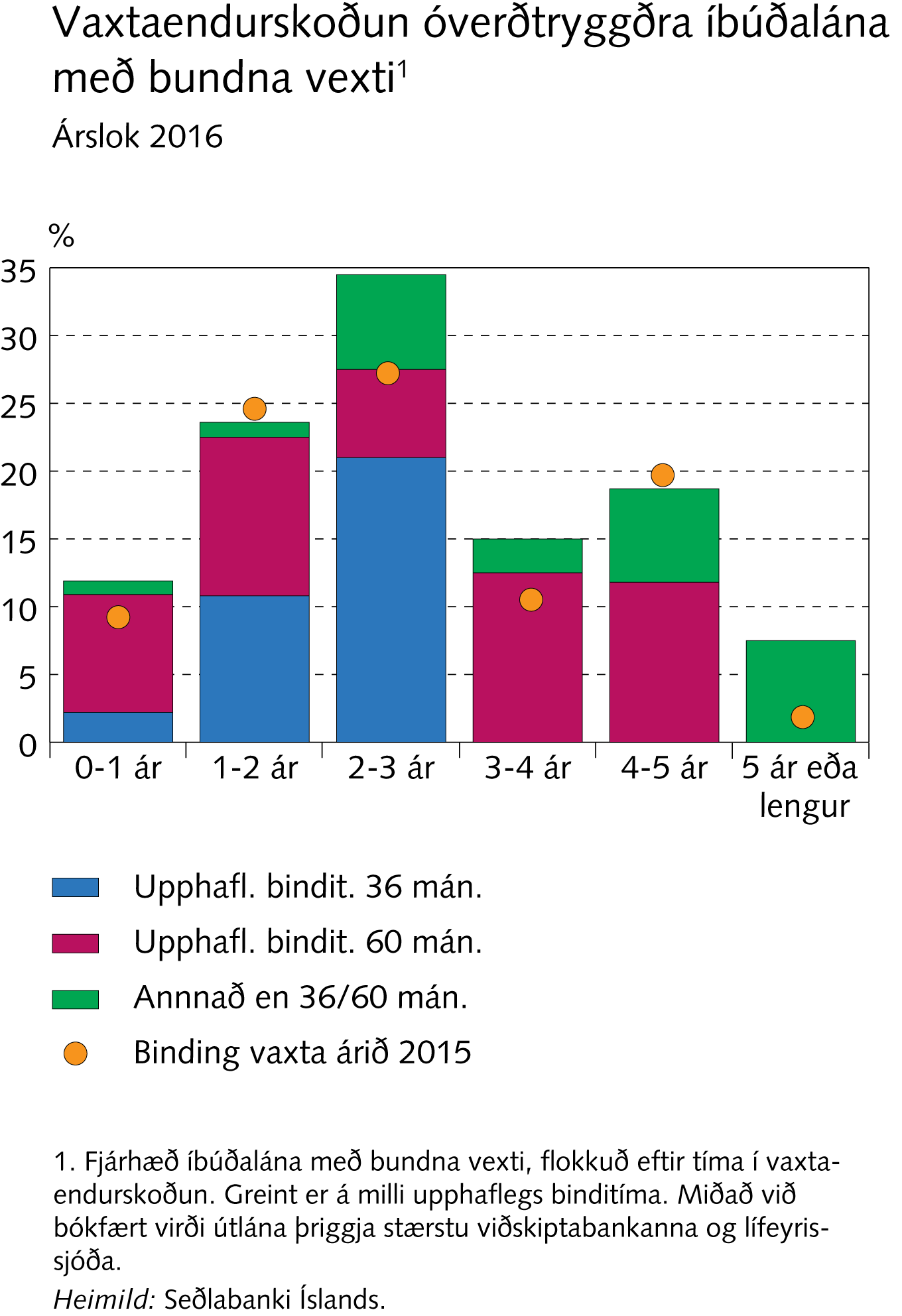 Viðauki I
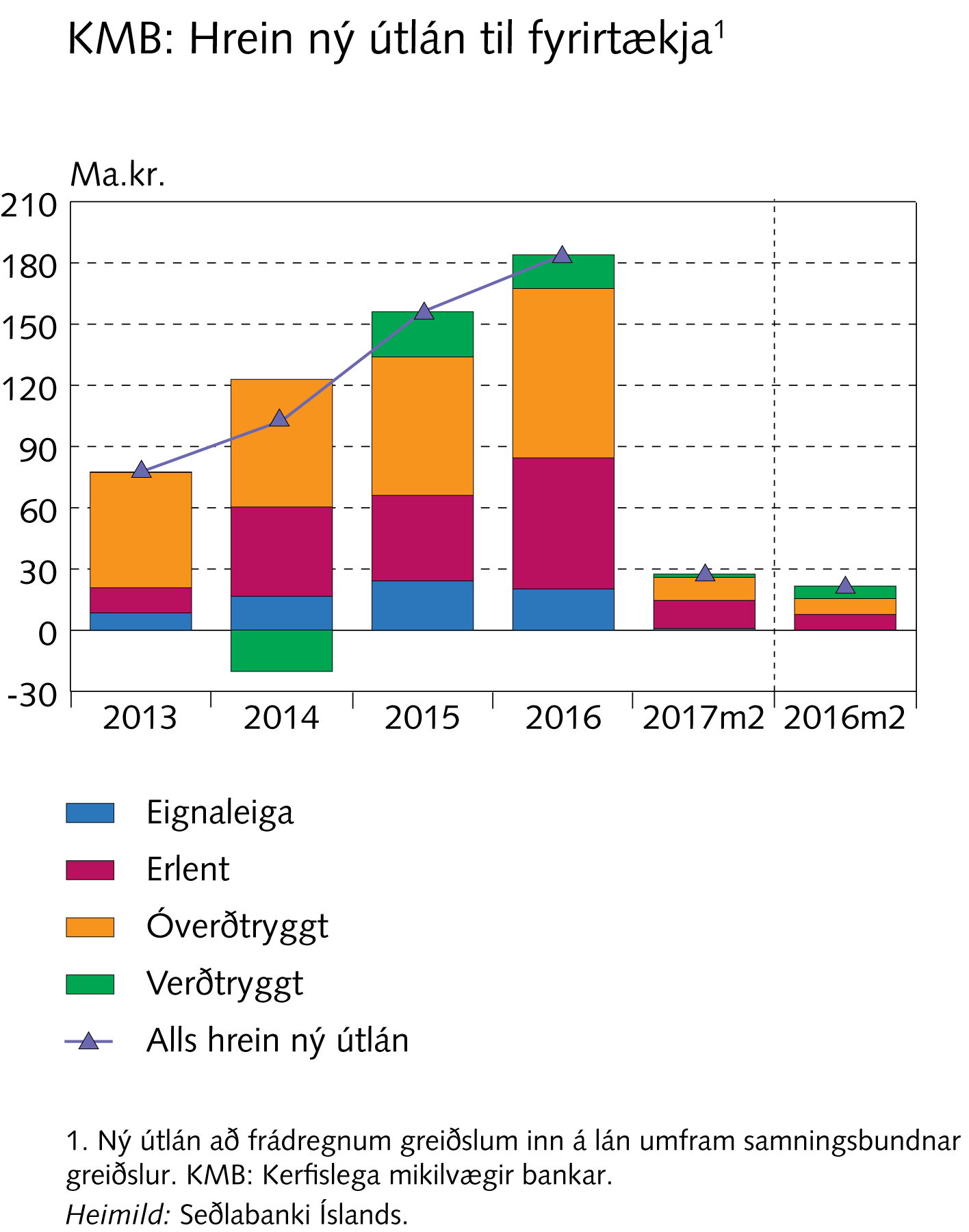 Viðauki I
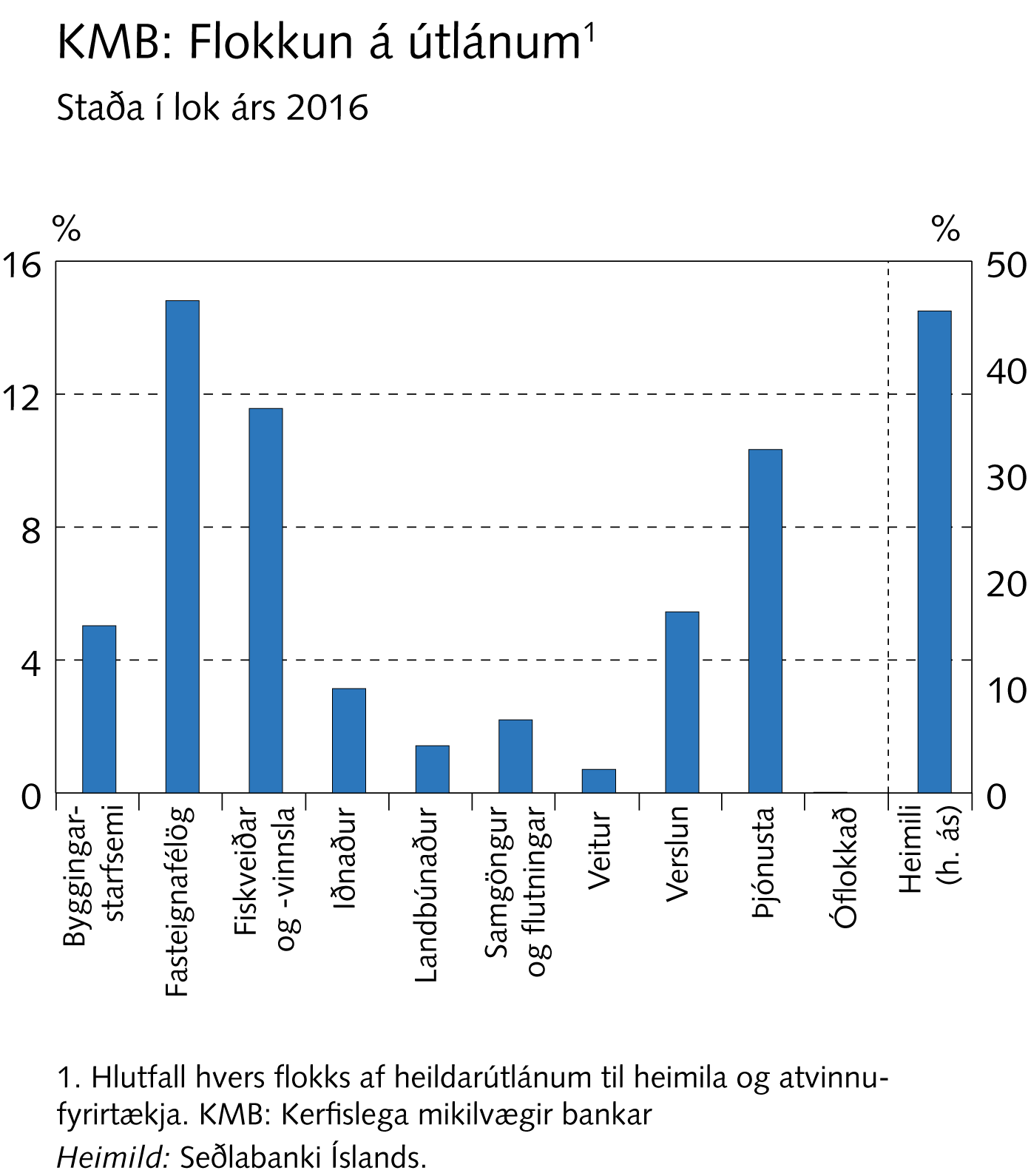 Viðauki I
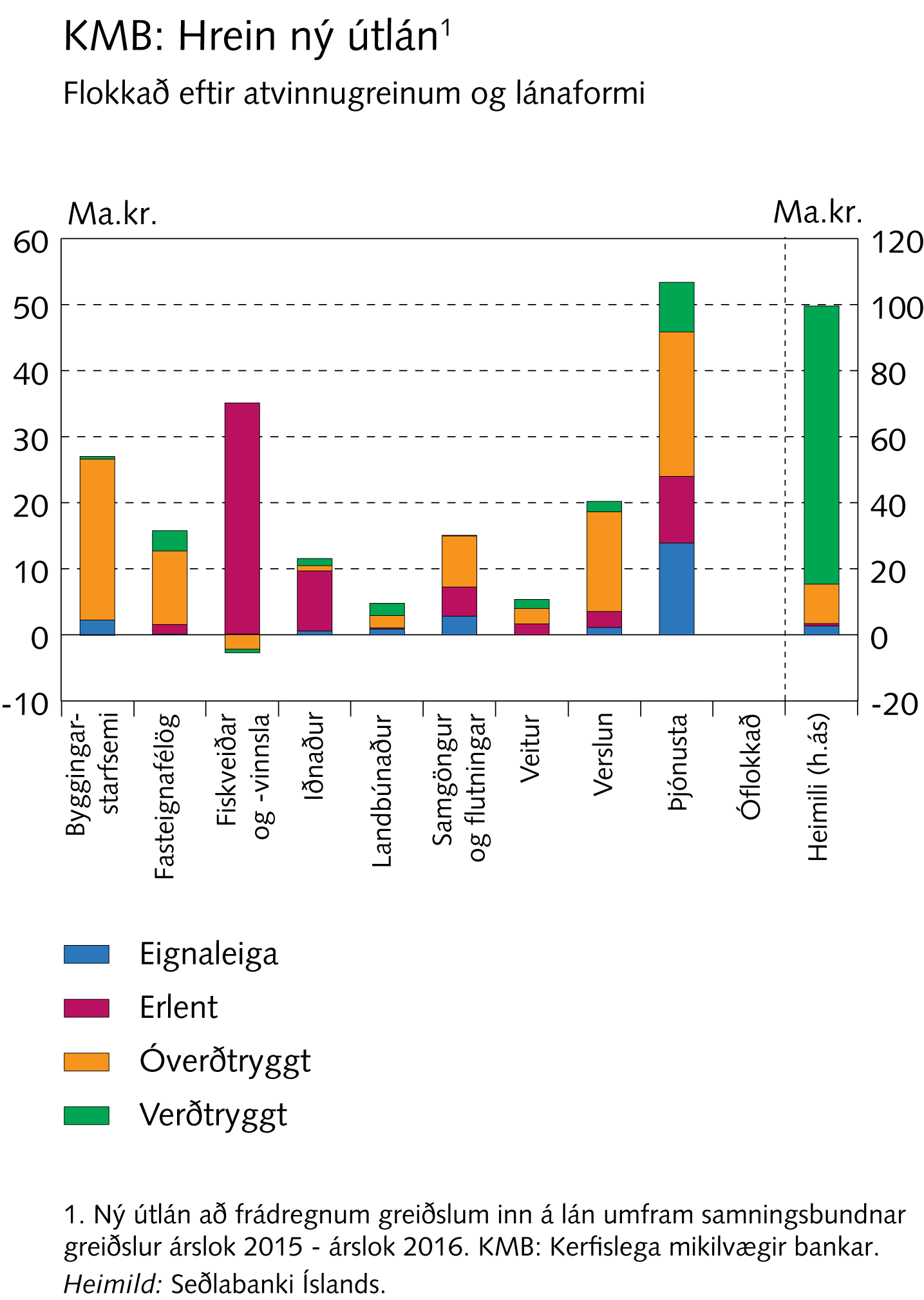 Viðauki I
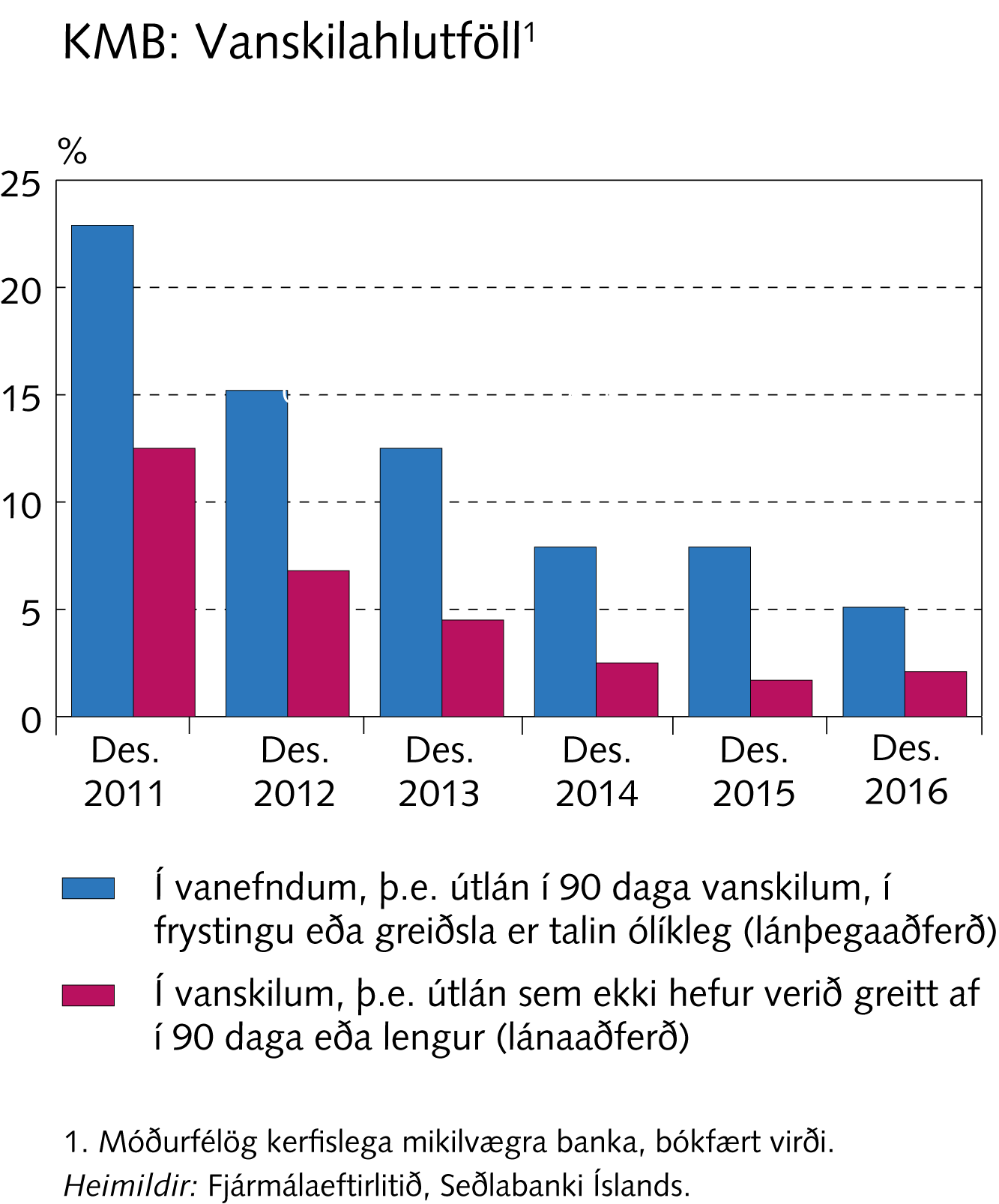 Viðauki I
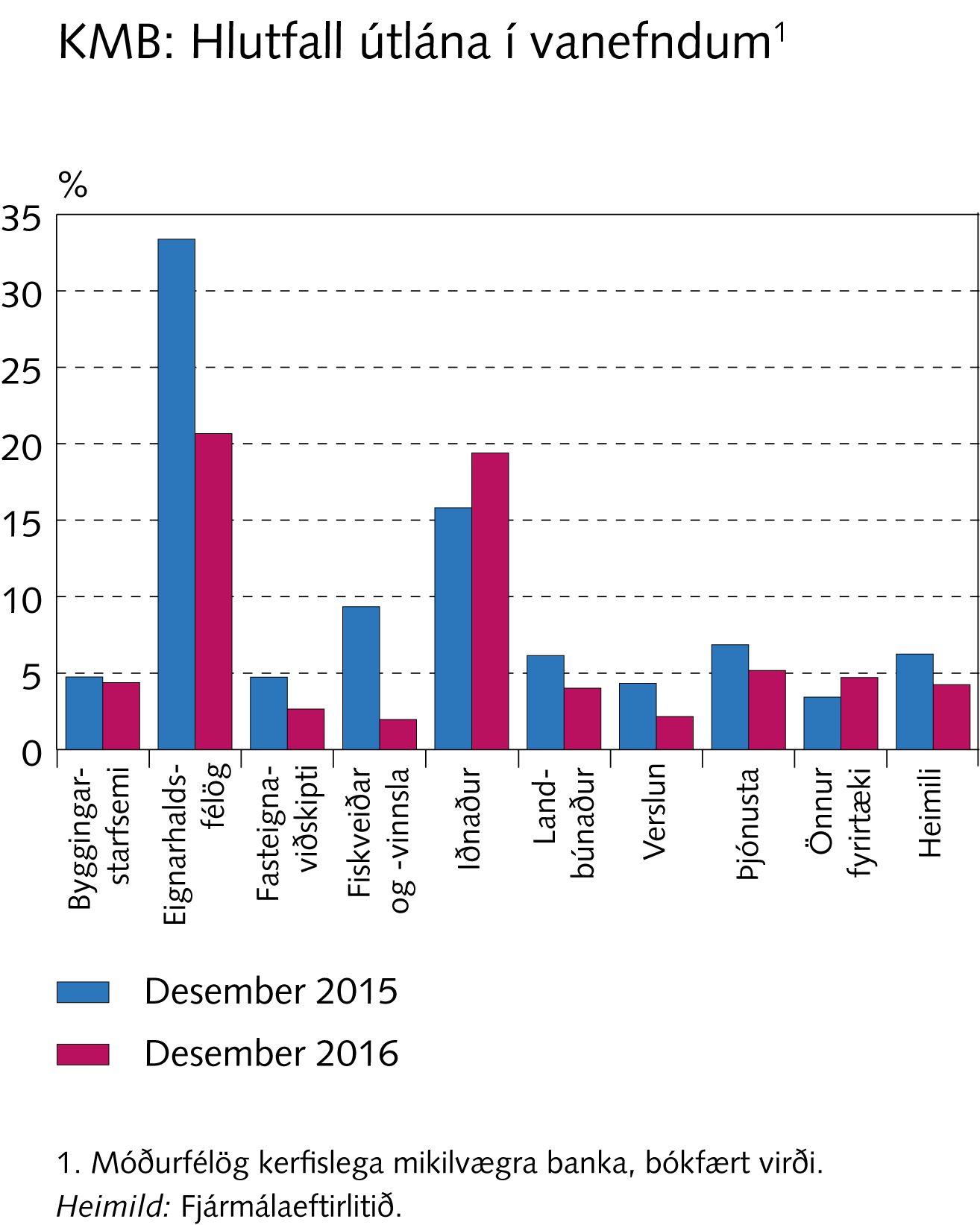 Viðauki I
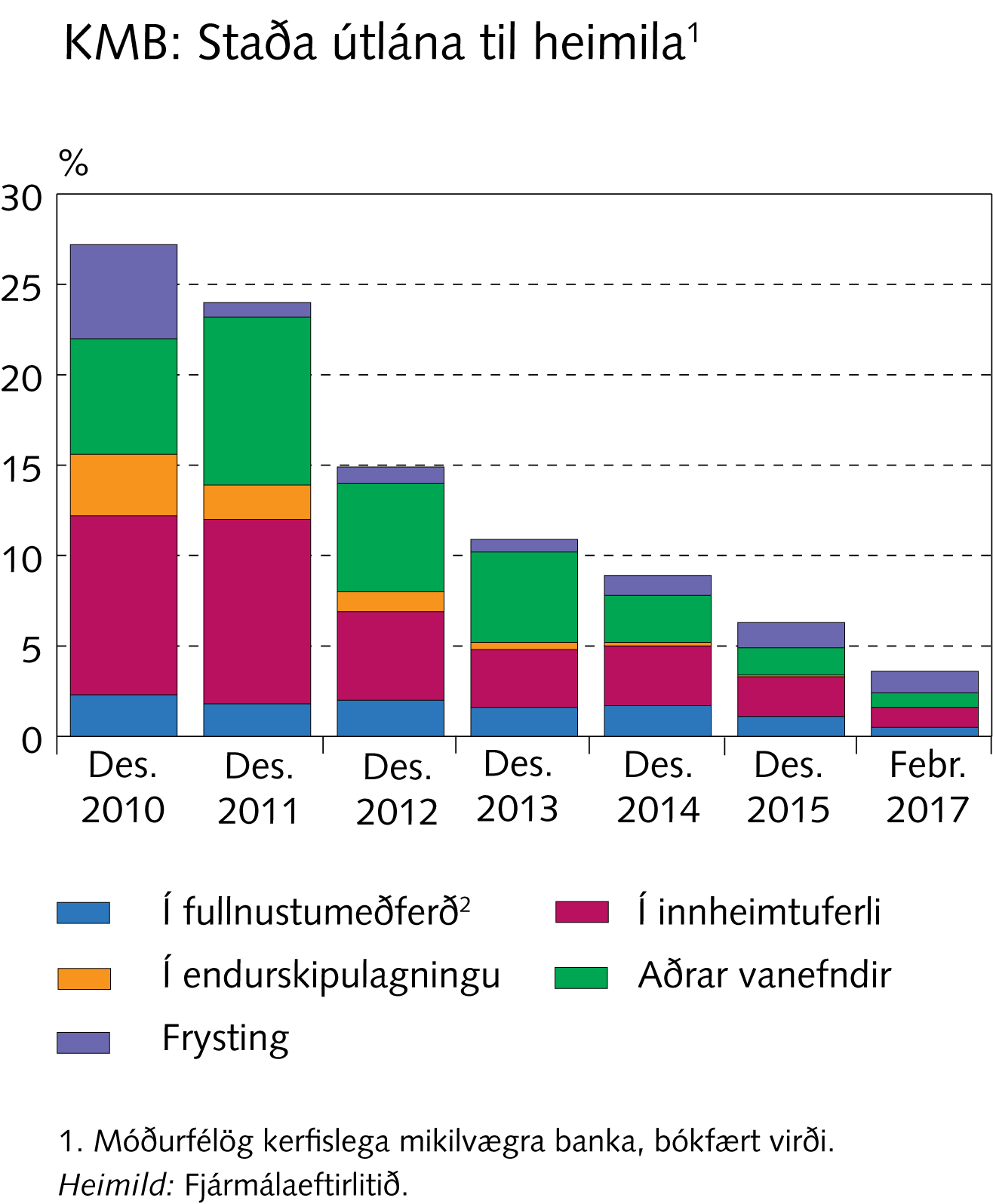 Viðauki I
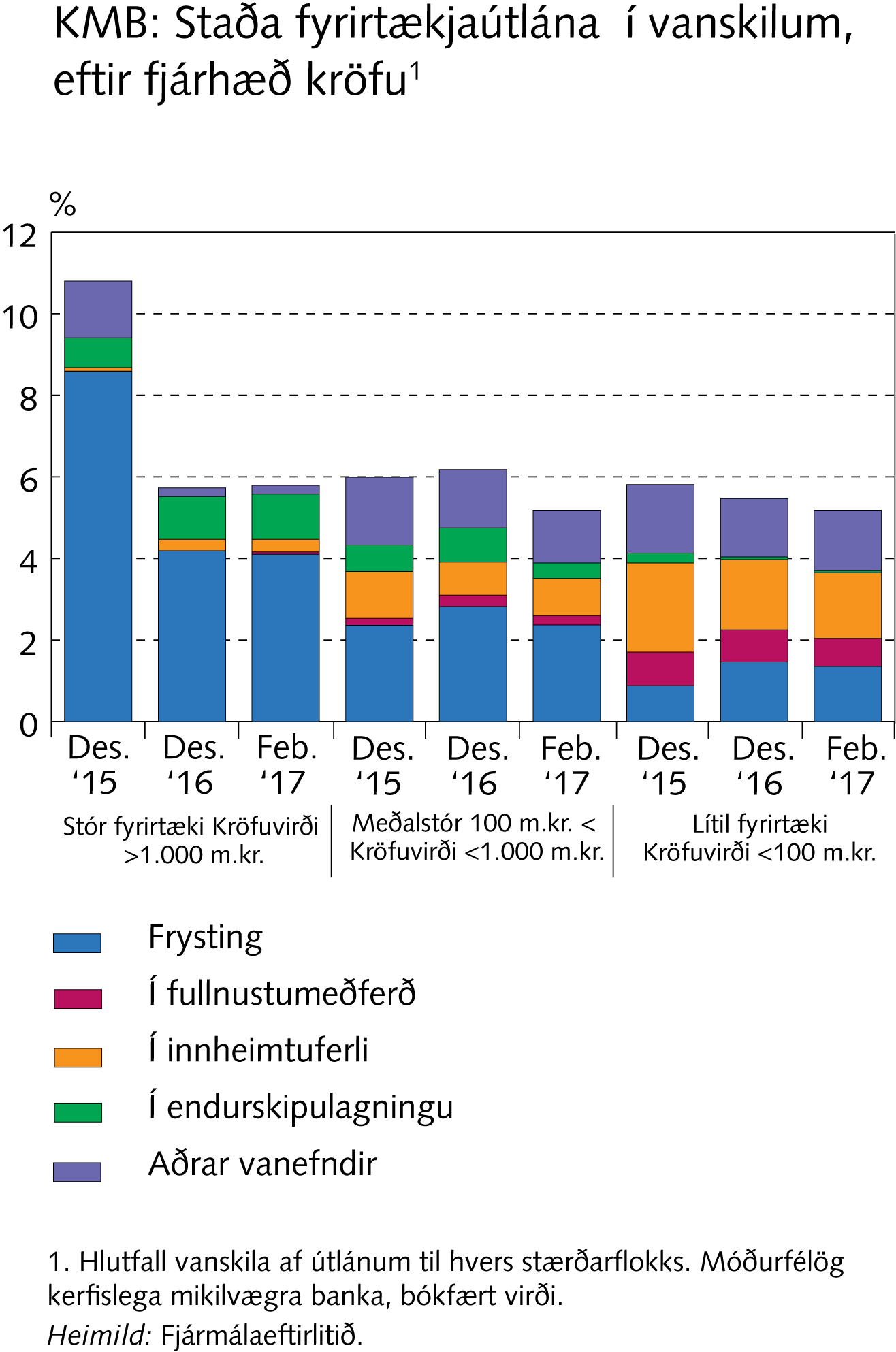 Viðauki I
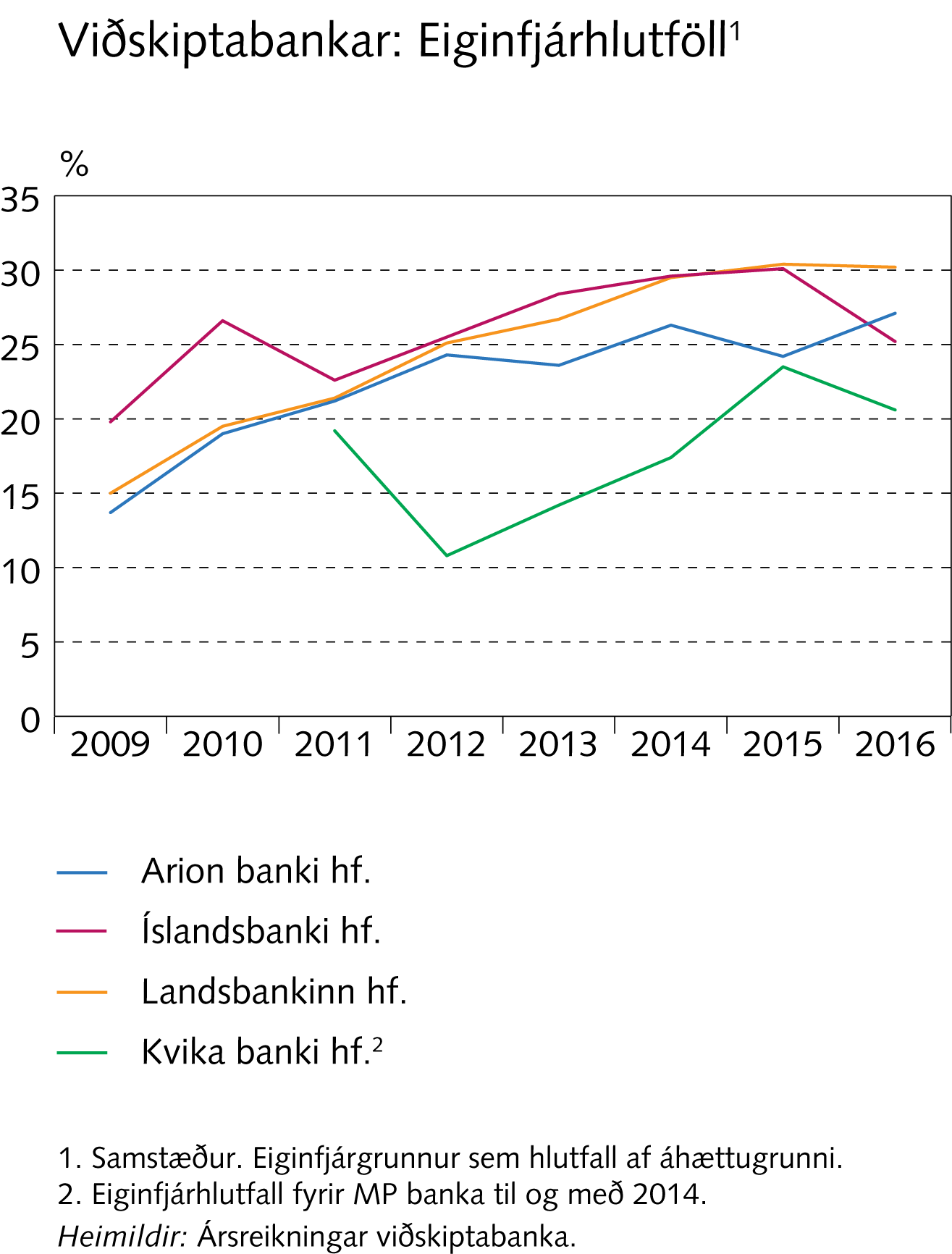 Viðauki I
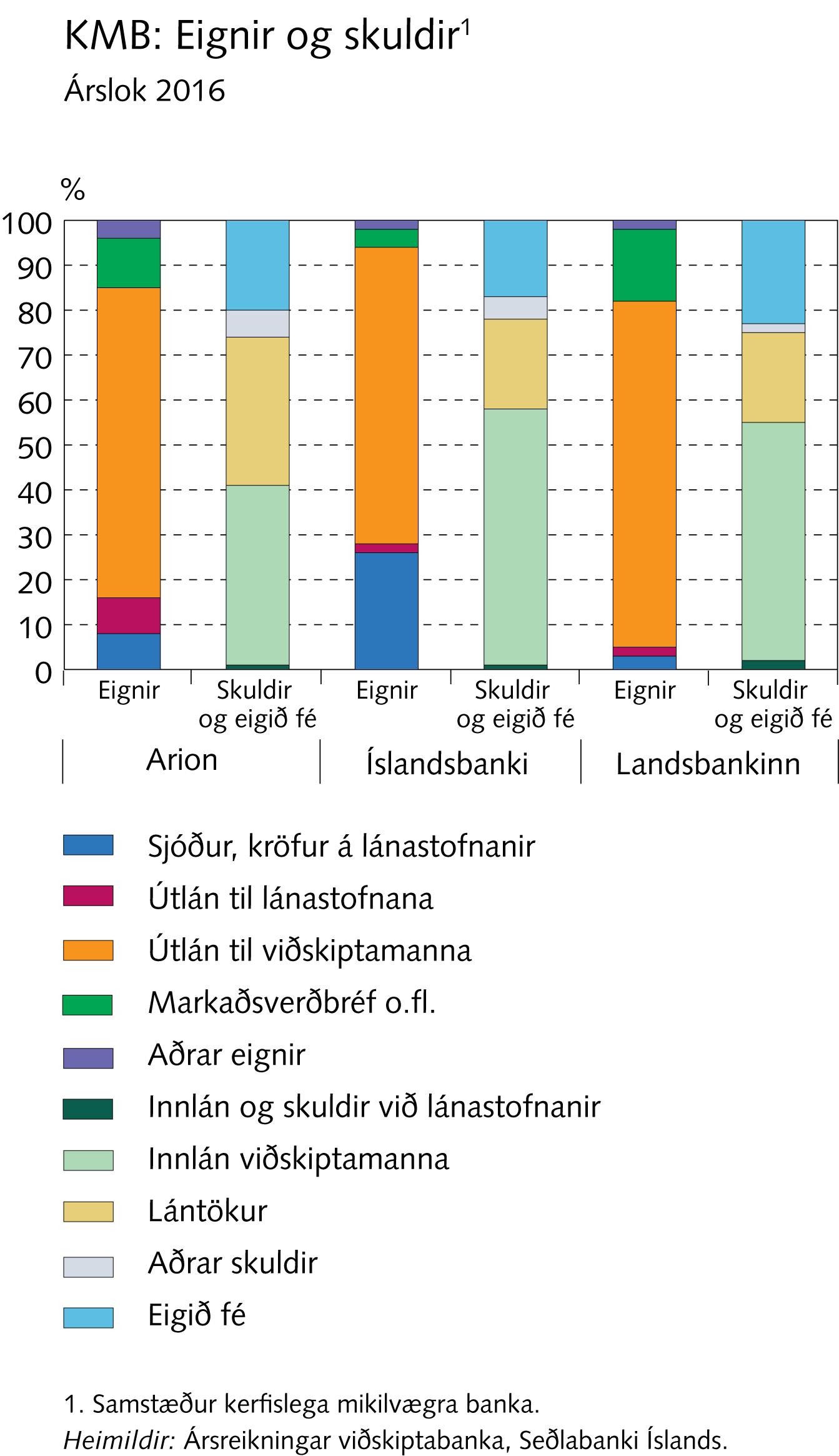 Viðauki I
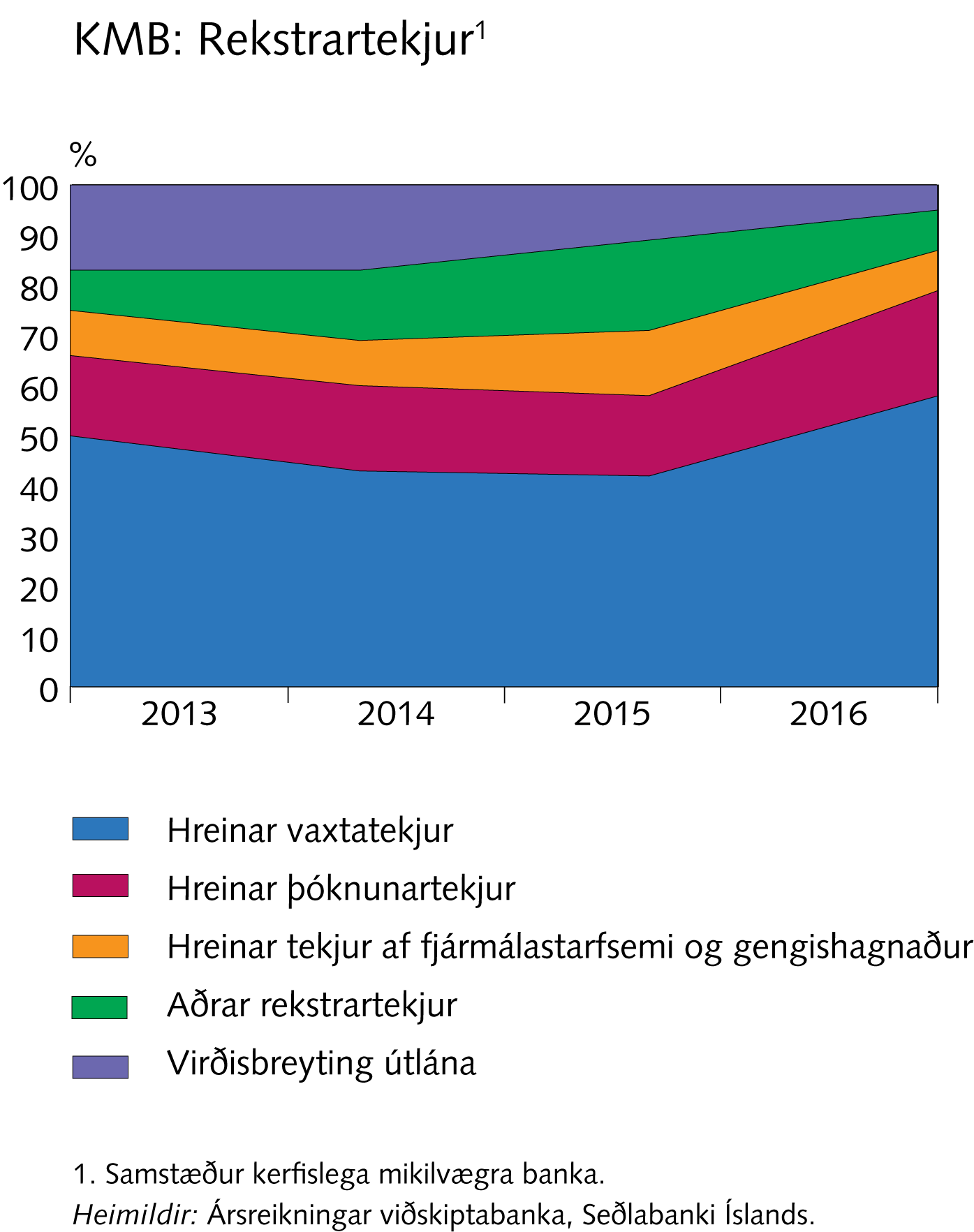 Viðauki I
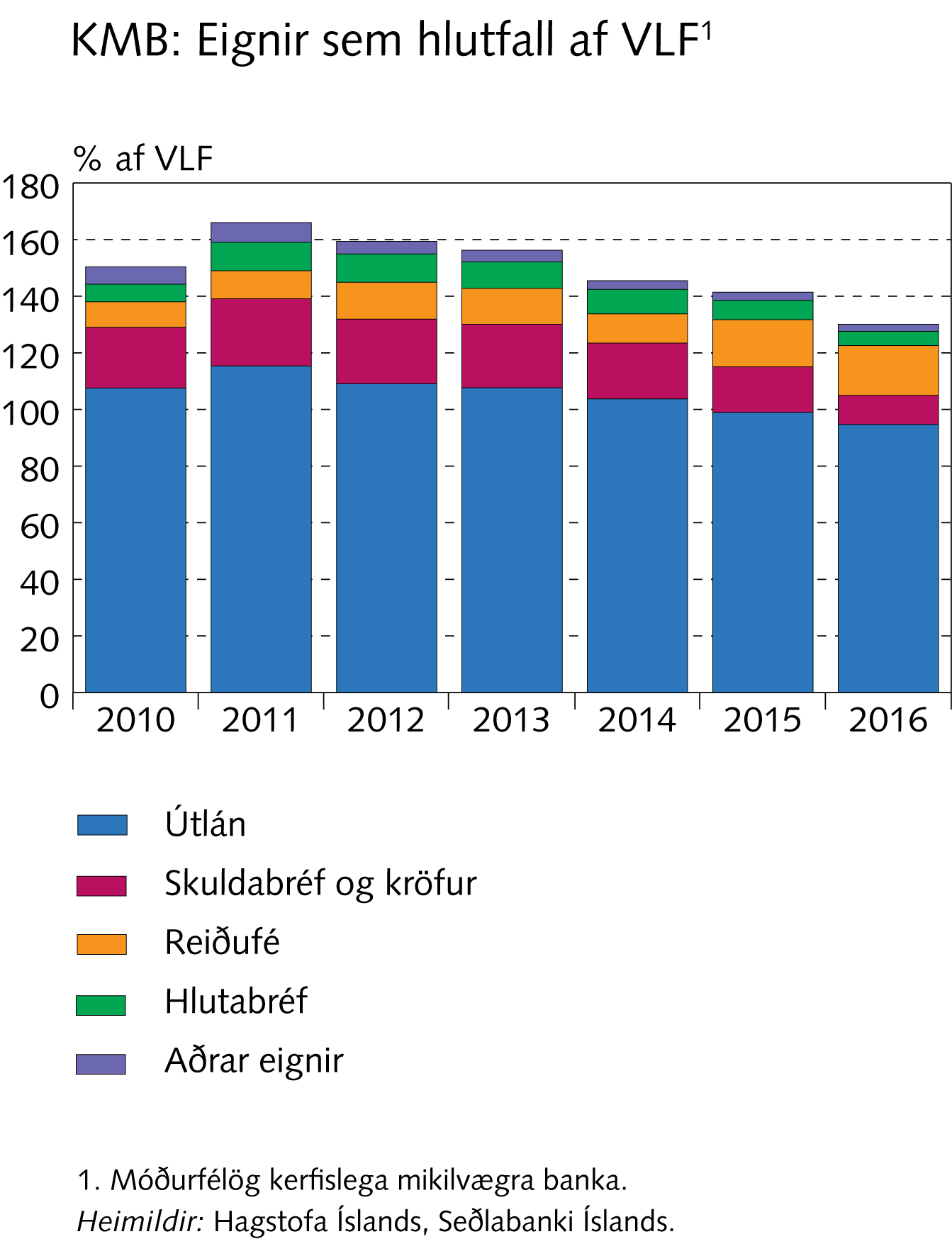 Viðauki I
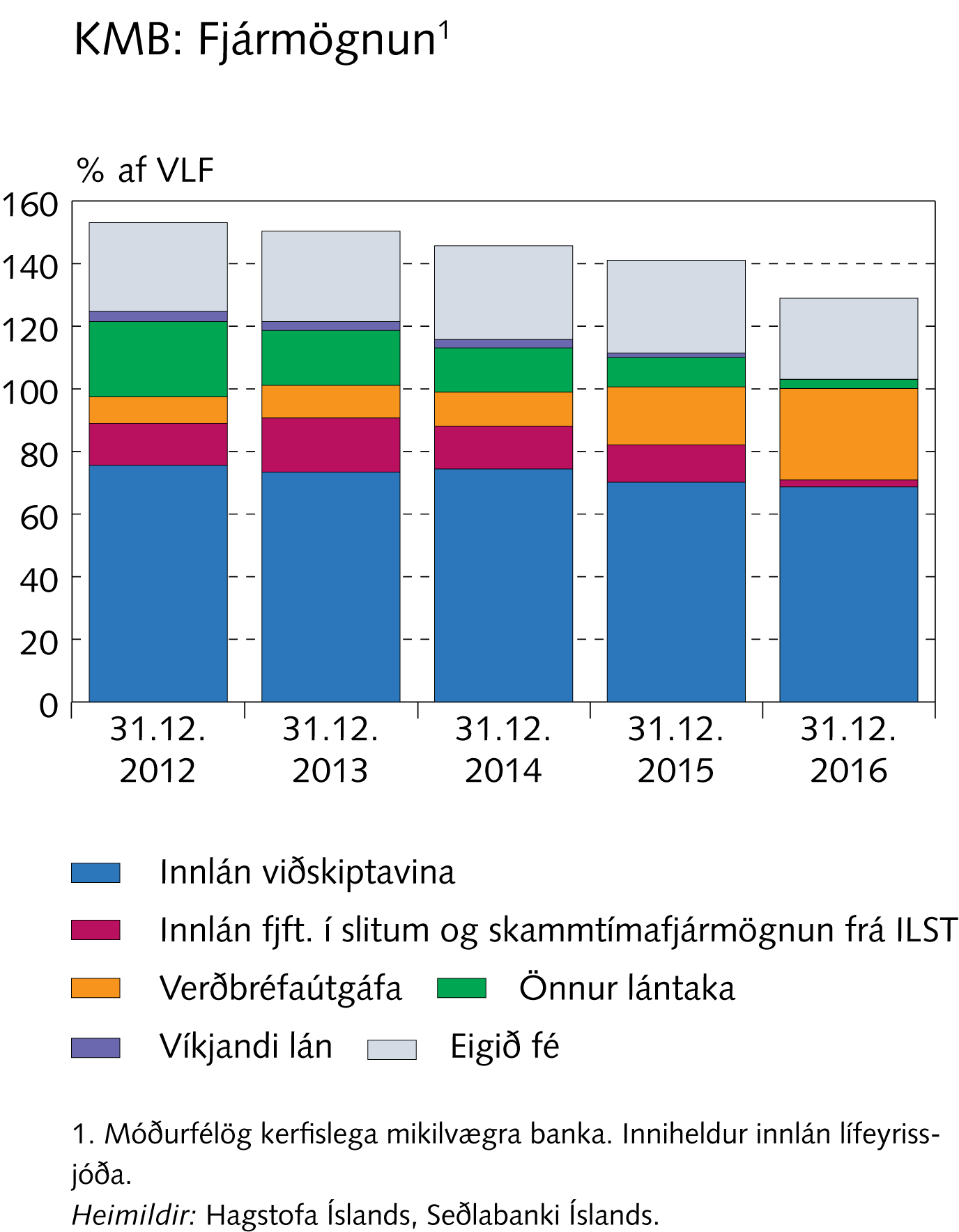 Viðauki I
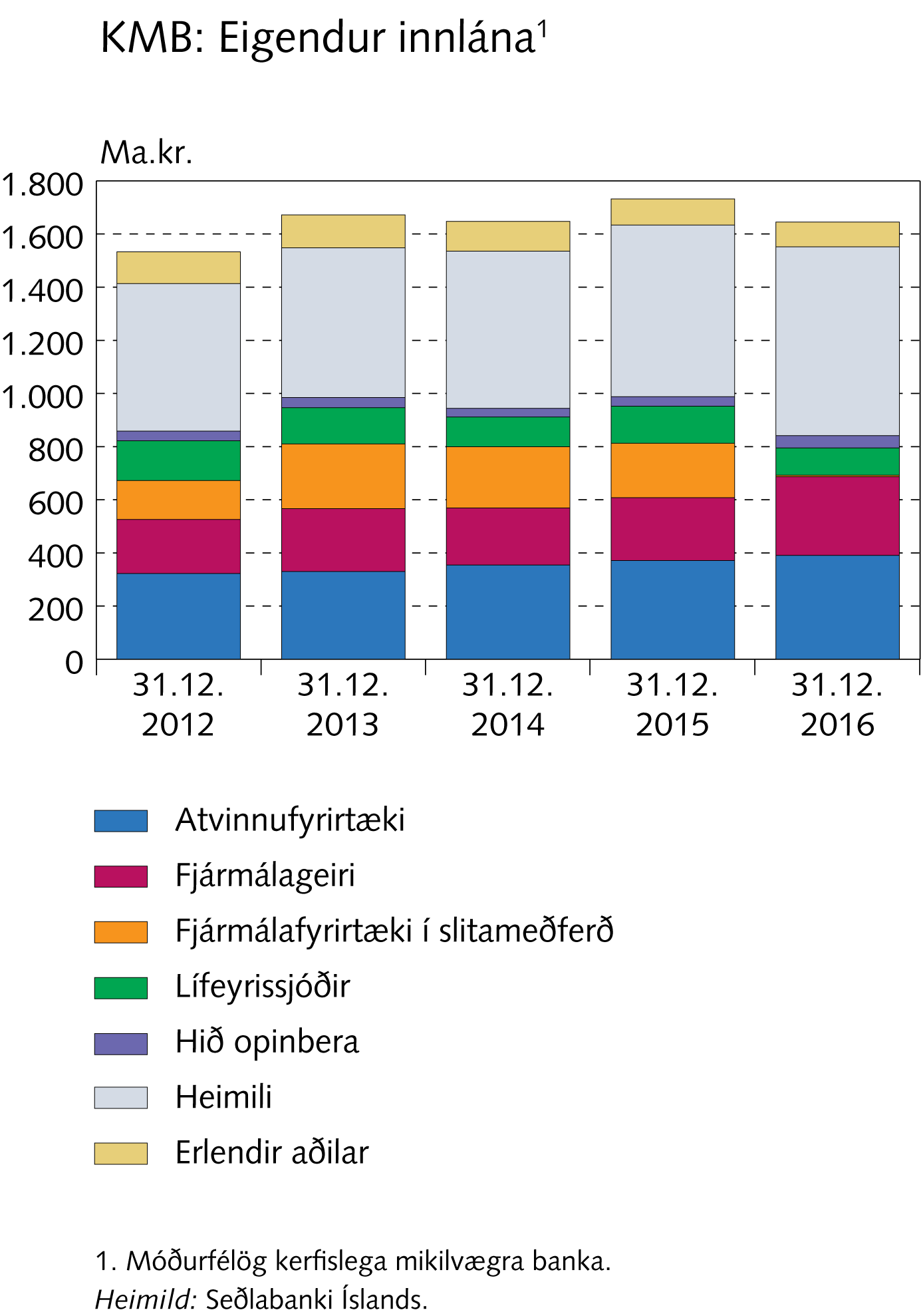 Viðauki I
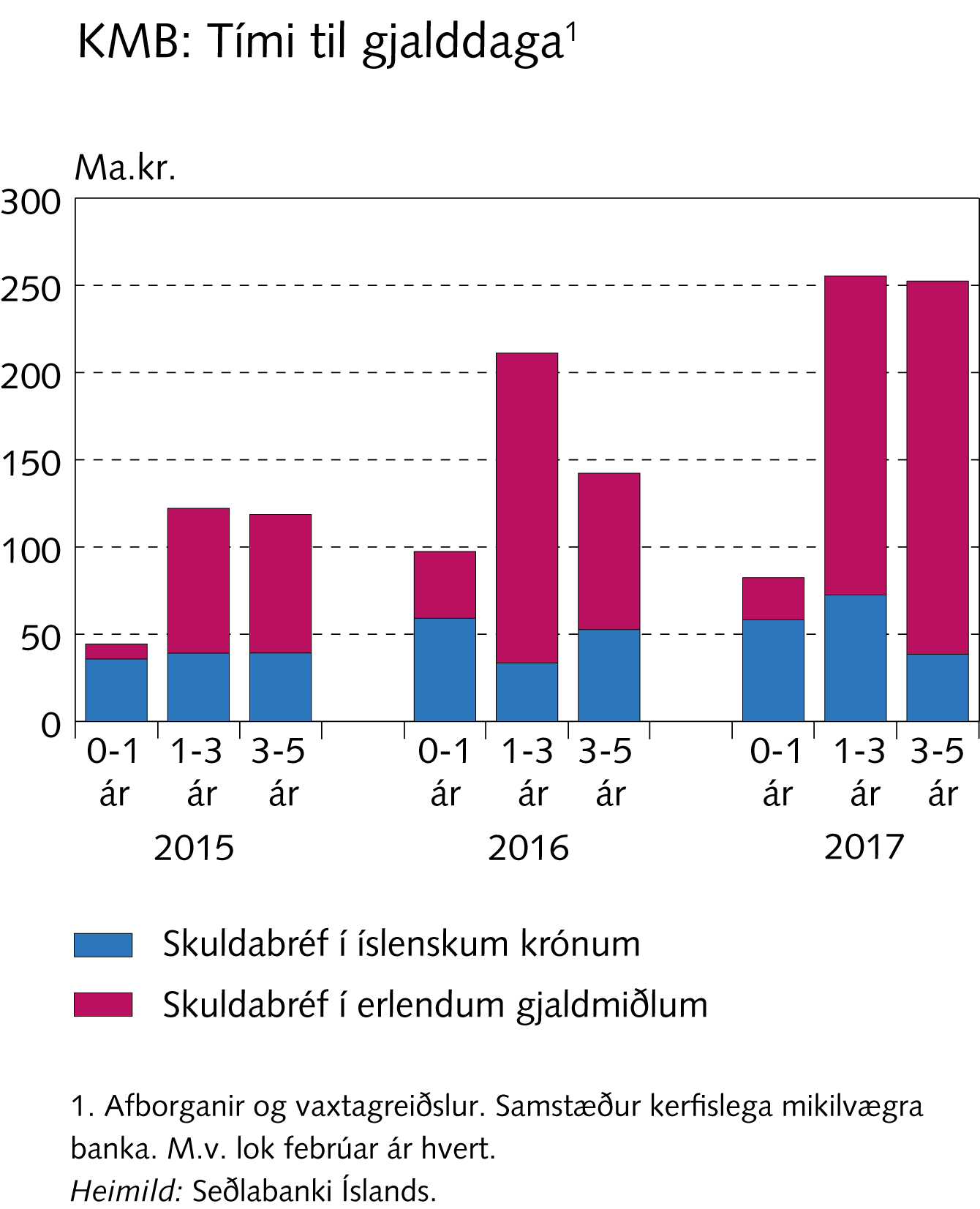 Viðauki I
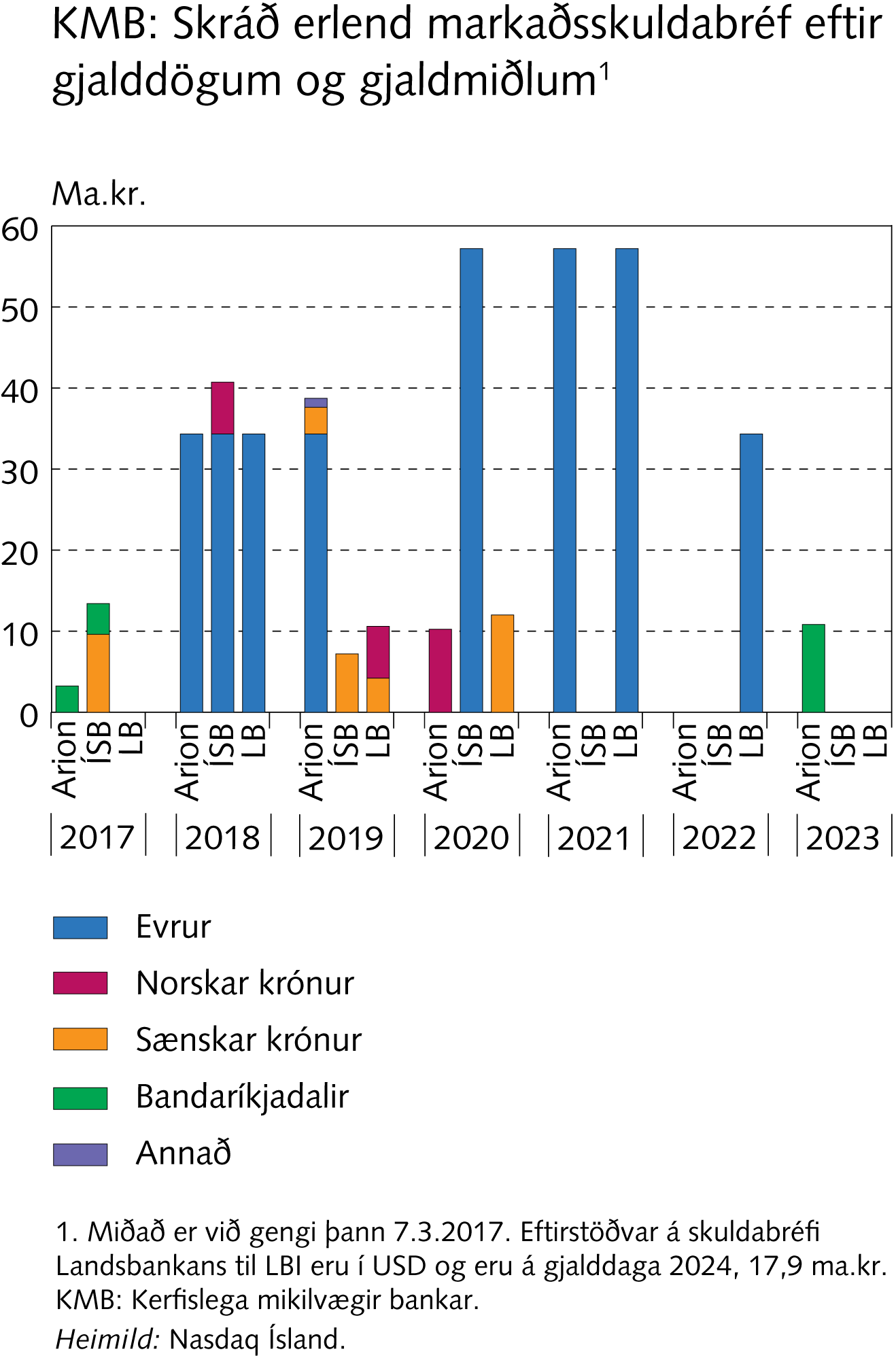 Viðauki I
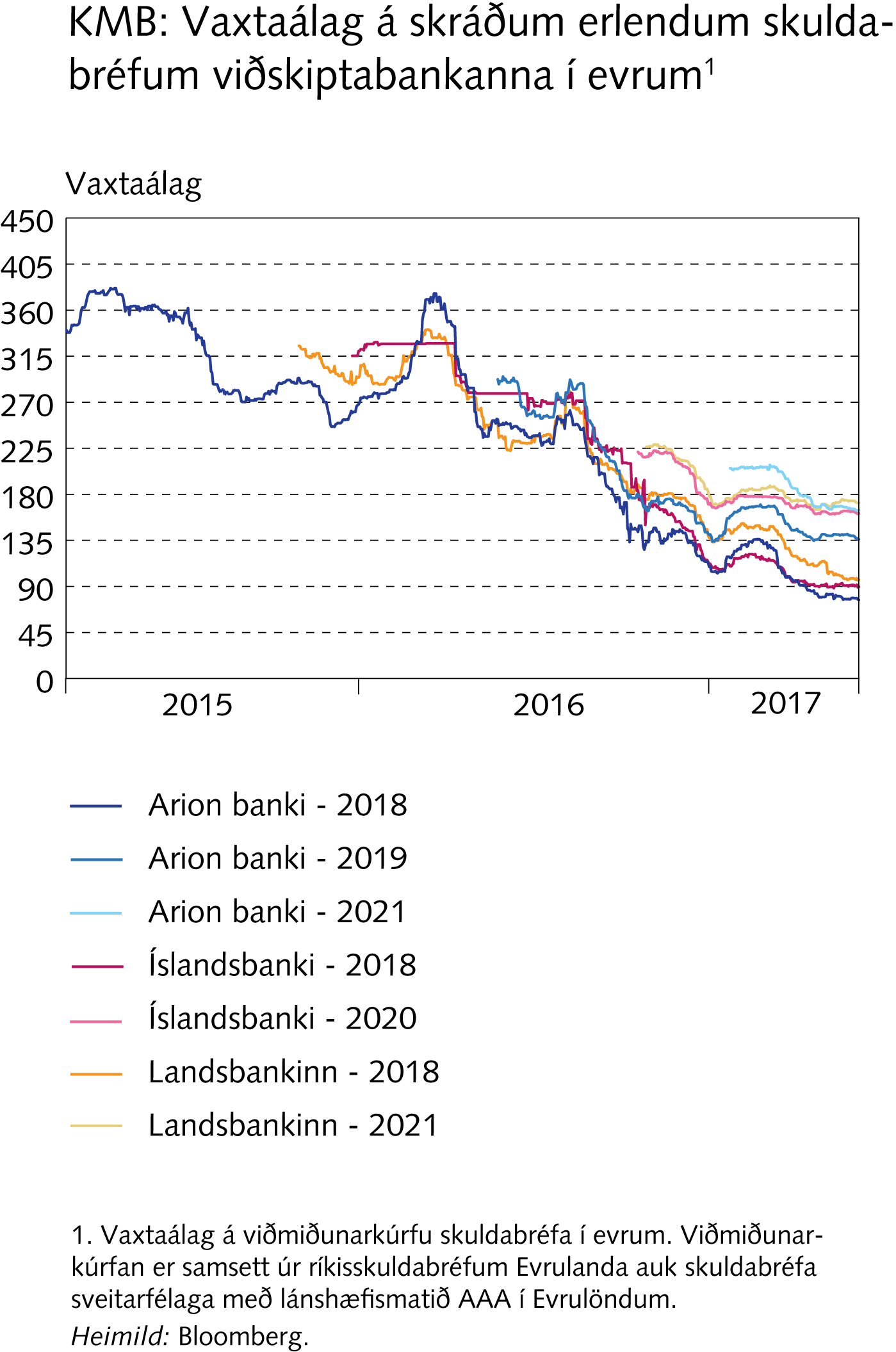 Viðauki I
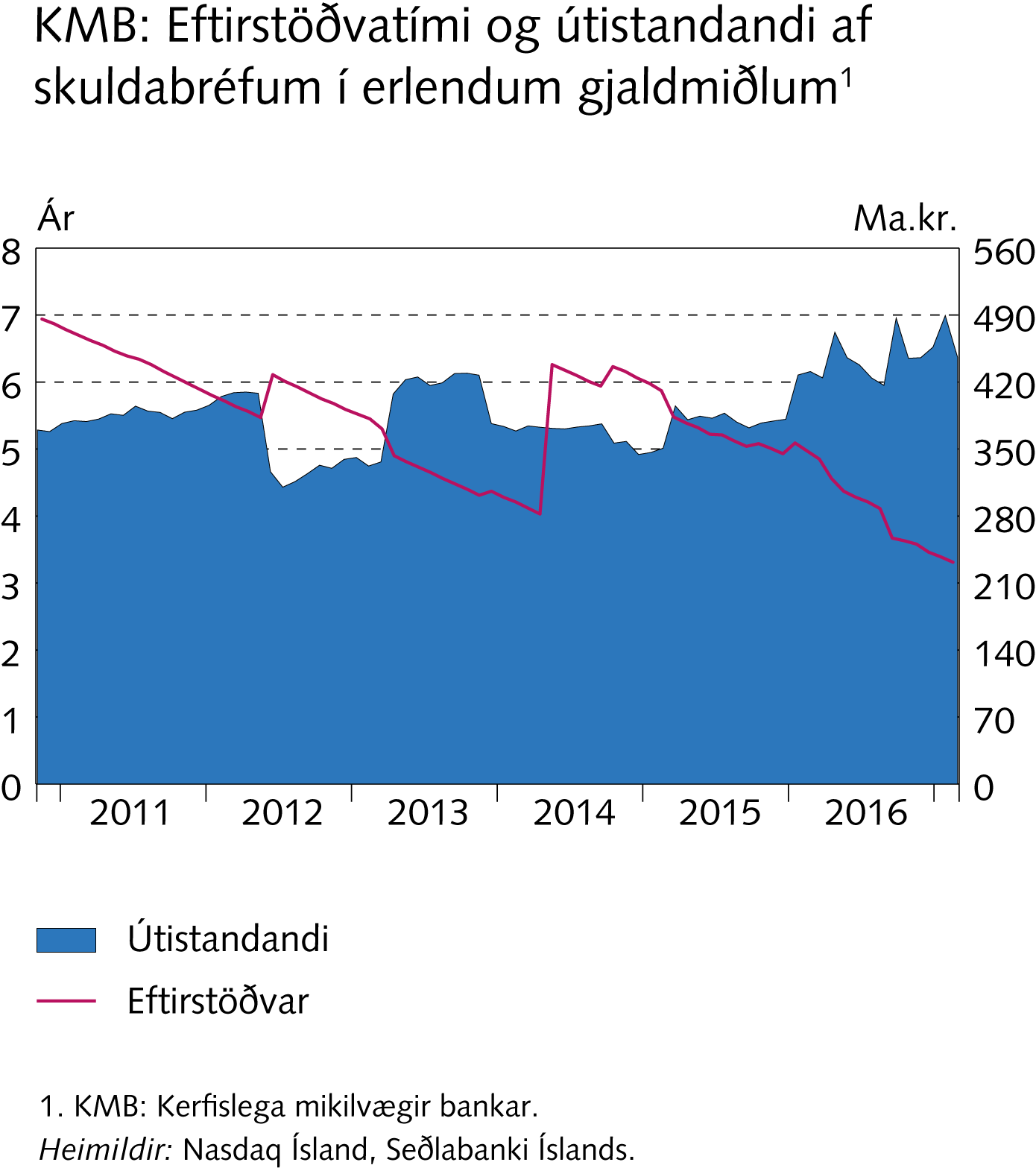 Viðauki I
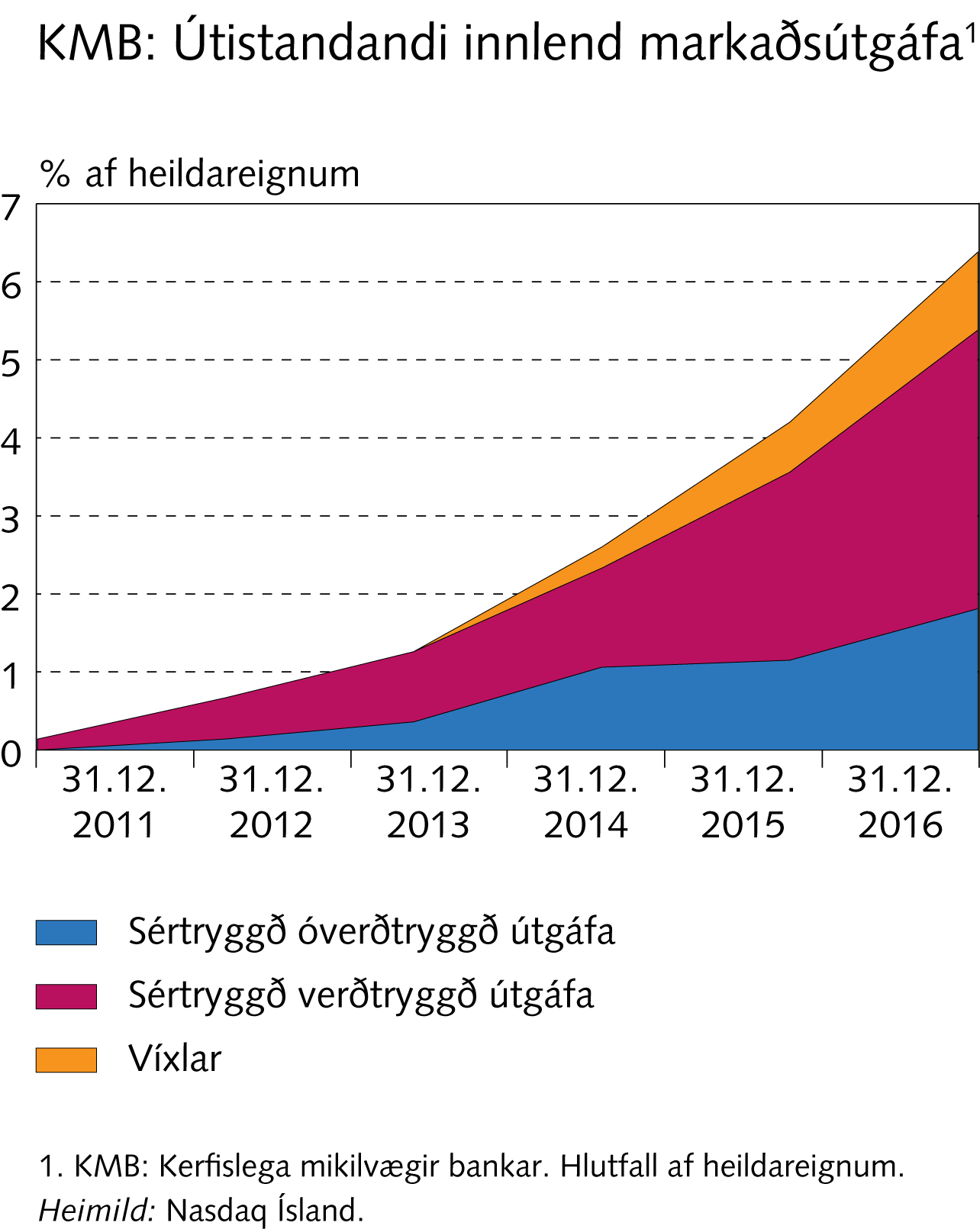 Viðauki I
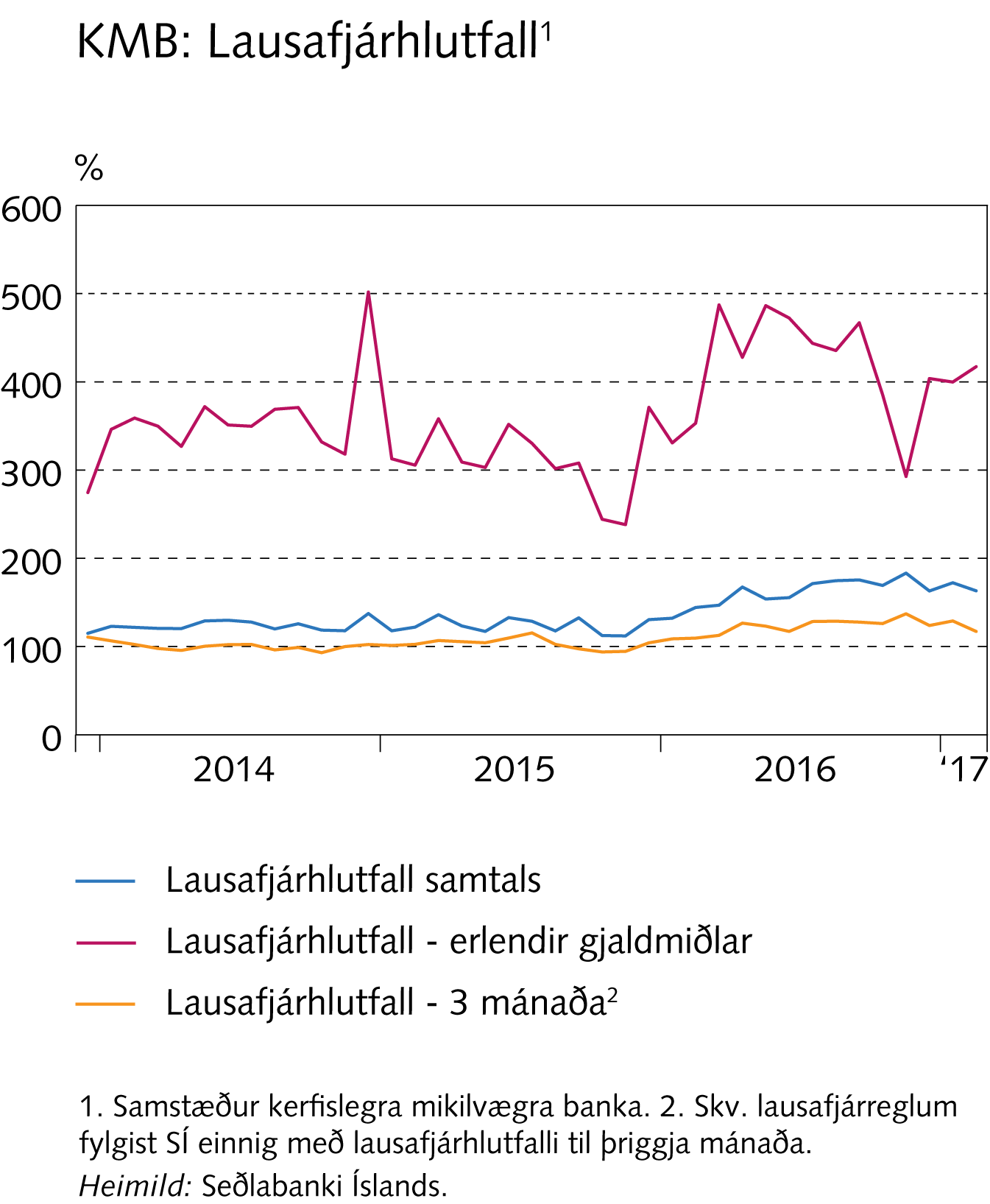 Viðauki I
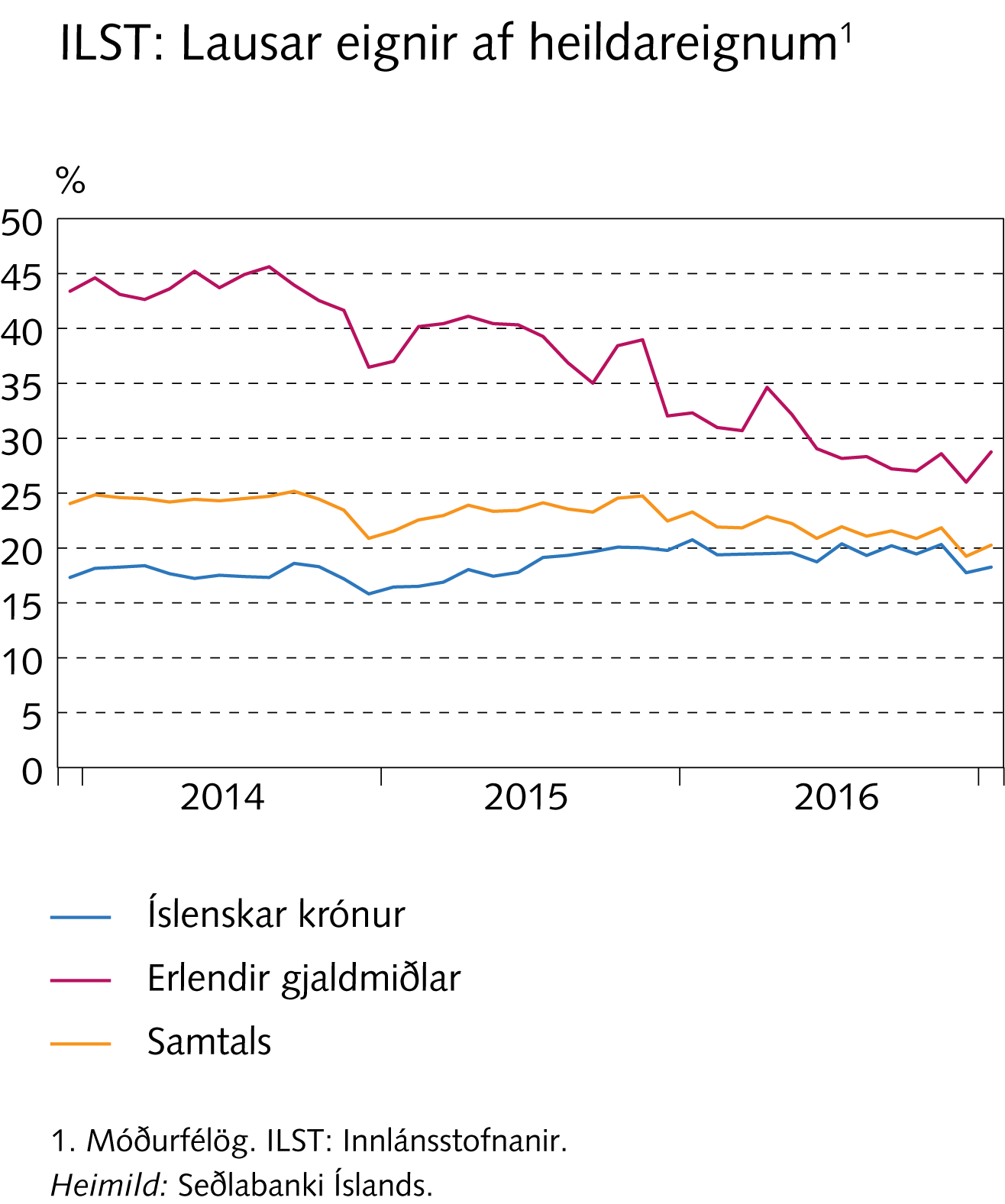 Viðauki I
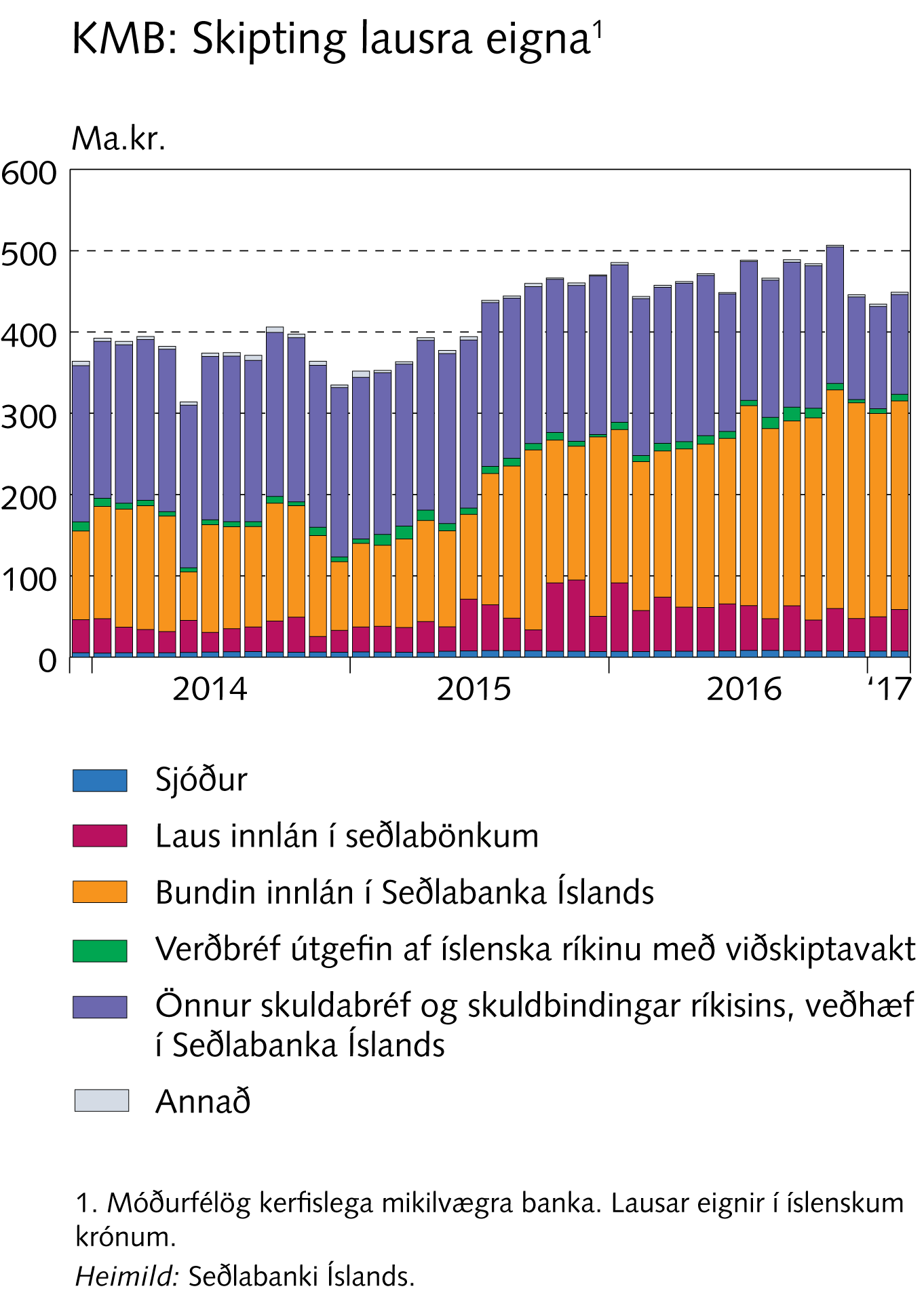 Viðauki I
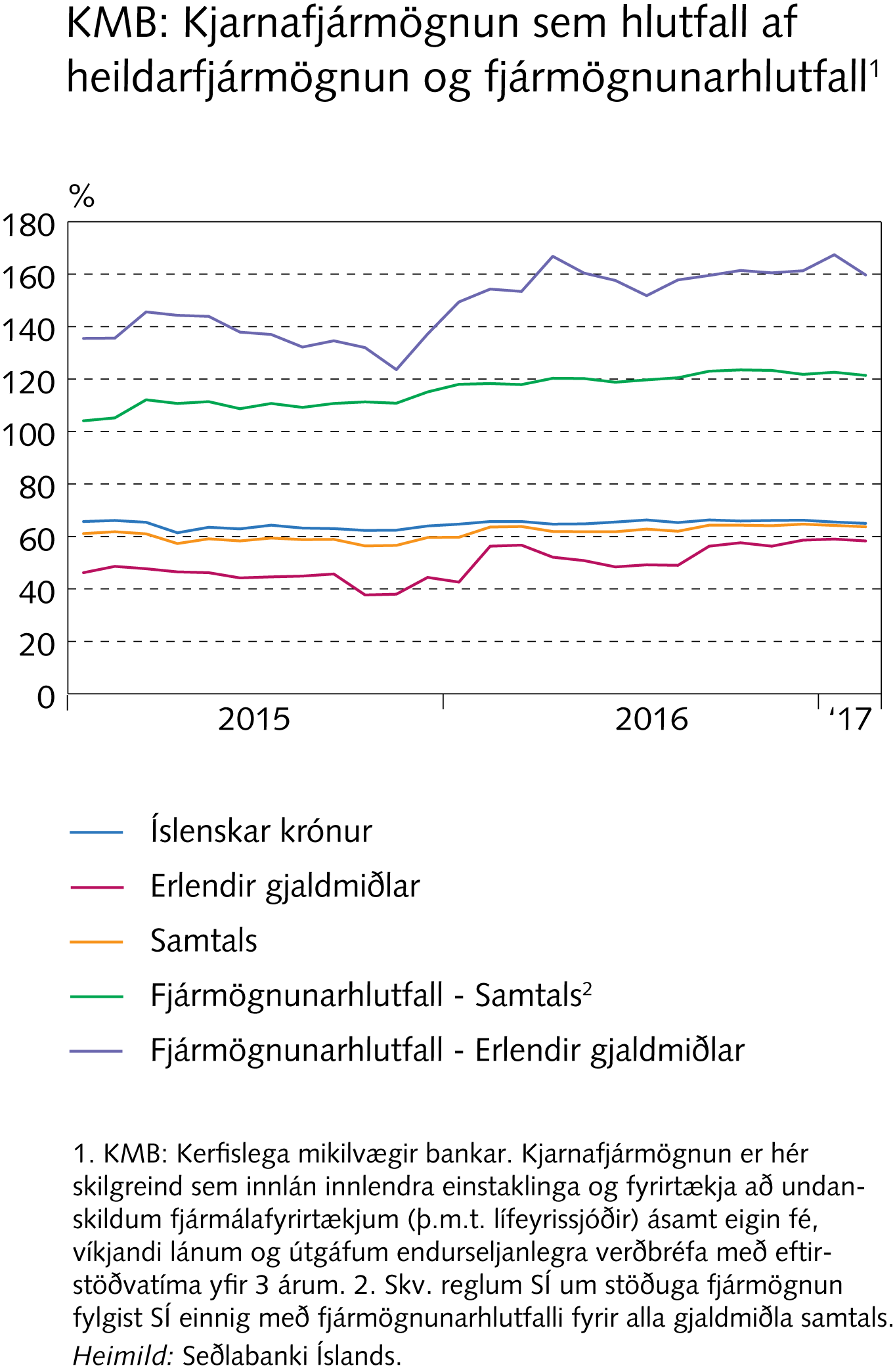 Viðauki I
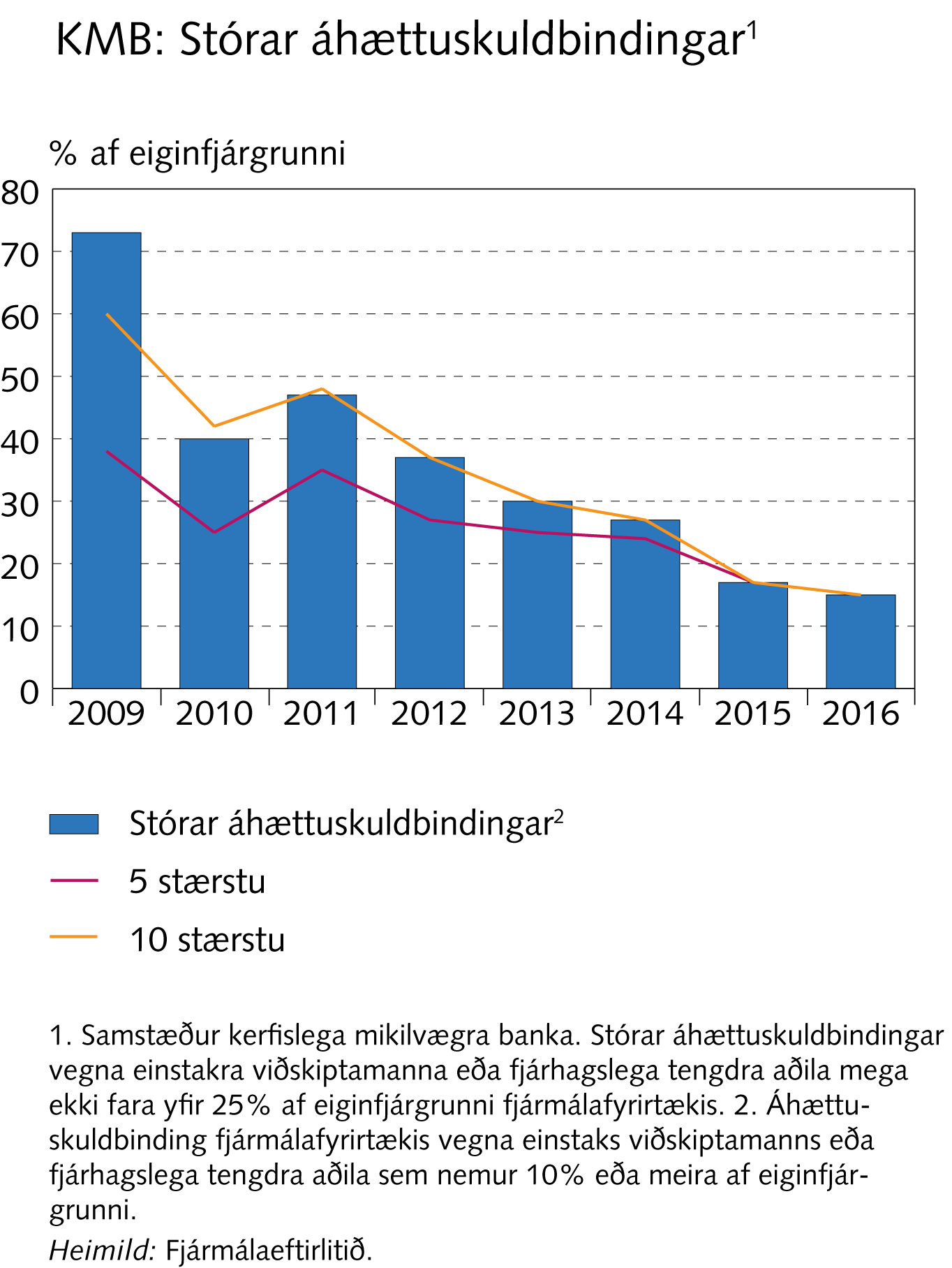 Viðauki I
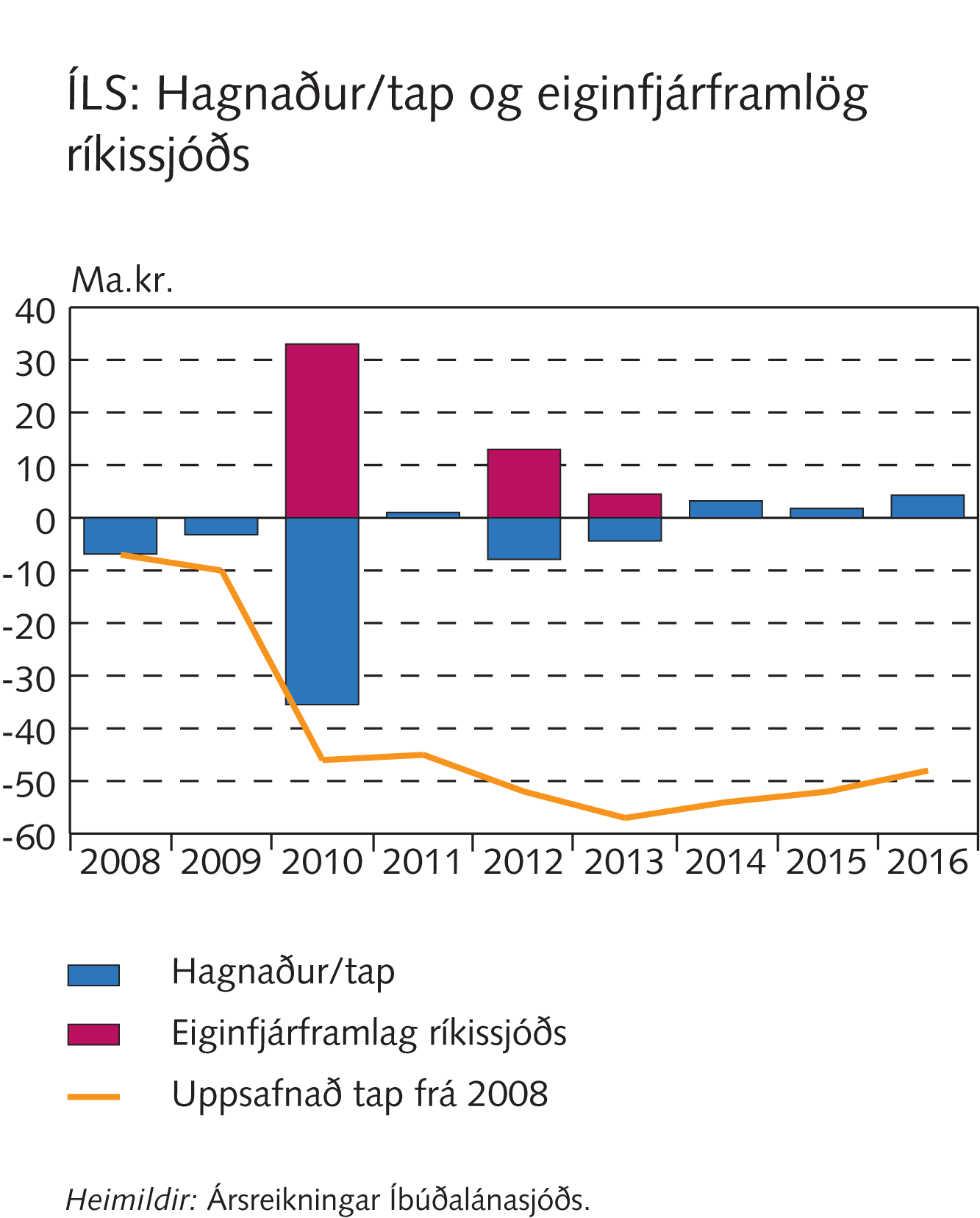 Viðauki I
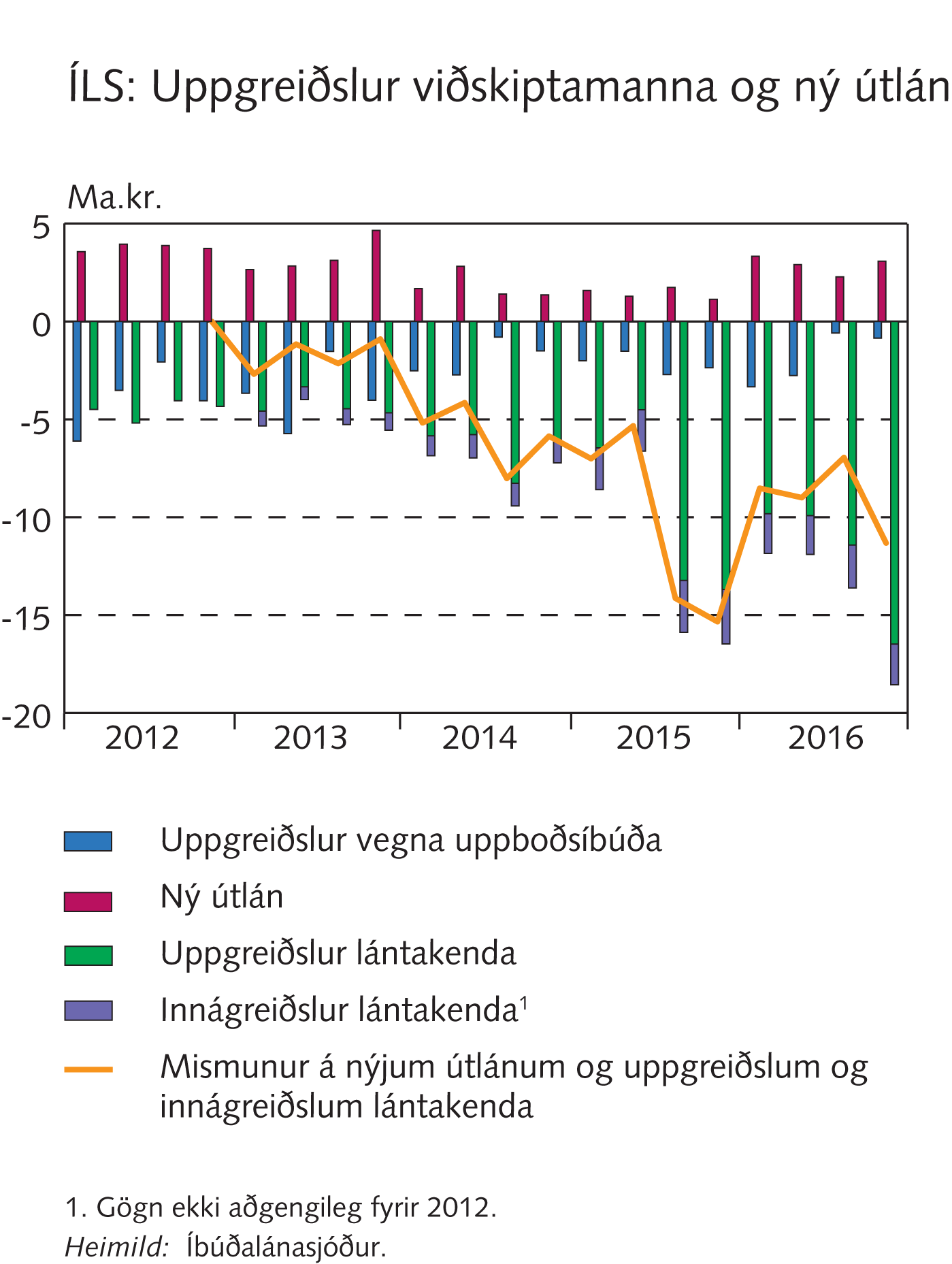 Viðauki I
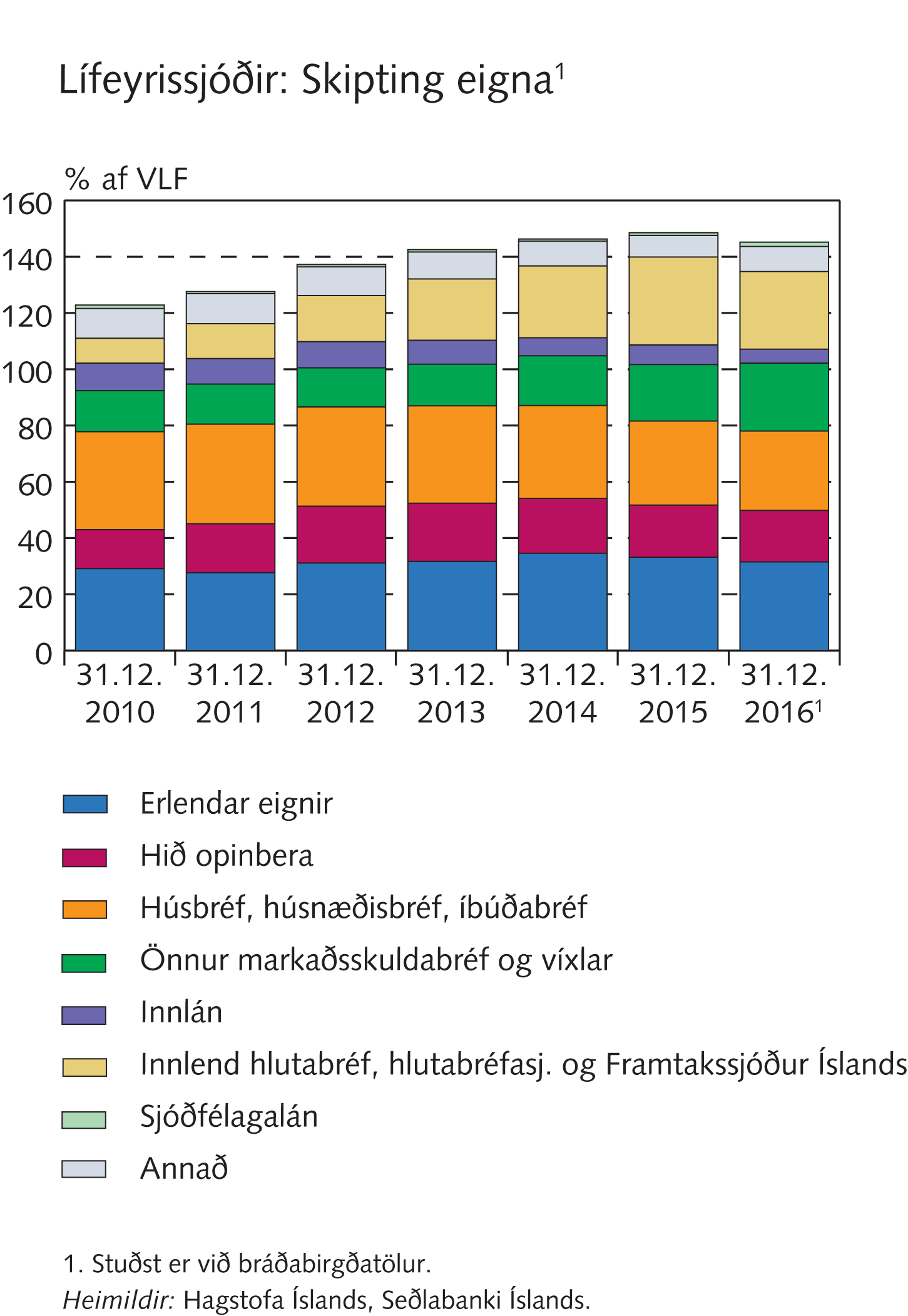 Viðauki I
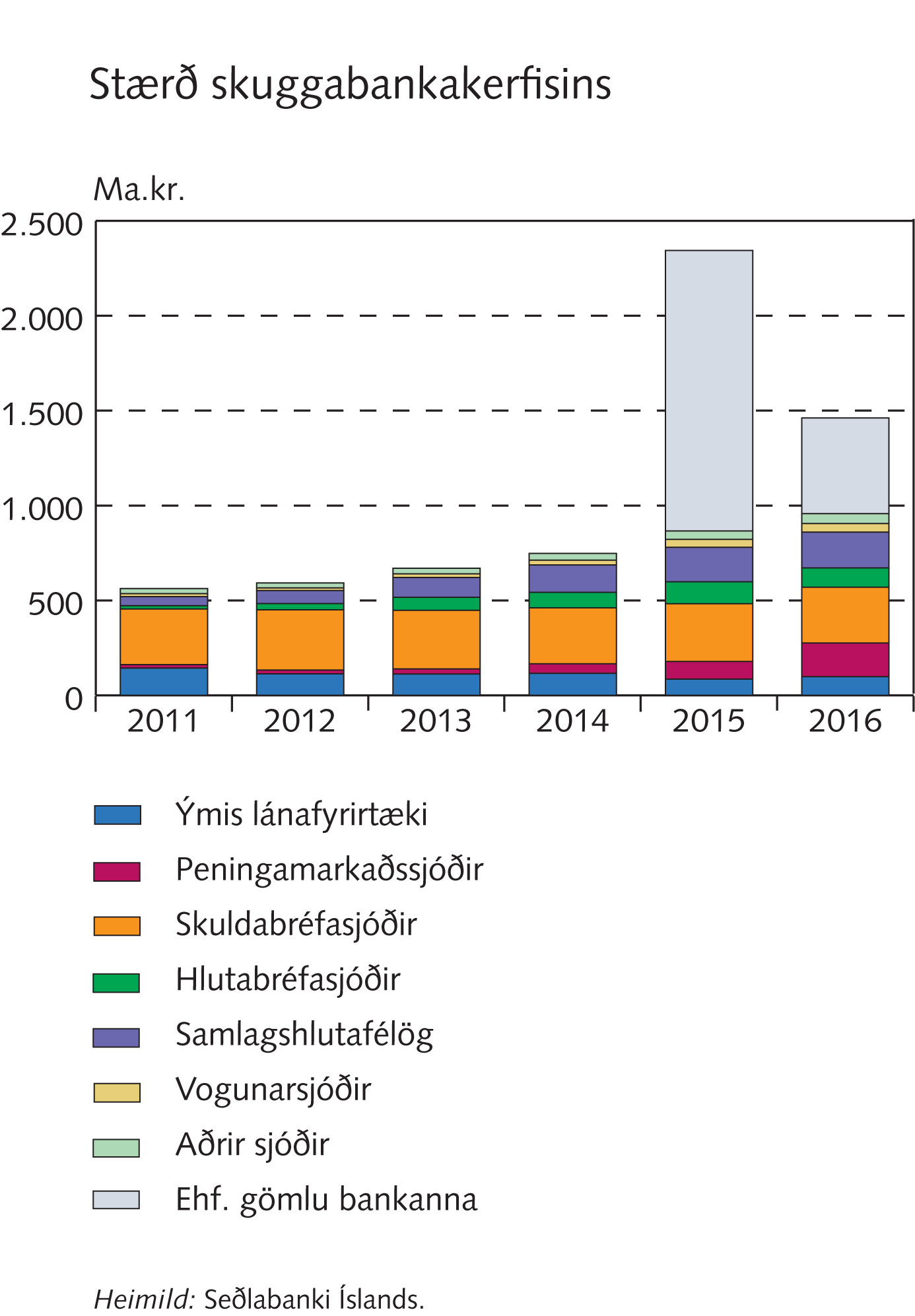 Viðauki I
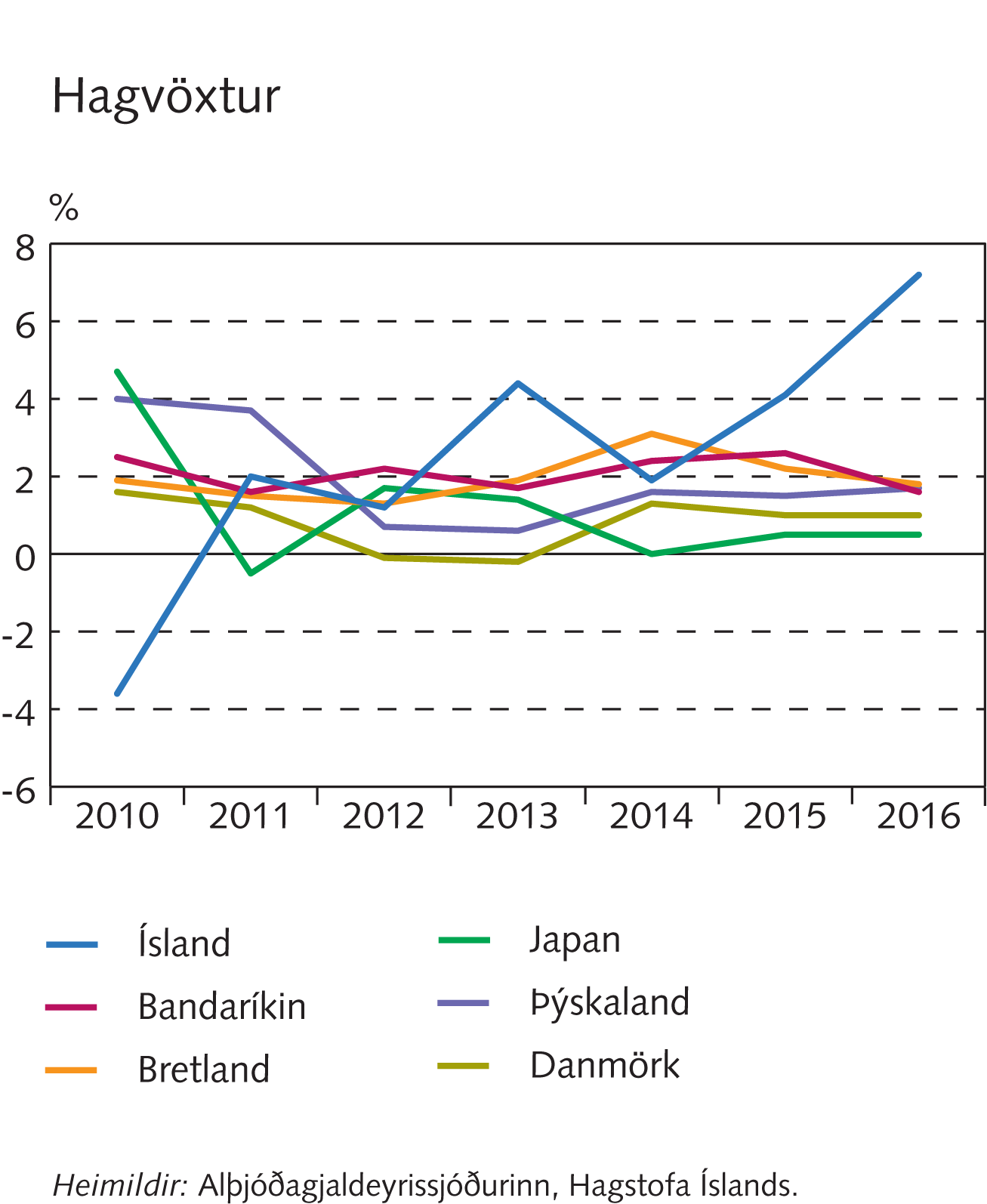 Viðauki I
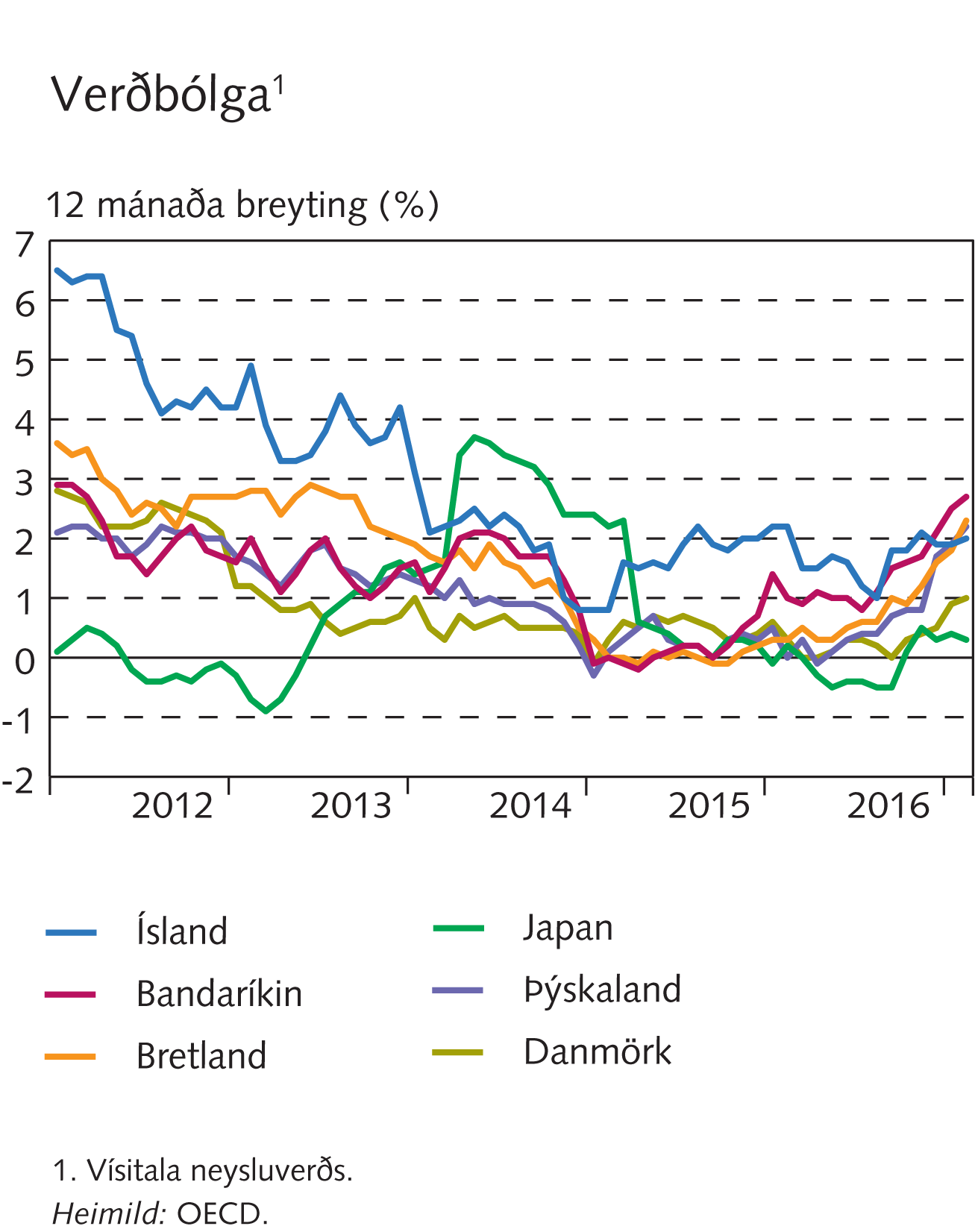 Viðauki I
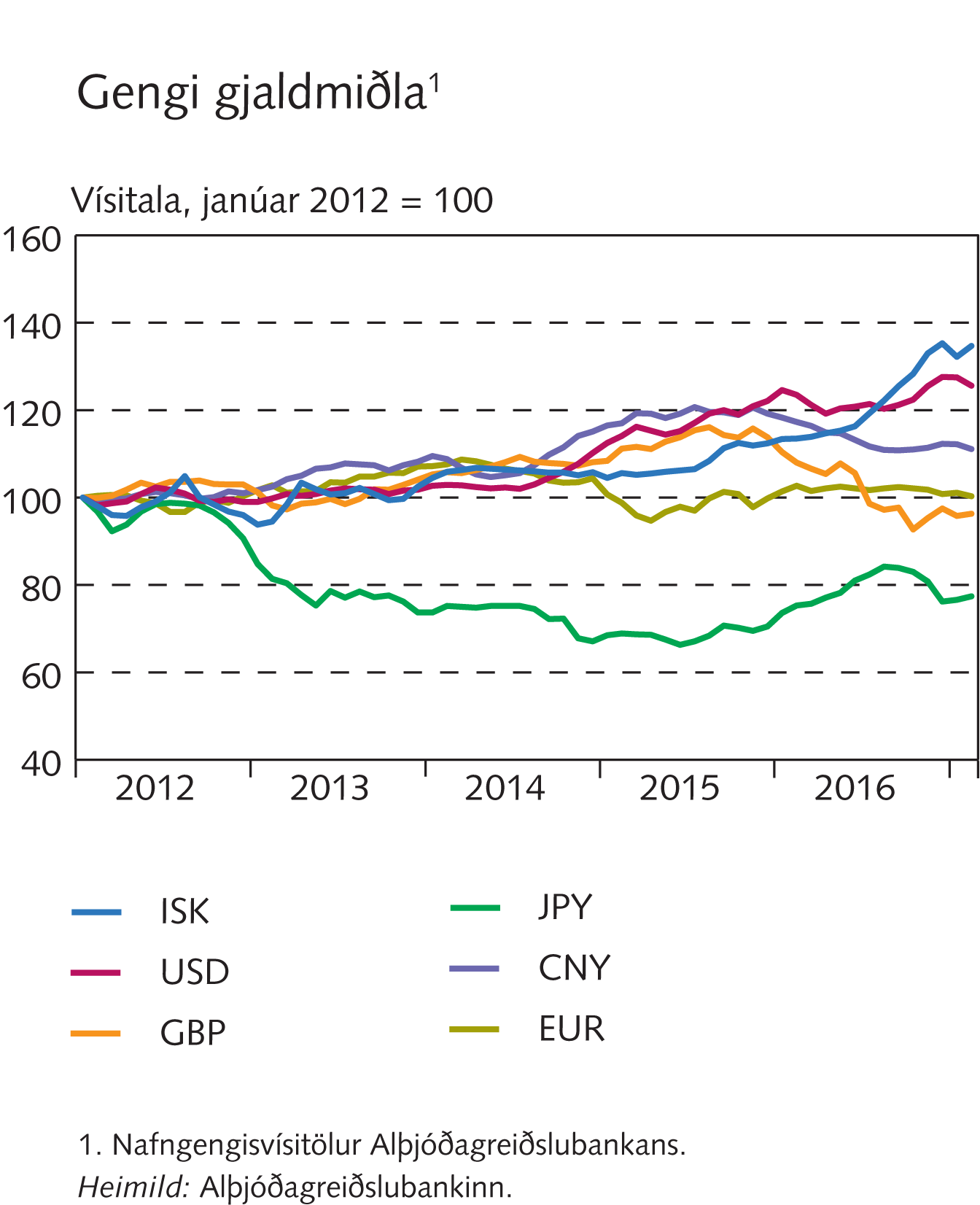 Viðauki I
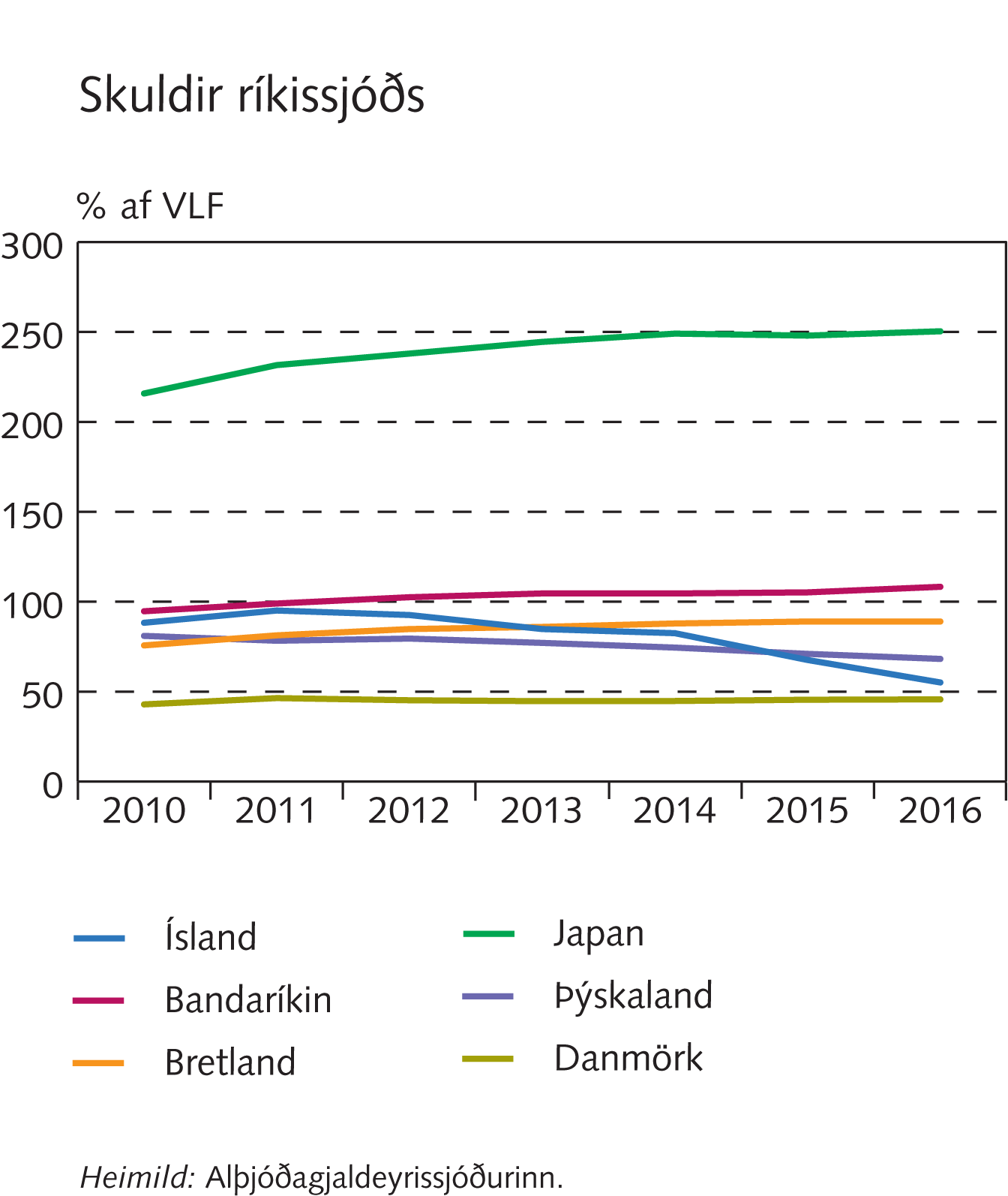 Viðauki I
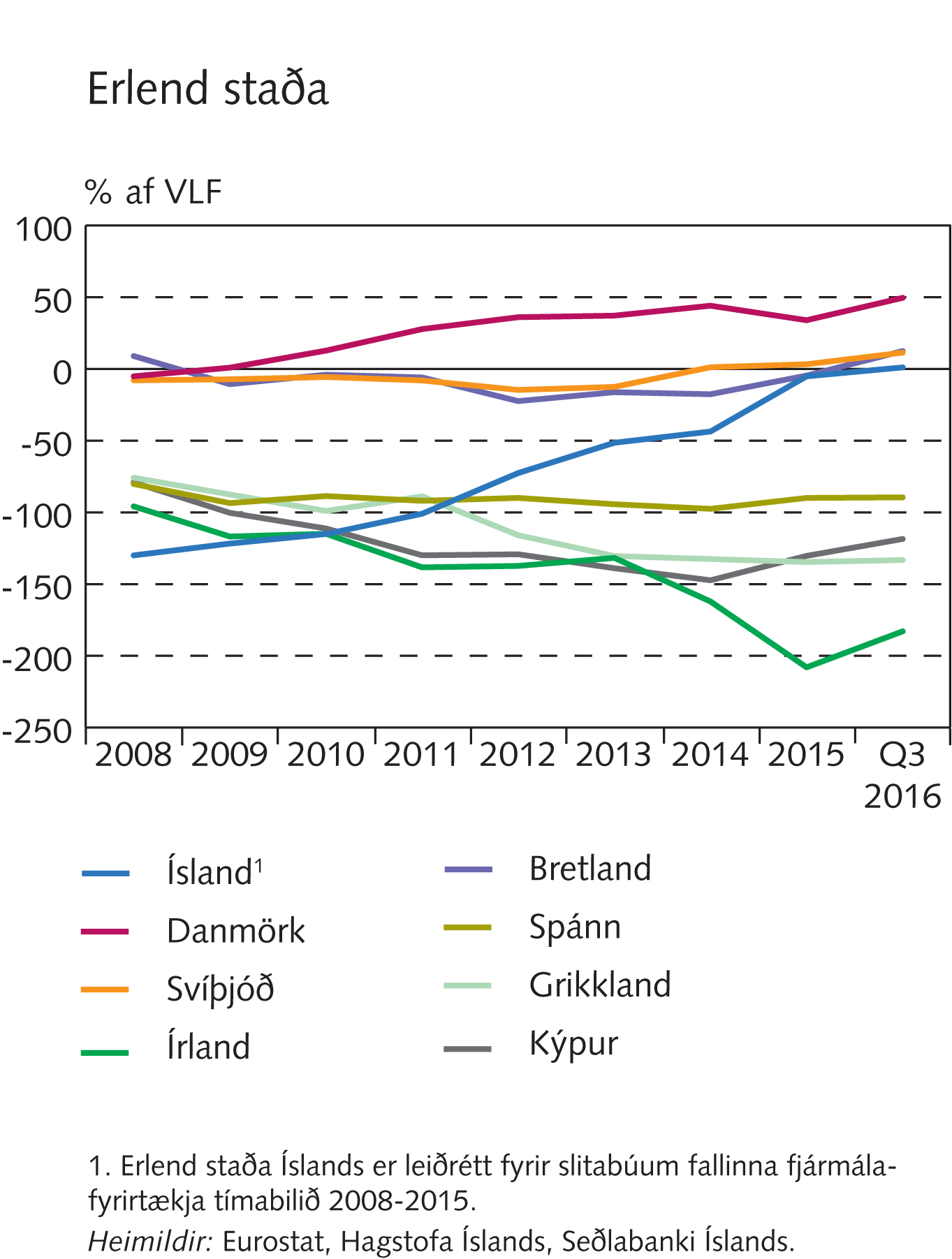 Viðauki I
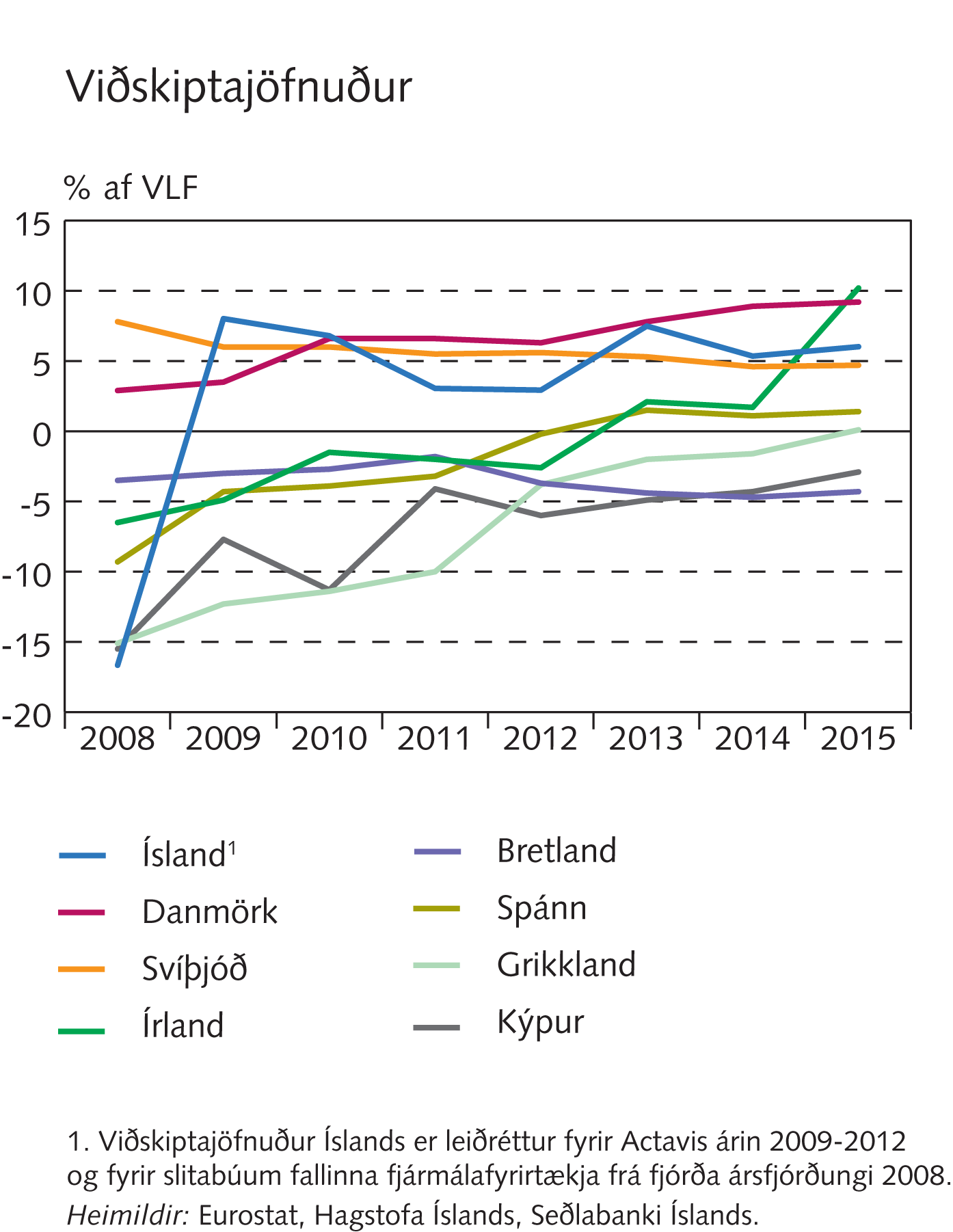 Viðauki I
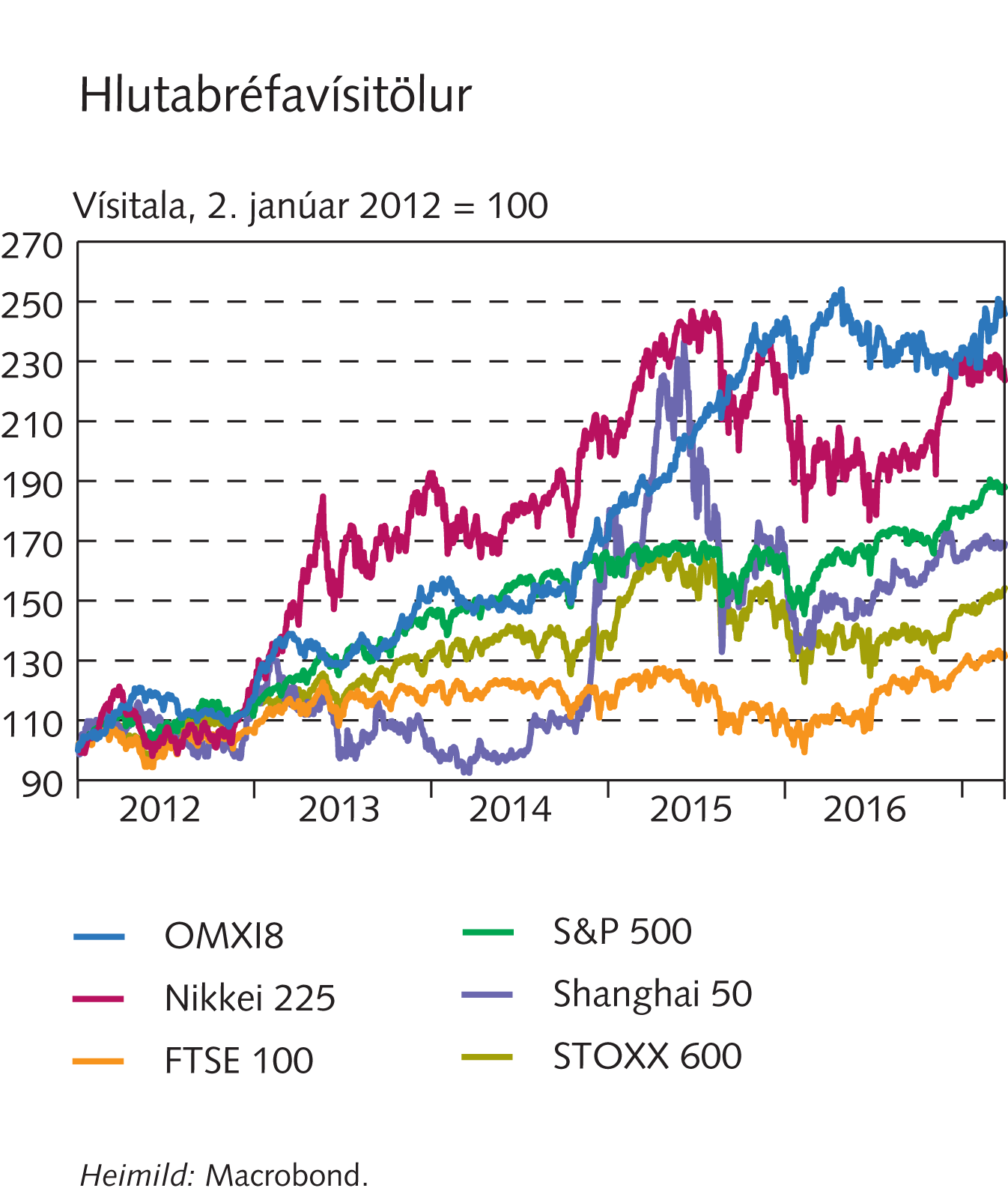 Viðauki I
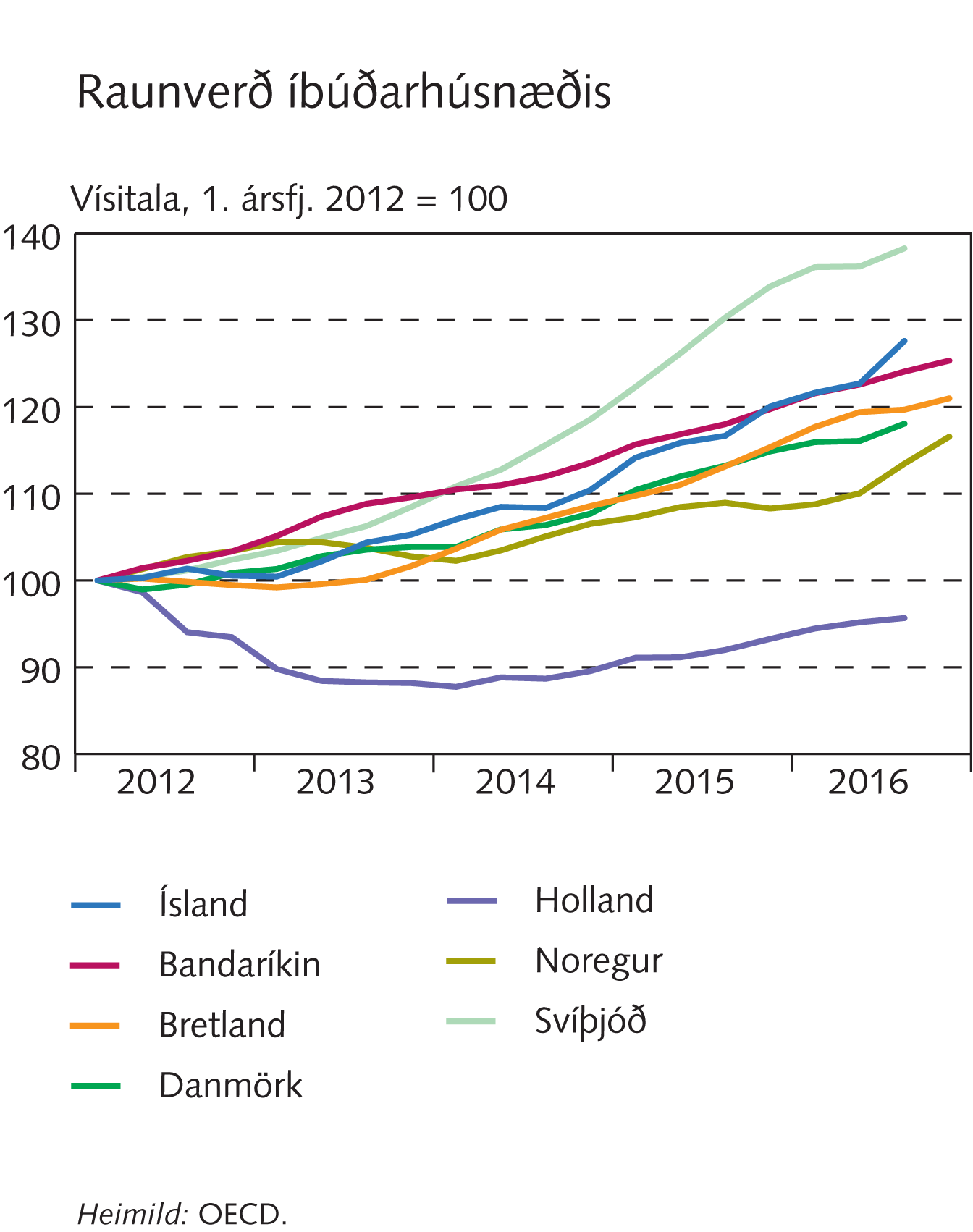 Viðauki I
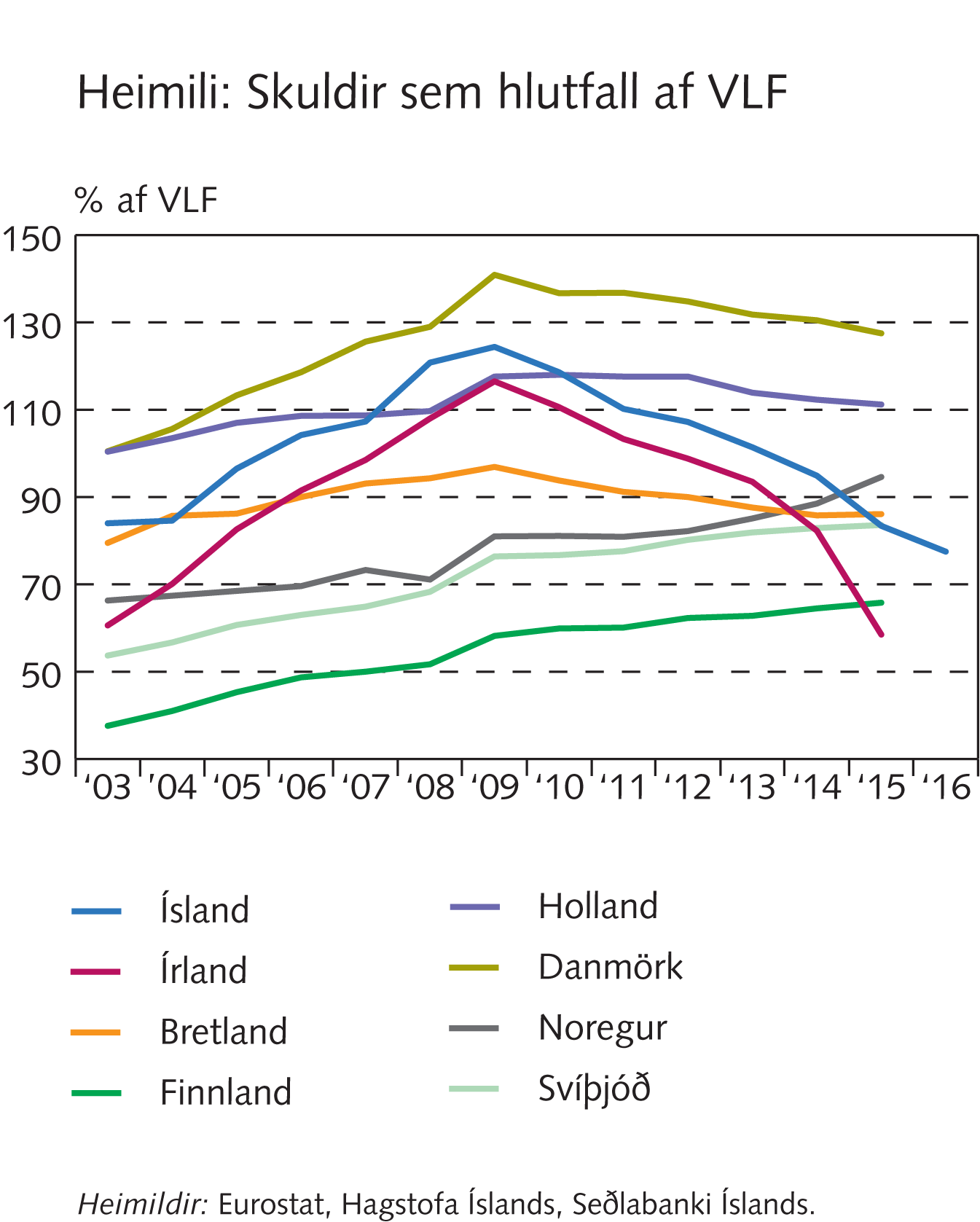 Viðauki I
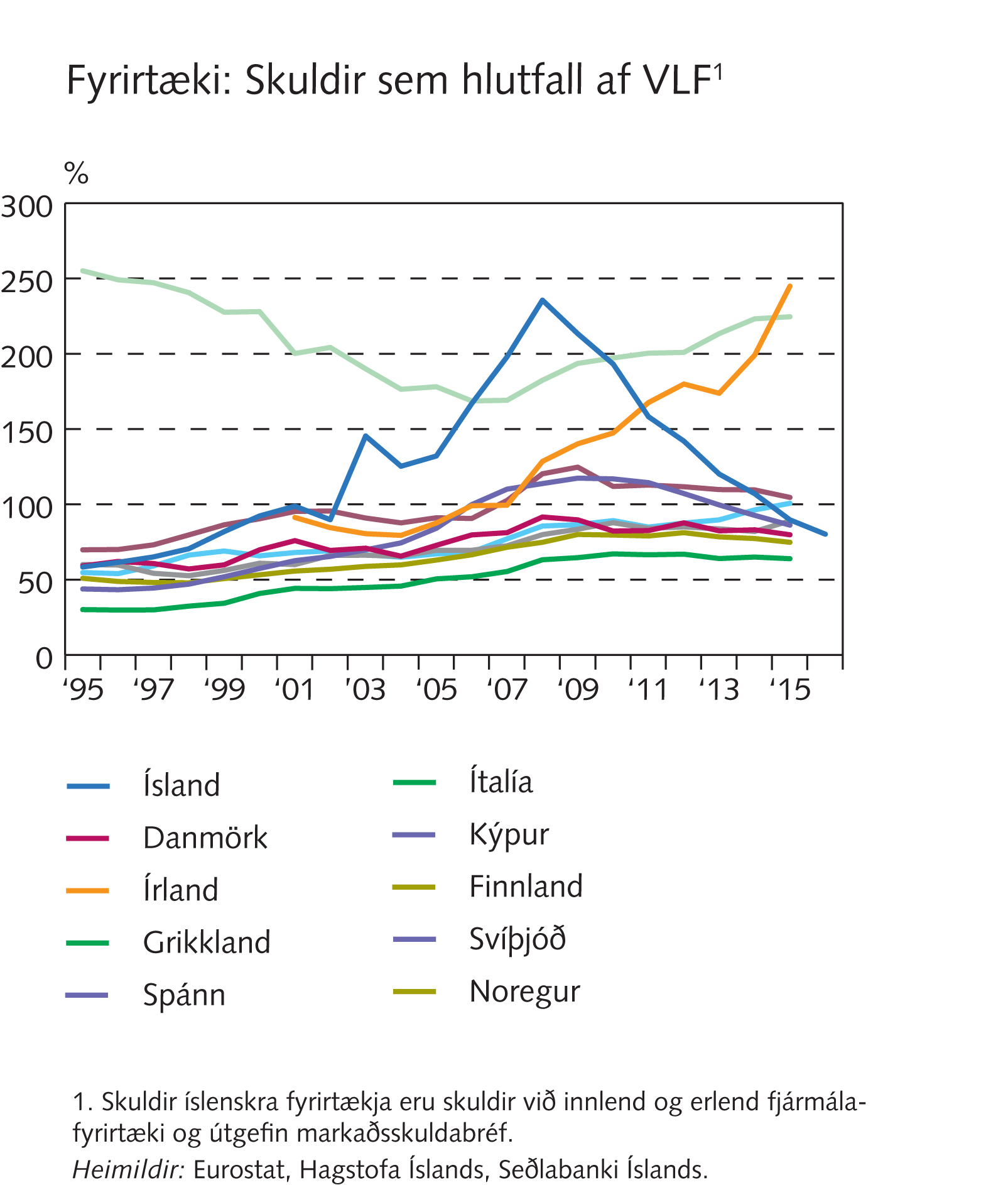 Viðauki I
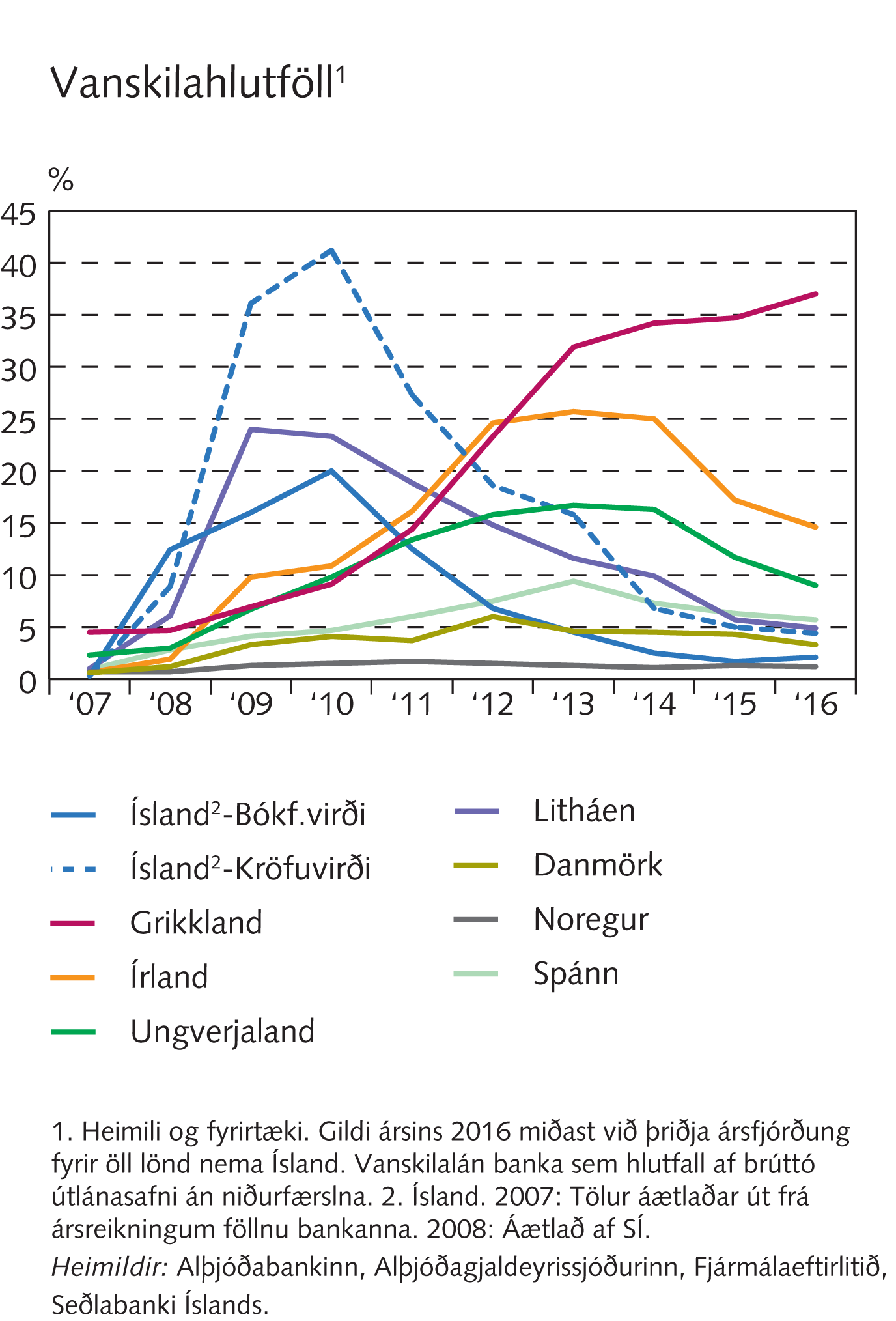 Viðauki I
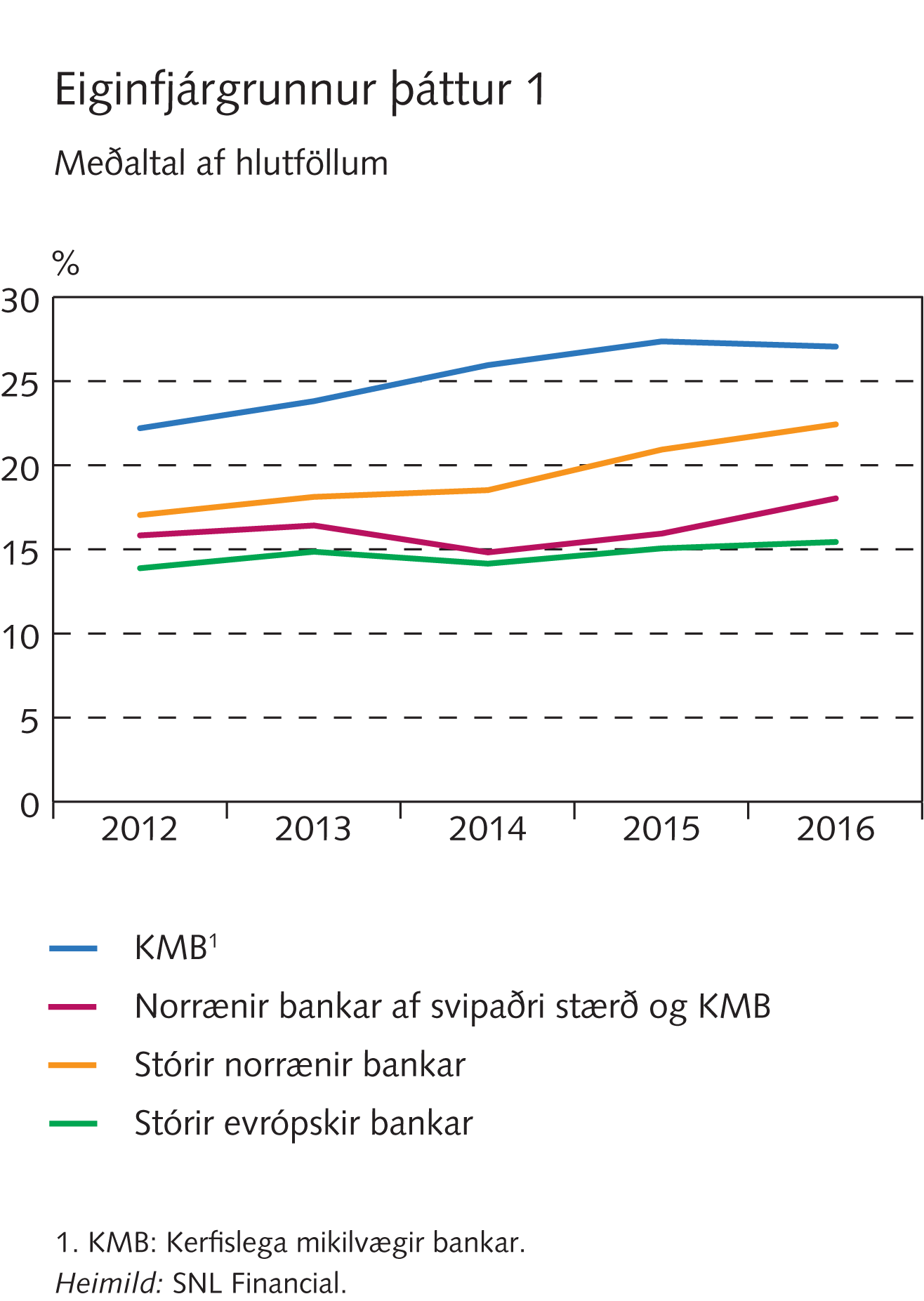 Viðauki I
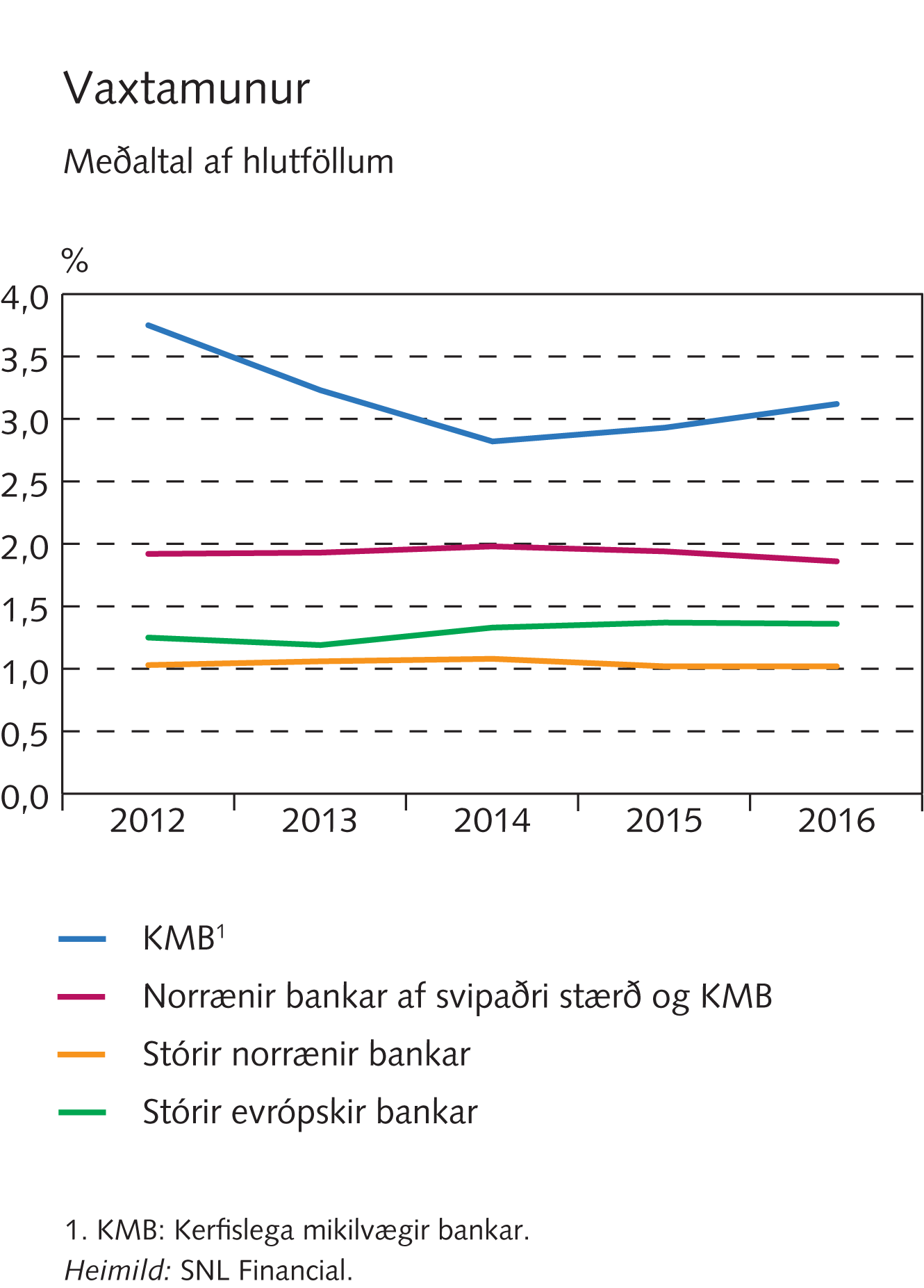 Viðauki I
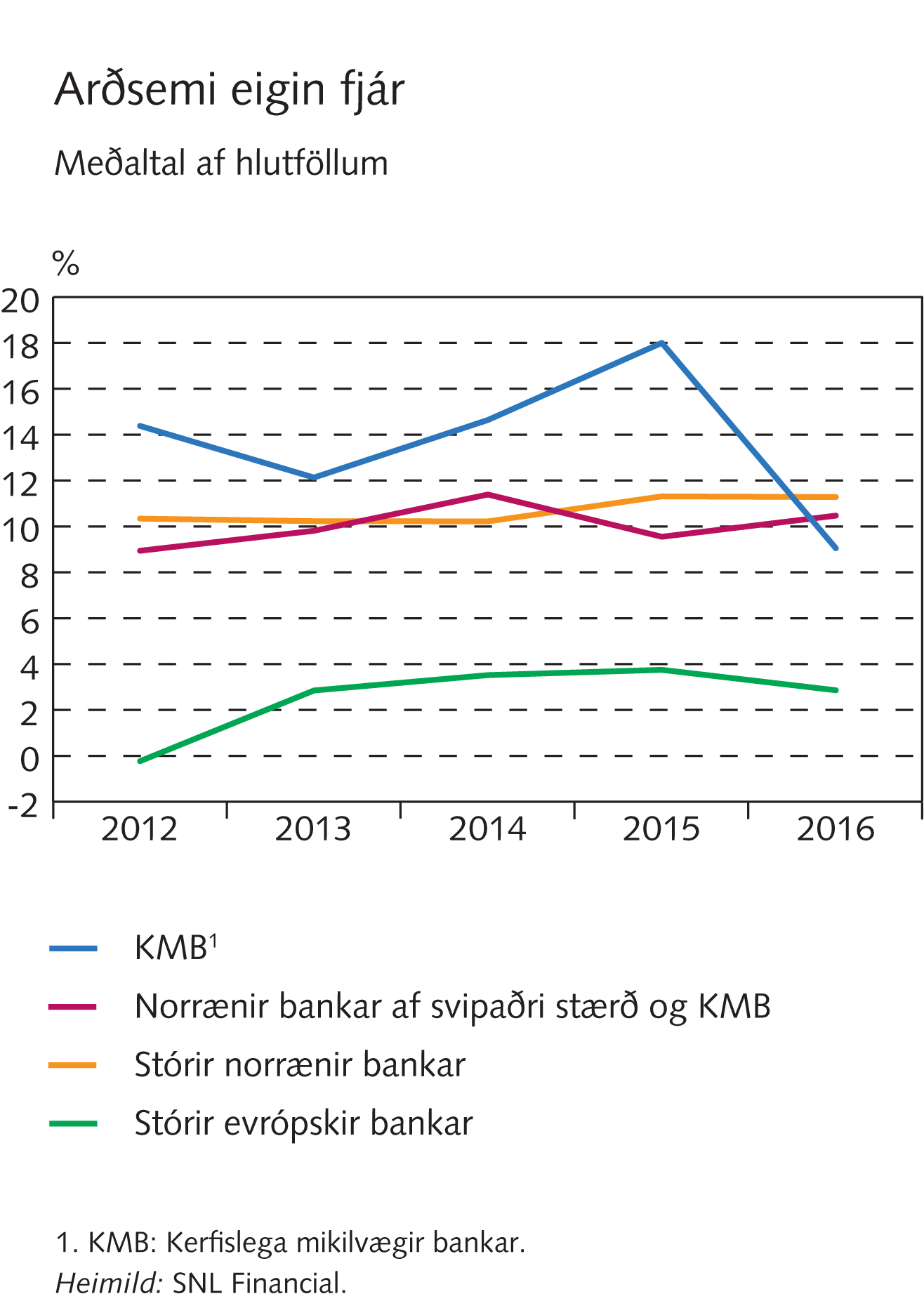 Viðauki I
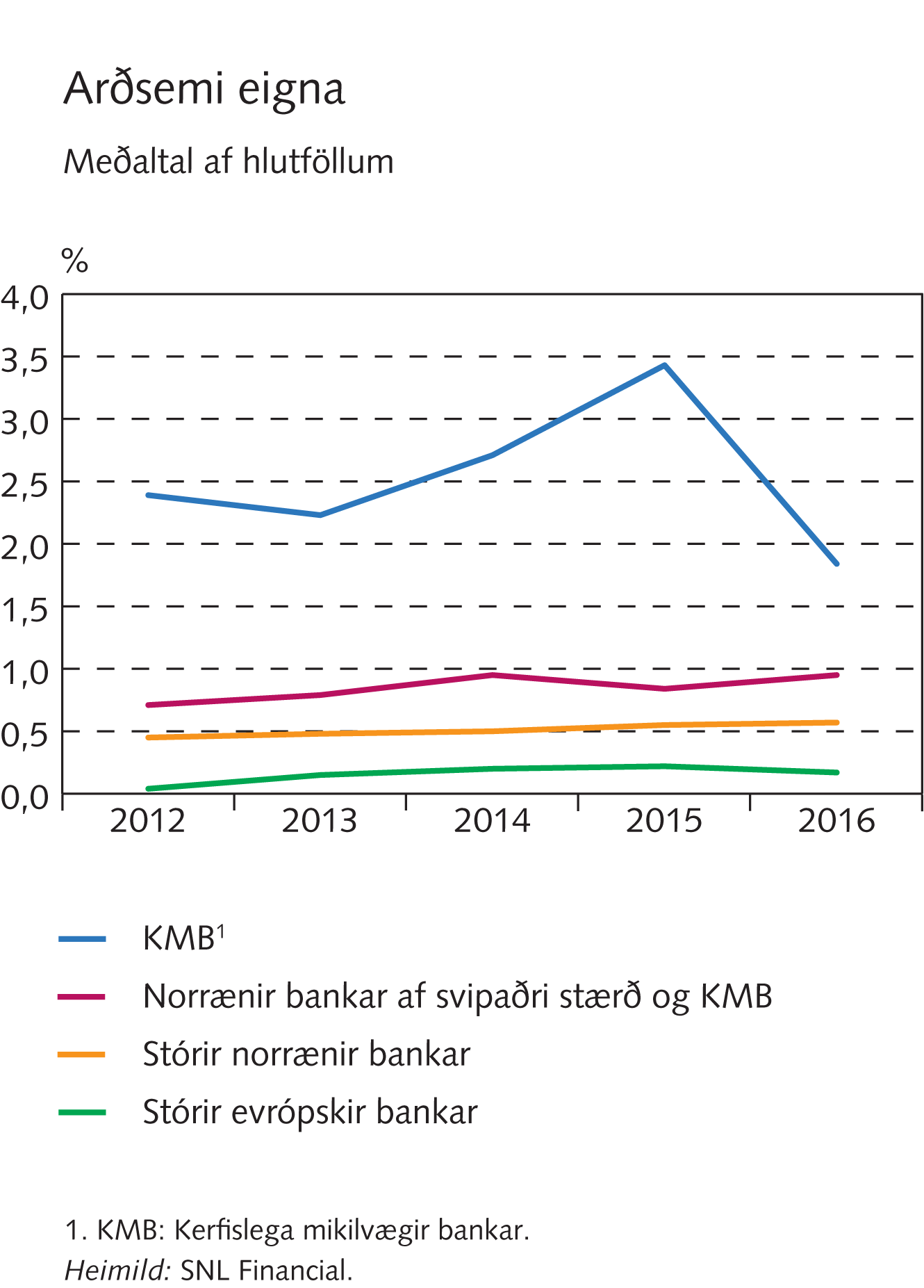 Viðauki I
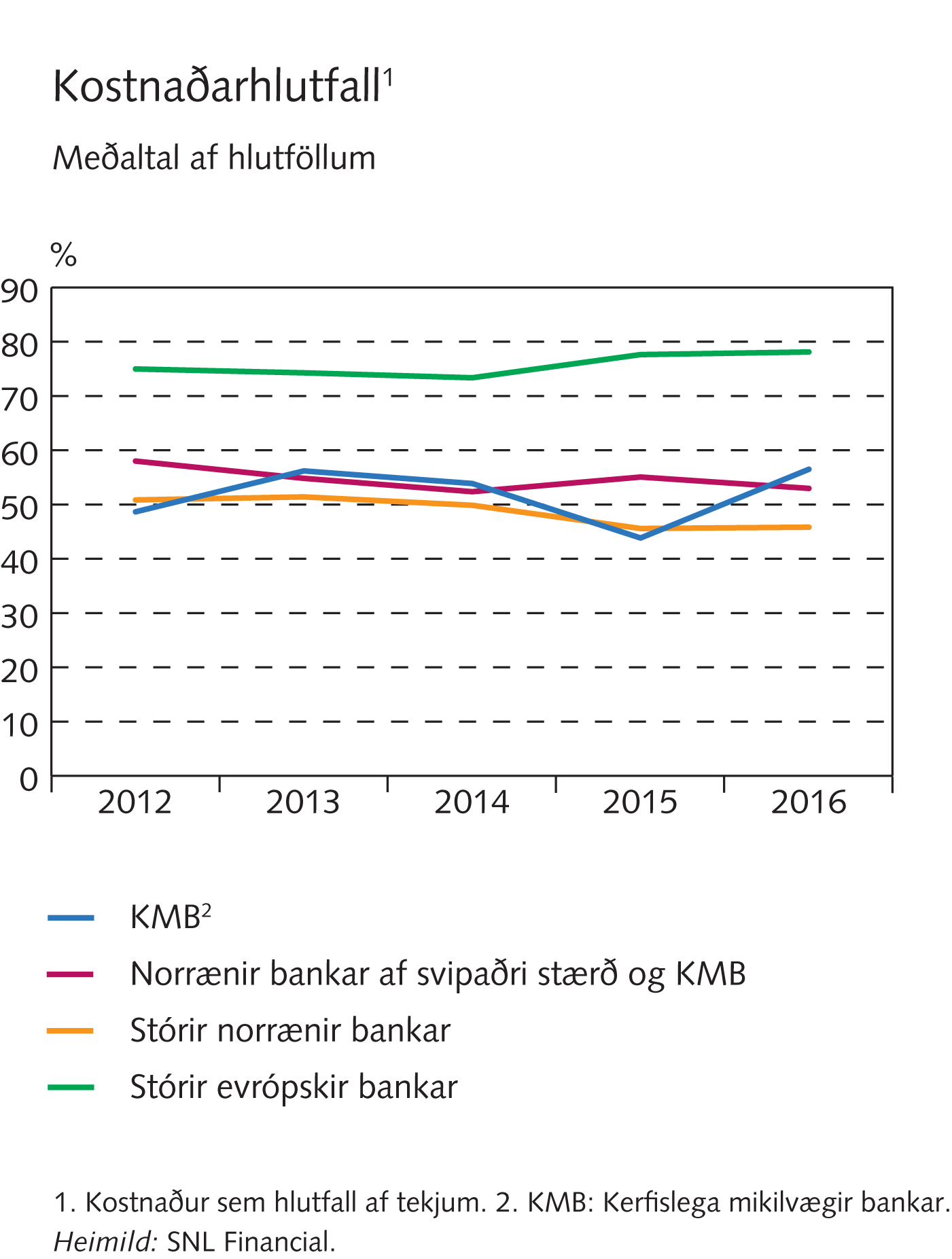 Viðauki I
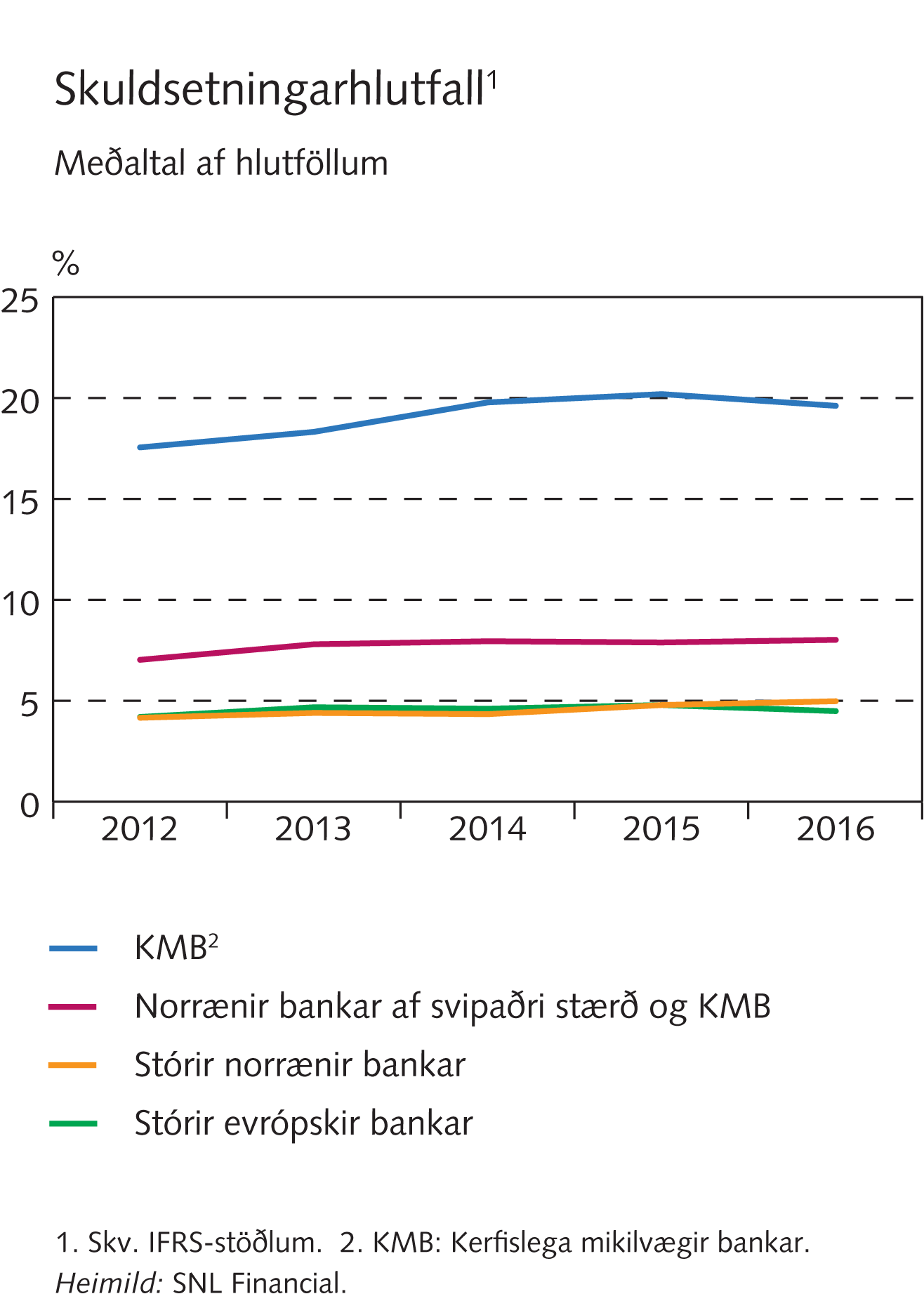 Viðauki I
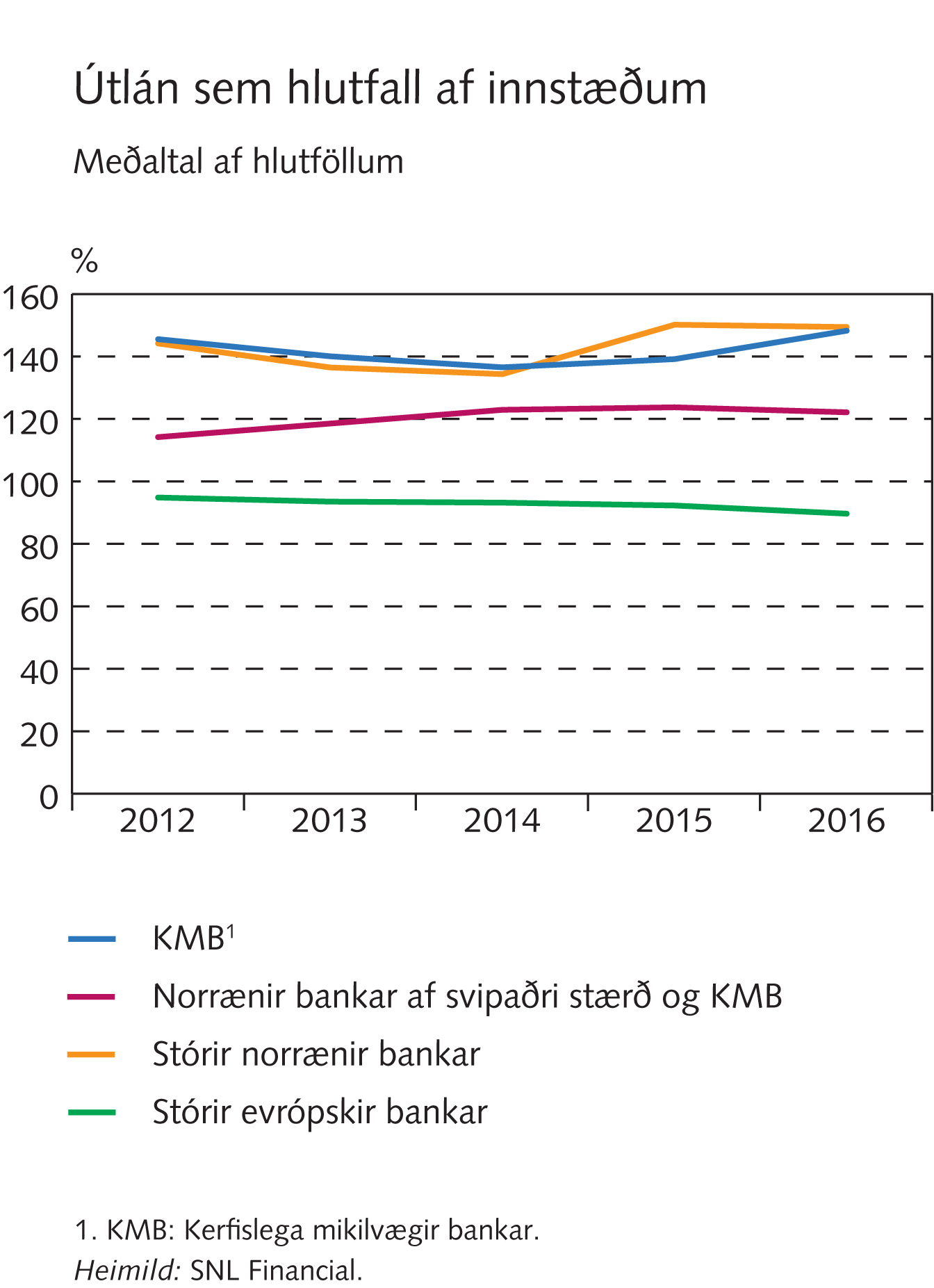 Viðauki I
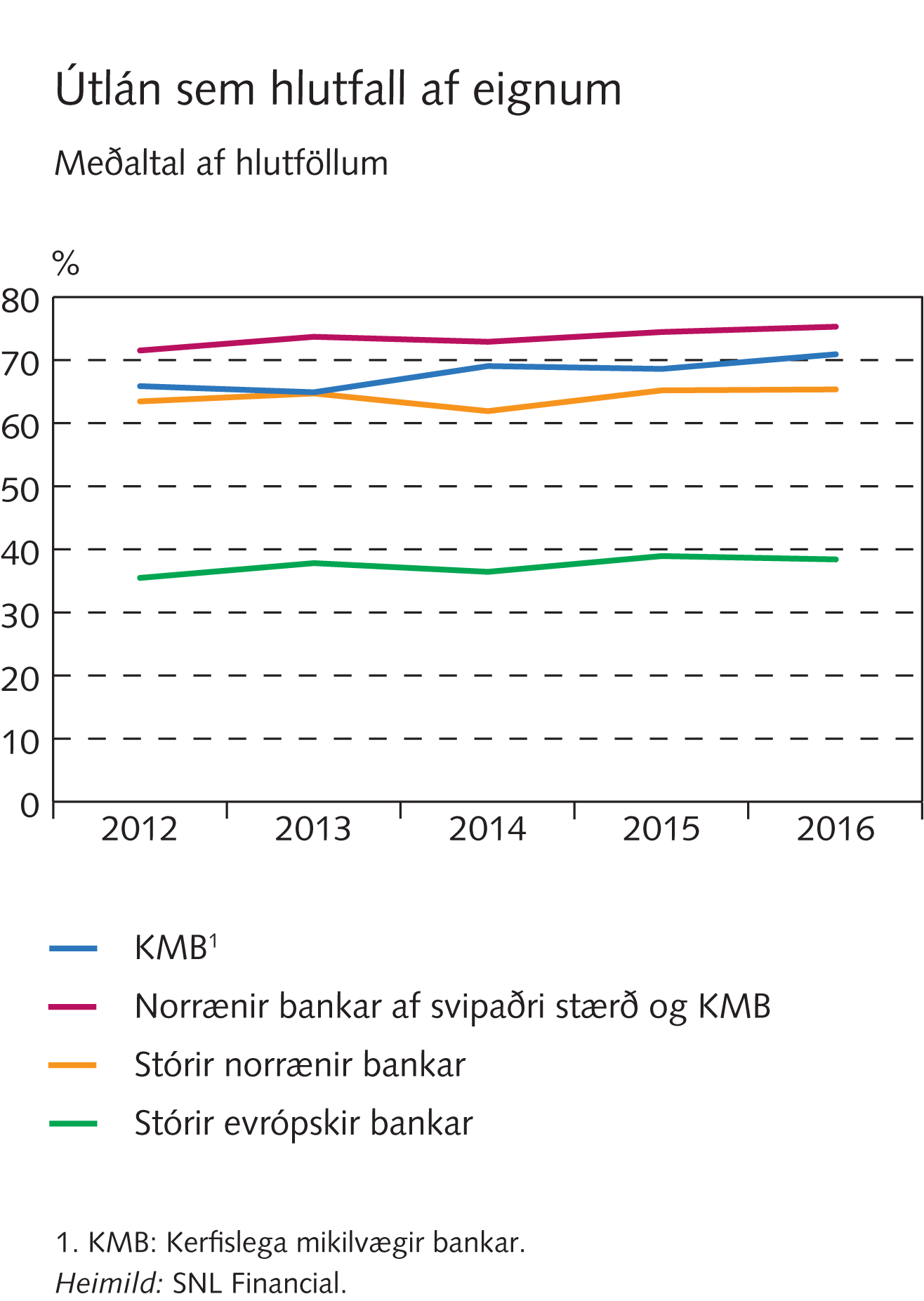